Noisier Judgments: 

In-game applications of probability surface-based analysis of umpiring variability
Emily-Anne Patt
SABR Analytics Conference

10 March 2024
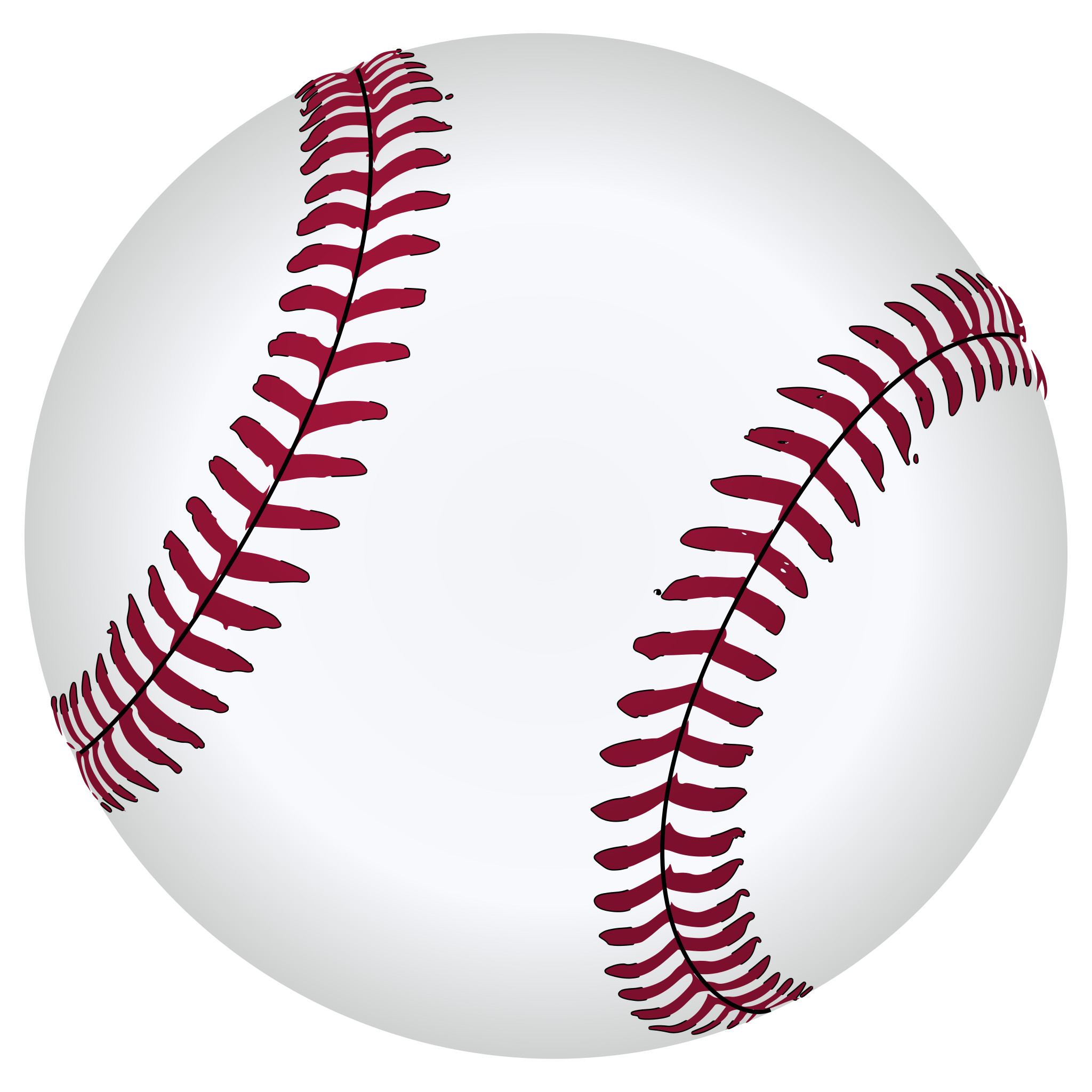 Manager, 
Quantitative Intelligence & Methodologies 
Alphabet, Inc.
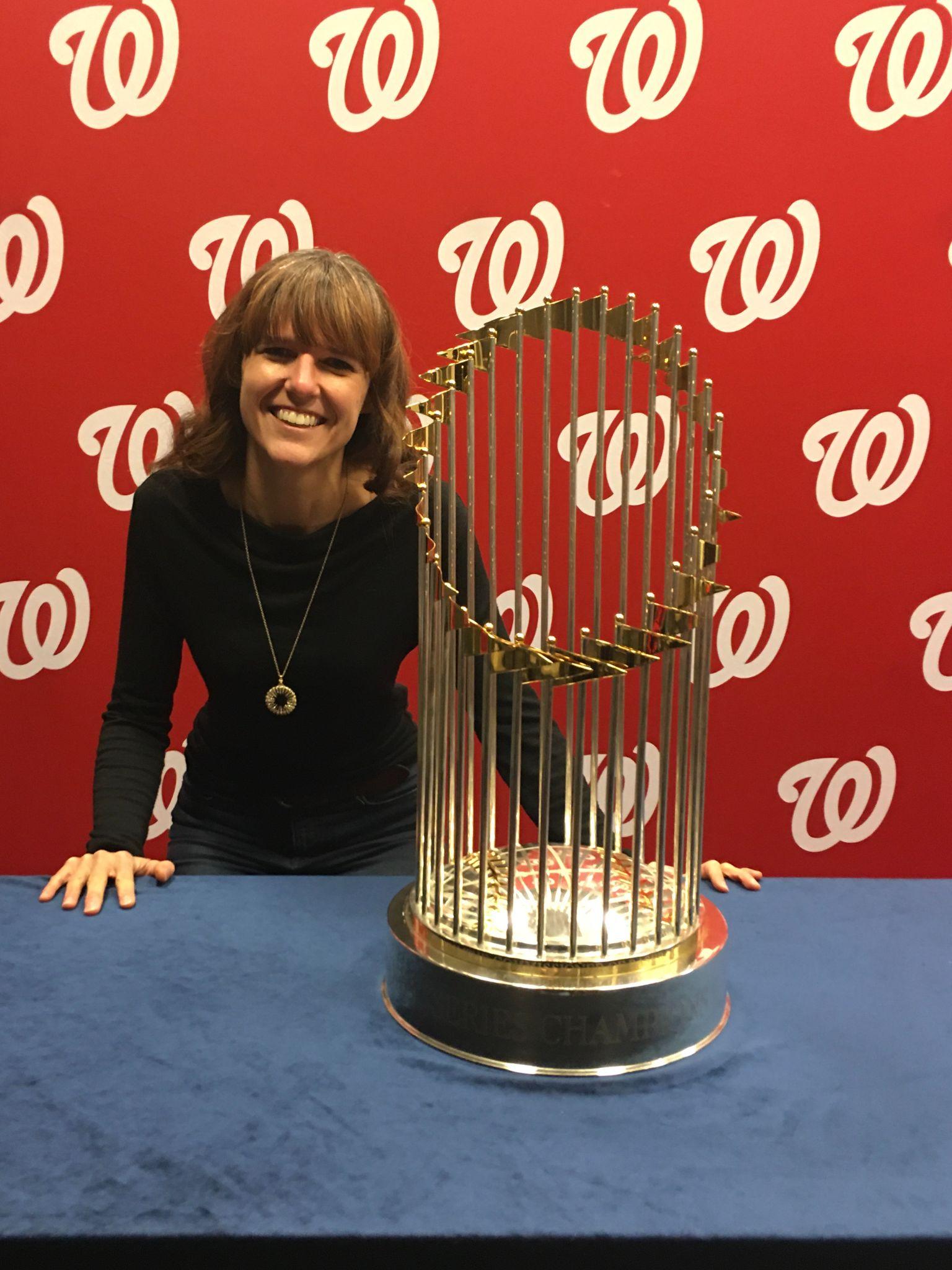 Emily-Anne 
Patt
Coach at Washington Nationals Youth Baseball Academy
Introduction
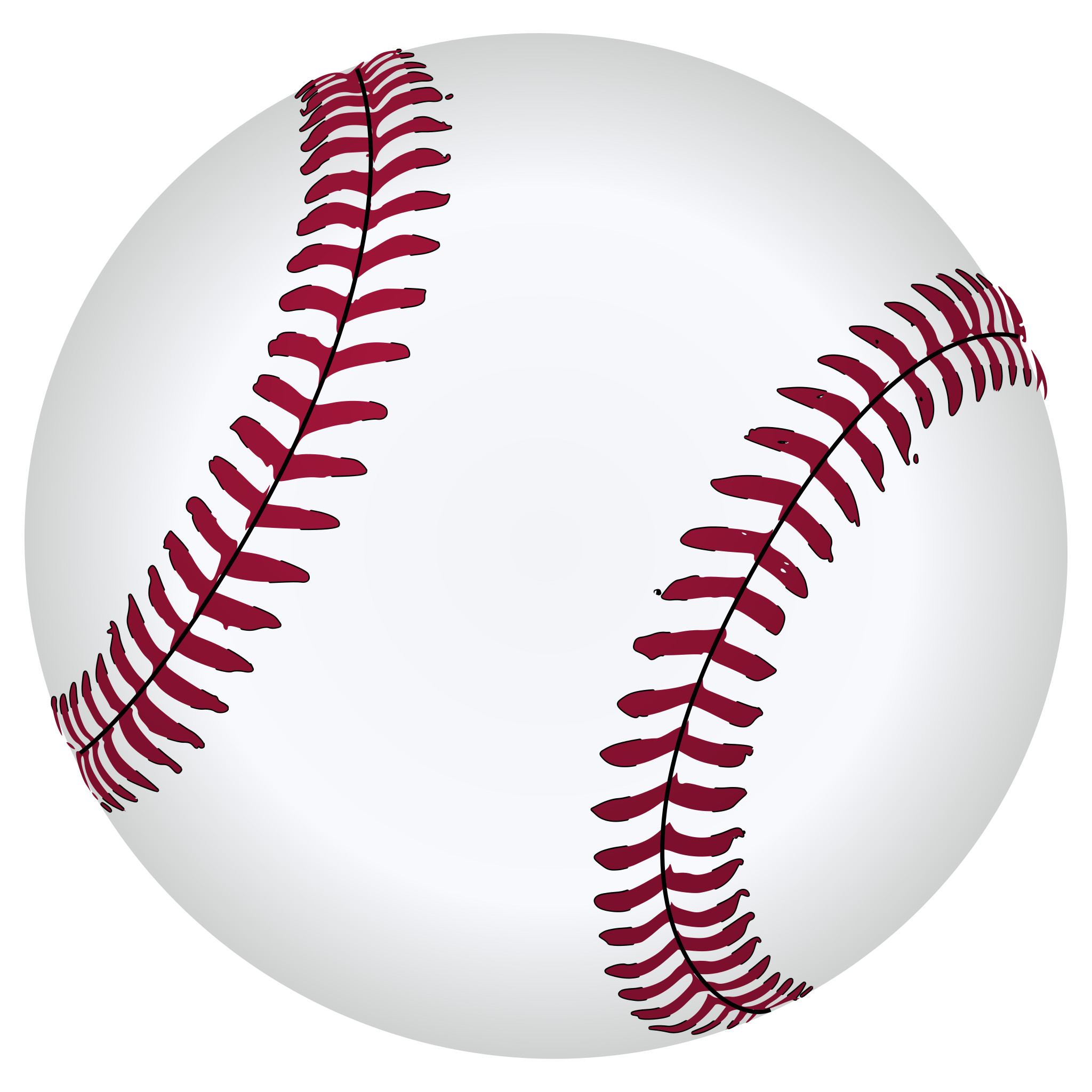 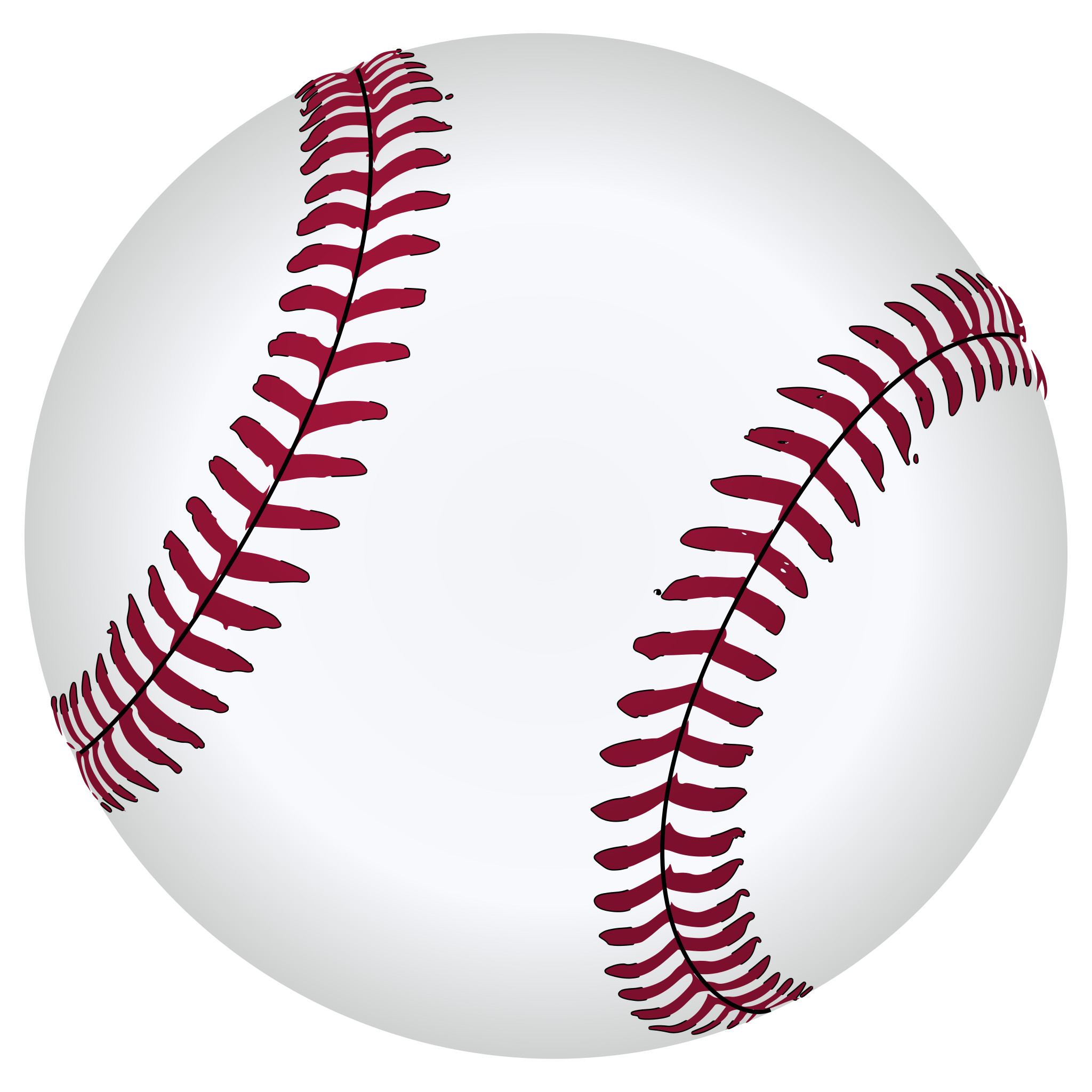 Analytical Outline
Review the strike zone probability model.
Explore model sensitivity and situational analysis.
Deep-dive into player performance evaluation.
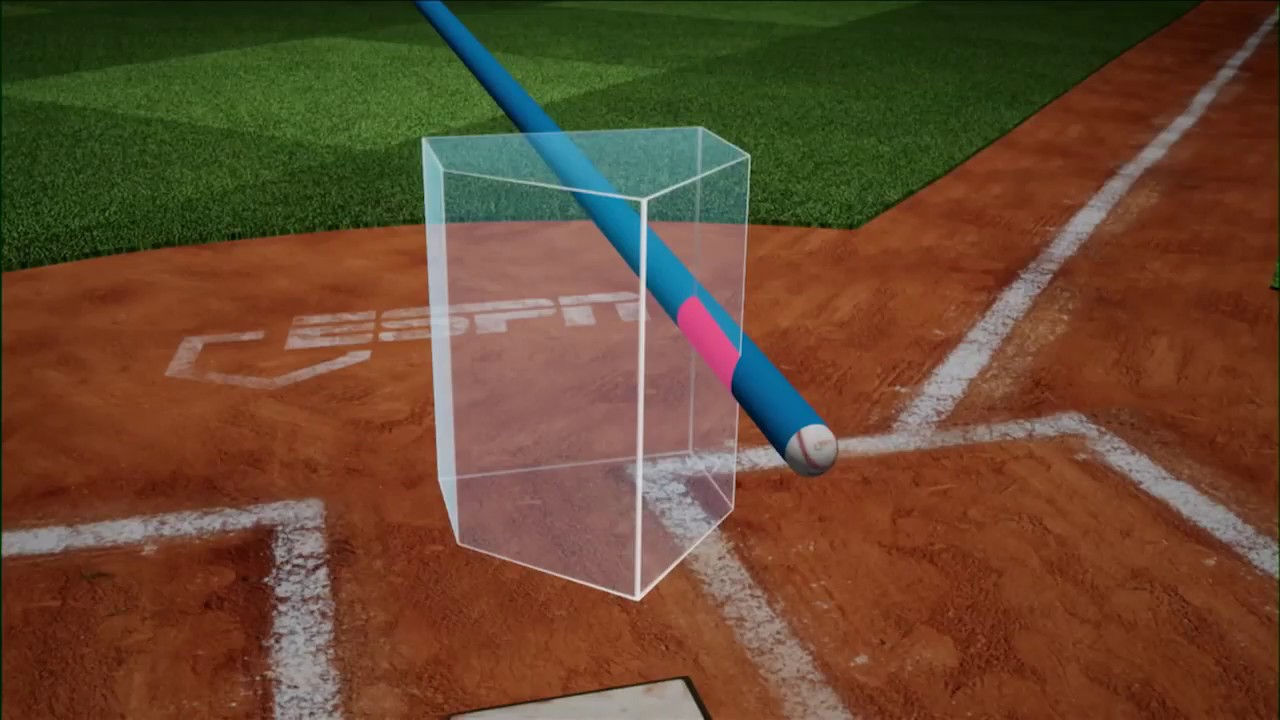 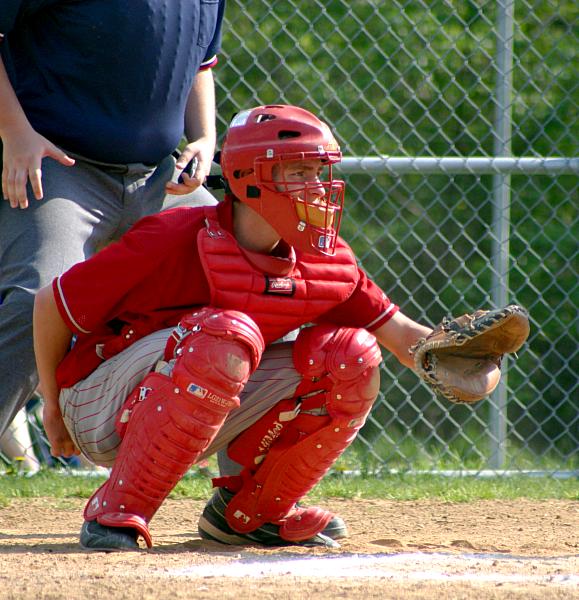 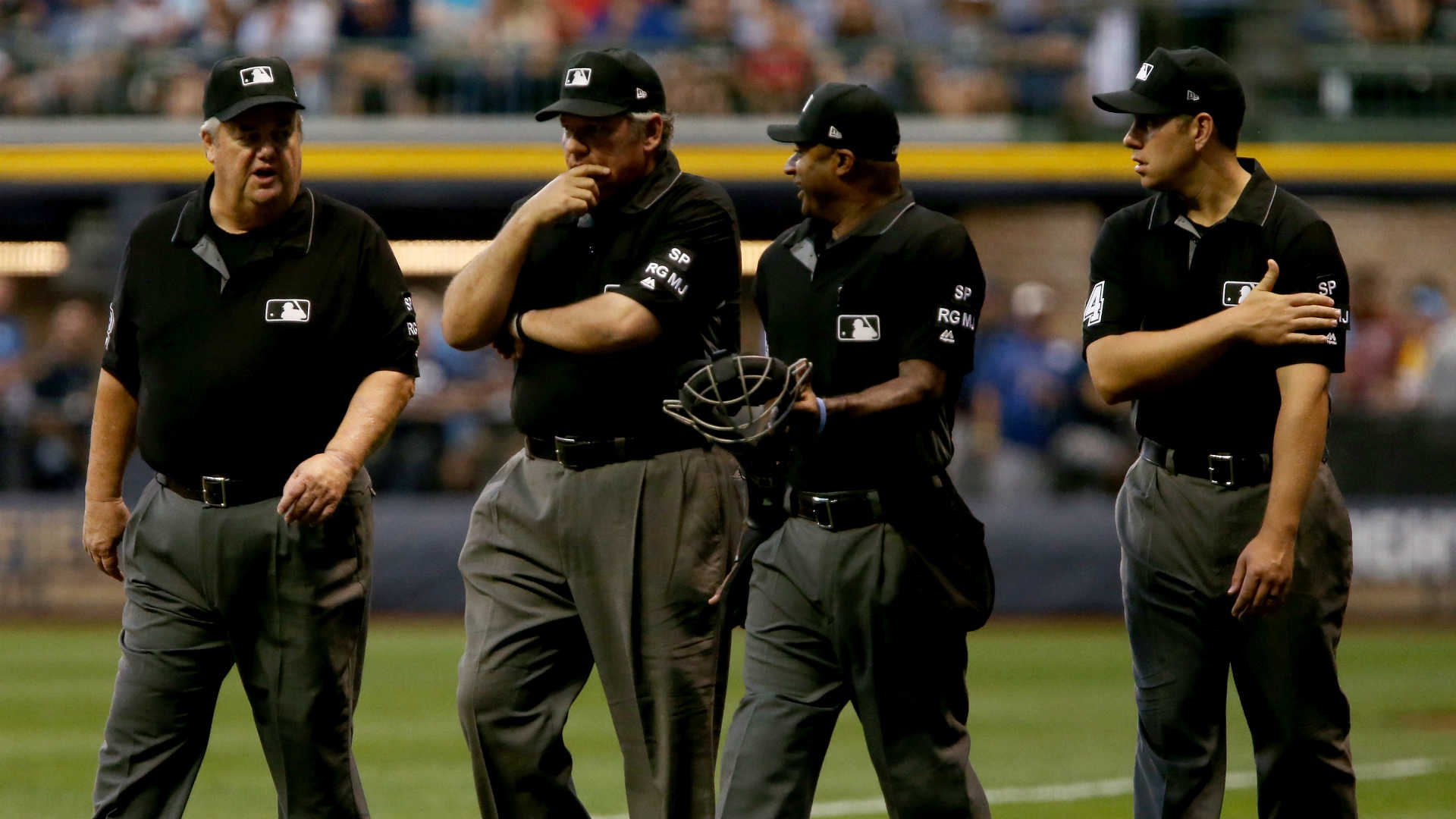 Introduction
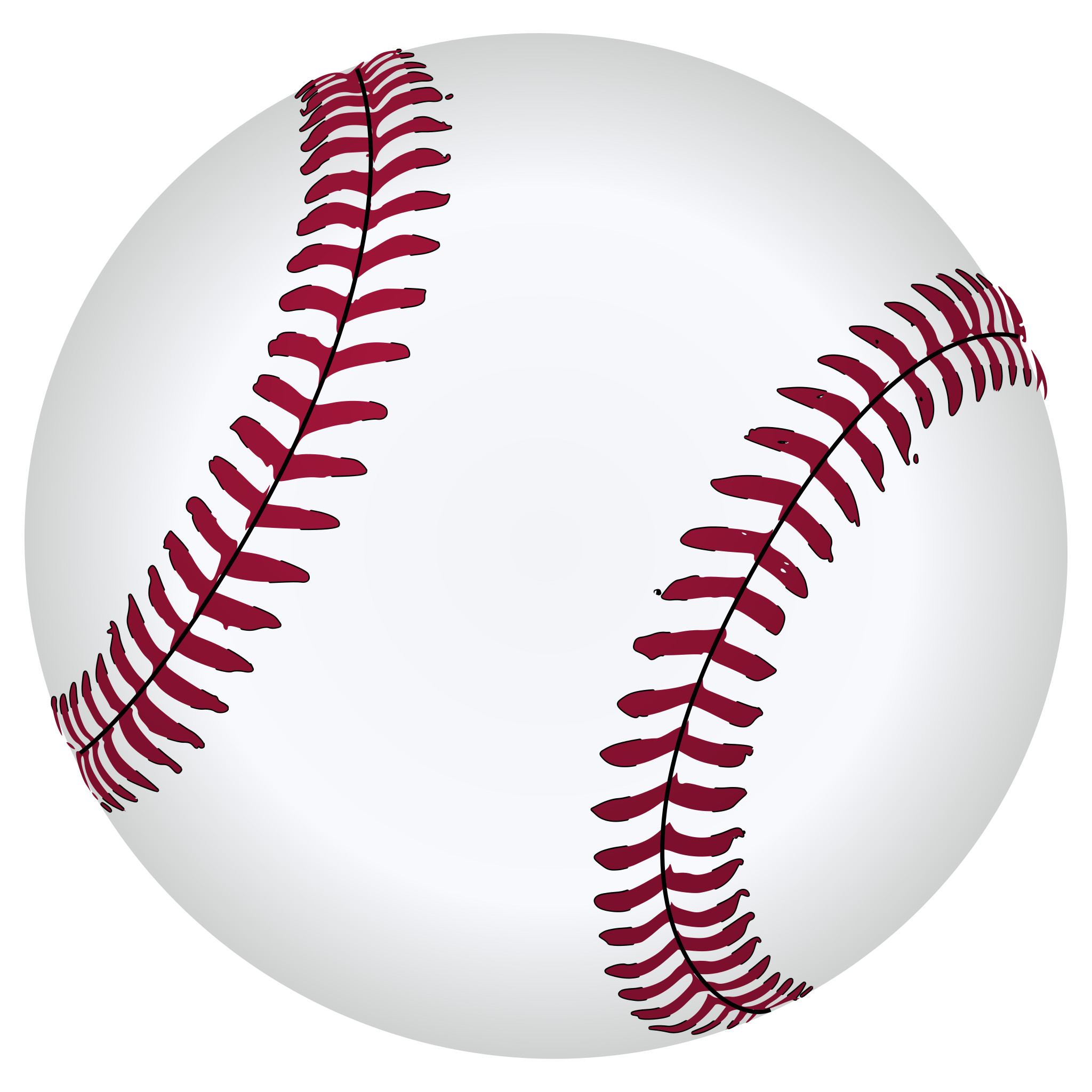 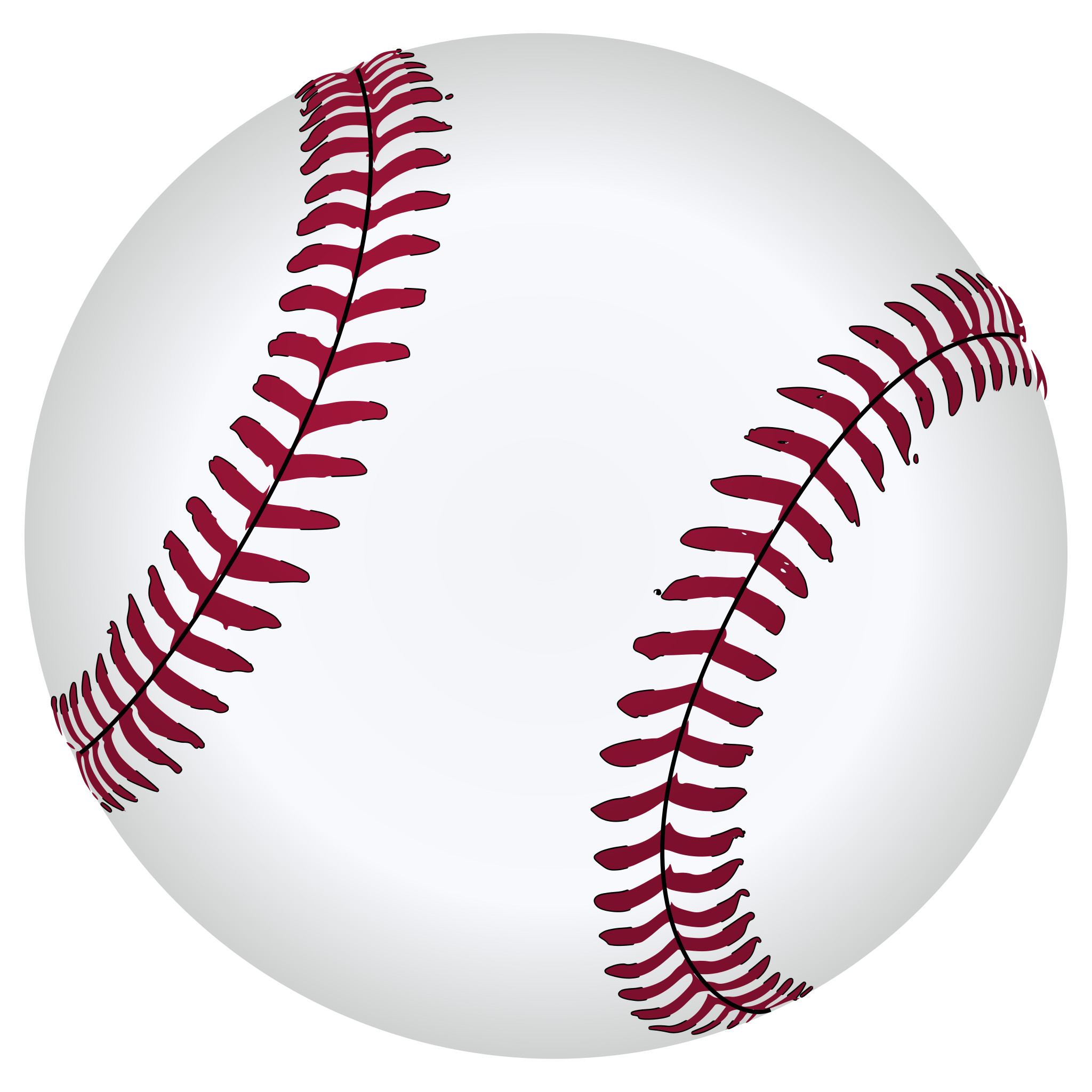 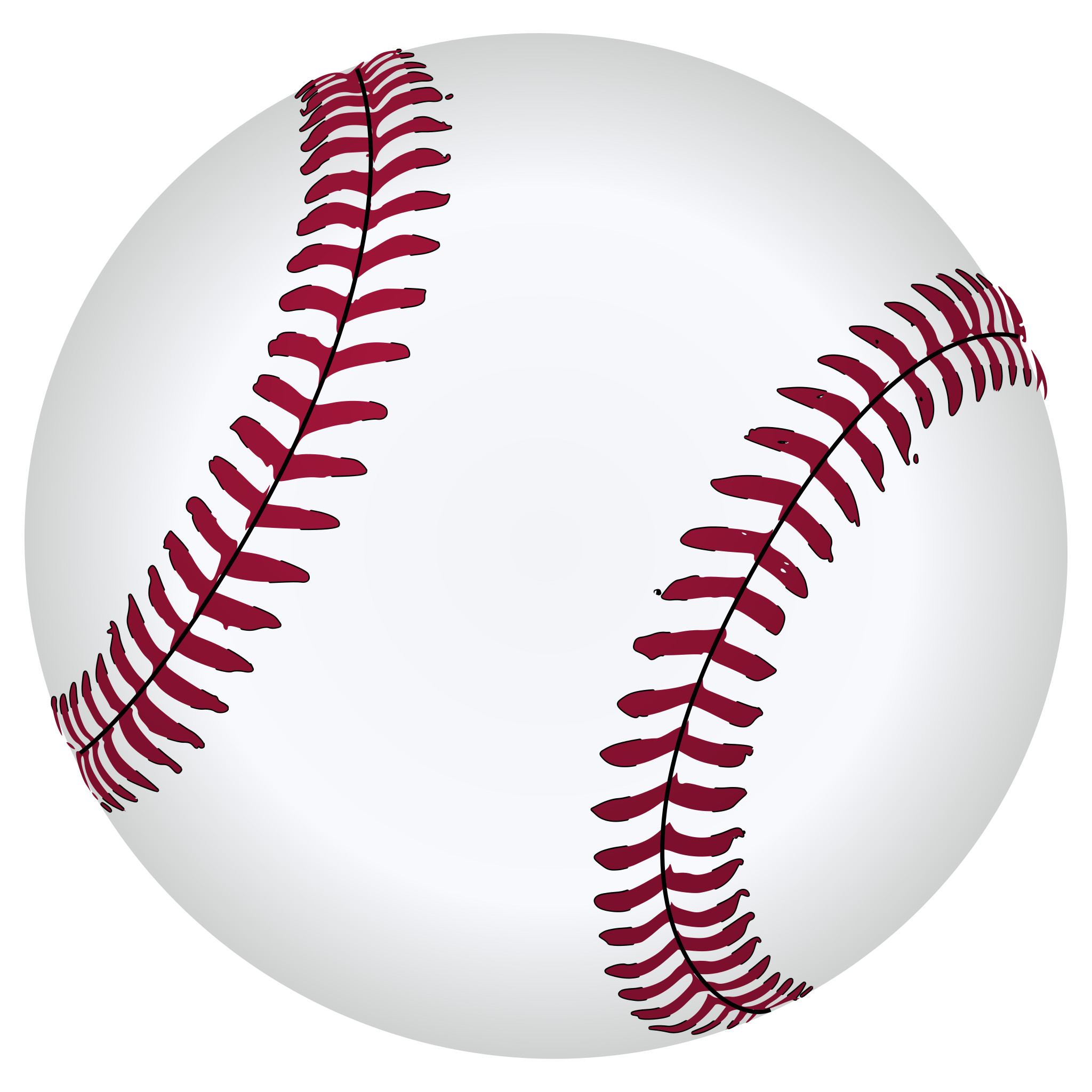 Motivation
The strike zone is the fundamental measurement of baseball.

A measurement is only as good as its ruler.

The umpire is the ruler, not the MLB rule book.

So…how good is that ruler?
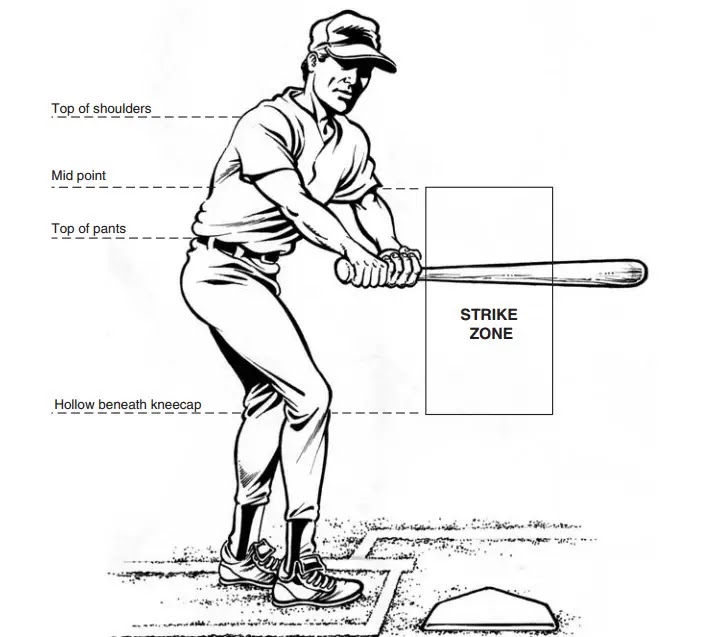 Introduction
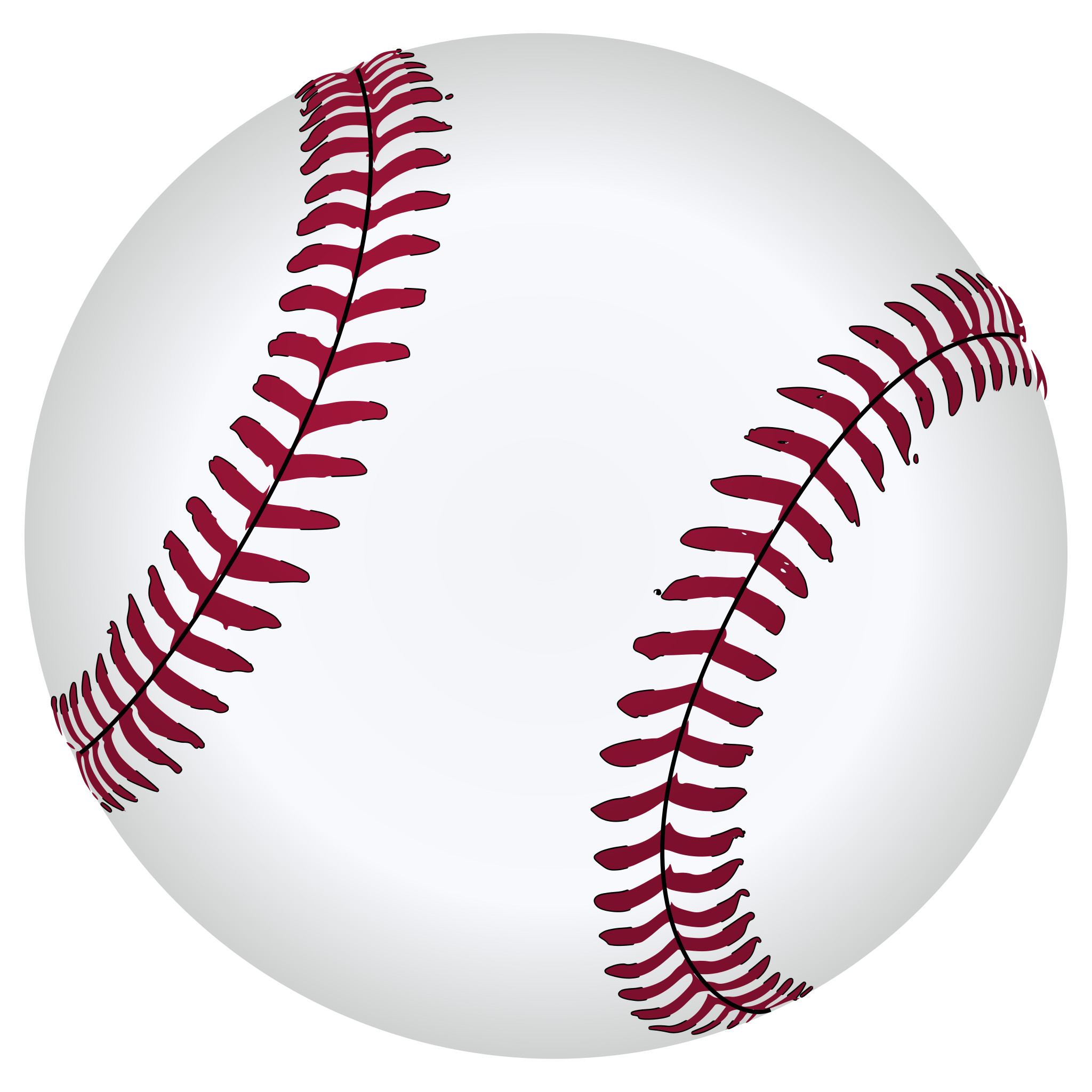 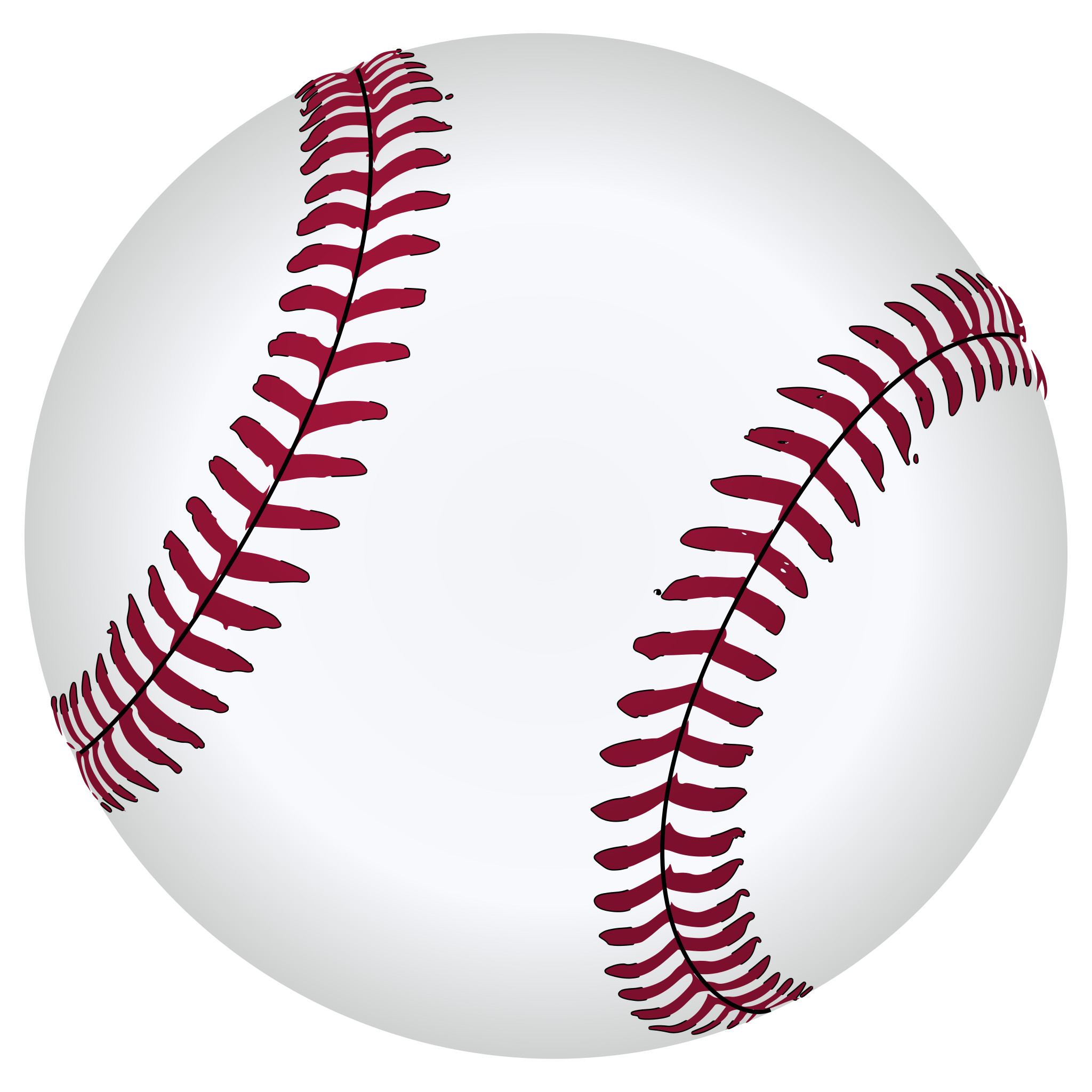 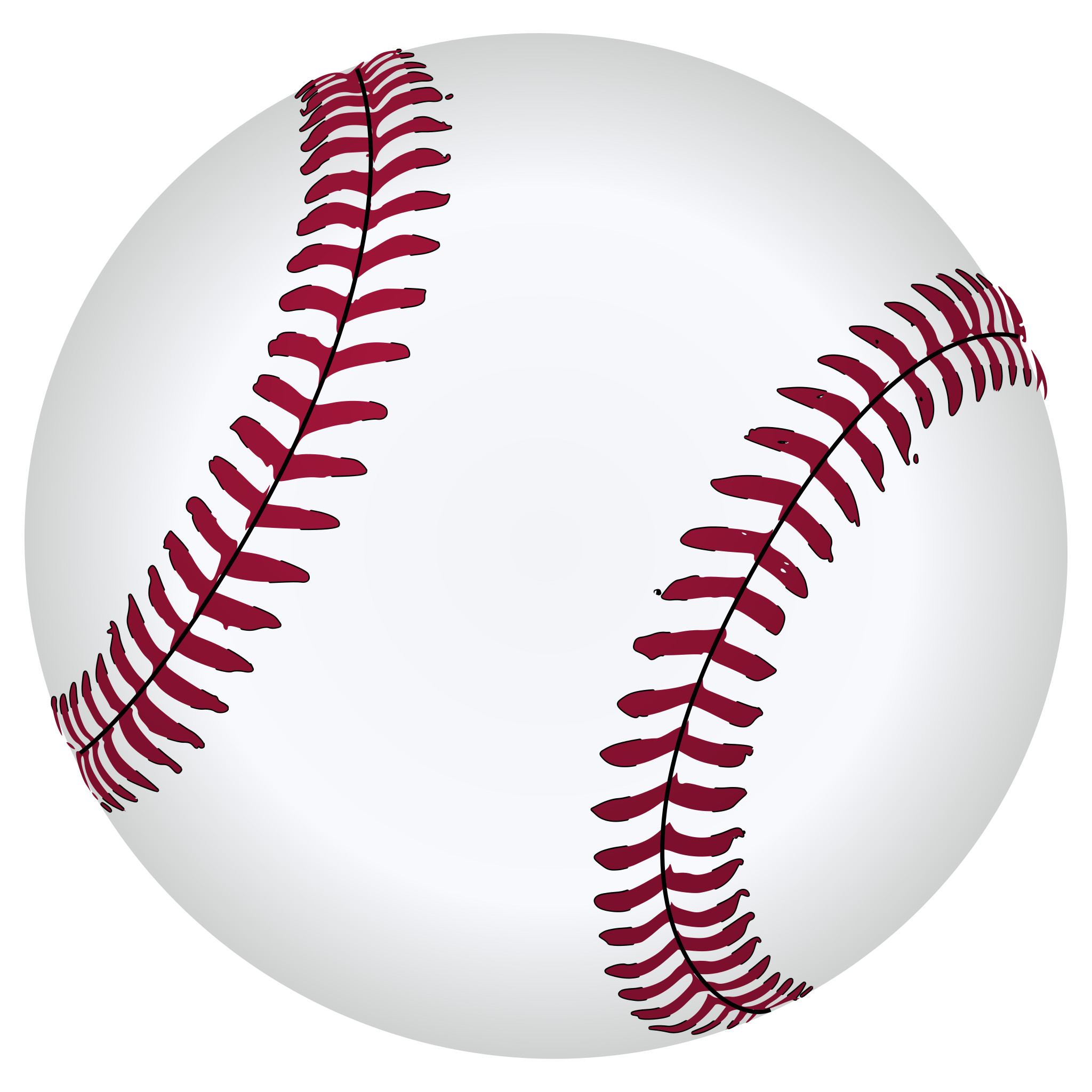 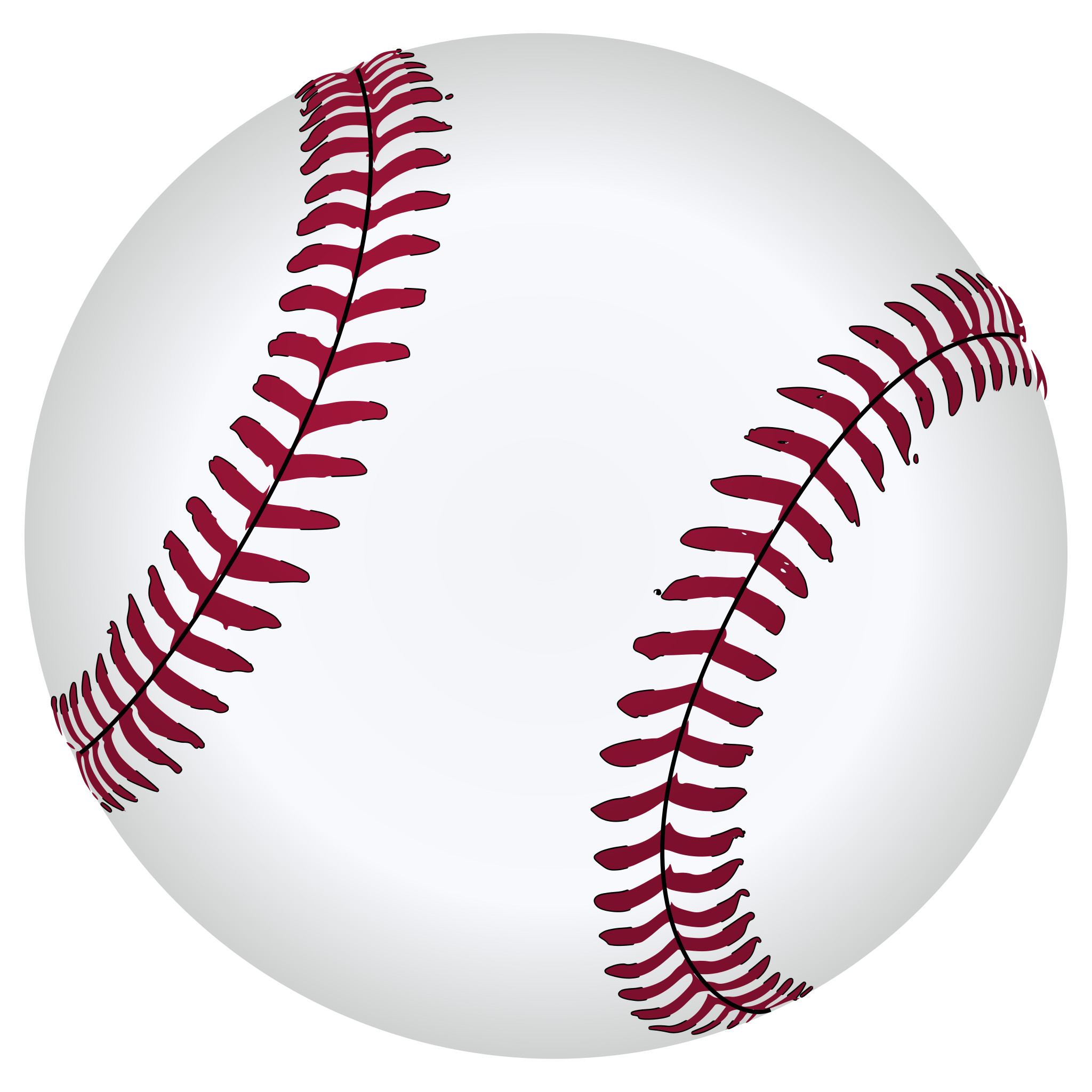 Pitch location for 5.3 million called pitches
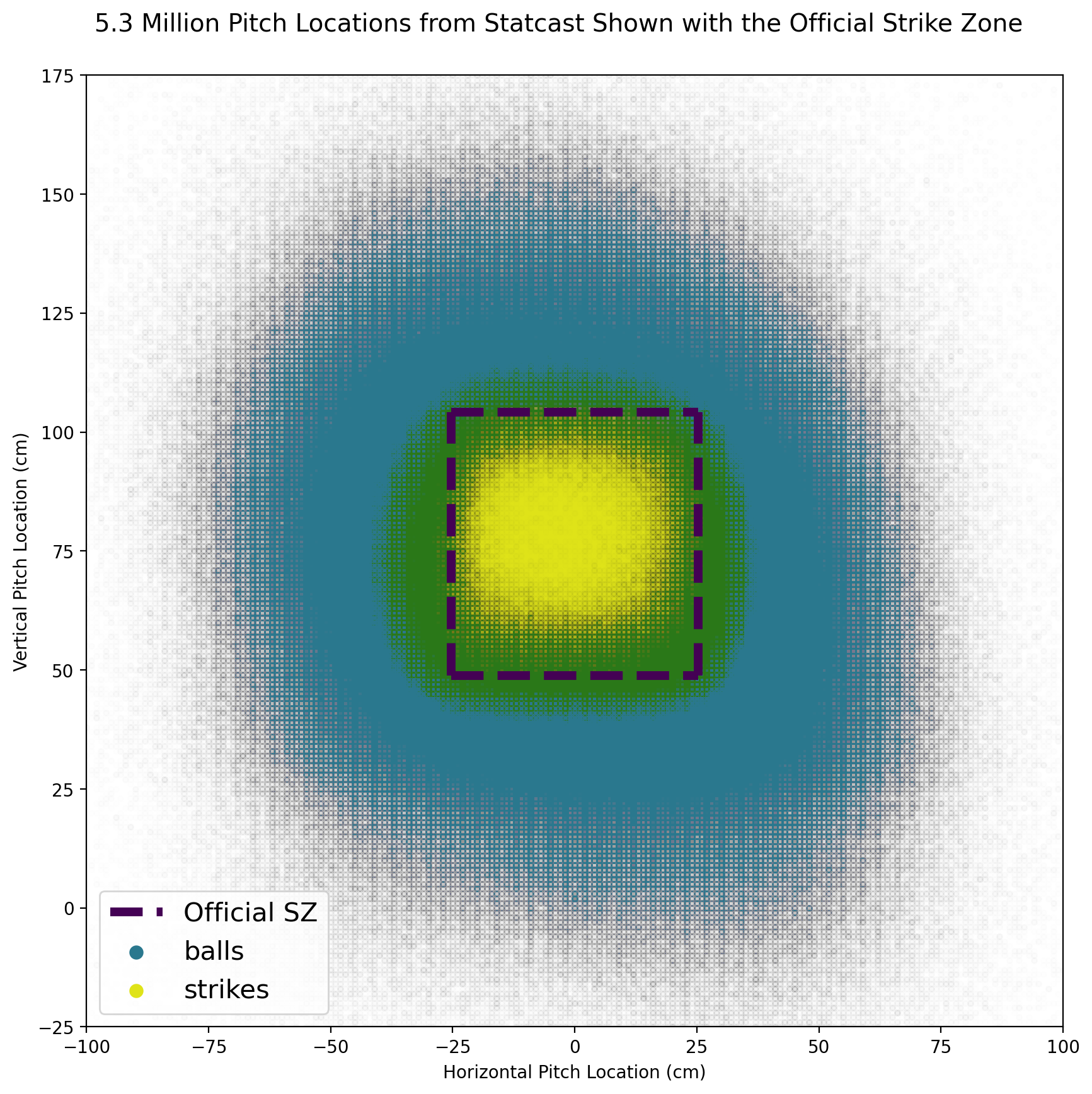 (z)
(x)
Modeling
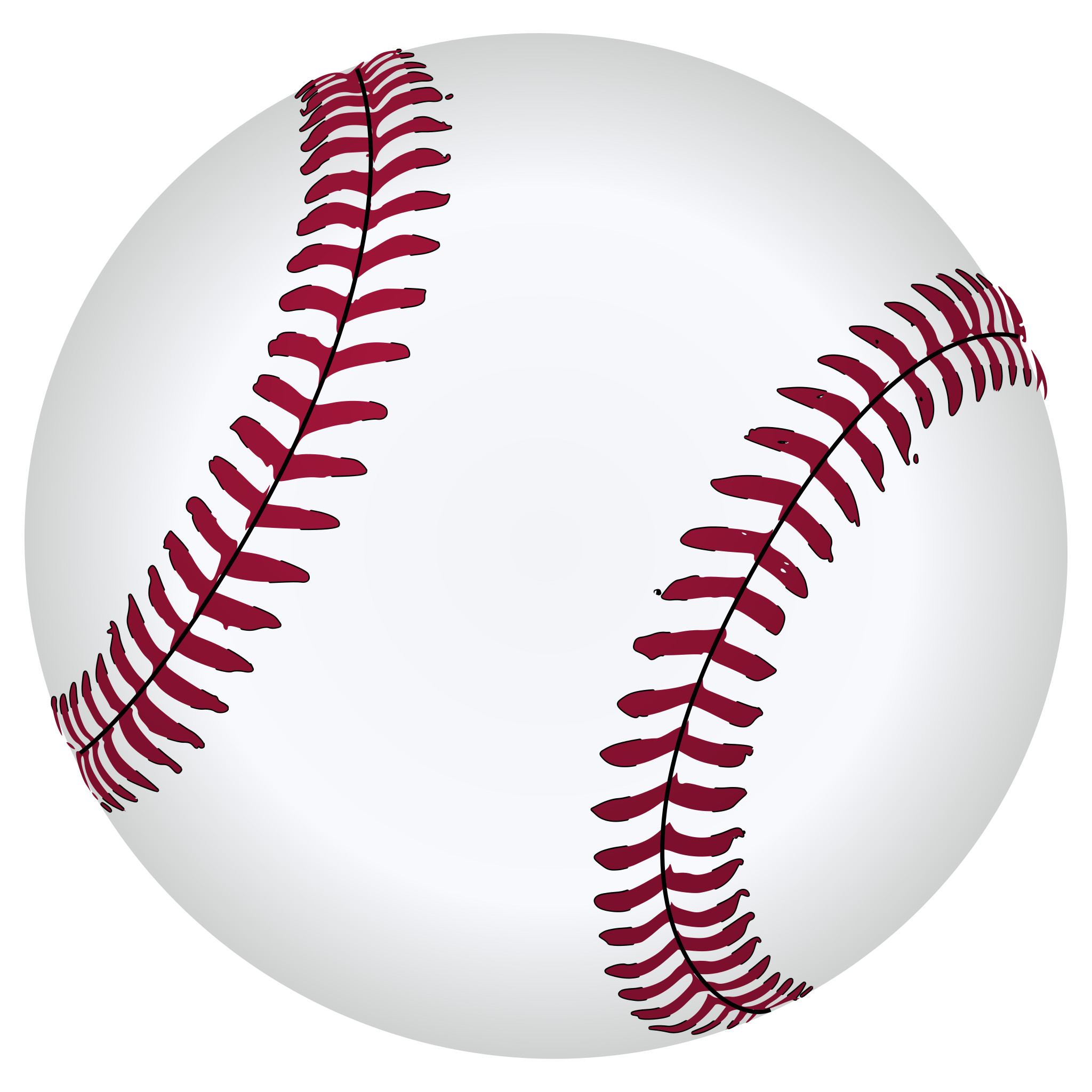 [Speaker Notes: Noisy judgements in Green]
Building a Strike Zone Probability Surface: Step 1
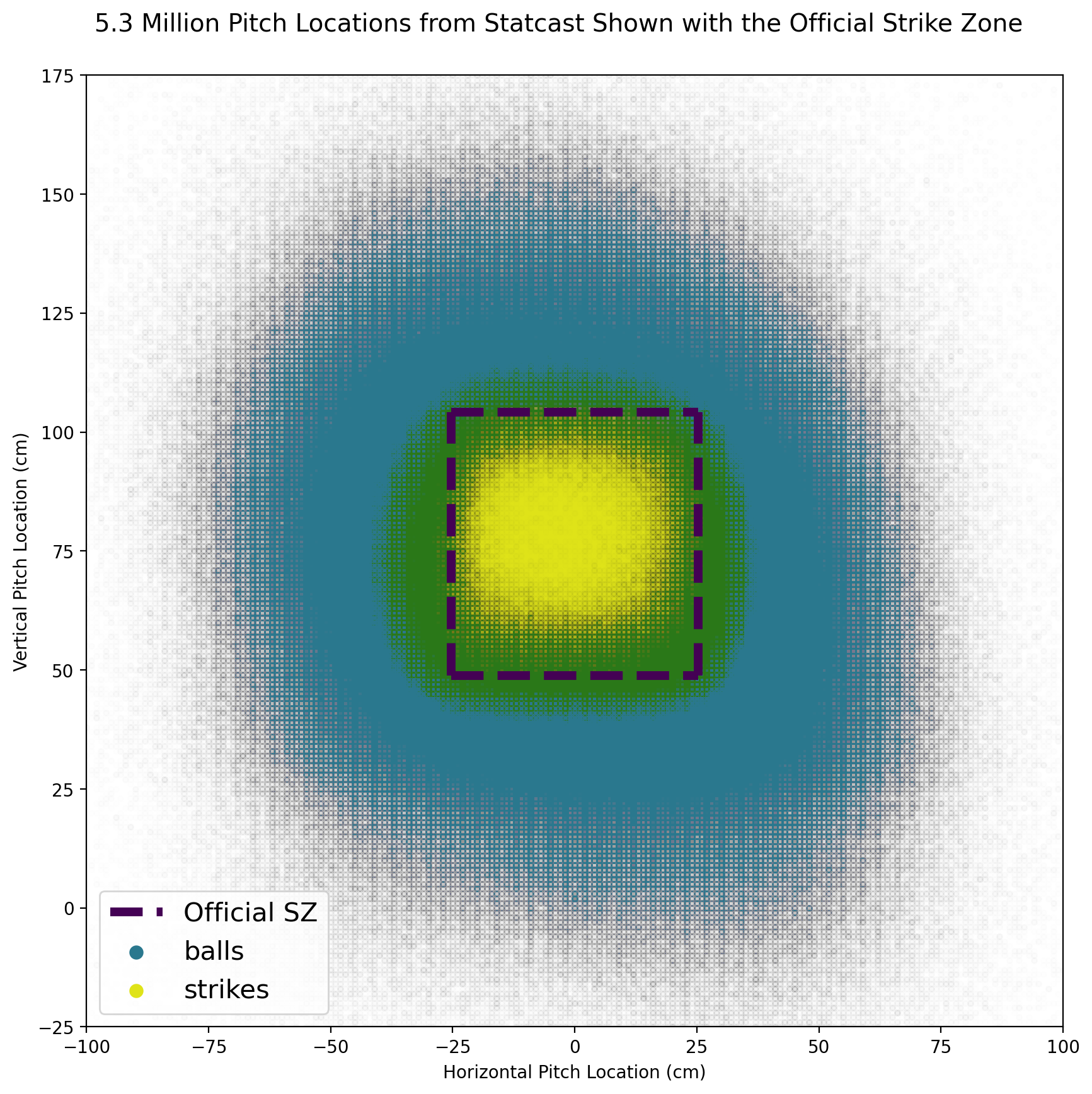 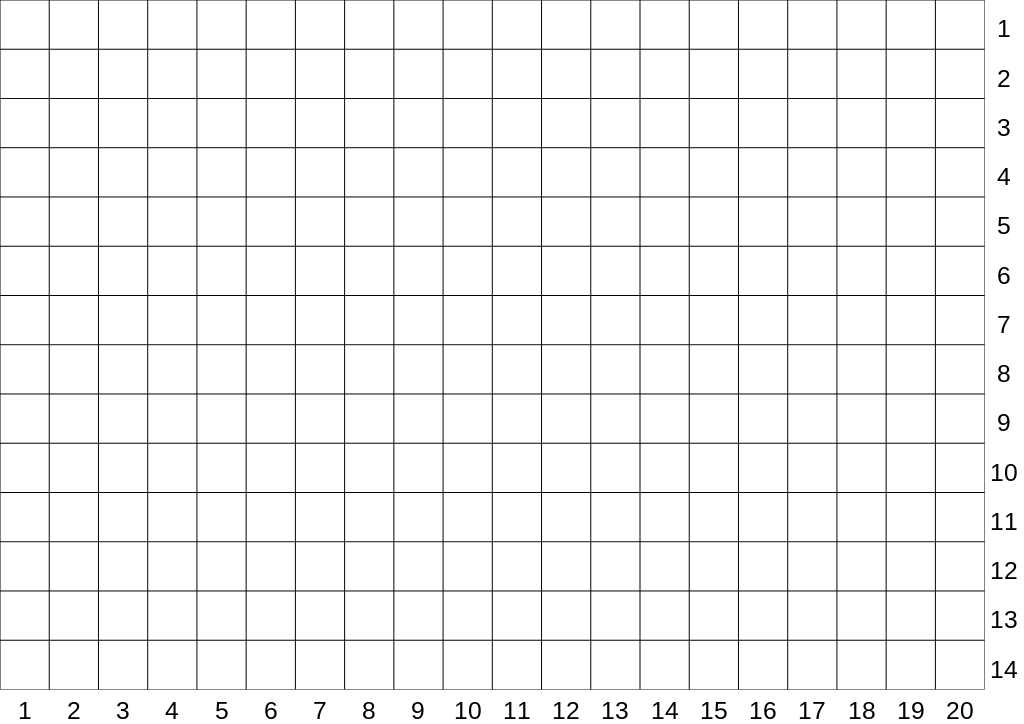 (z)
(x)
1 cm
Note: Reported pitch location accuracy and precision changes over time with evolution of pitch tracking technology.
Modeling
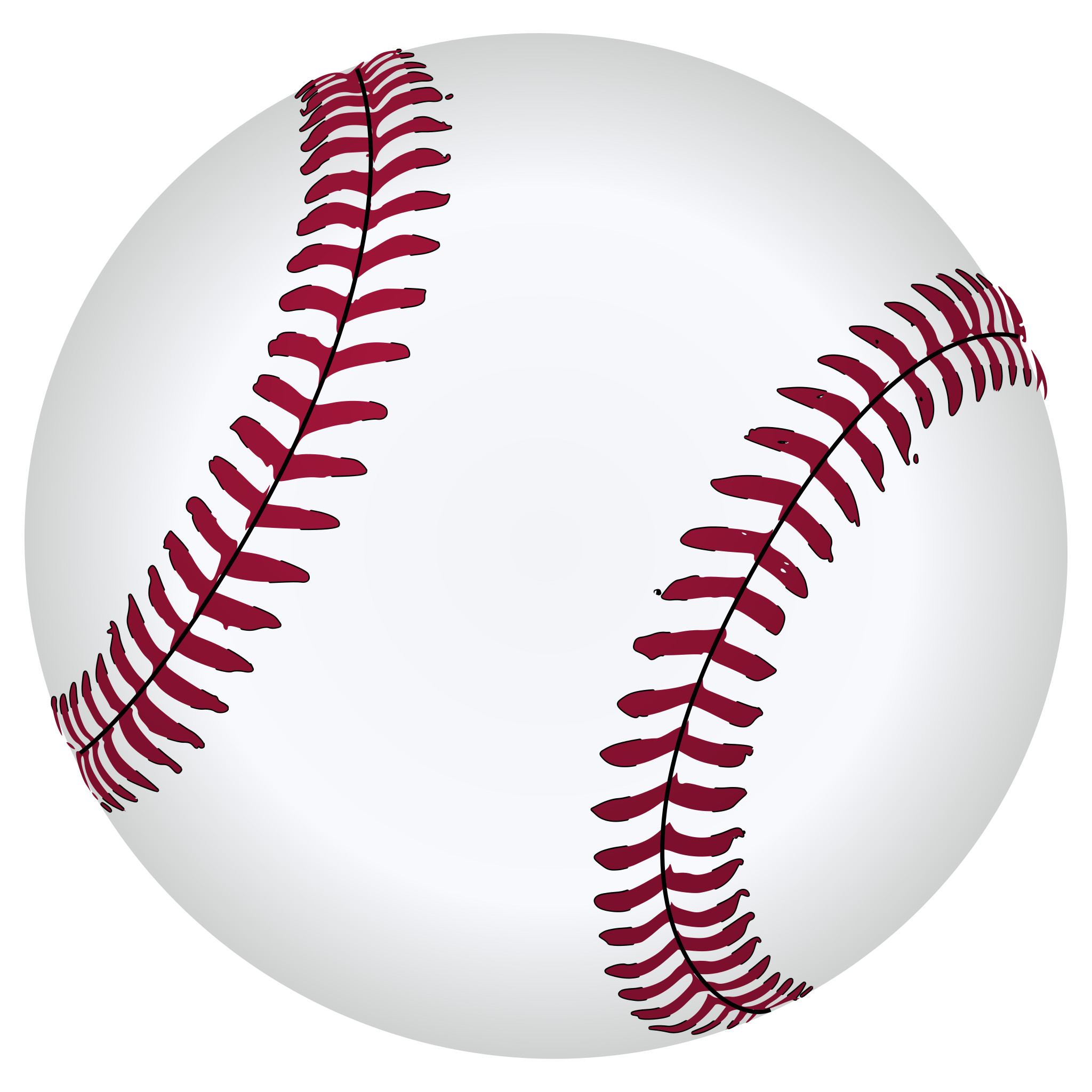 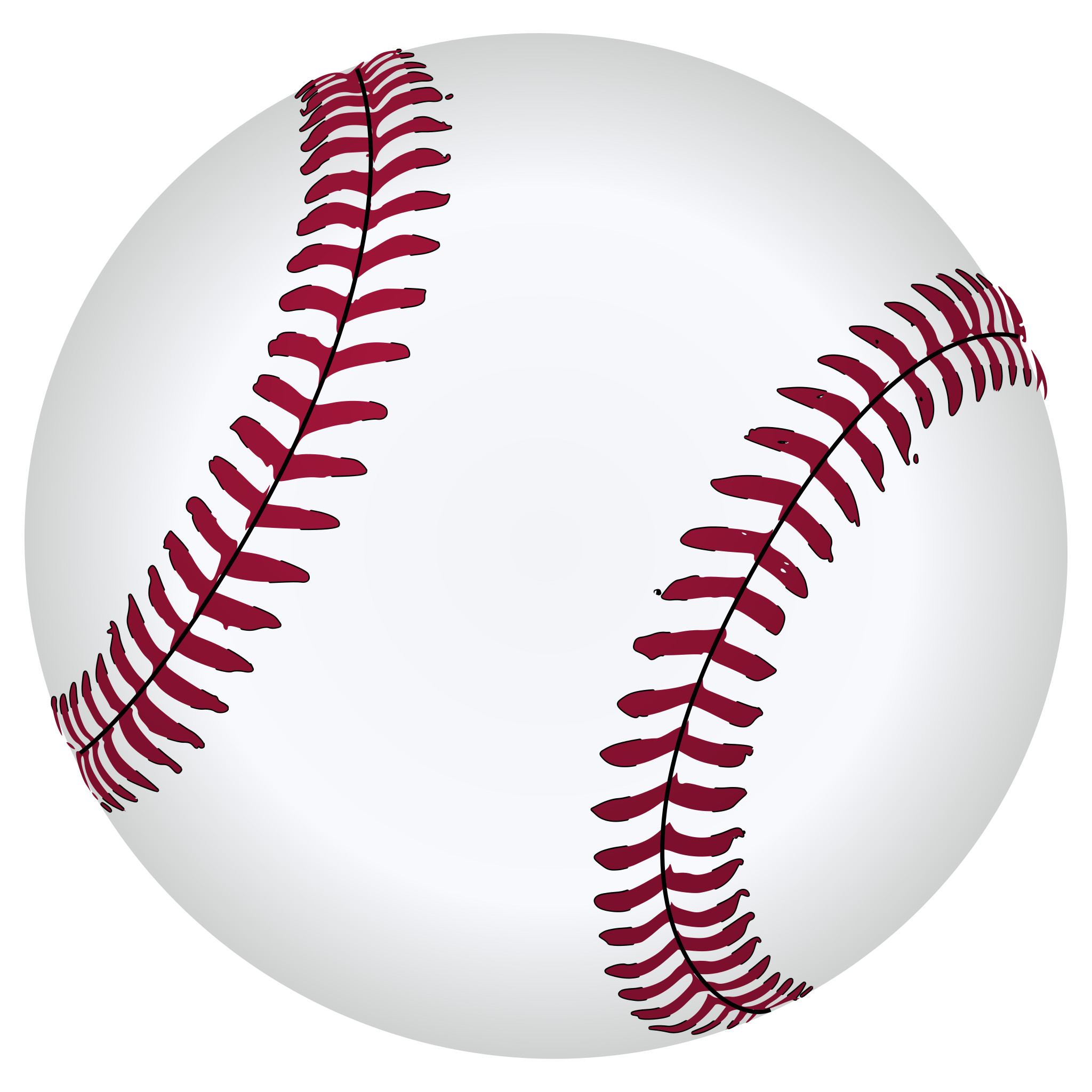 Building a Strike Zone Probability Surface: Step 4
The Anatomy of a Strike Zone Sigmoid
Pitch Data
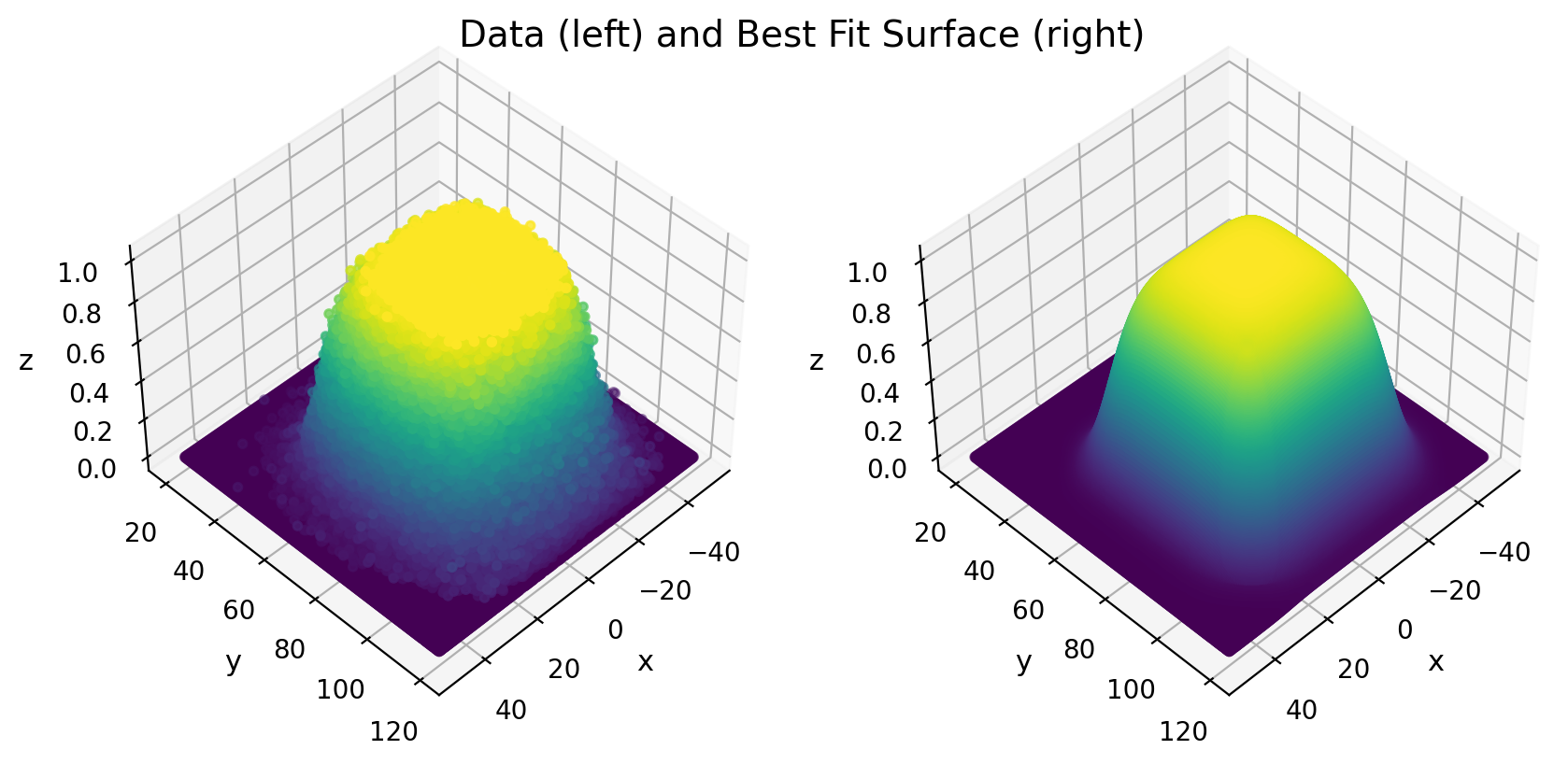 P
z
Modeling
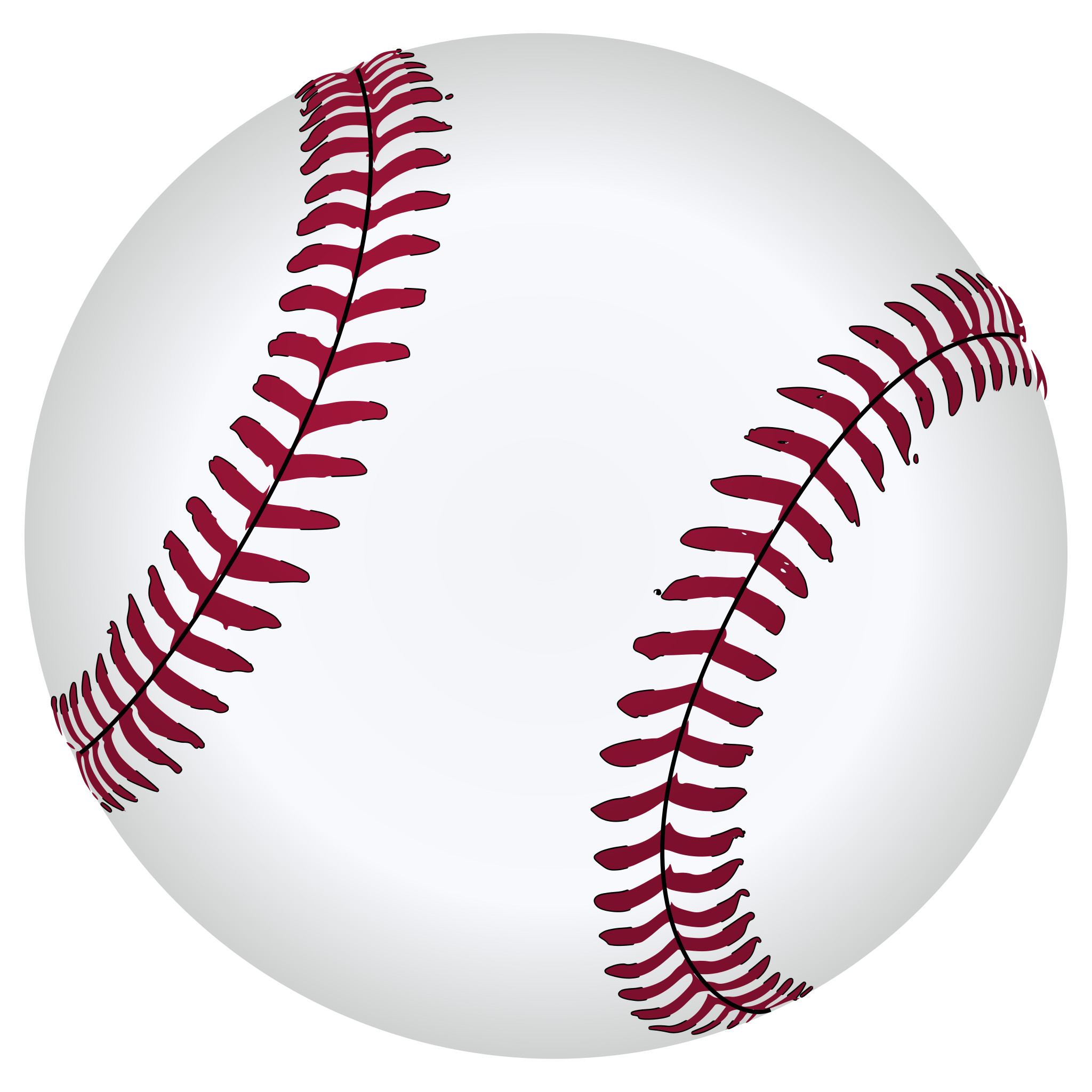 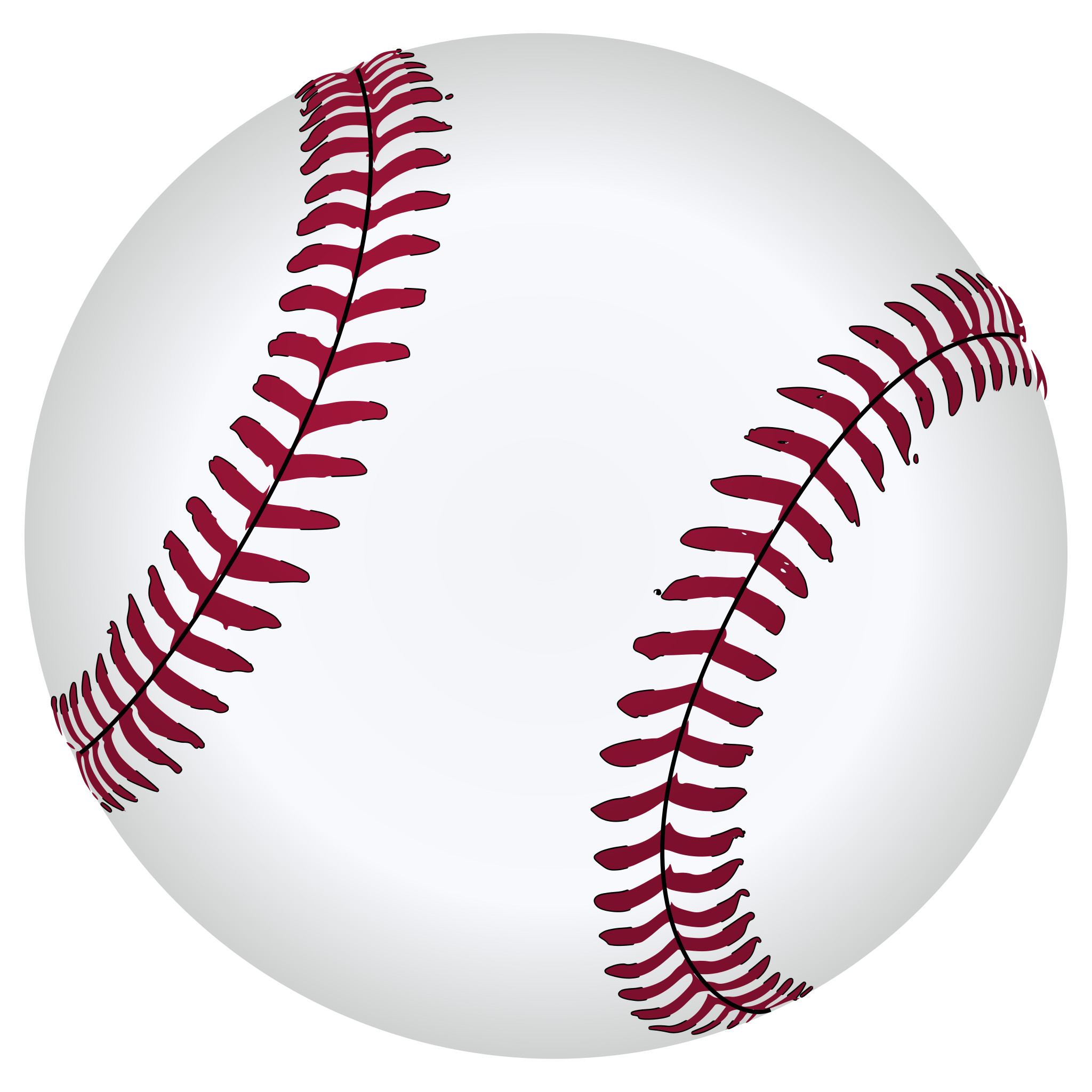 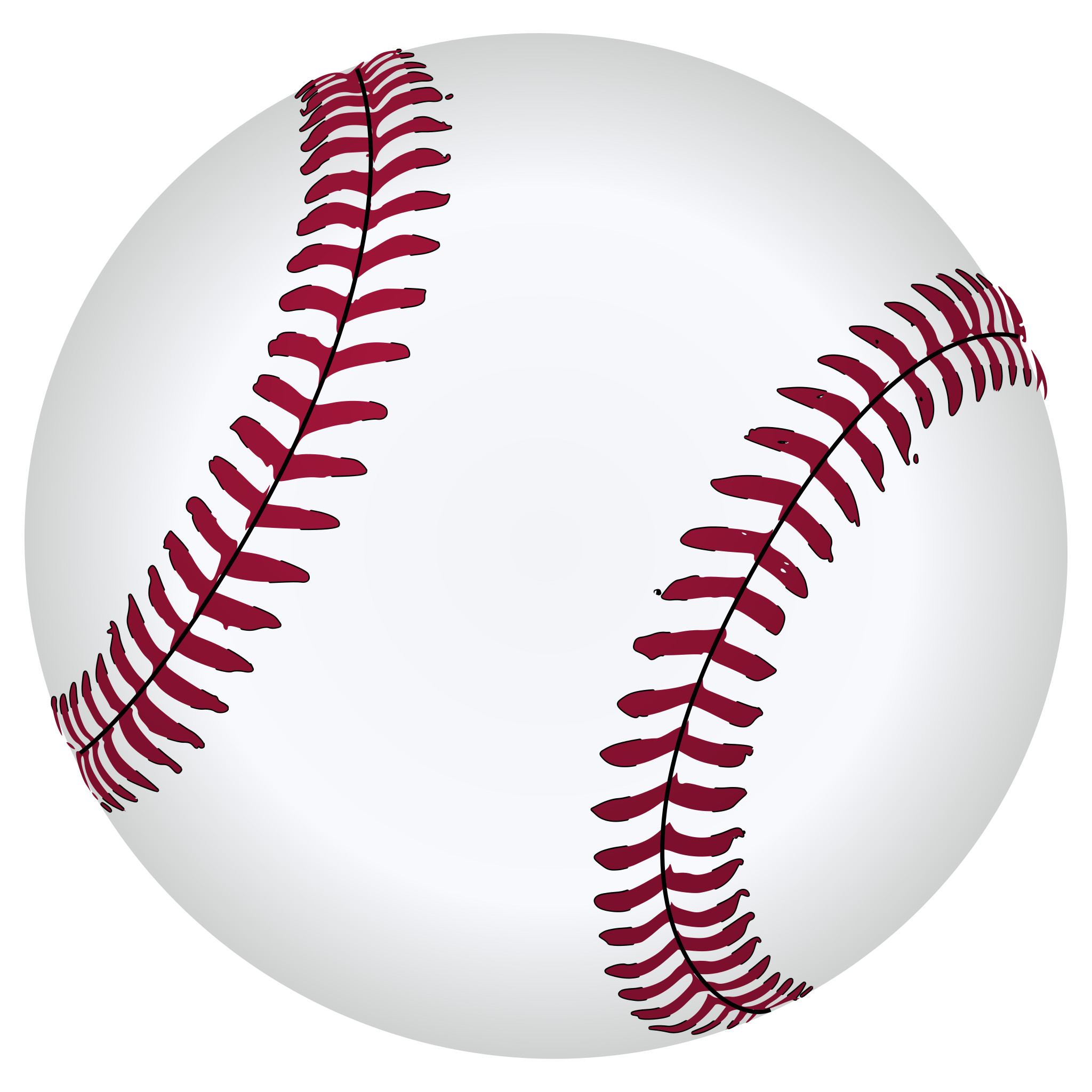 Building a Strike Zone Probability Surface: Step 3
The Anatomy of a Strike Zone Sigmoid
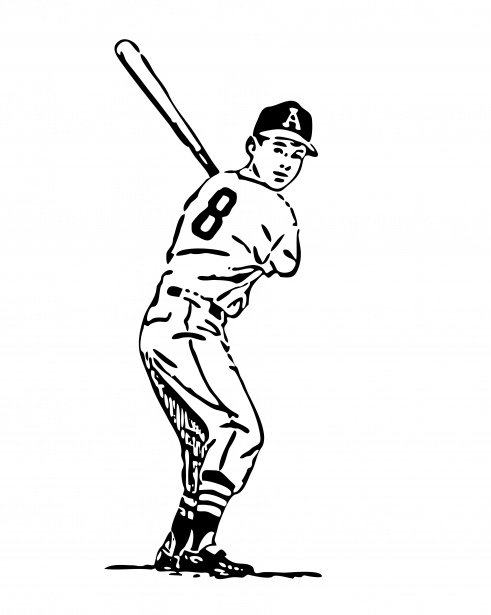 100%
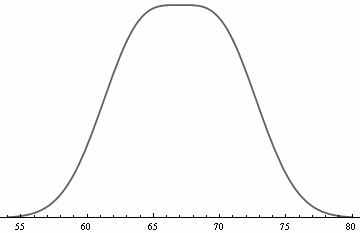 Probability of  the umpire calling the pitch a strike.
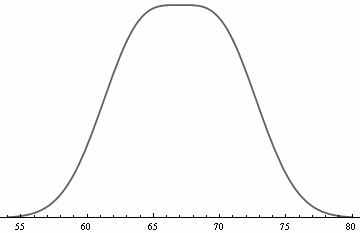 (z)
0%
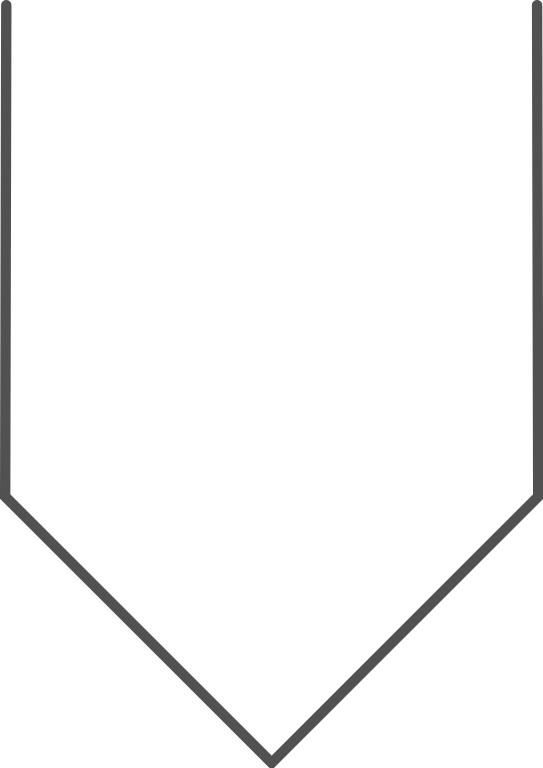 (x)
0%
100%
Probability of  the umpire calling the pitch a strike.
Takeaway: Each probability distribution is made up of two sigmoids, curving from the middle of the strike zone where the pitch will nearly always be called  a strike to the edge of the strike zone where the strike calls are rare.
Modeling
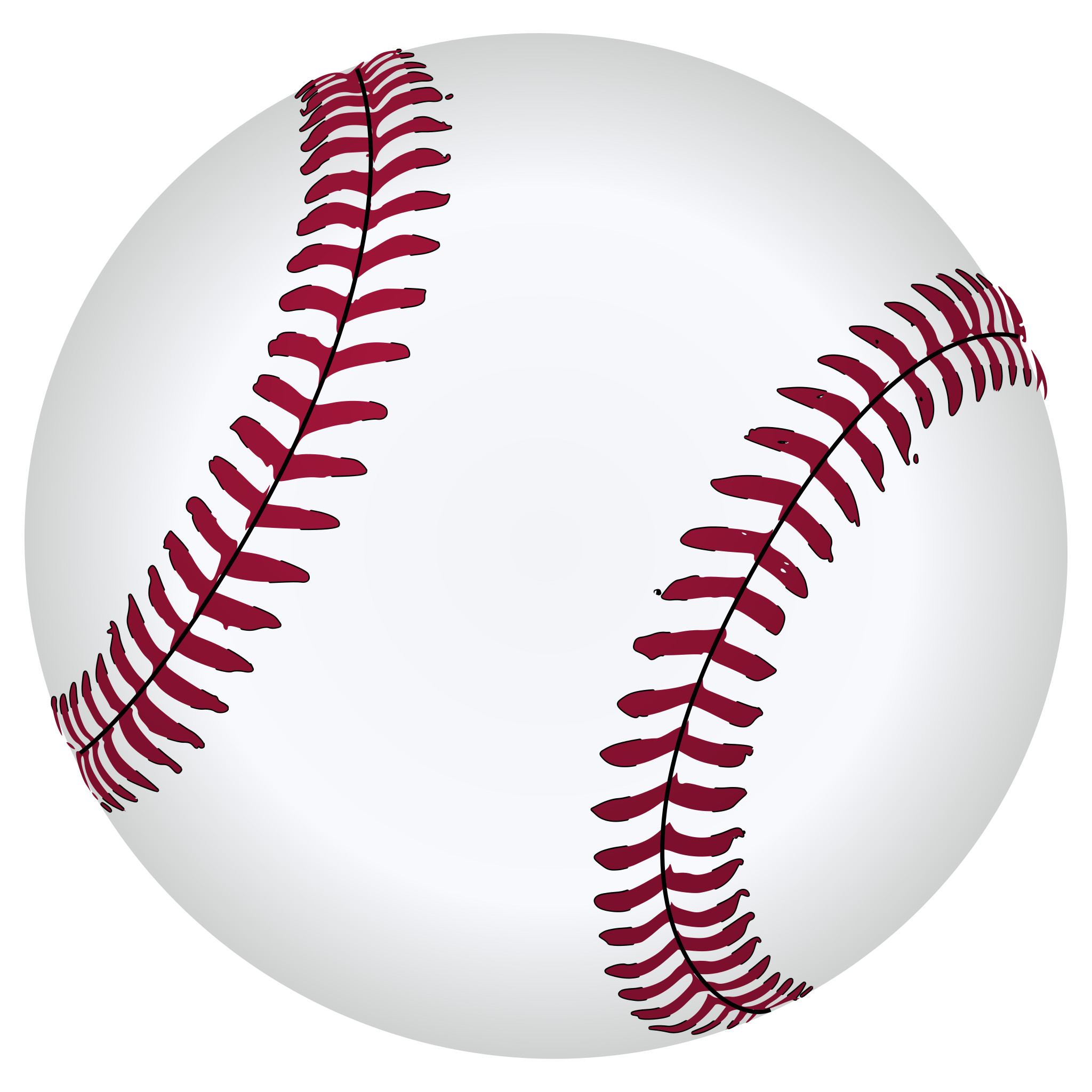 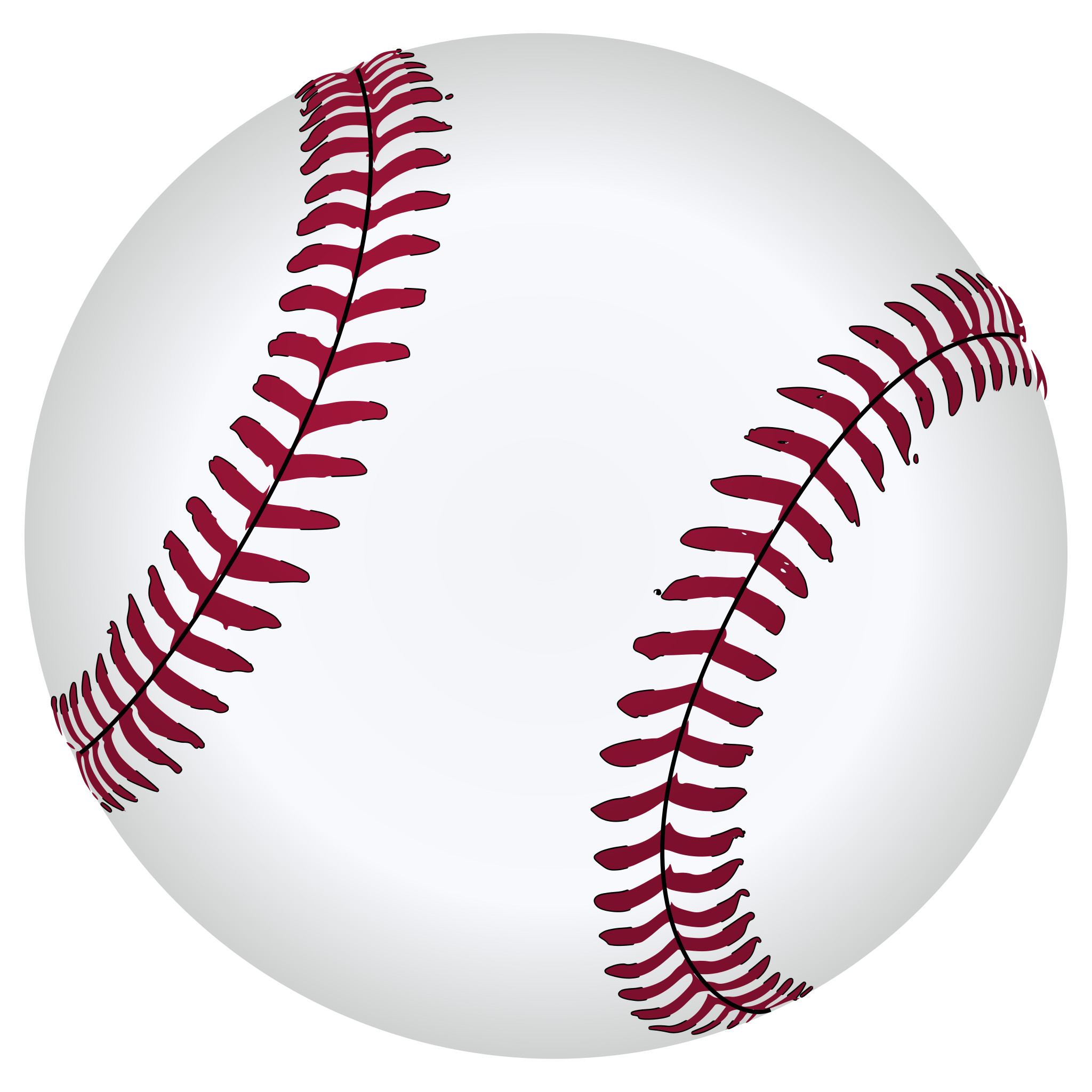 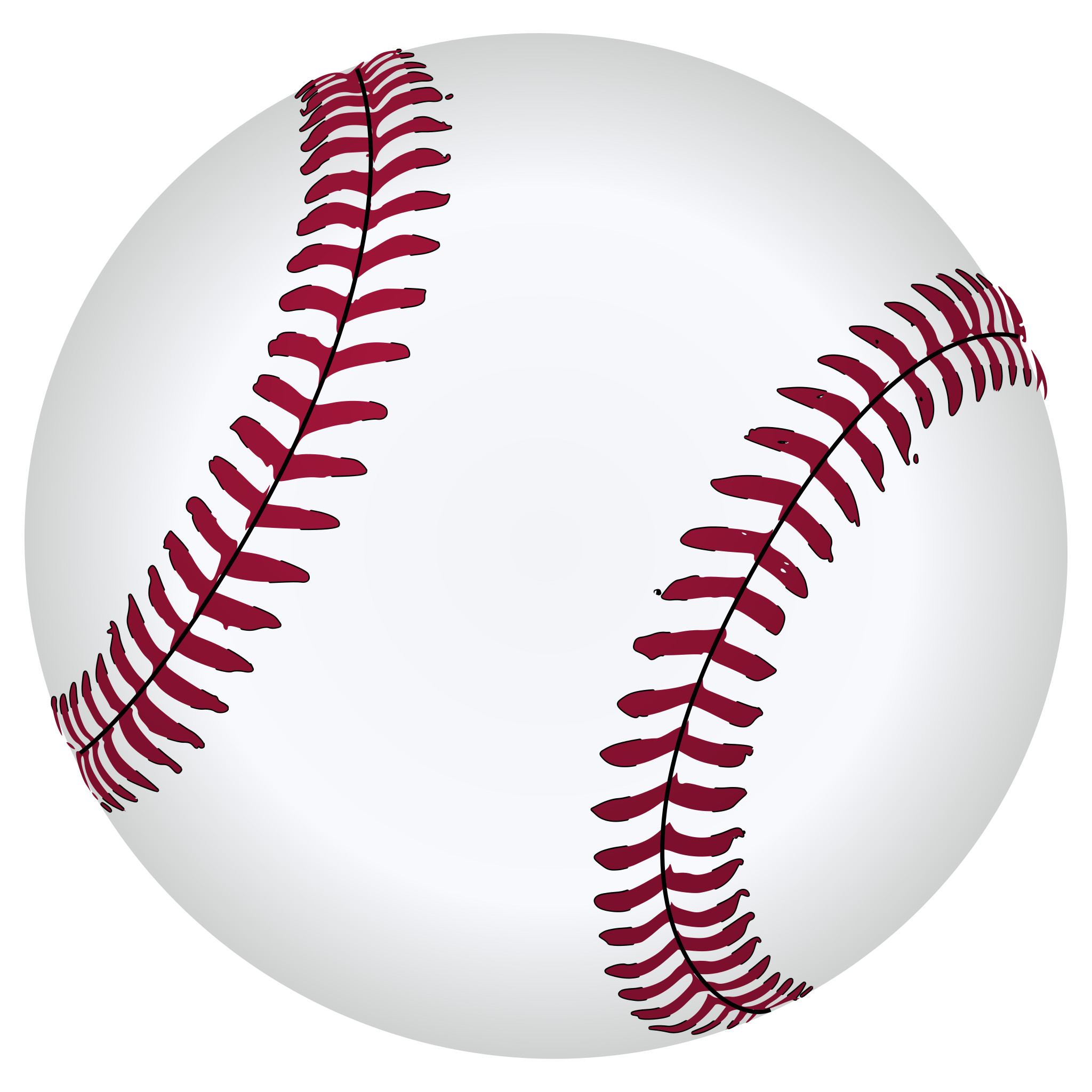 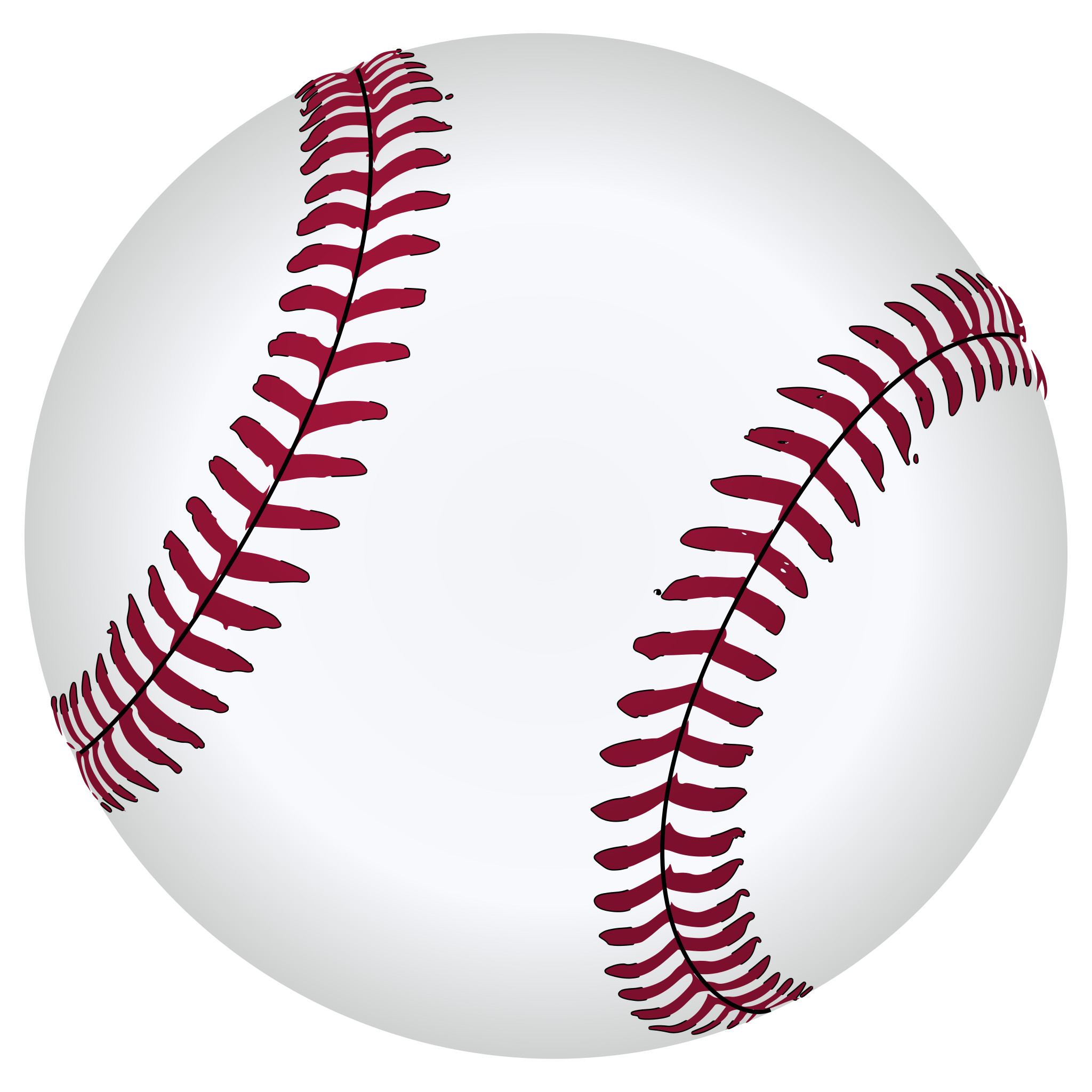 Building a Strike Zone Probability Surface: Step 4
The Anatomy of a Strike Zone Sigmoid
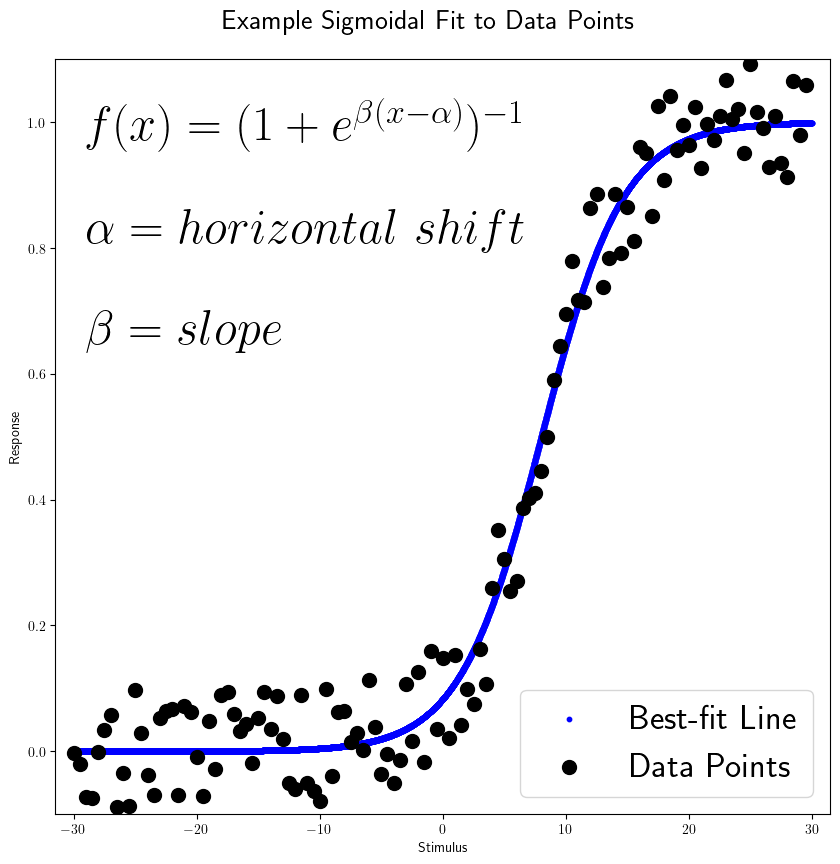 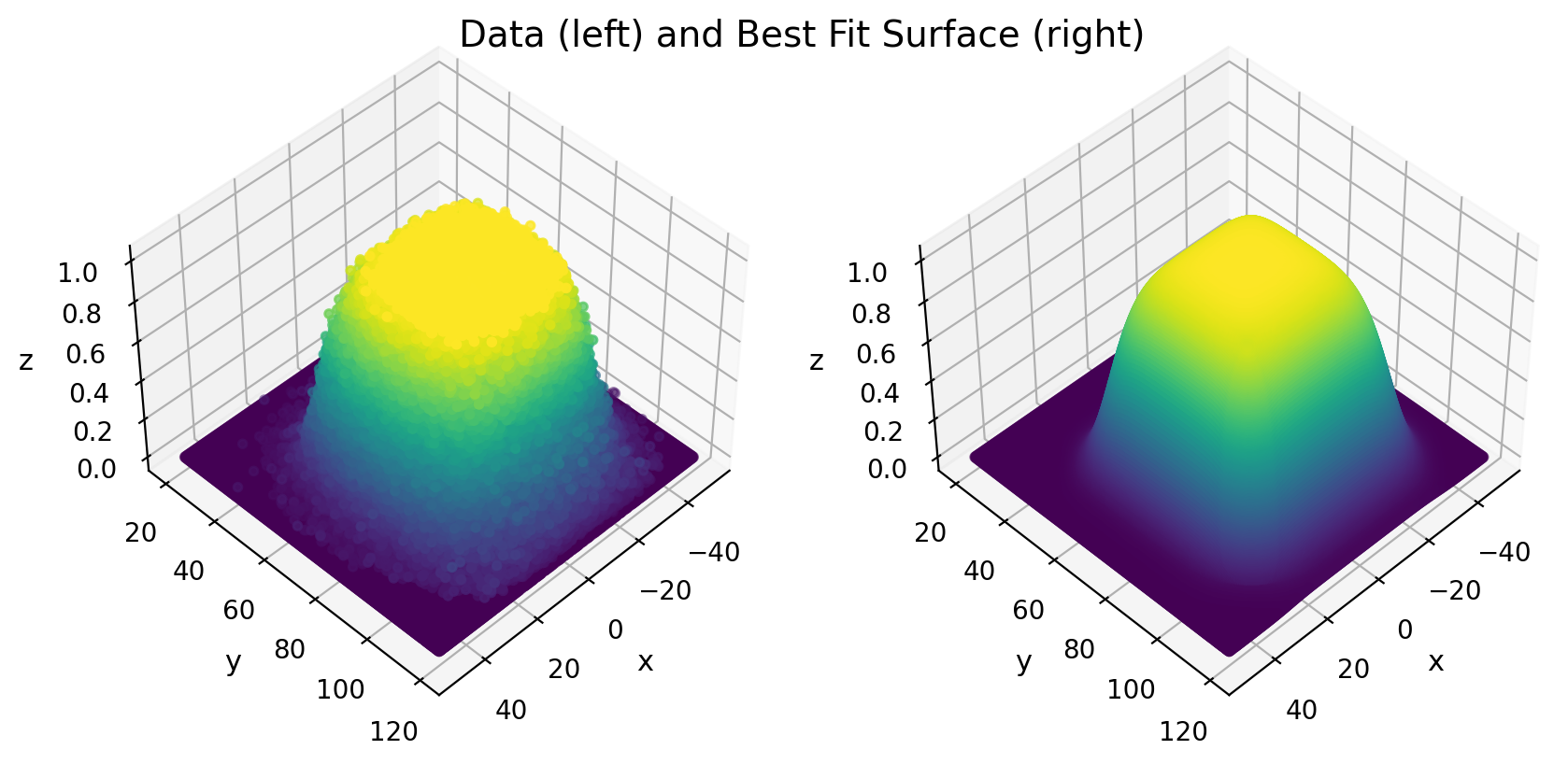 P
z
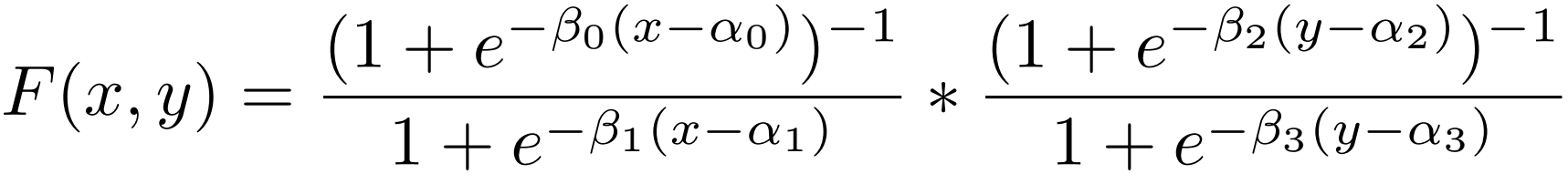 Modeling
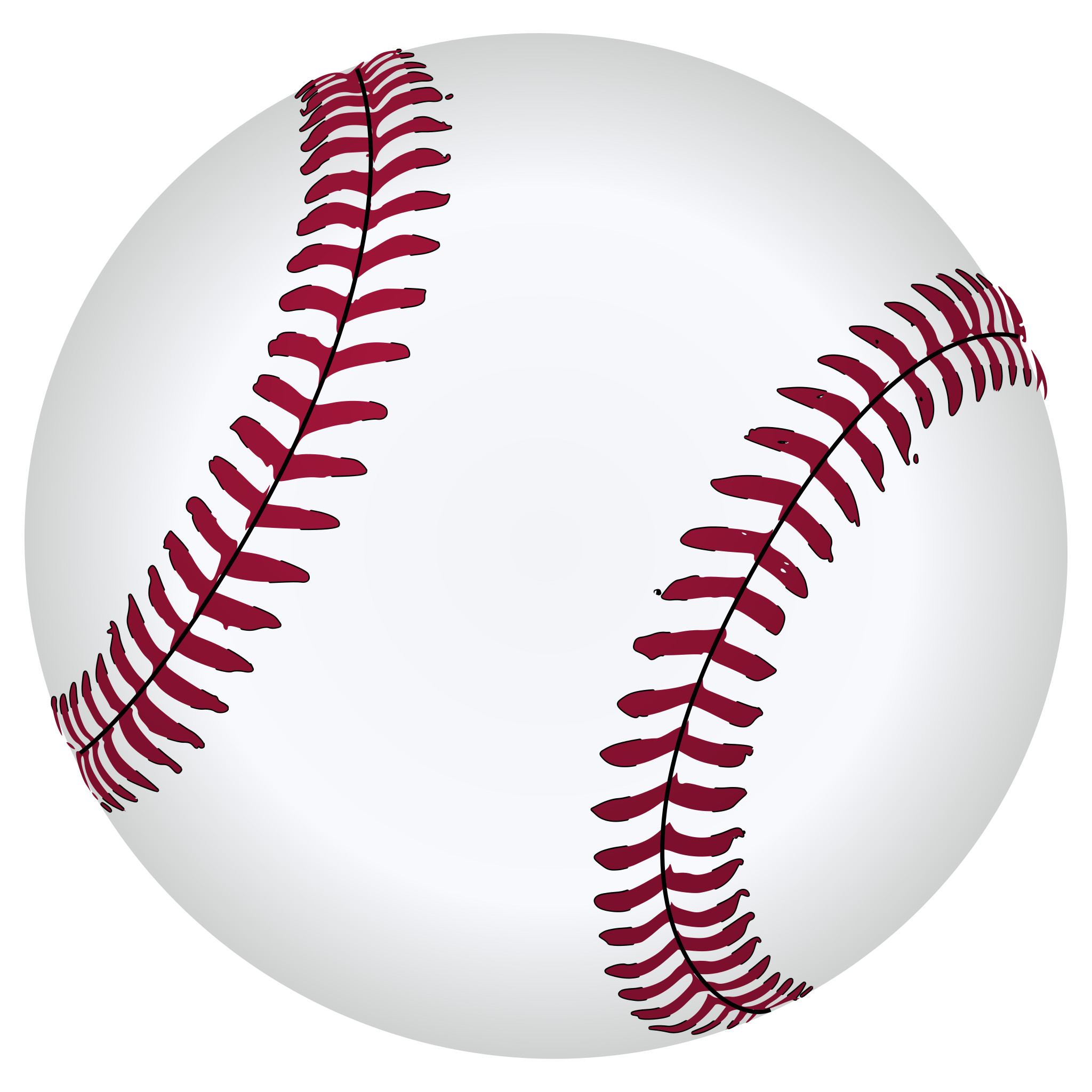 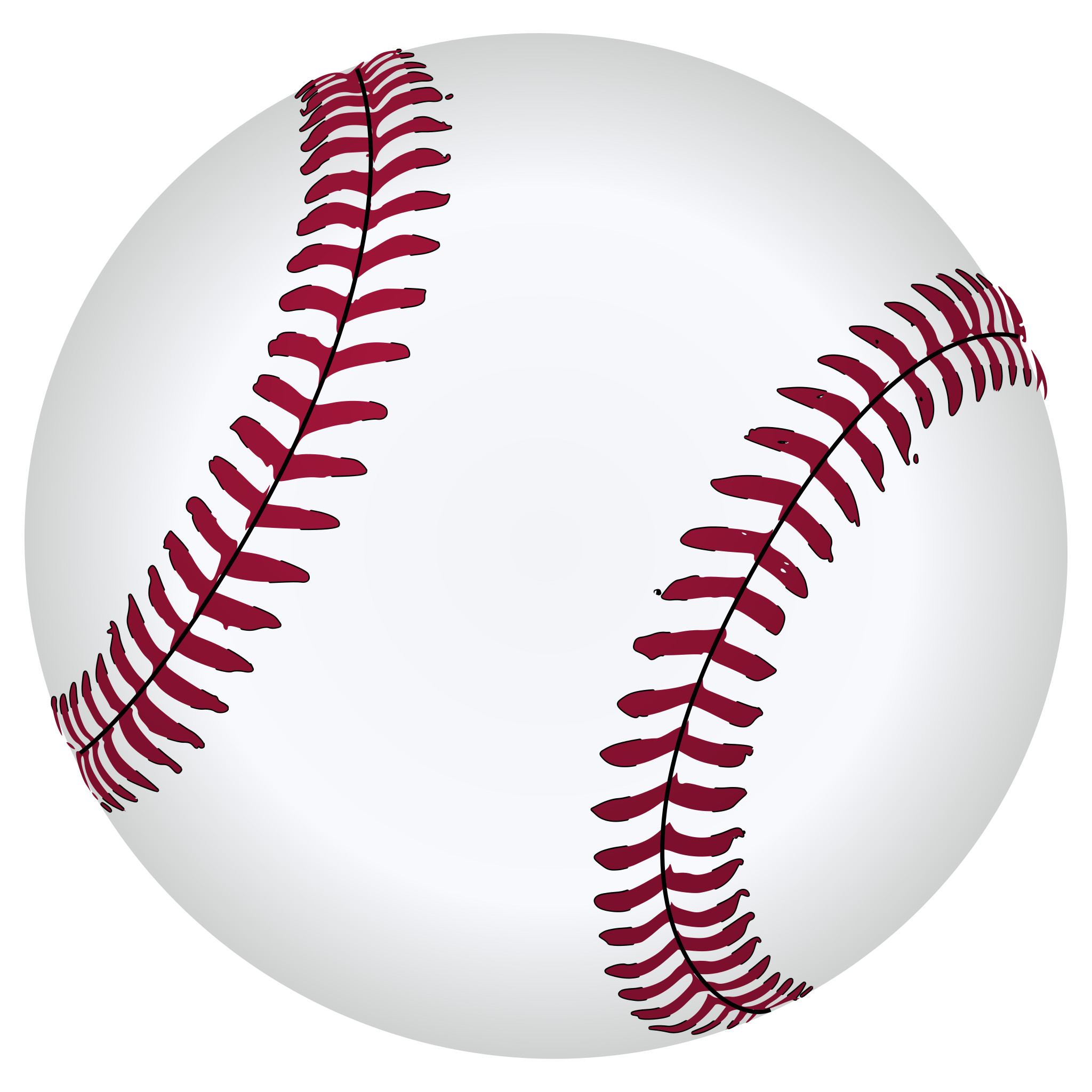 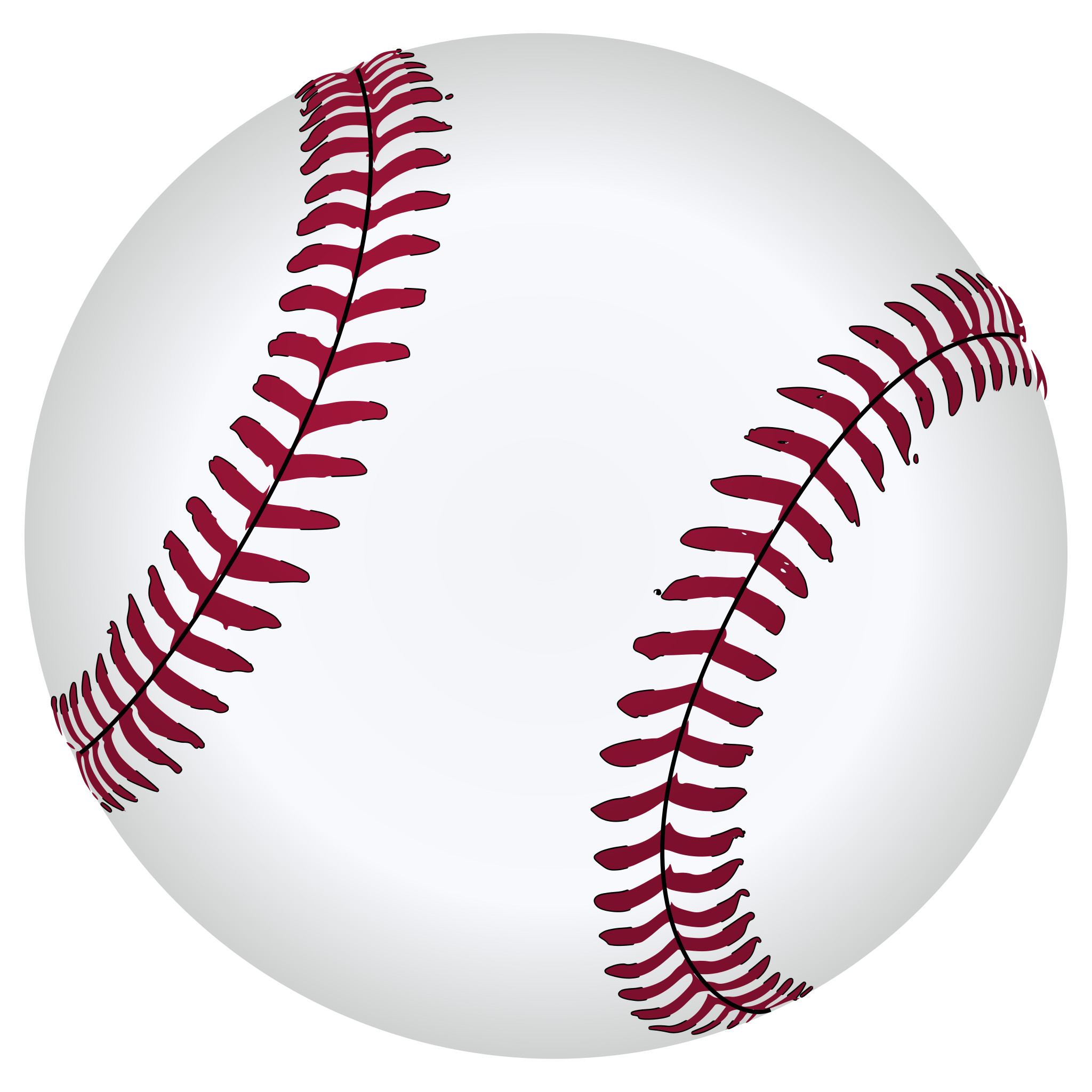 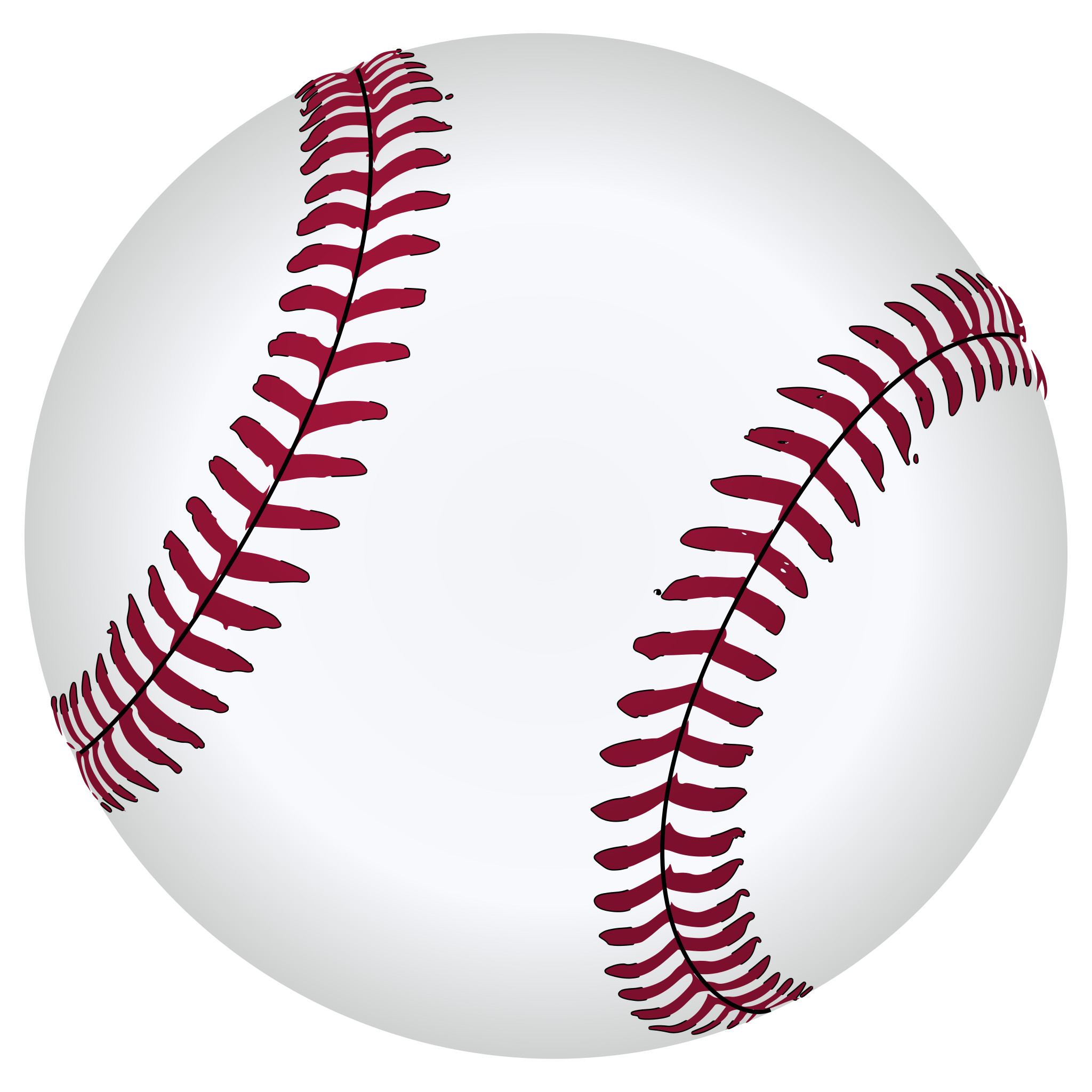 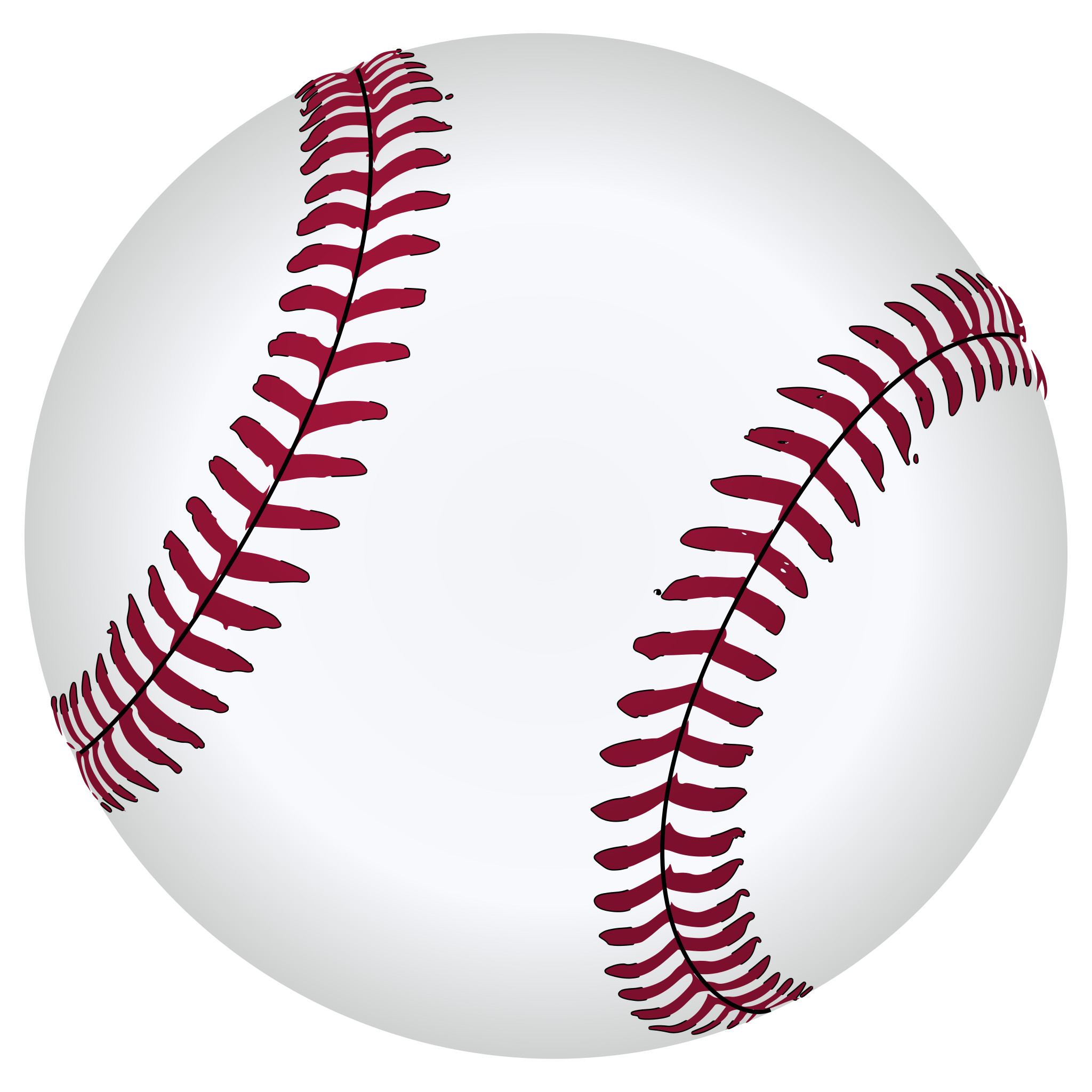 Building a Strike Zone Probability Surface: Step 4
The Anatomy of a Strike Zone Sigmoid
Pitch Data
Best Fit Surface
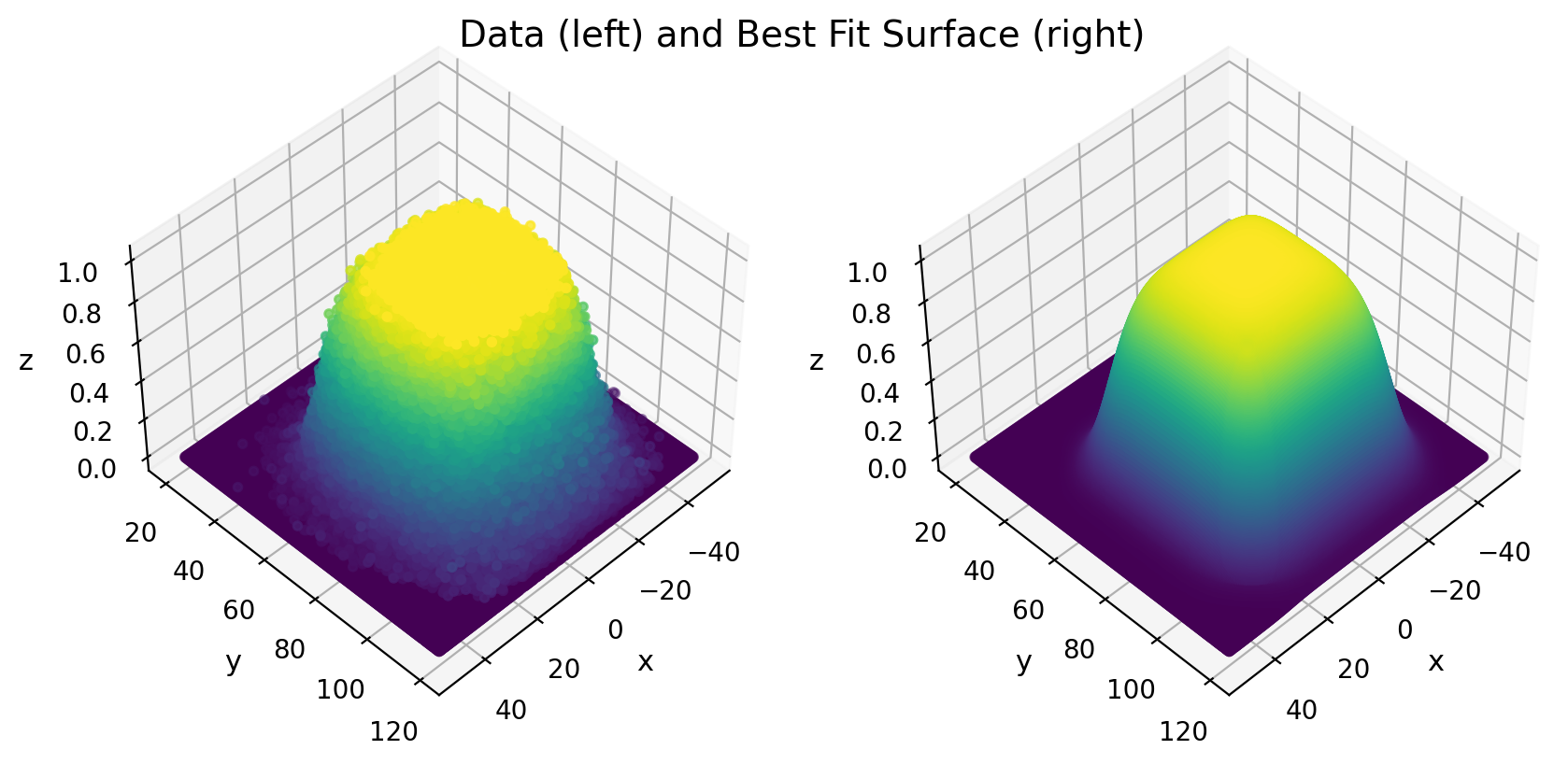 P
P
z
z
Modeling
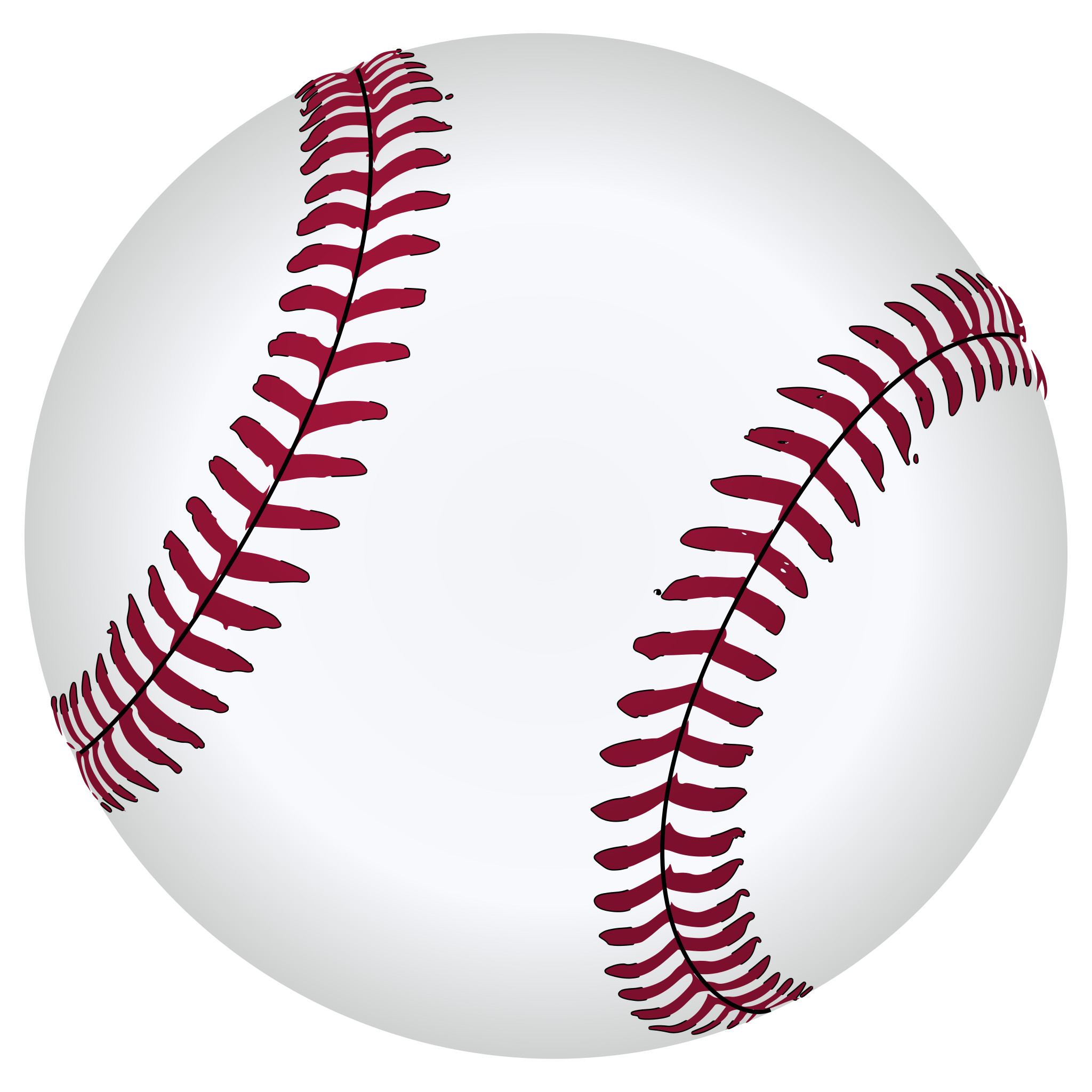 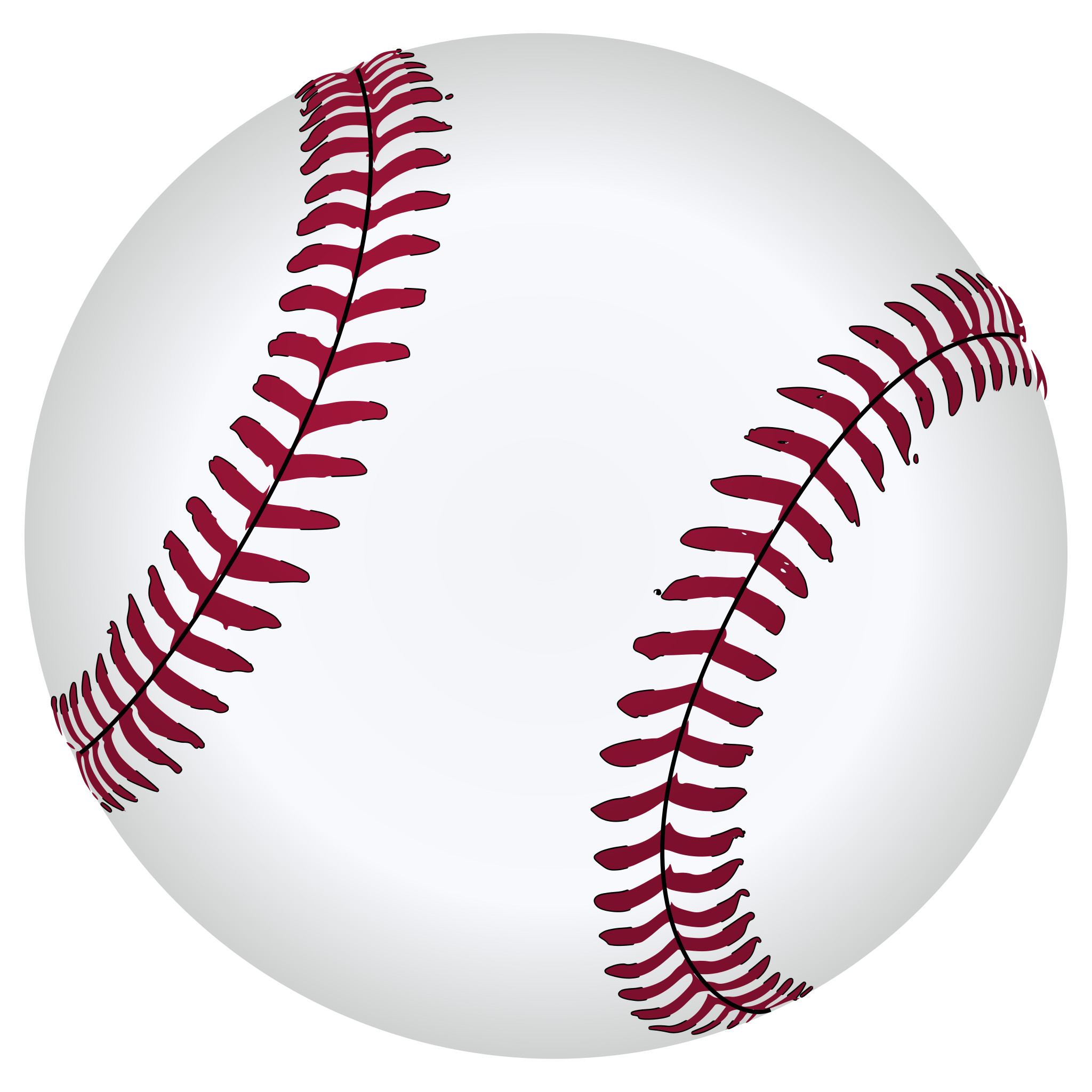 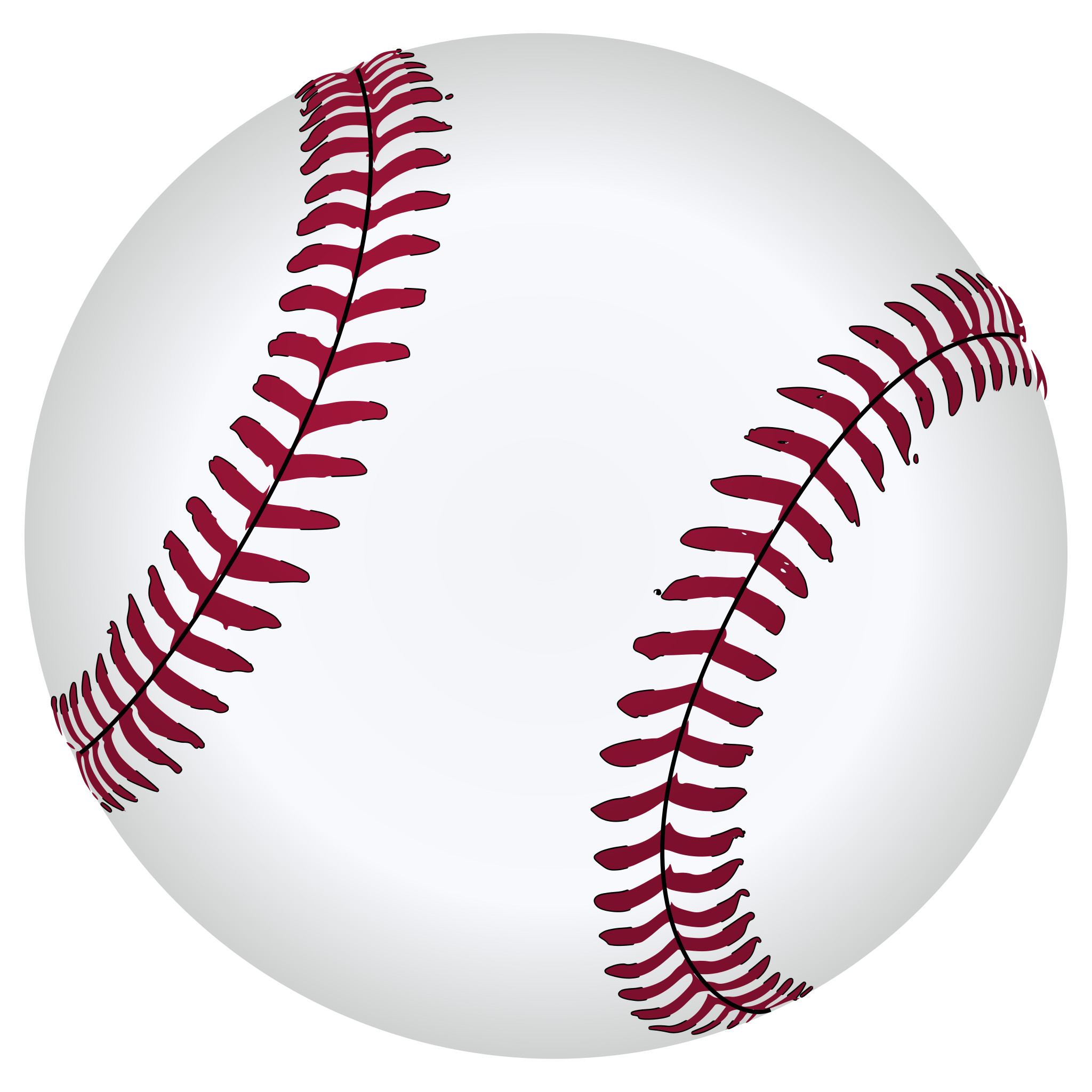 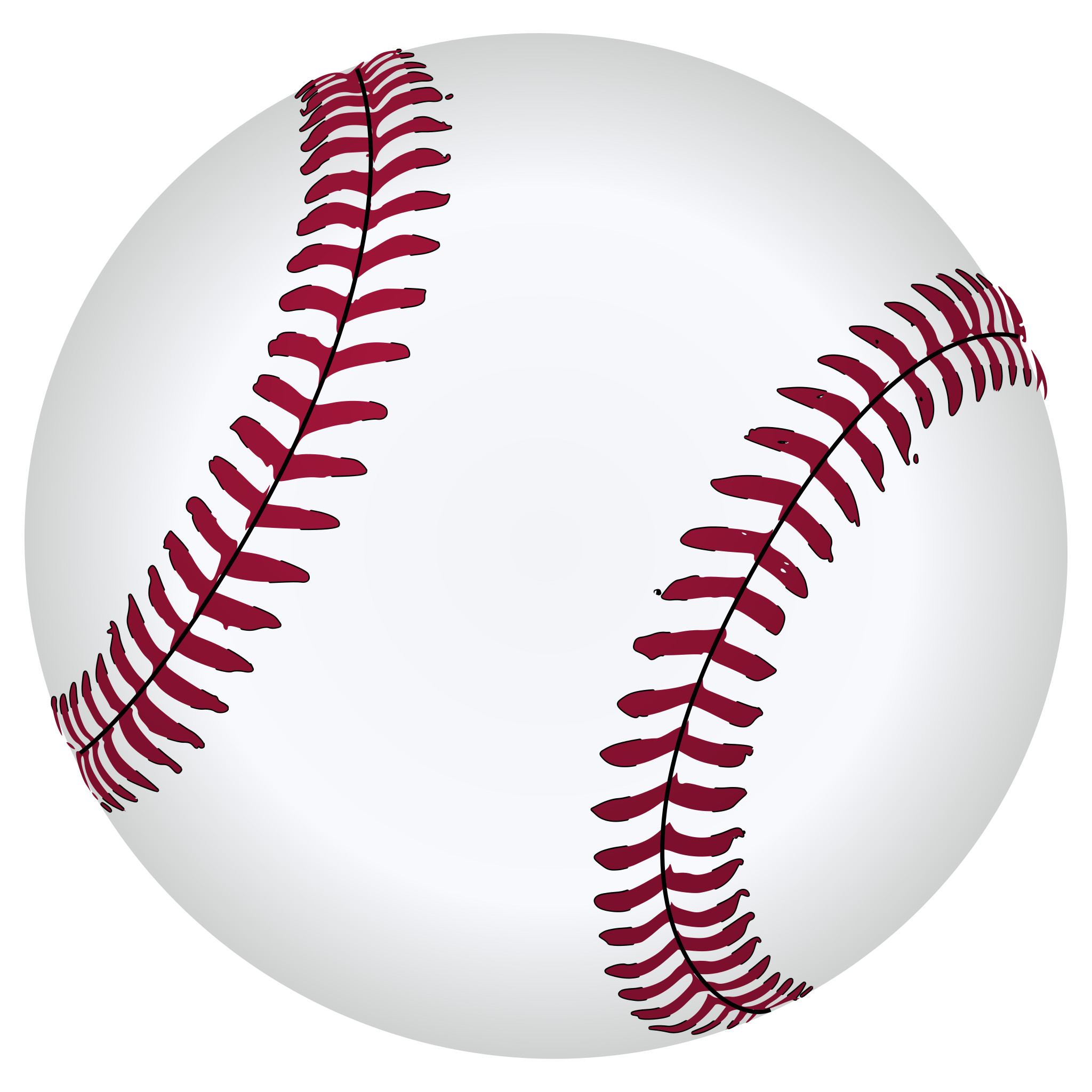 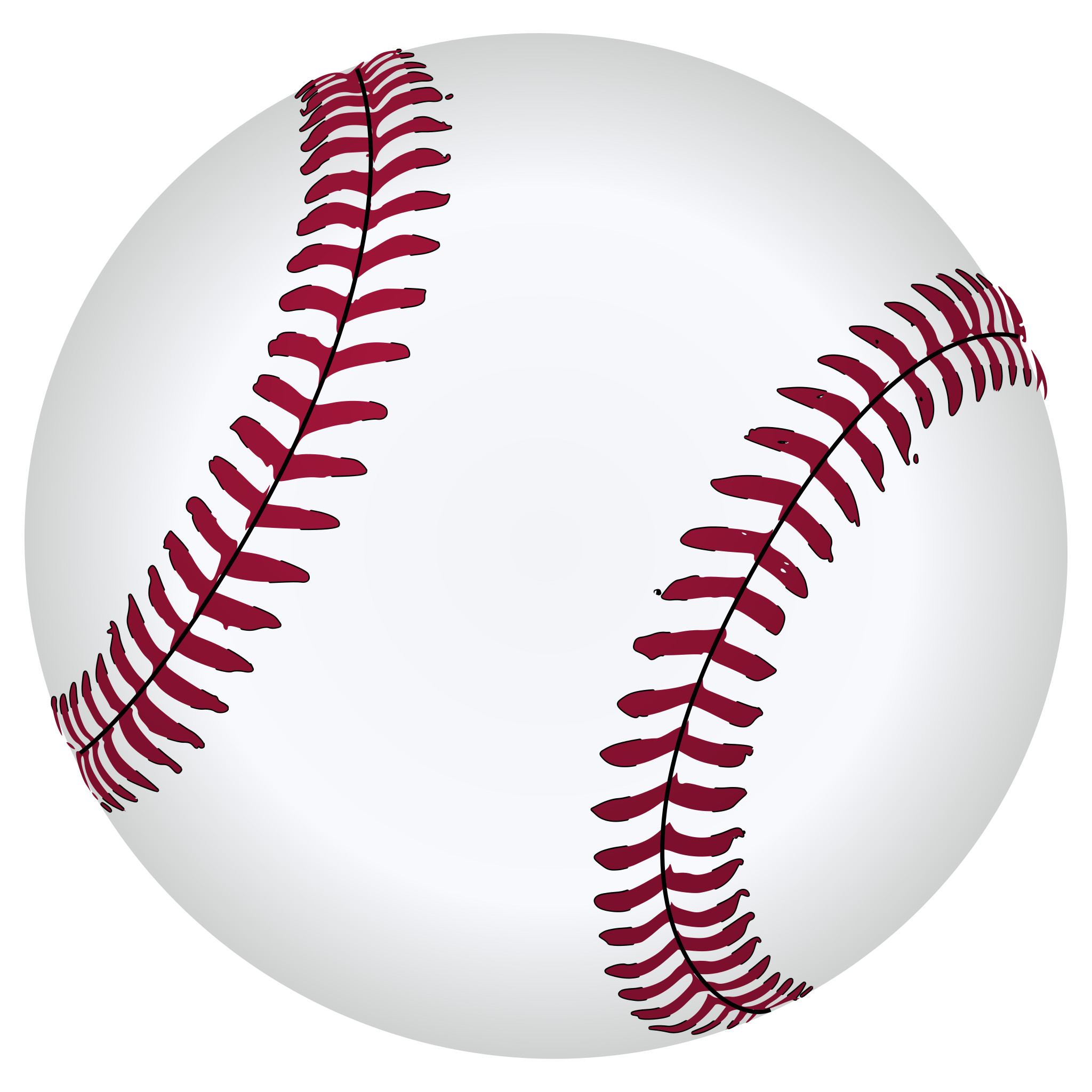 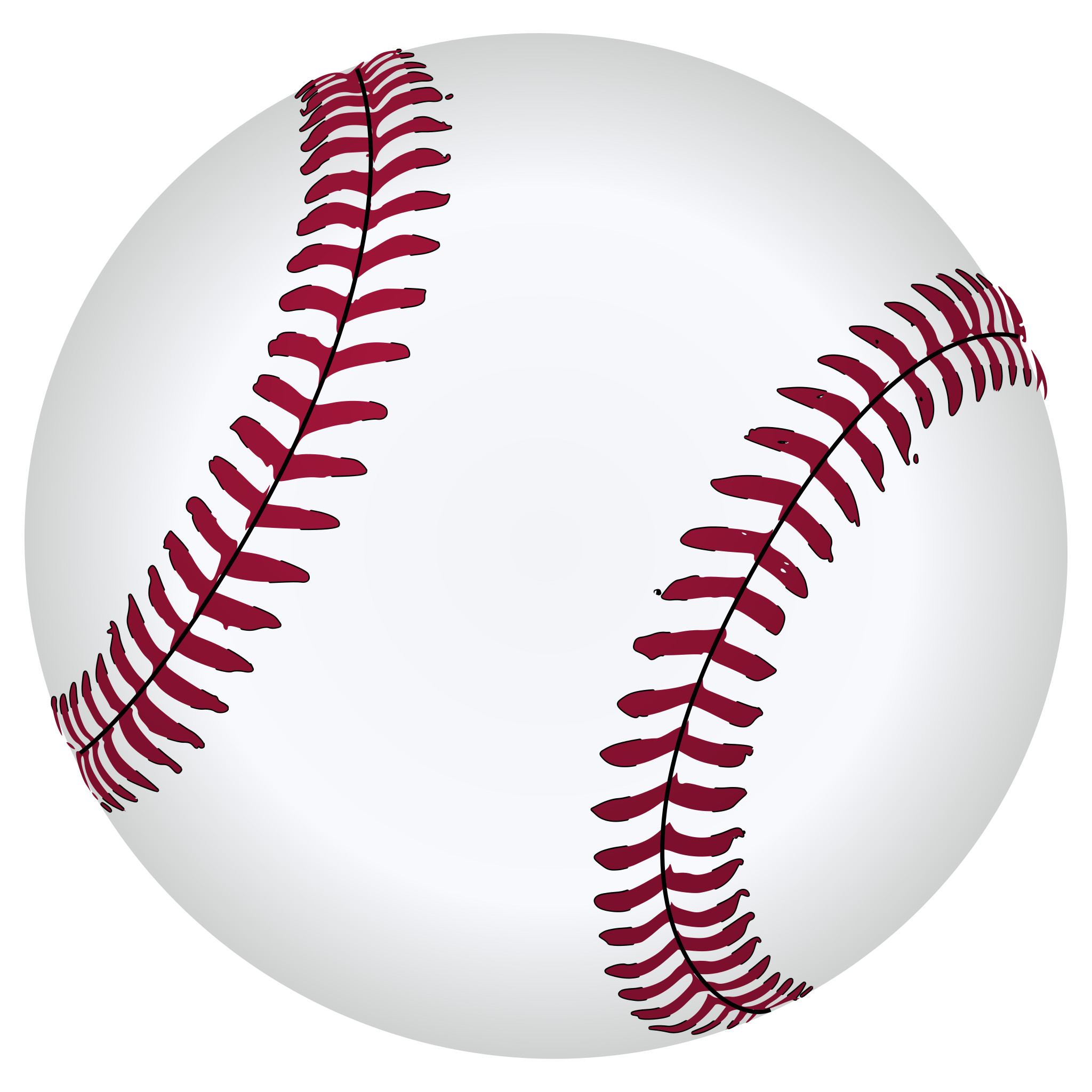 The Umpires’ Strike Zone
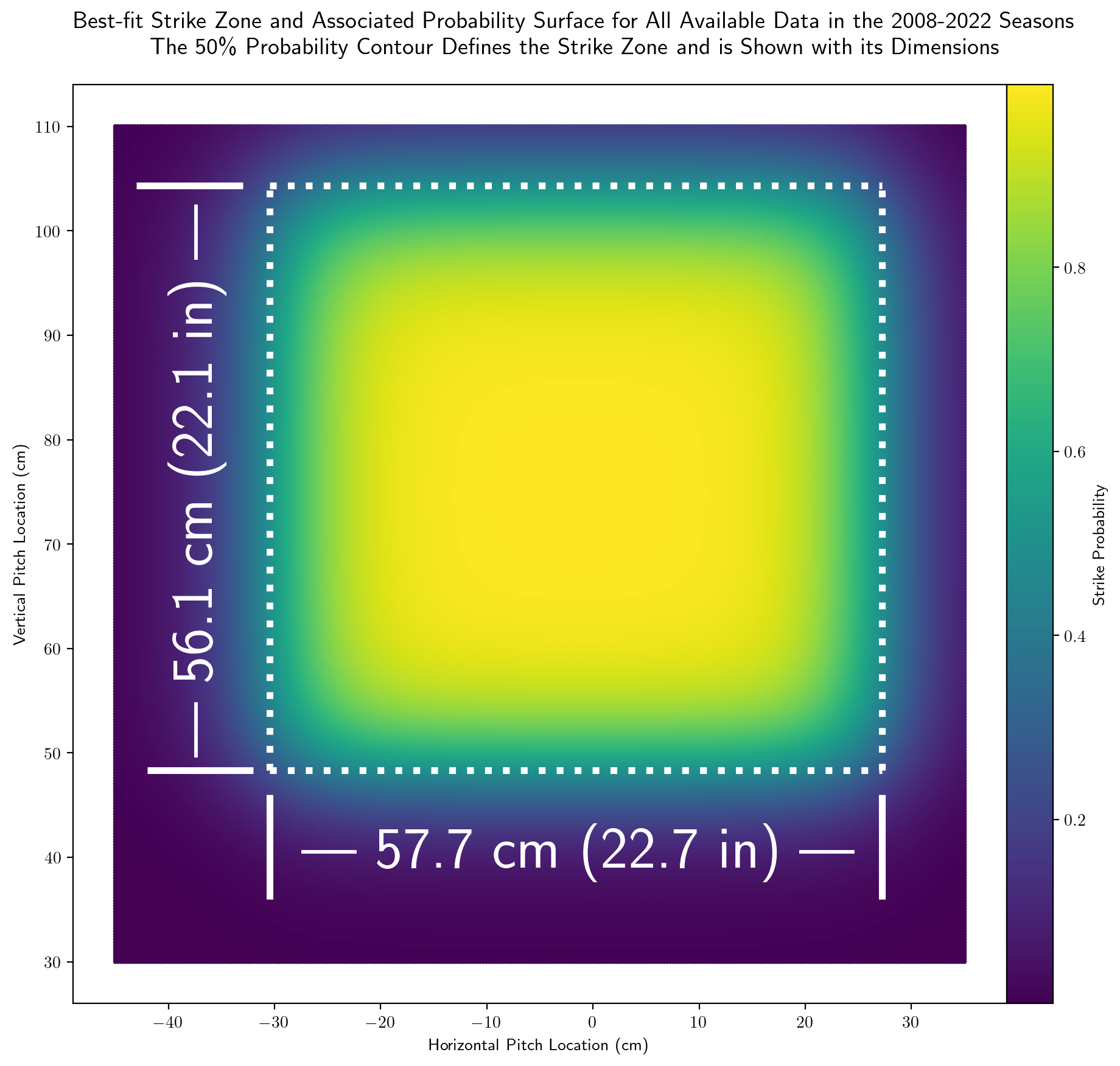 The best-fit strike zone for all umpires across all seasons in the data set is 57.7 cm along the horizontal axis and 56.1 cm tall.
The best-fit strike zone is shifted 1.6 cm to the left of the center of the plate.
(z)
(z)
(P)
(x)
Results
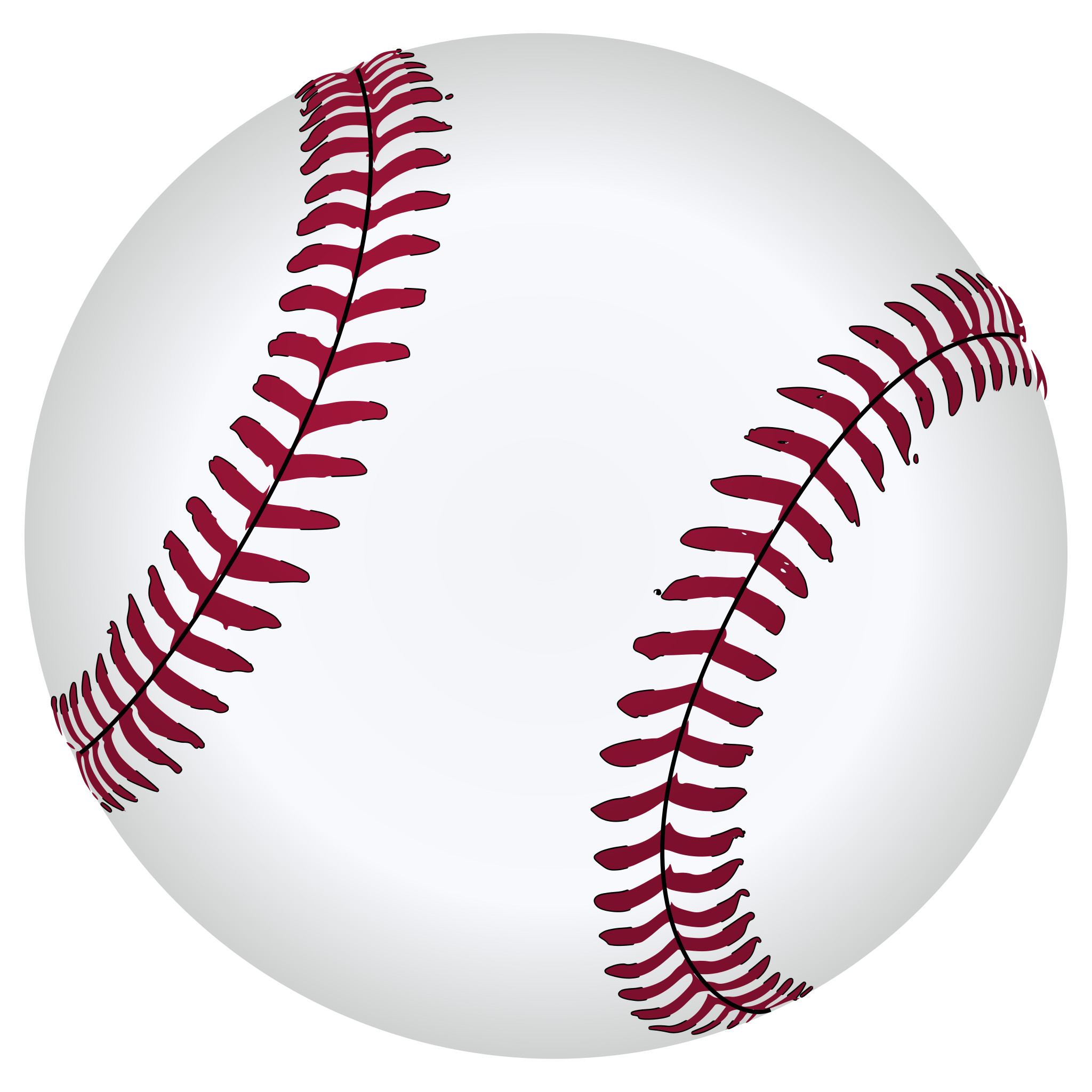 How does the actual strike zone compare to the official MLB strike zone?
Validating the Ruler
The Umpires’ Best-Fit Strike Zone Compared to the Official Zone
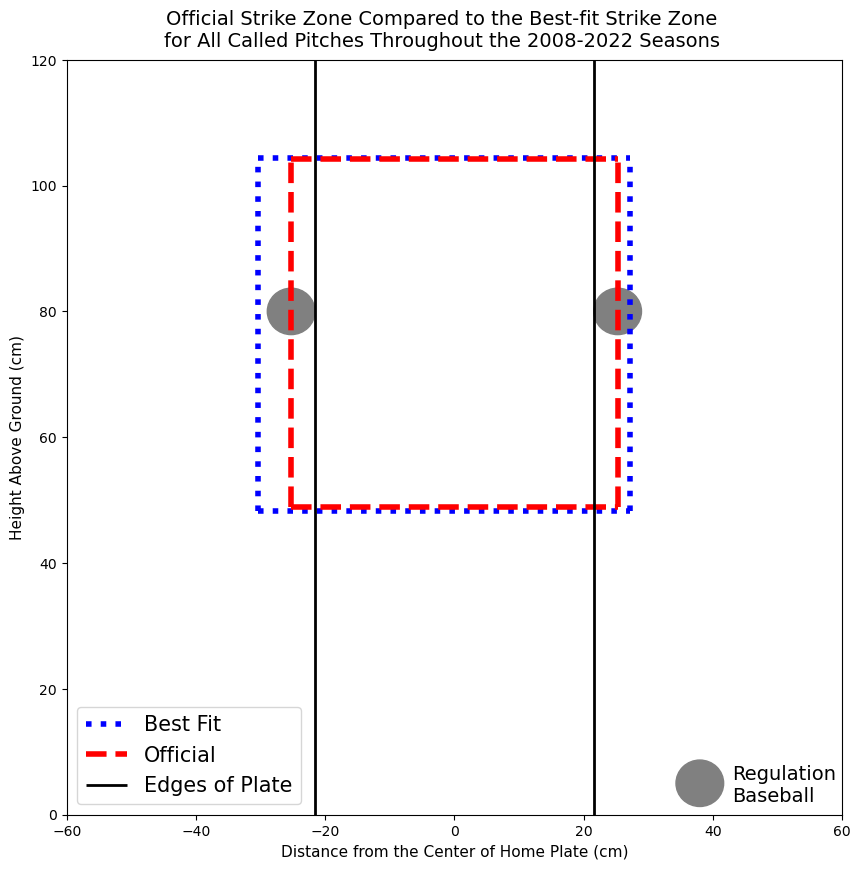 The best-fit strike zone (blue dotted box) is 7.1 cm wider than the official strike zone (red dashed box).
Red dashed box passes through the center of a baseball that is tangent to home plate.

The best-fit strike zone is shifted 1.6 cm to the left of the center of the plate.
Results
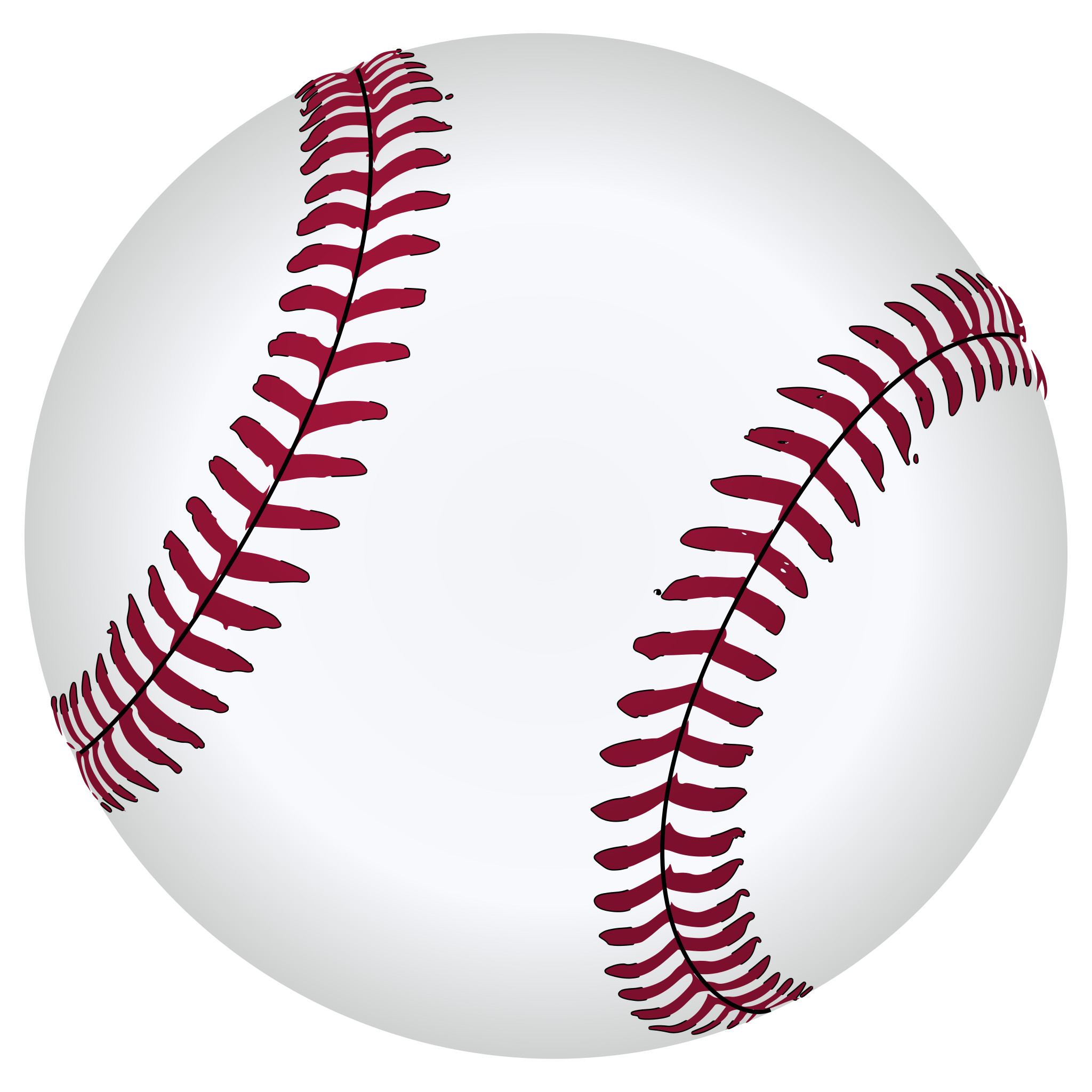 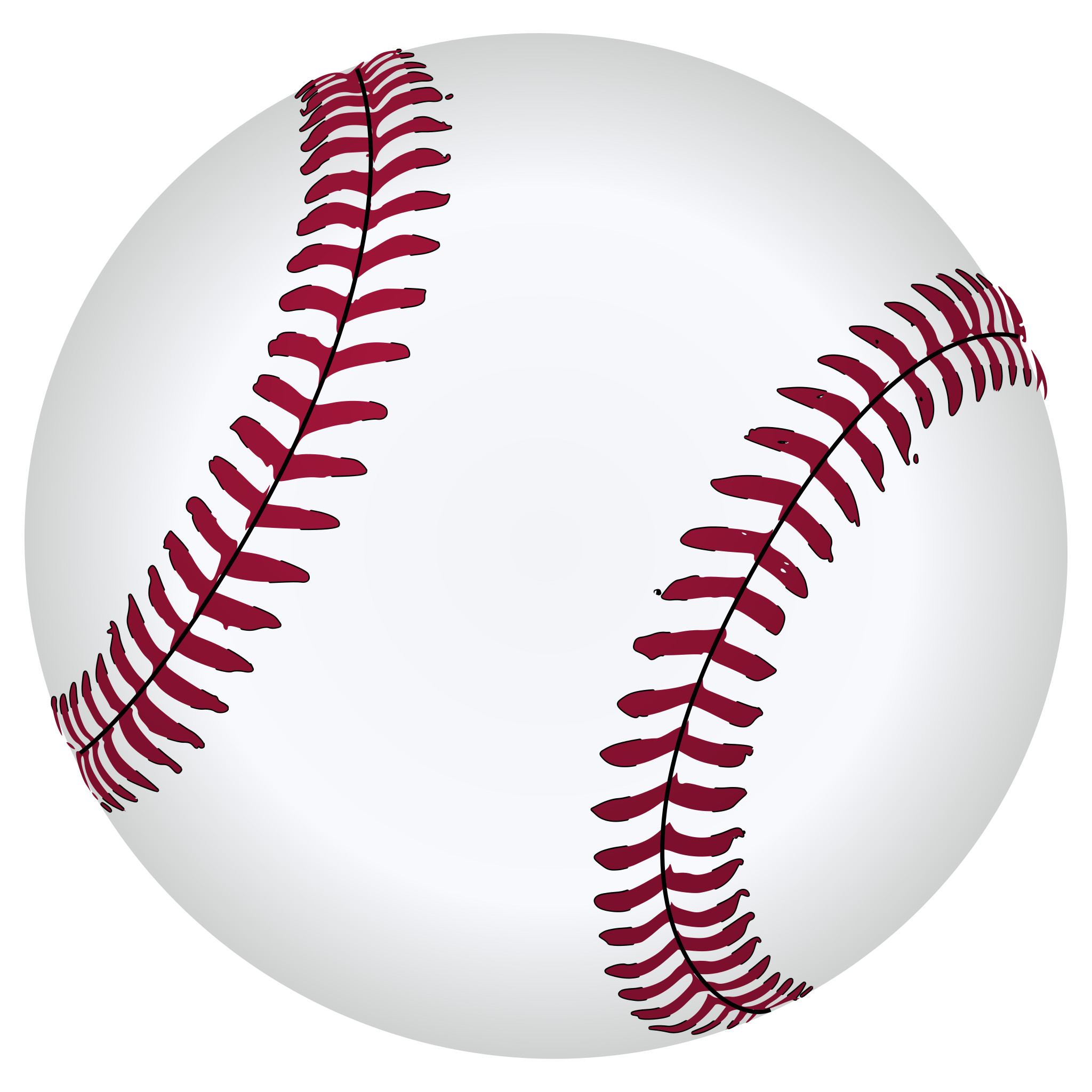 Validating the Ruler
Left vs. Right-handed Batters
The Umpires’ Best-Fit Strike Zone Compared to the Official Zone
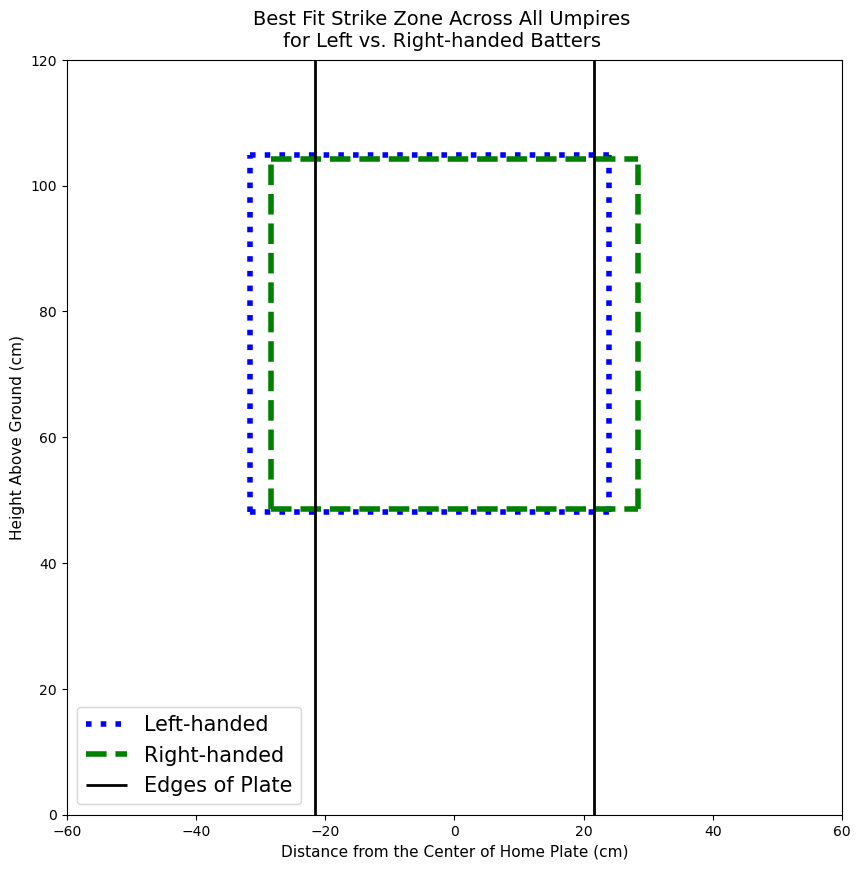 The best-fit strike zone for right-handed batters (green dashed box) and left-handed batters (blue dotted box) have nearly identical areas.
The right-handed strike zone is centered roughly over the plate, while the left-handed strike zone is shifted 3.9 cm to the outside of the plate.
Results
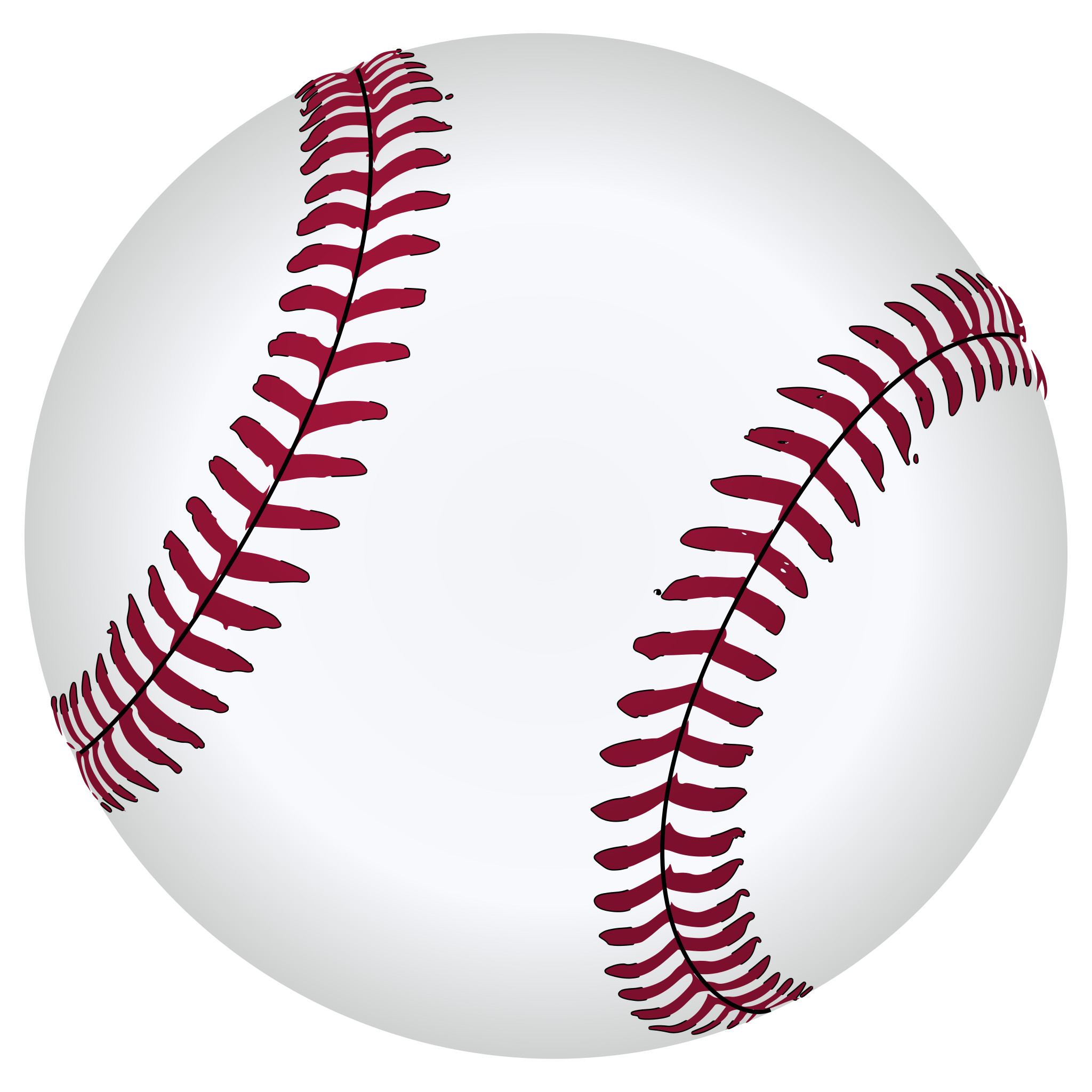 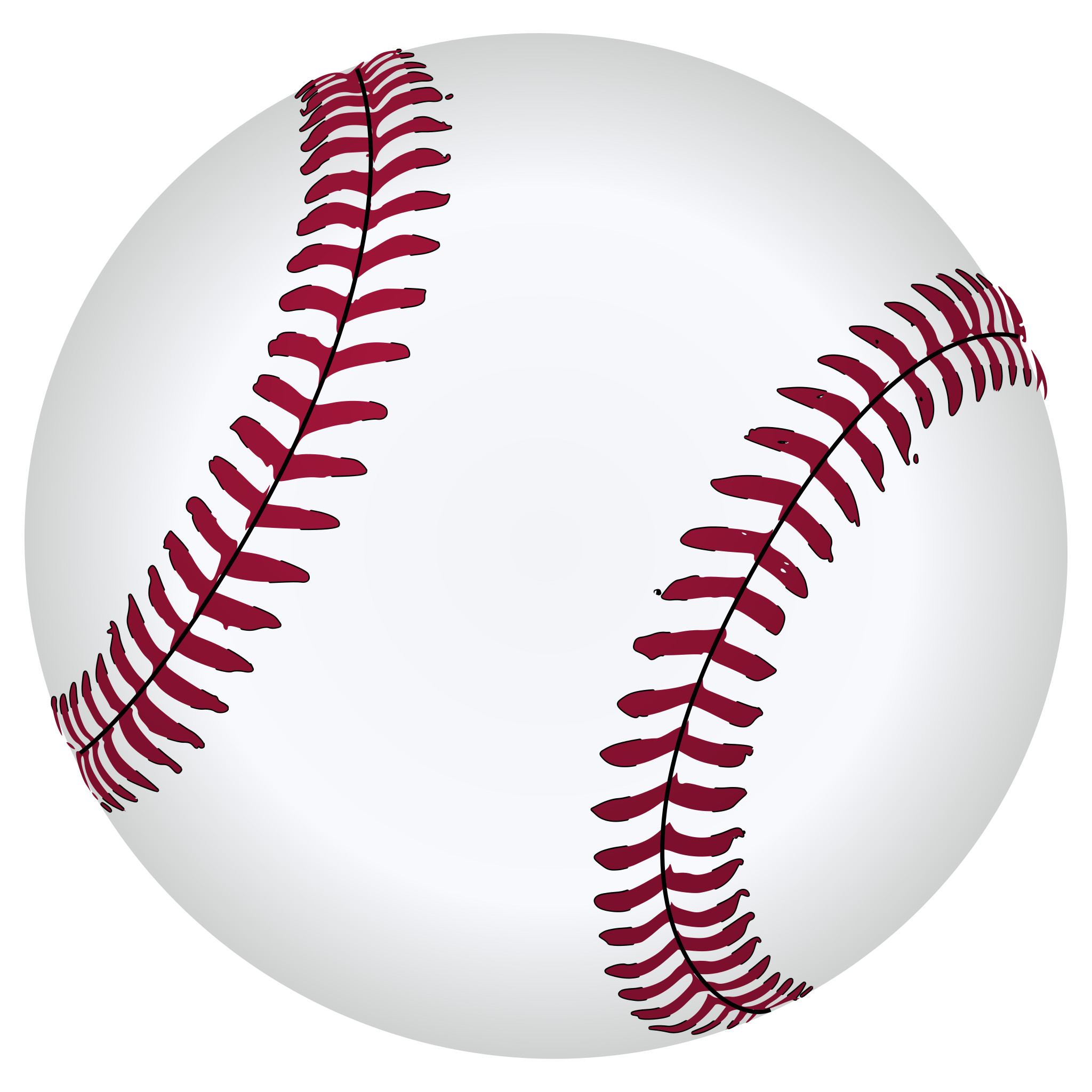 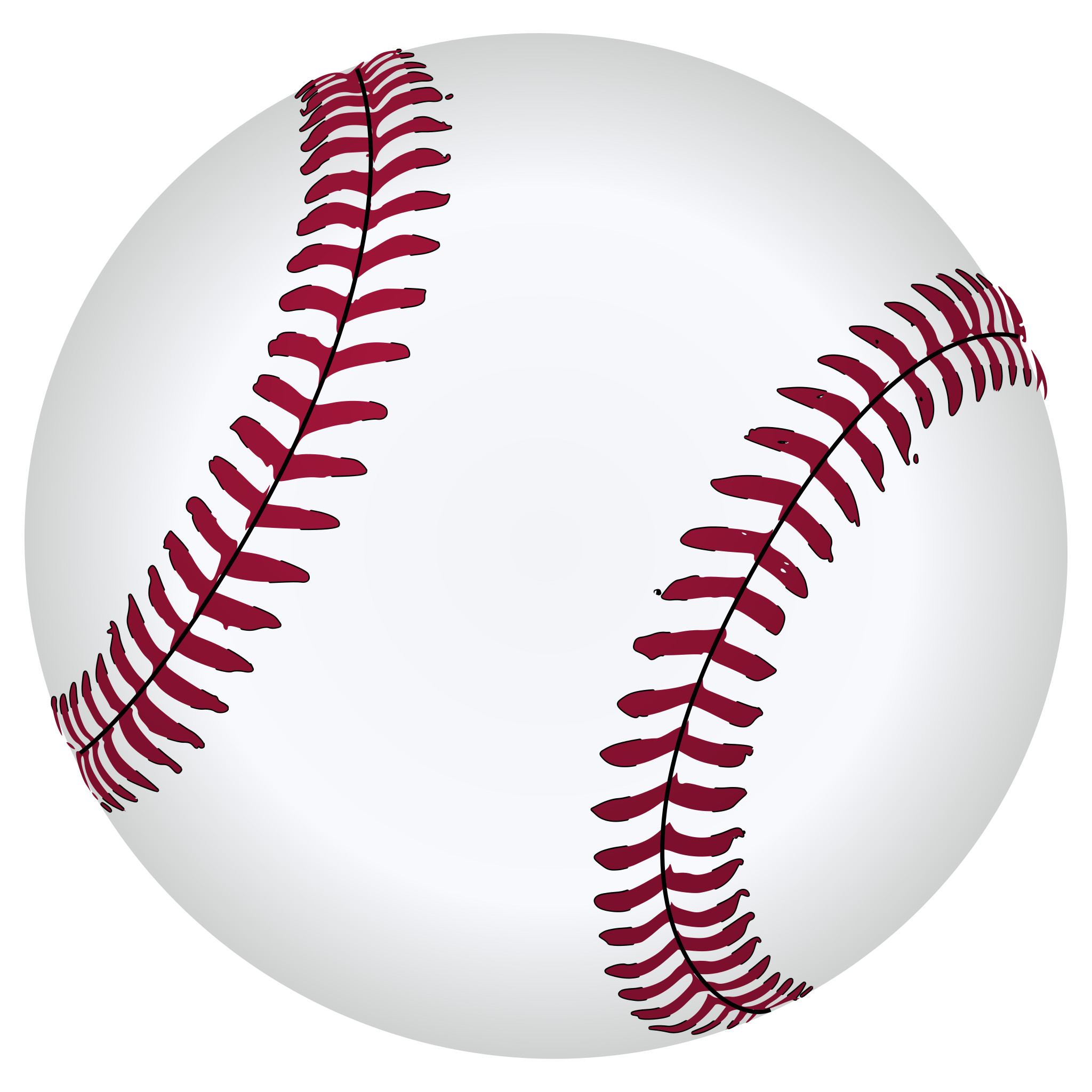 Seasonal Shifts
The strike zone narrowed nearly 14%, from 63 to 54 cm between the 2008 and 2022 seasons. 
The left side of the strike zone moved towards the plate about 7 cm.
The upper limit of the strike zone has remained relatively consistent across the umpire corps since 2008, rising by 2 cm (2%) during that period.
The bottom of the strike zone, however, dropped by nearly 9 cm—more than 16%—between 2008 and 2022.
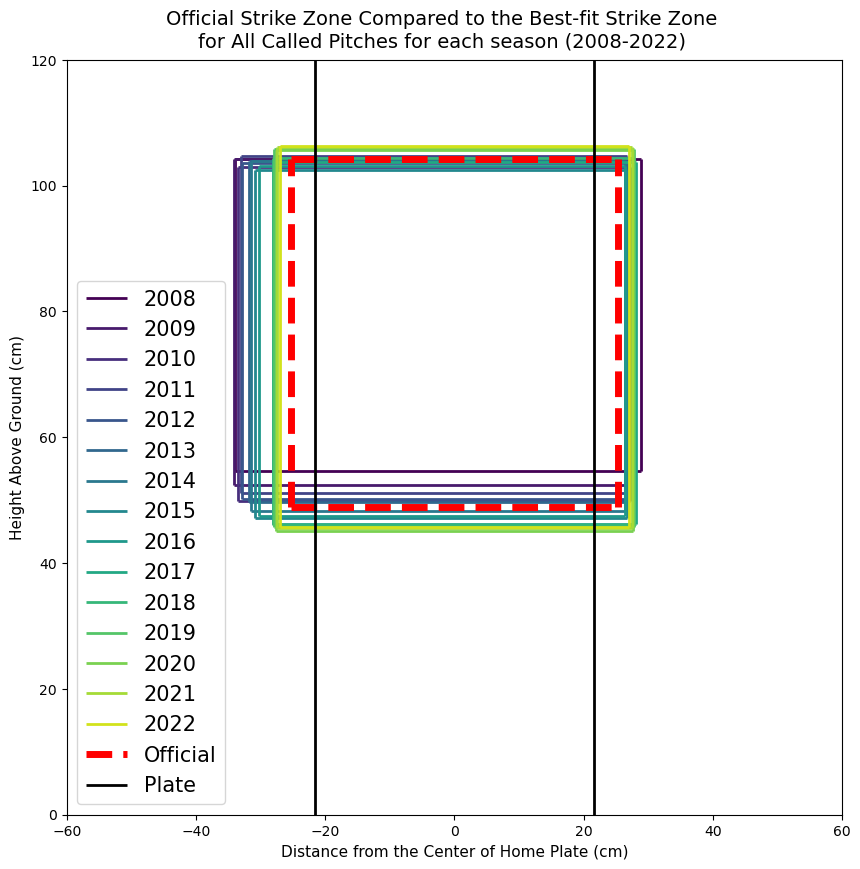 Results
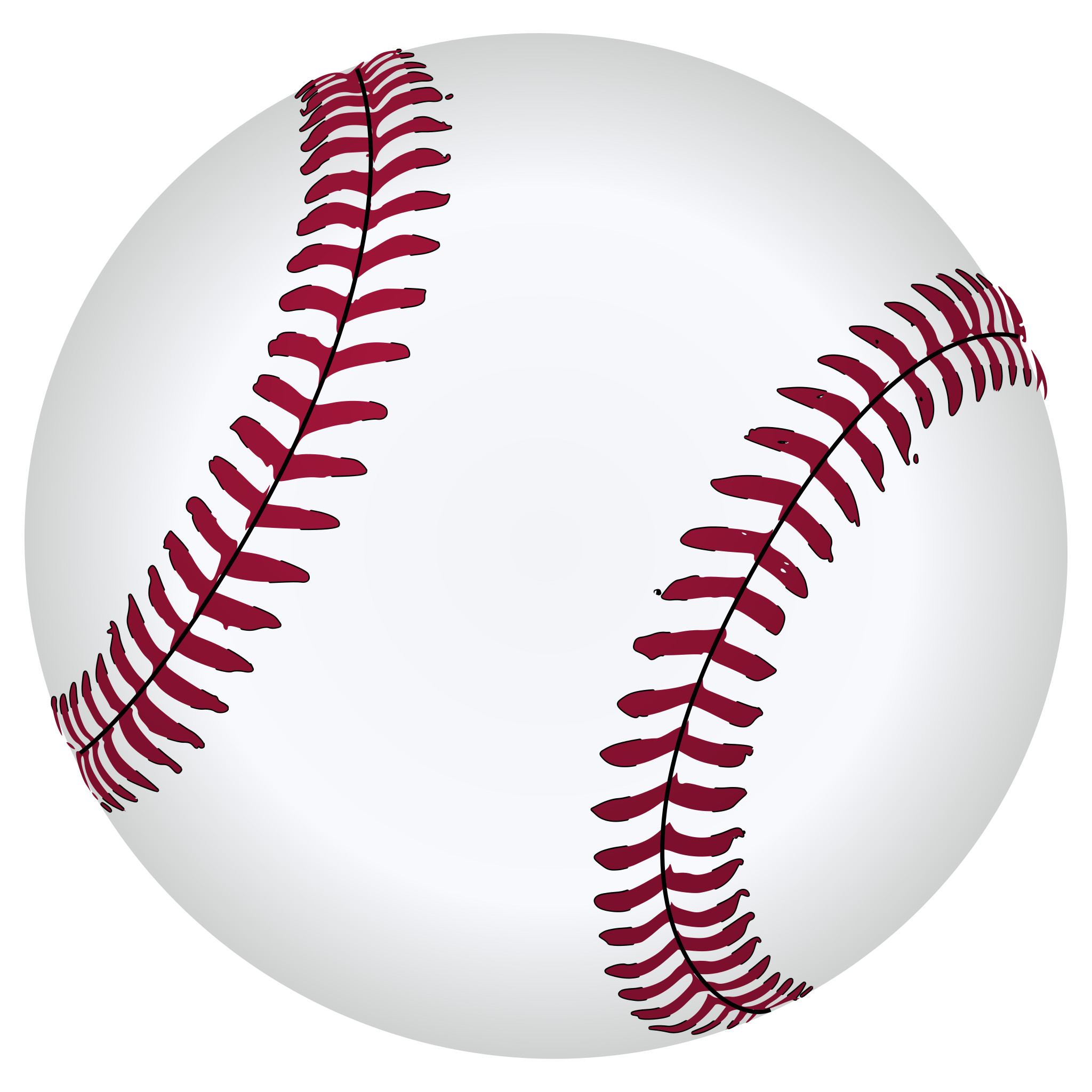 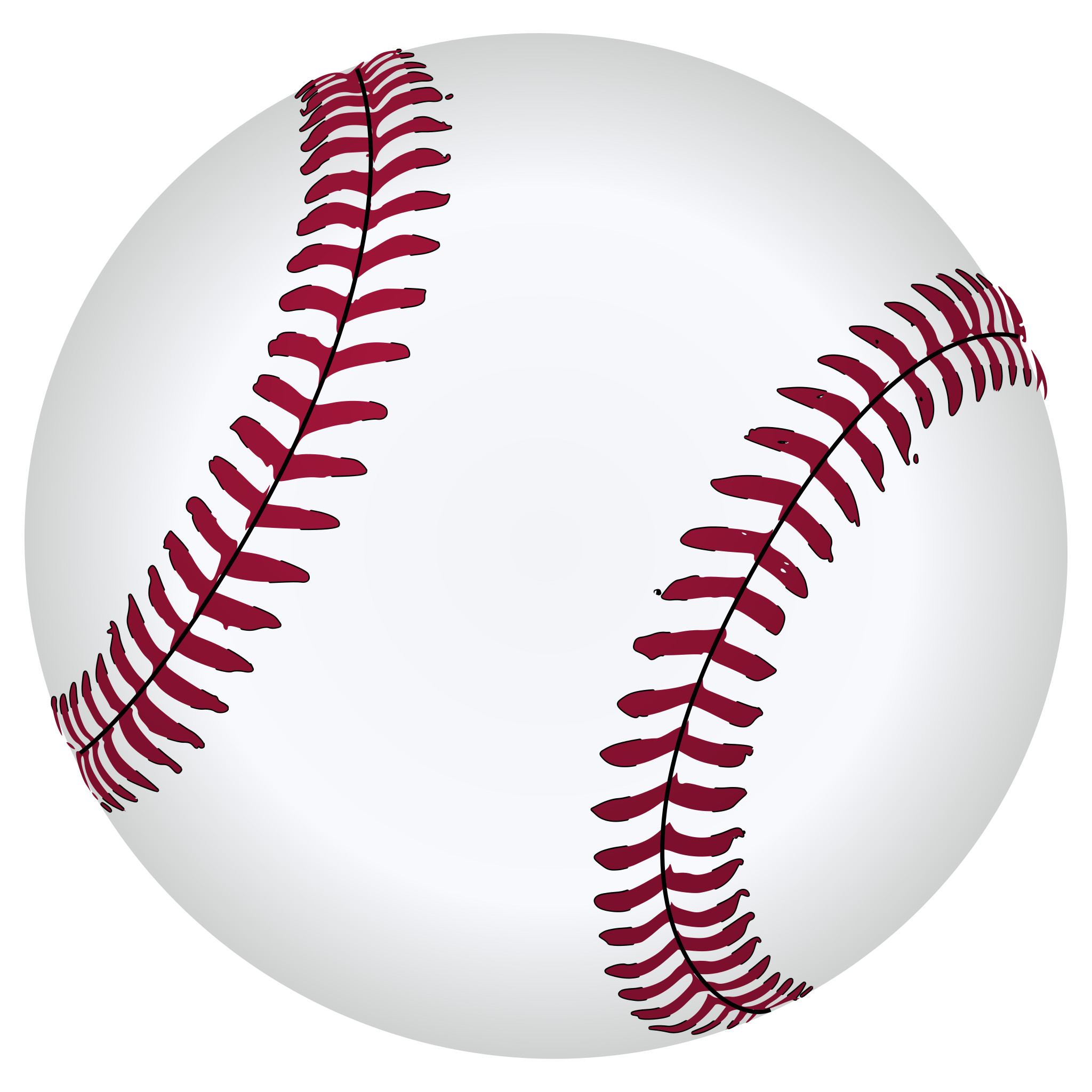 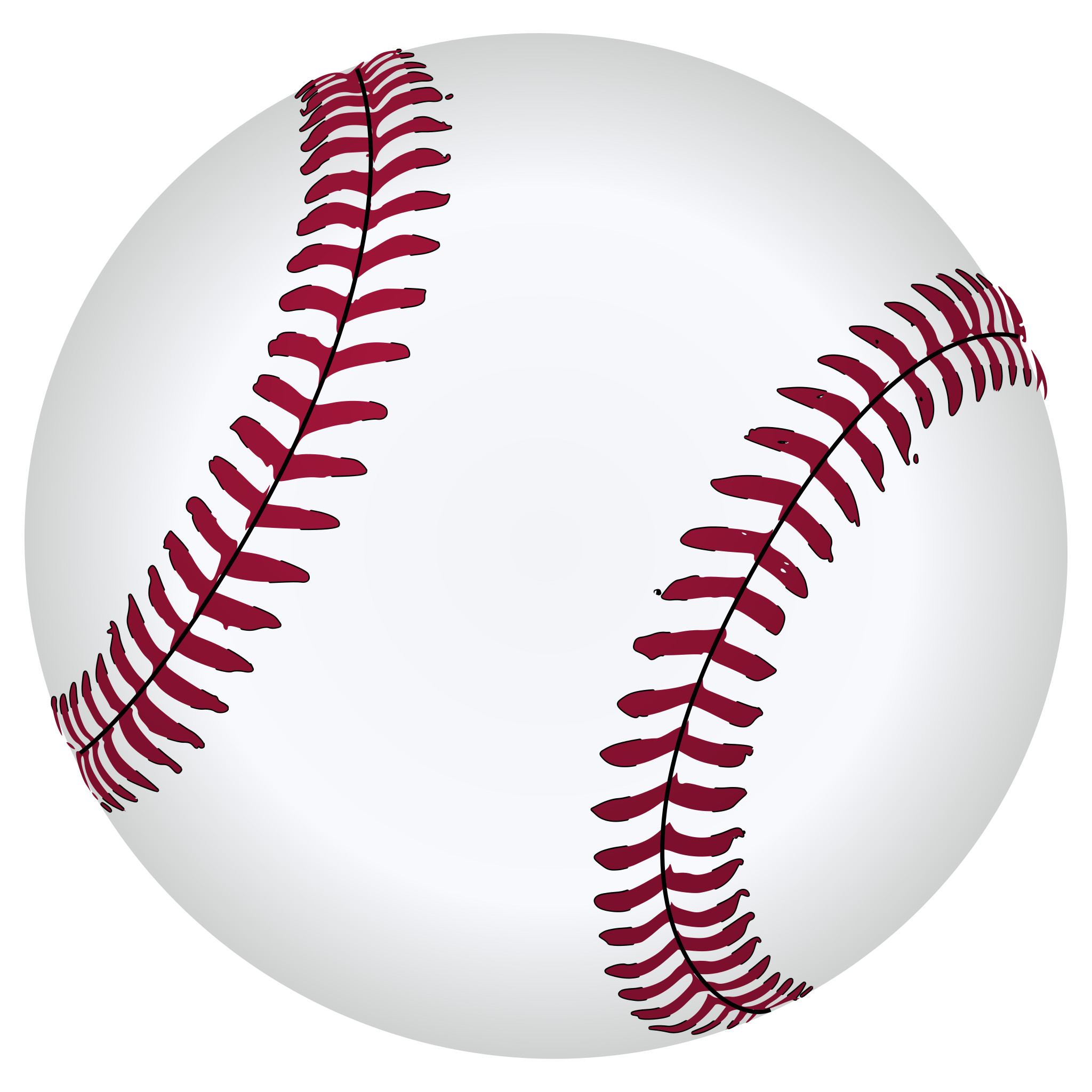 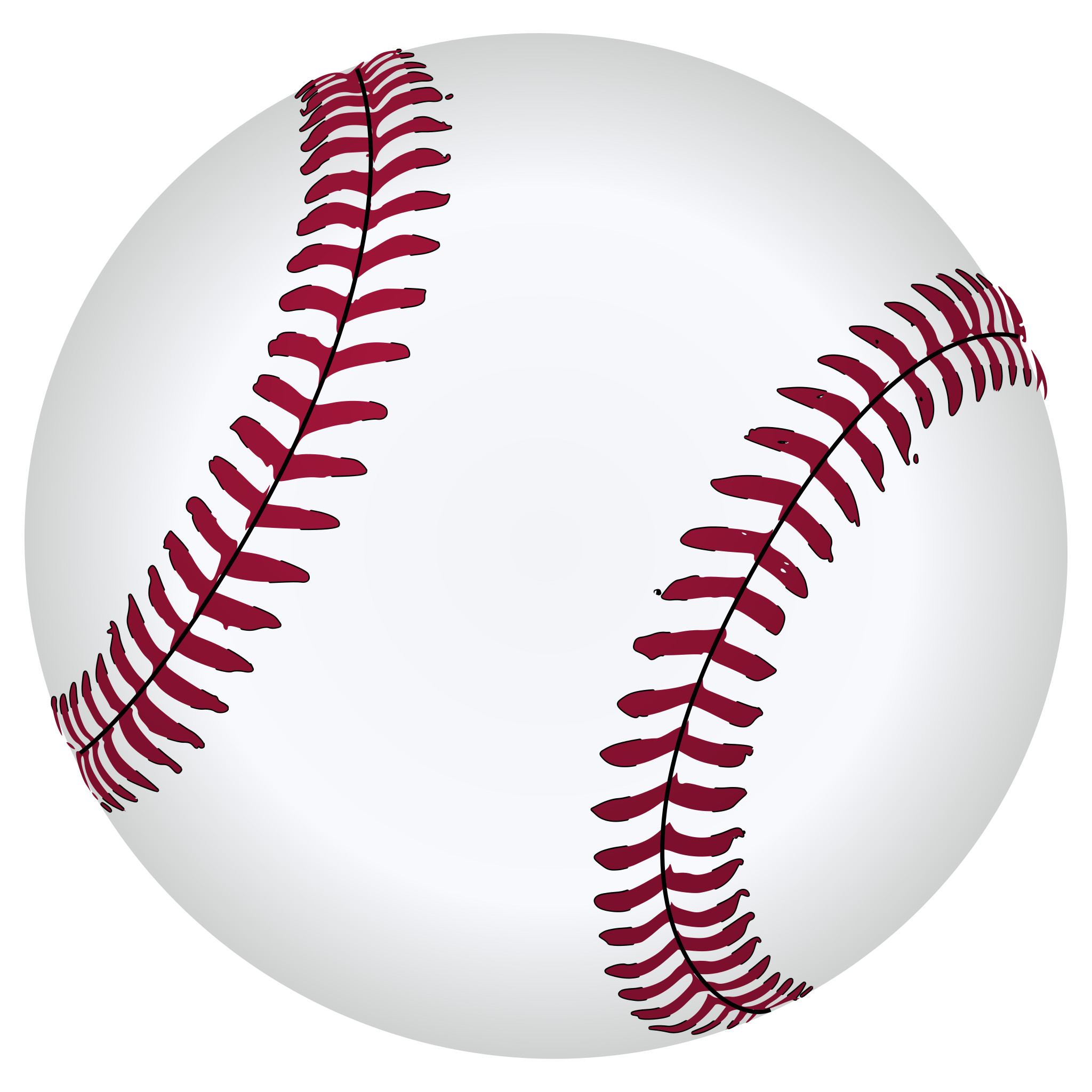 Around the League: Umpire Accuracy
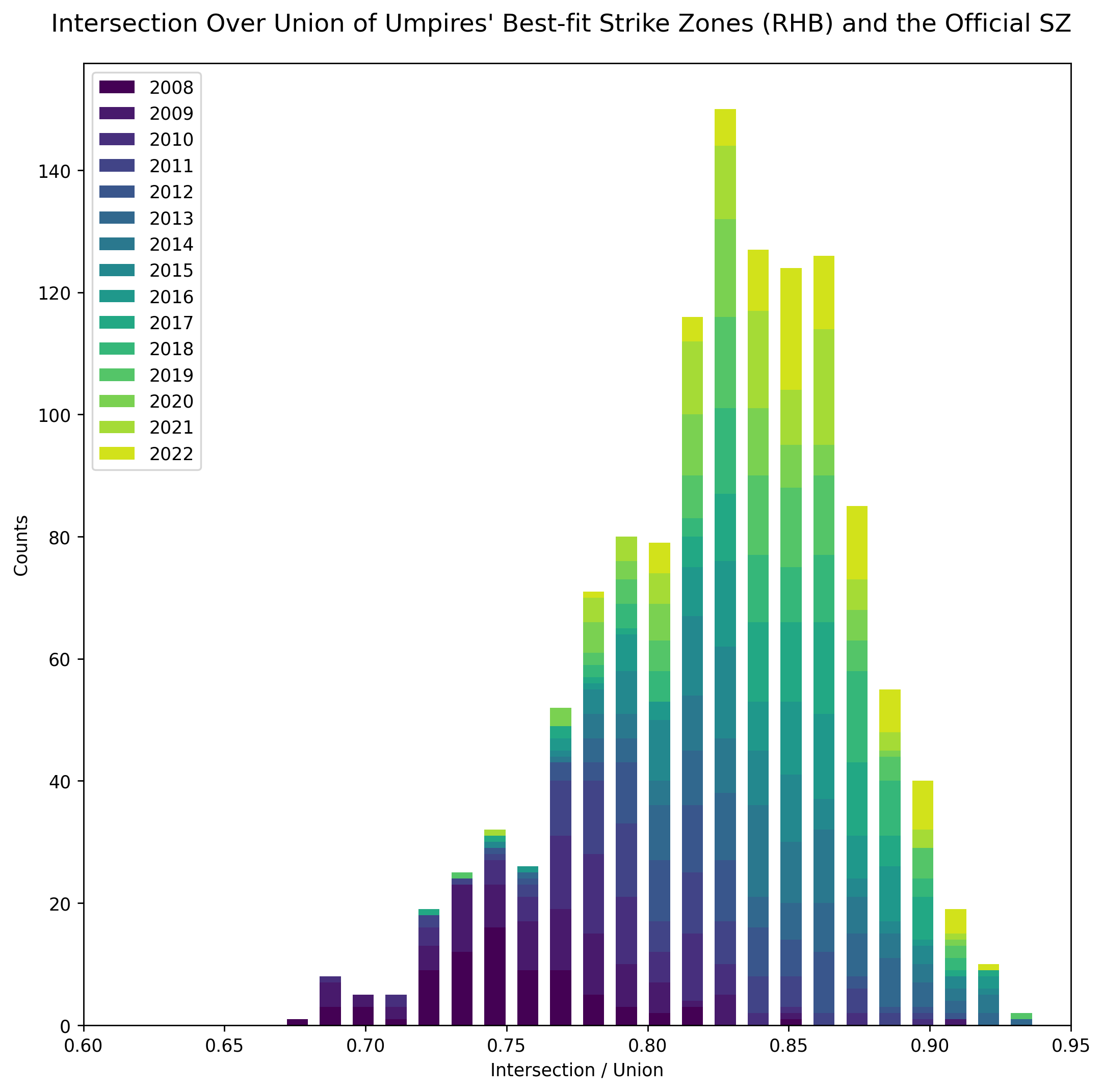 Area of Intersection
IoU =
Area of Union
The IoU ratio for the umpire corps for right-handed batters ranges from 0.68 to 0.93, with the majority of umpires clustering around the 0.83 mark.
Results
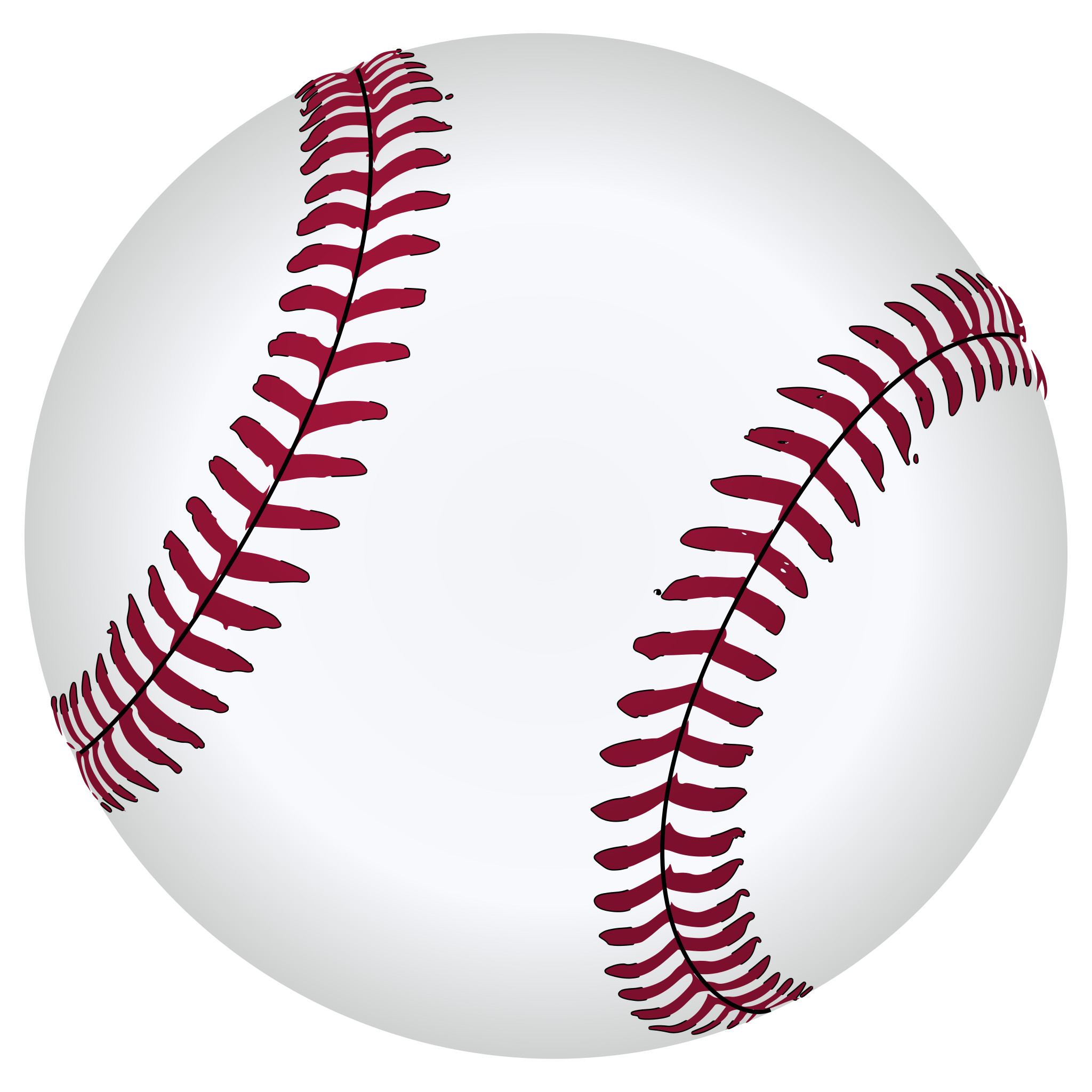 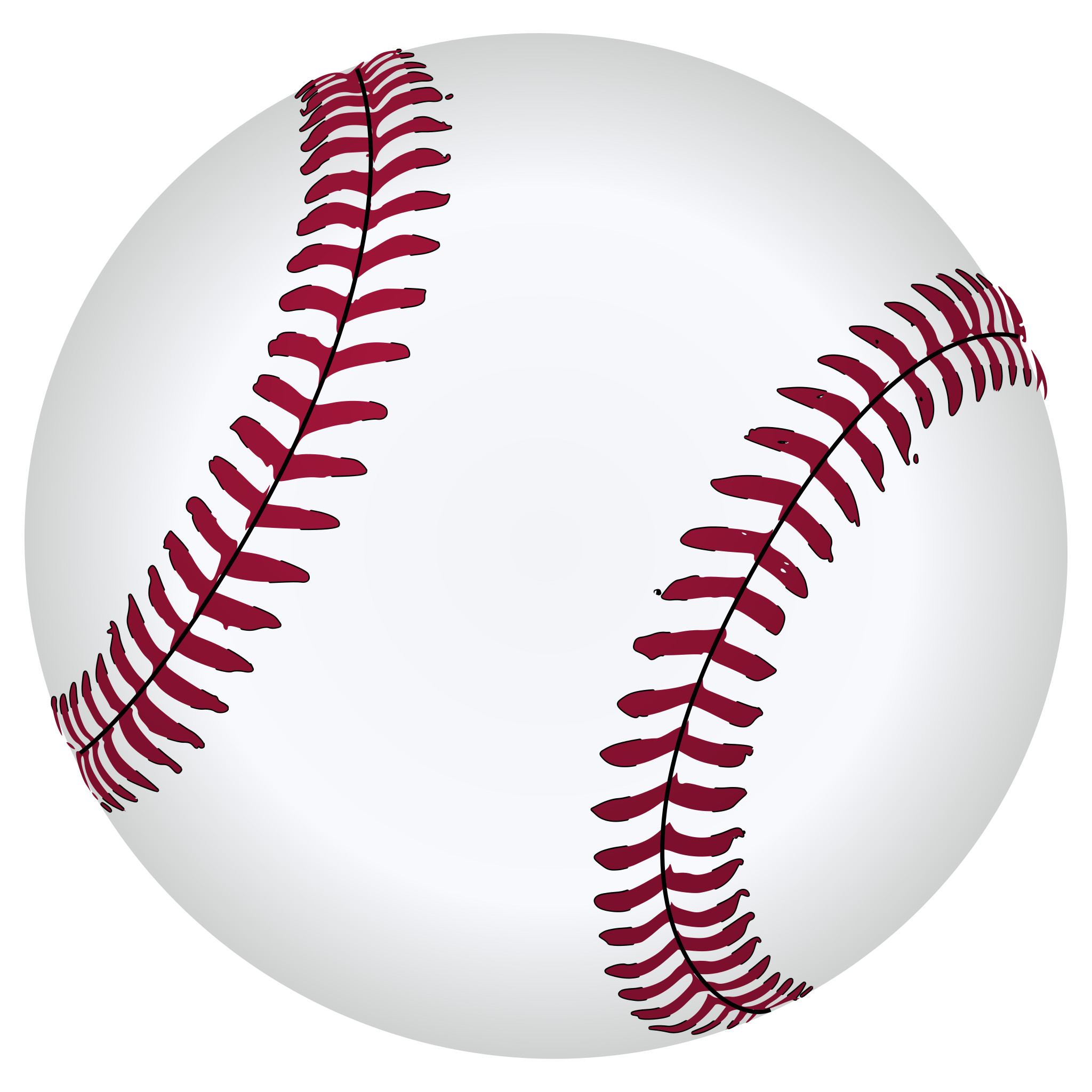 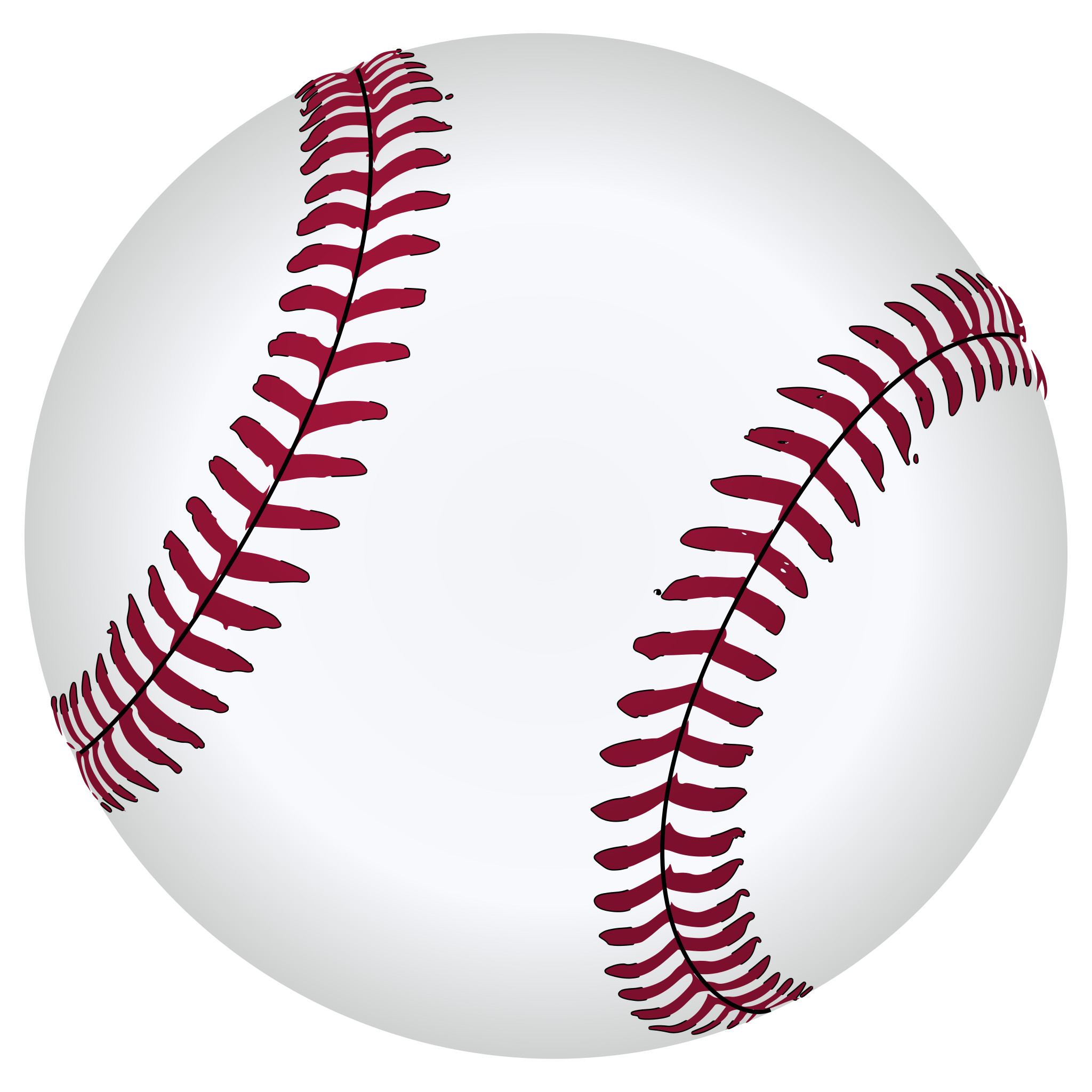 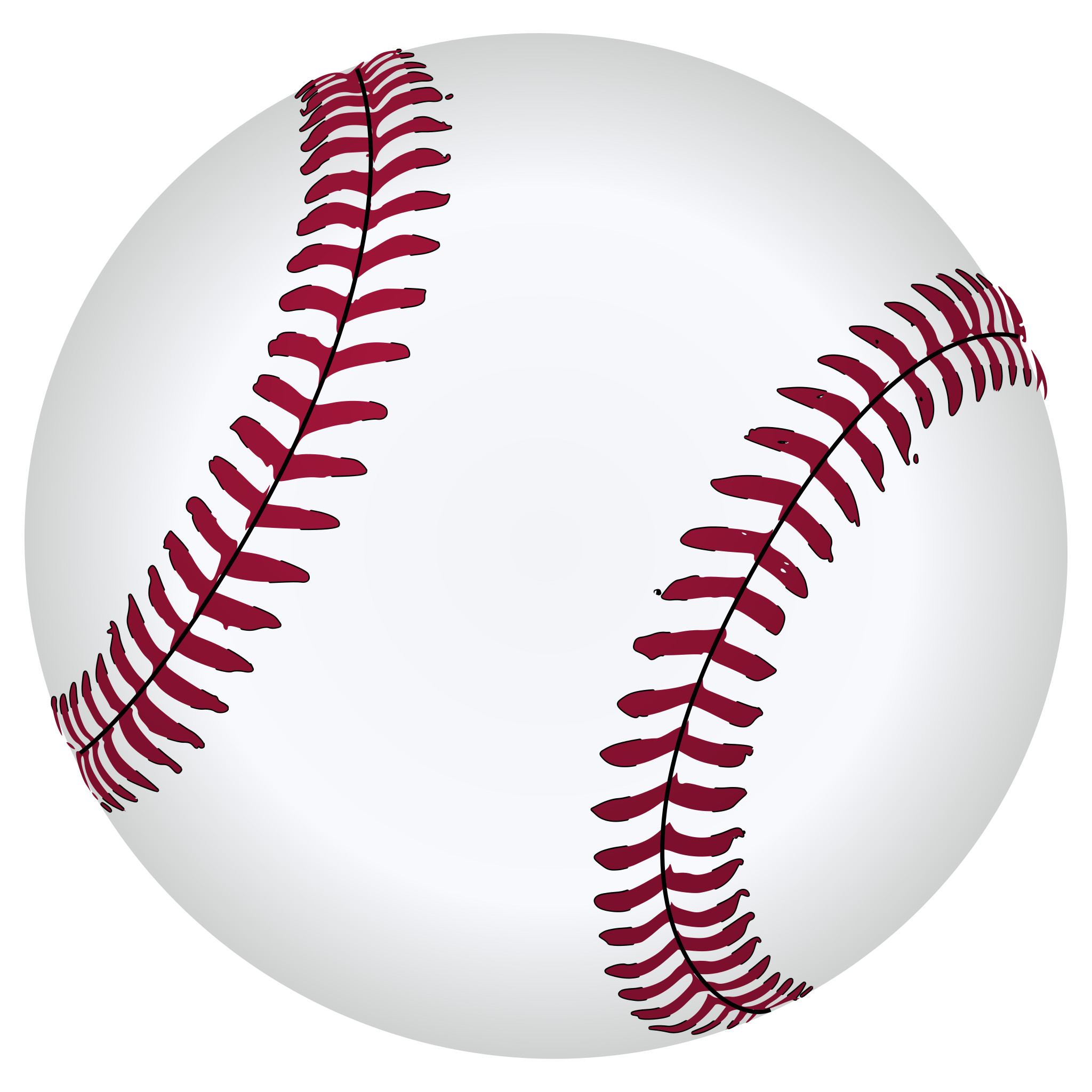 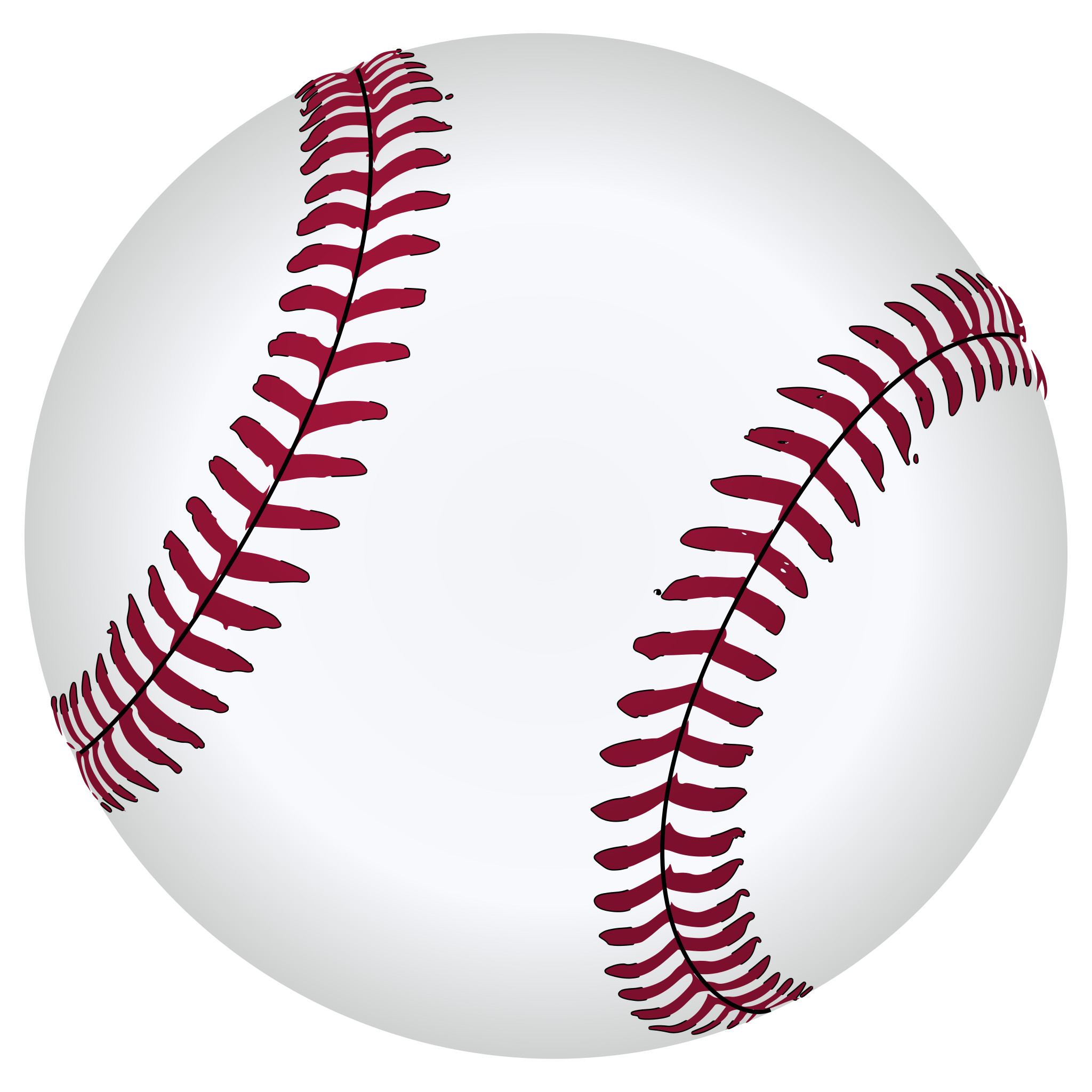 Around the League: Umpire Accuracy
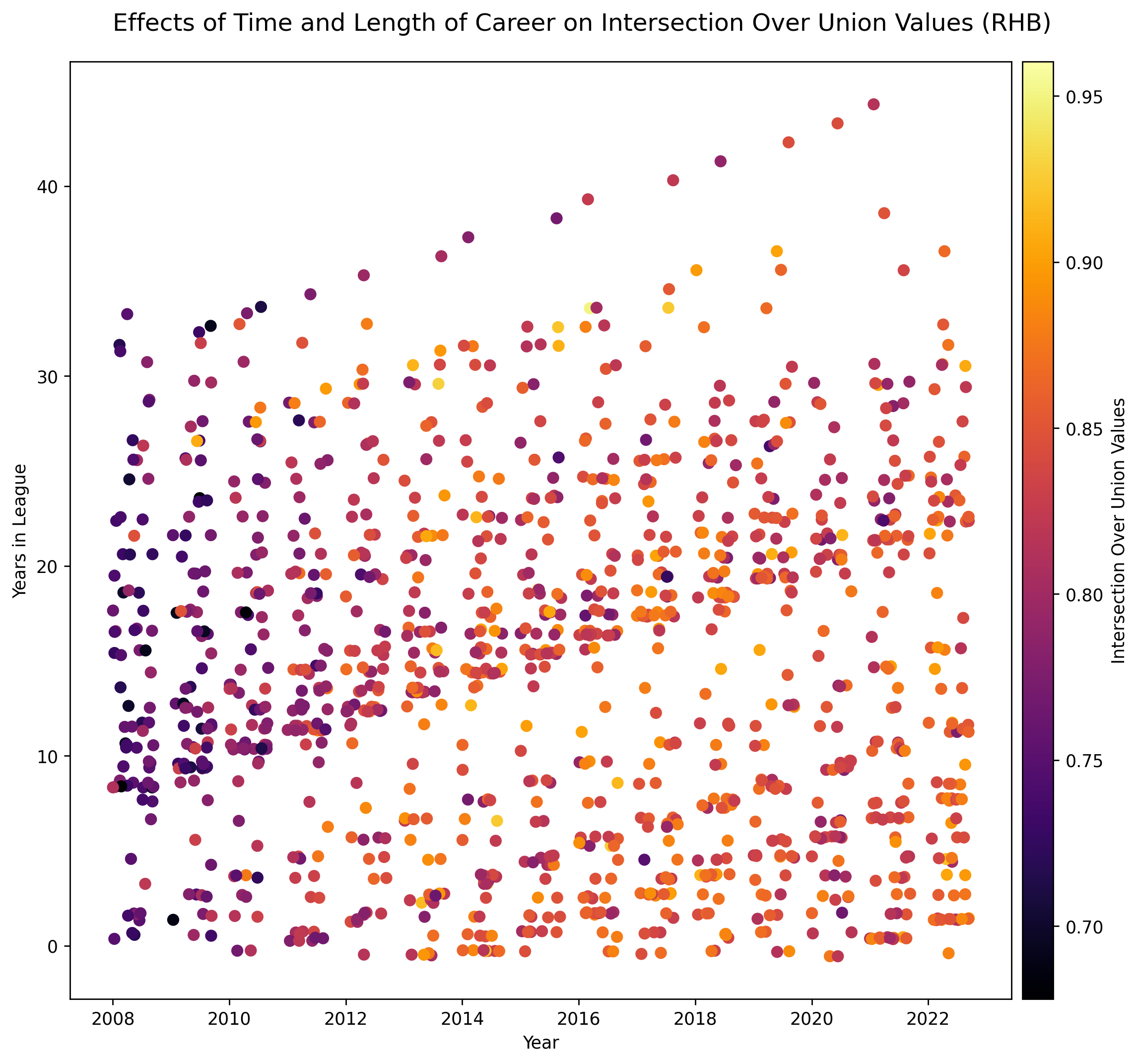 Umpires who started at the same time move together as cohorts towards higher IoUs—more accuracy. 
New additions to the umpire corps are generally adapting to the existing zone rather than driving changes.
Results
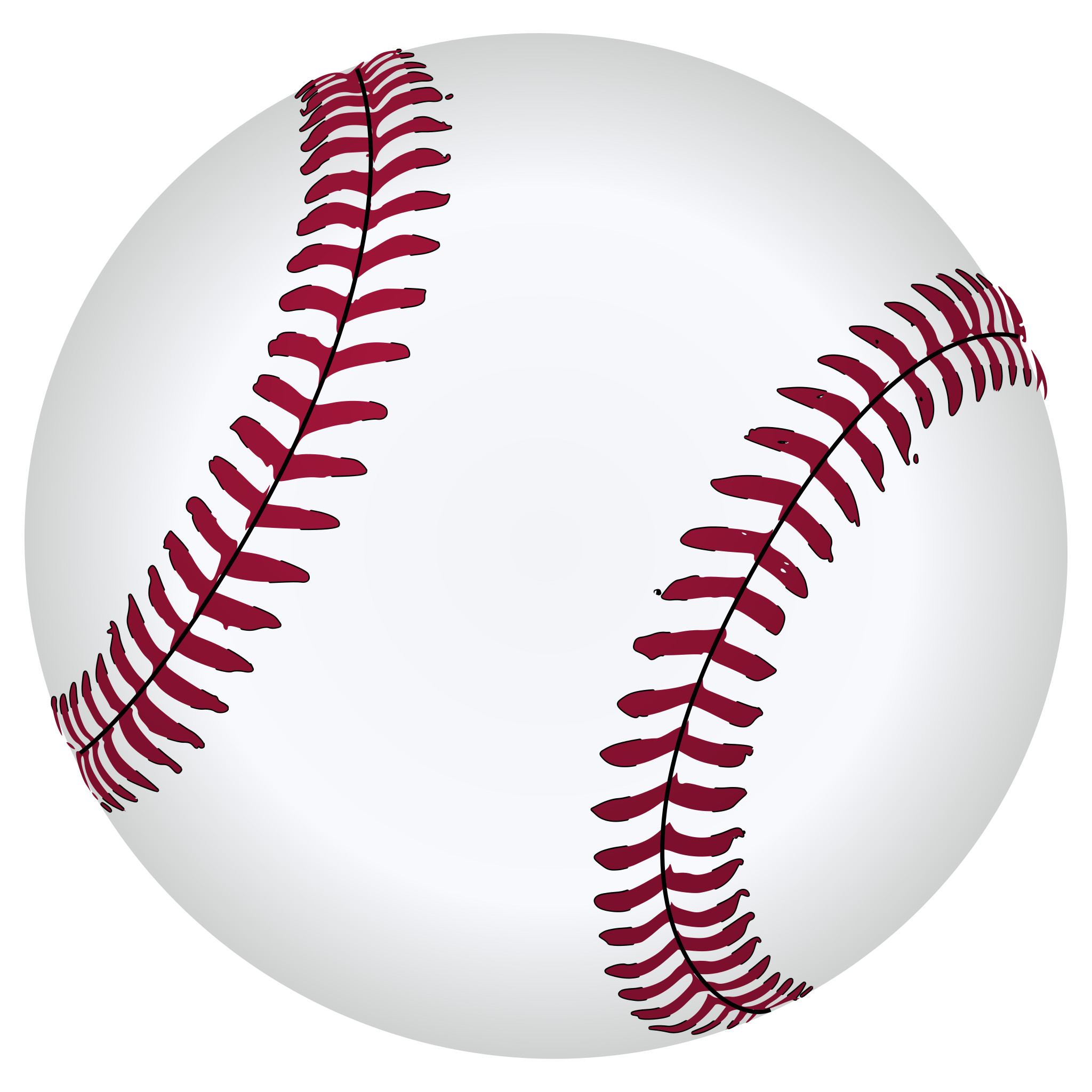 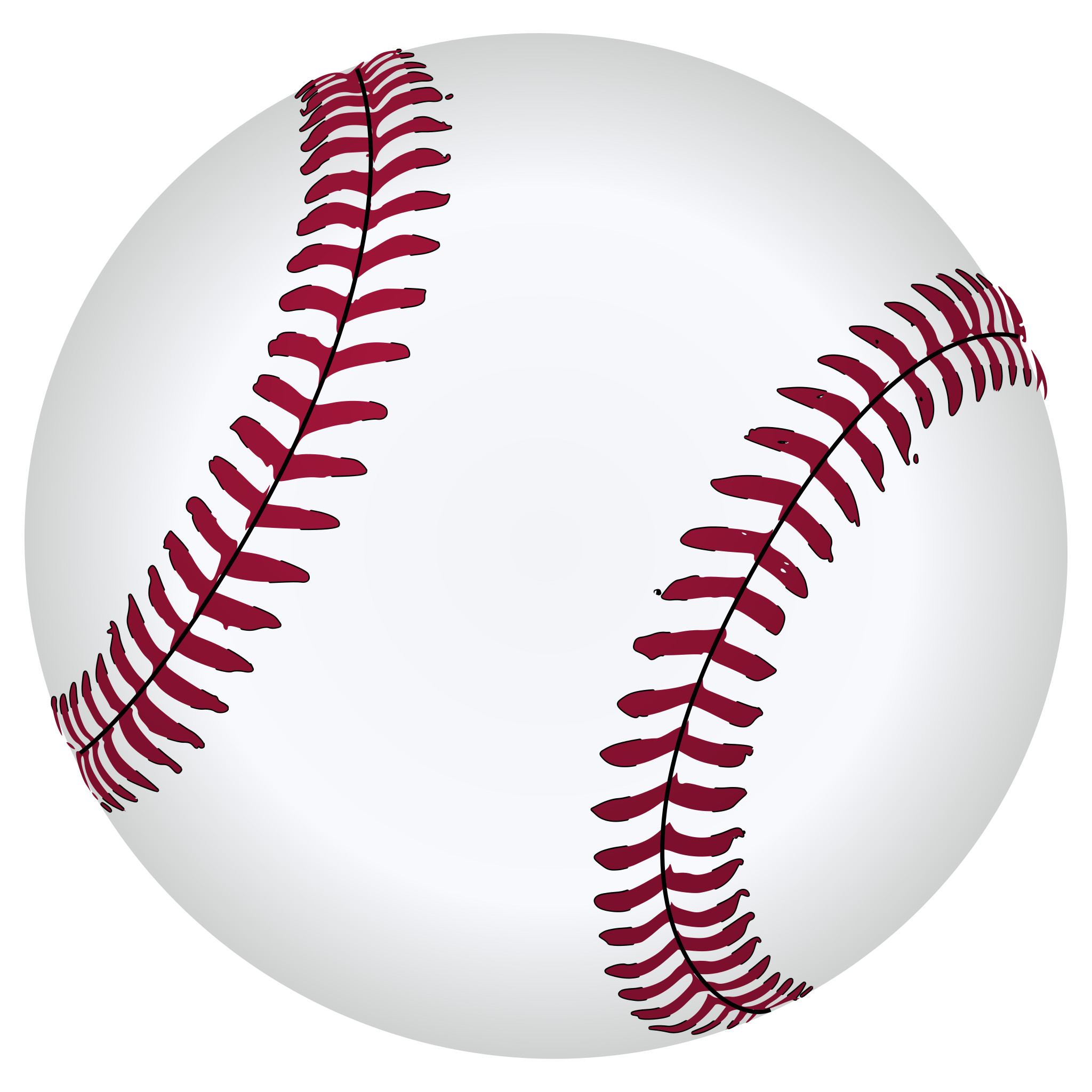 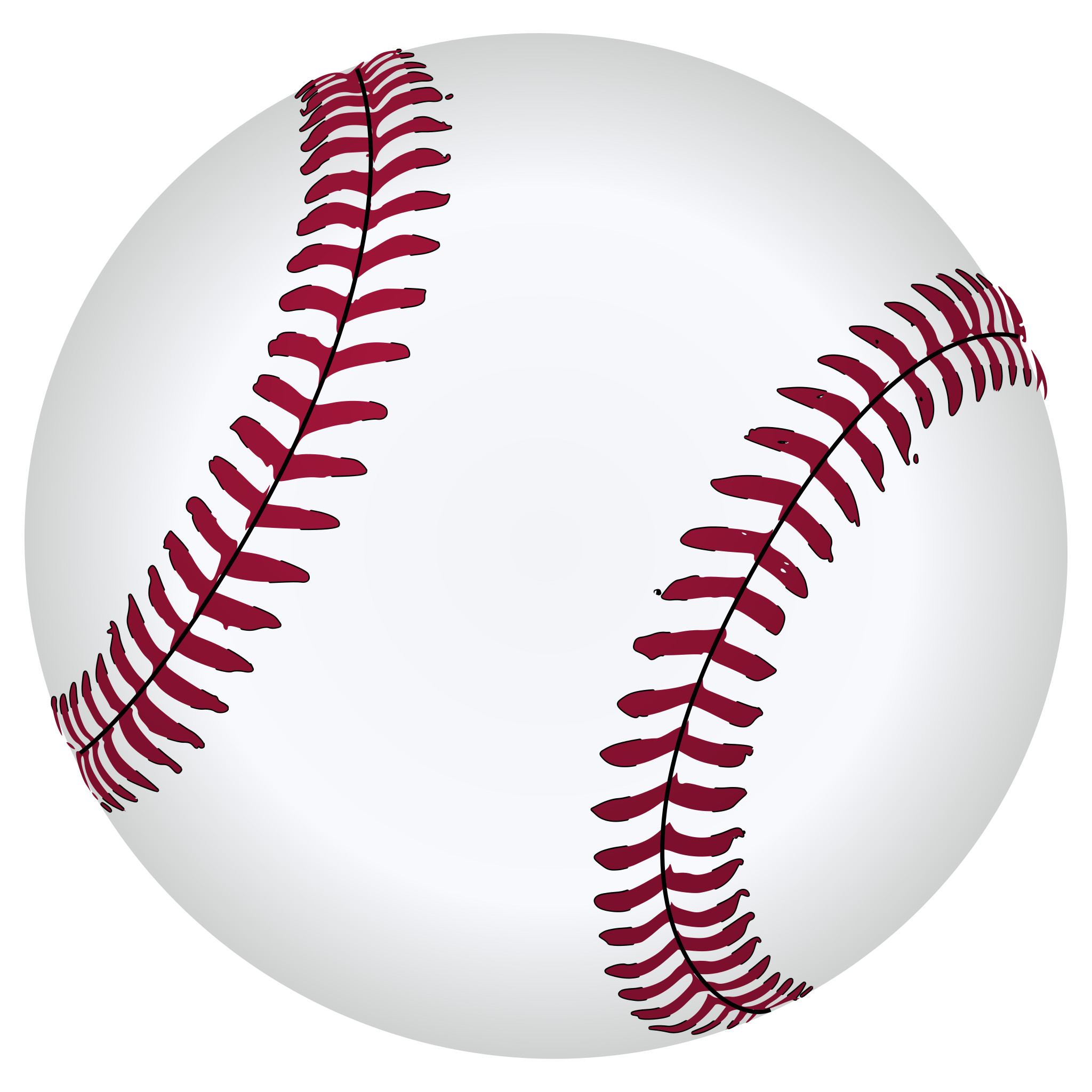 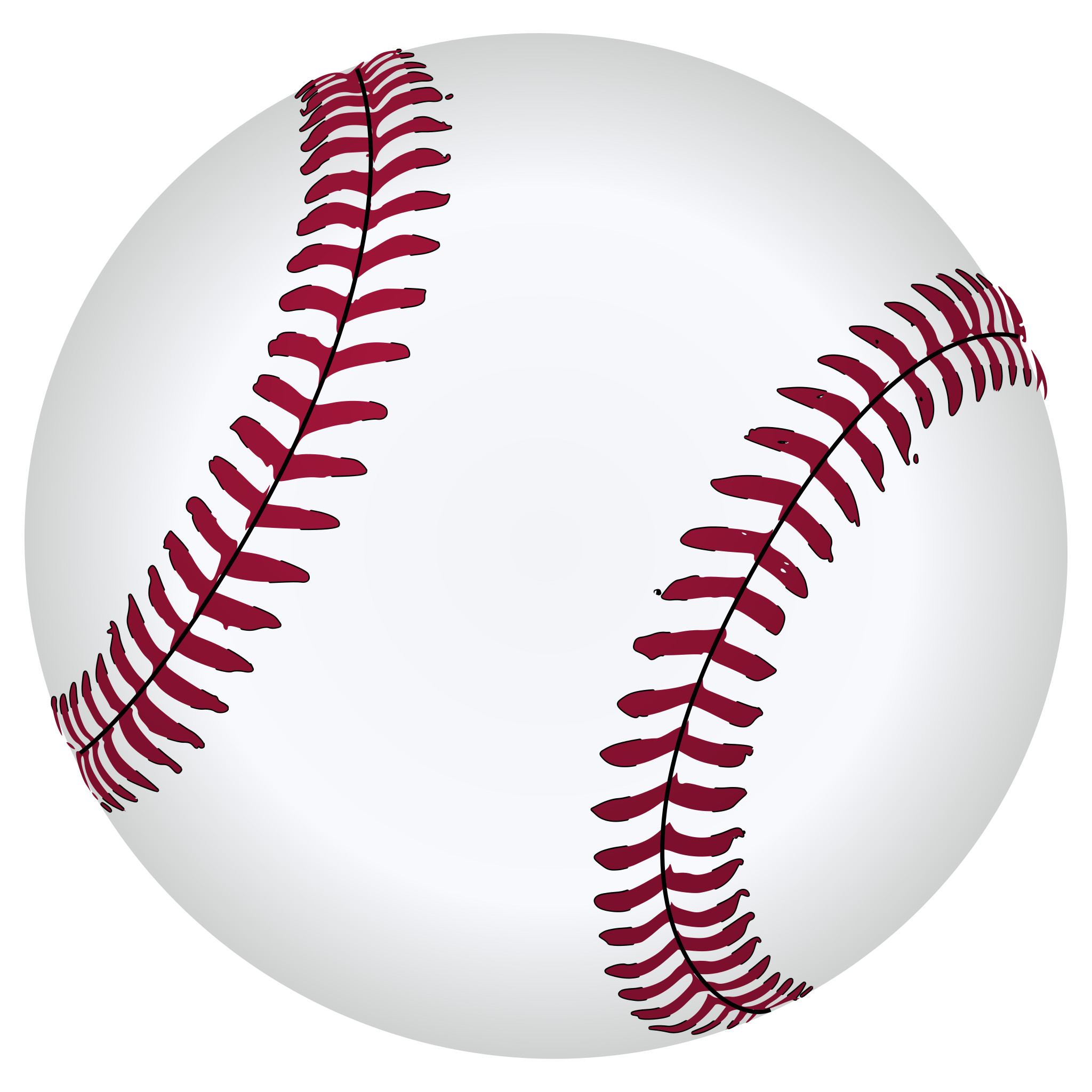 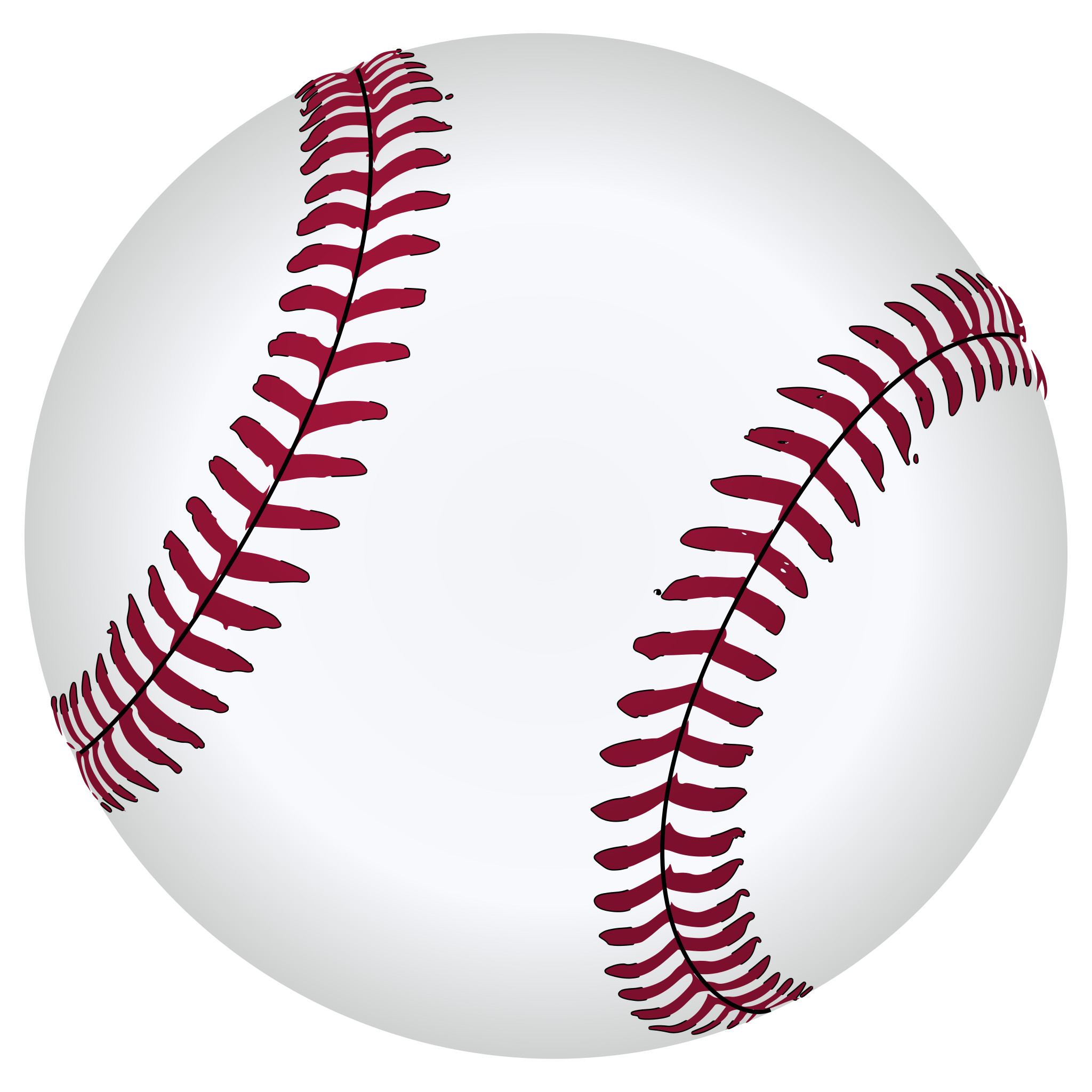 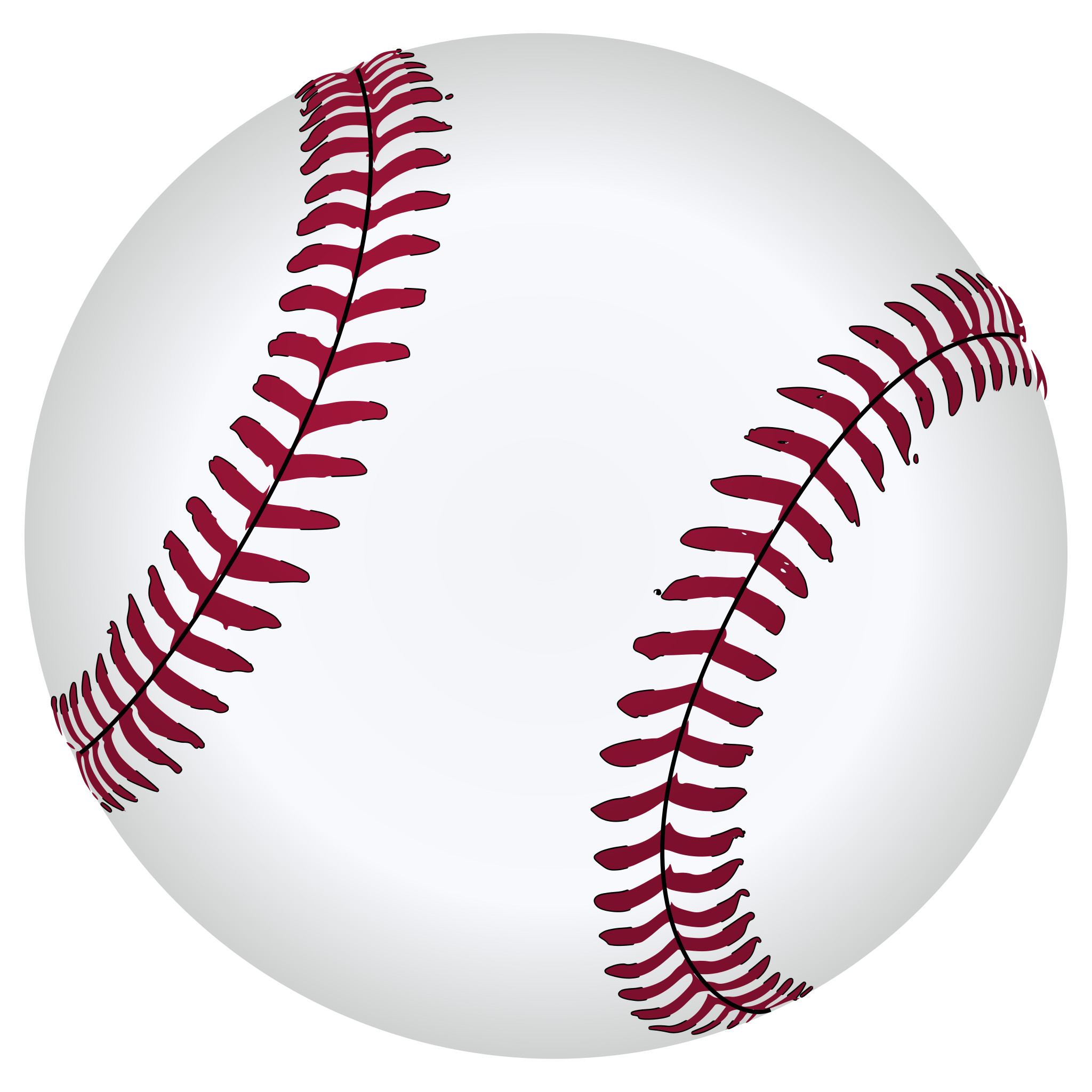 Model Sensitivity: How Low Can We Go?
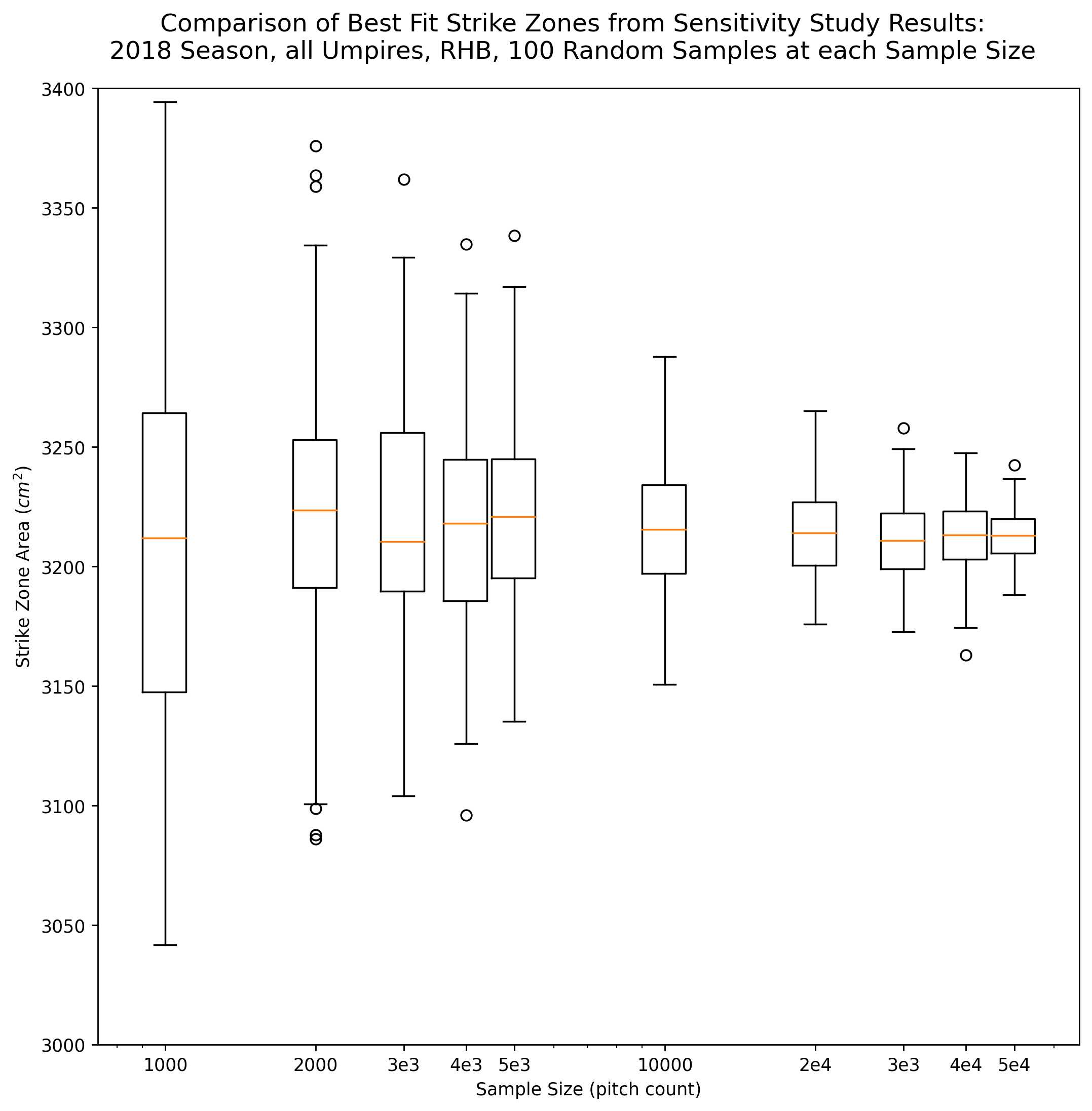 We reconstructed the best-fit surface with successively lower pitch counts to determine how finely we could split the data and still have reliable results.  
Predictably smooth decrease in variability in best-fit strike zone areas shows the surface is mathematically well-behaved.
We can slice the data to about 10,000 pitches and still have robust results.
Discussion
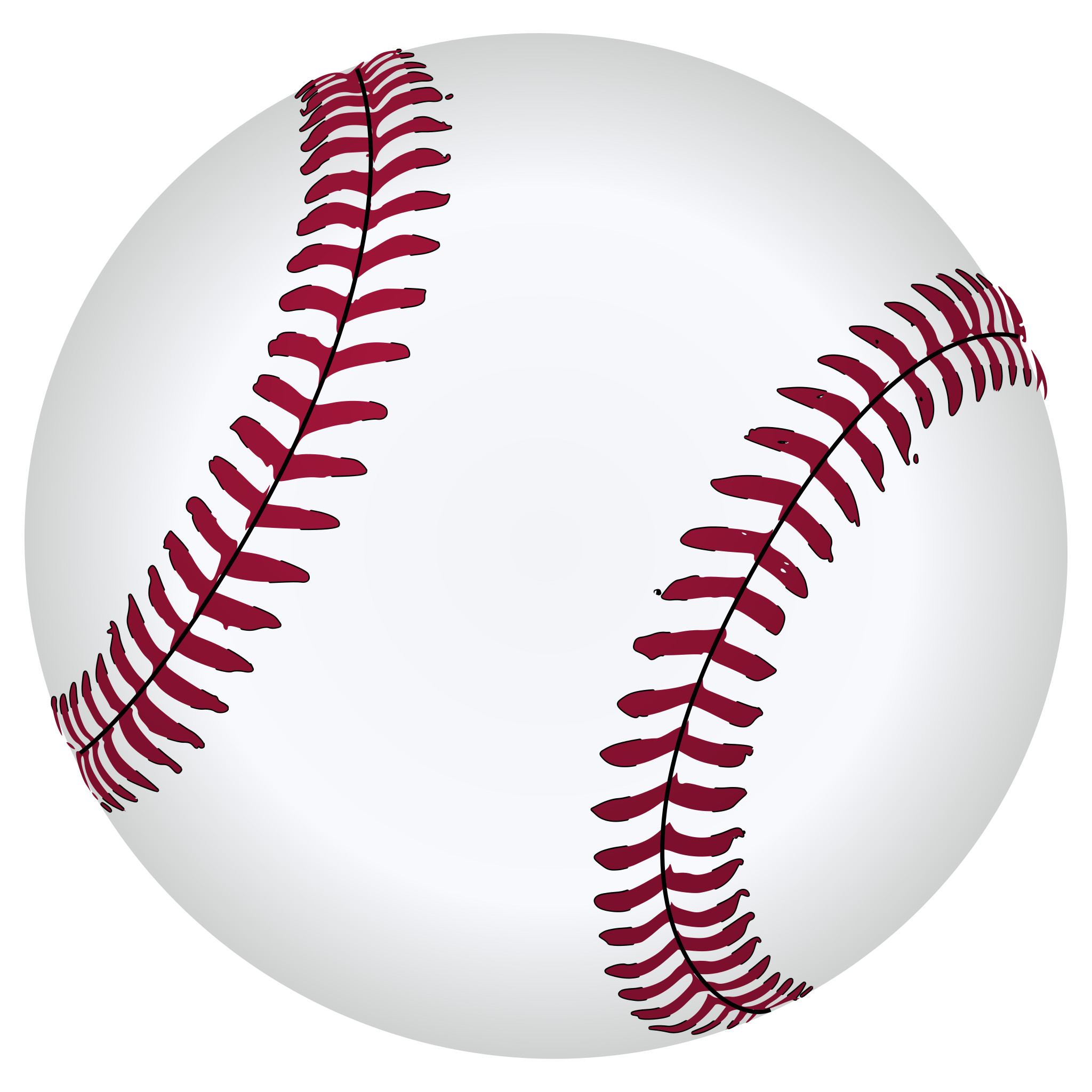 Situational Analysis: Umpires’ 2-Strike Bias
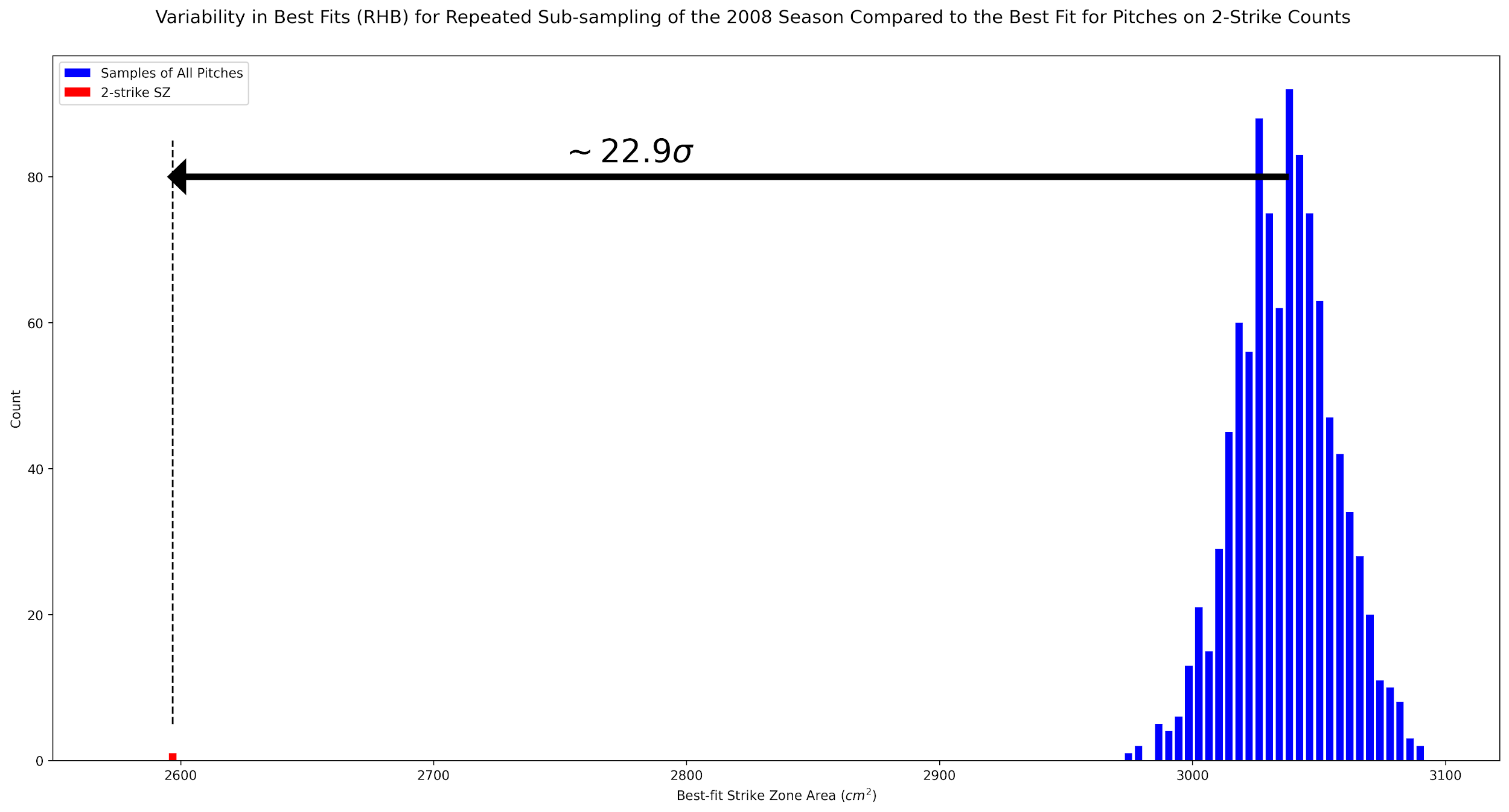 23 standard divisions apart
Best-fit strike zone area of random samples of 30-40,000 pitches.
Best-fit strike zone area of random samples of 30-40,000 pitches when there are 2-strikes.
Discussion
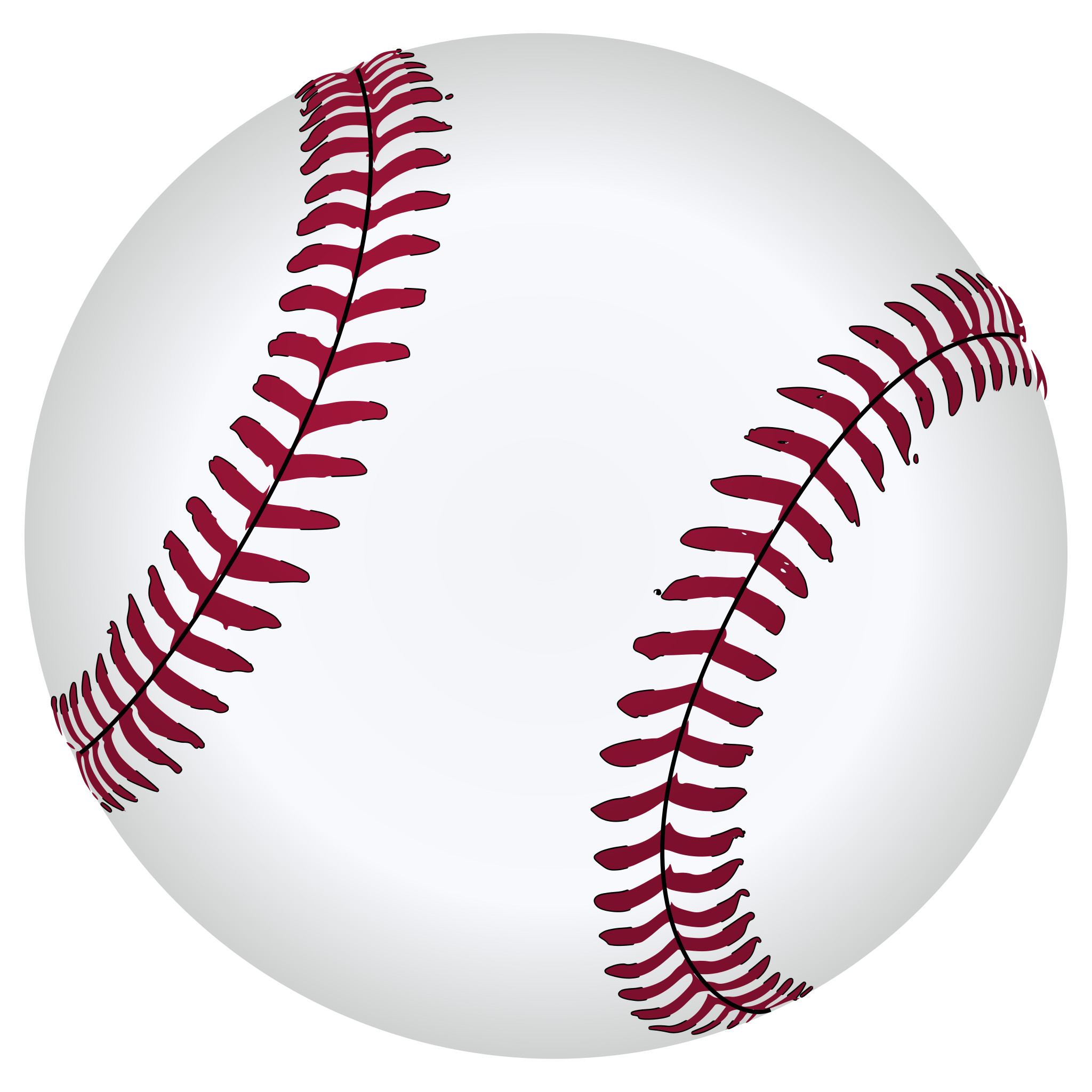 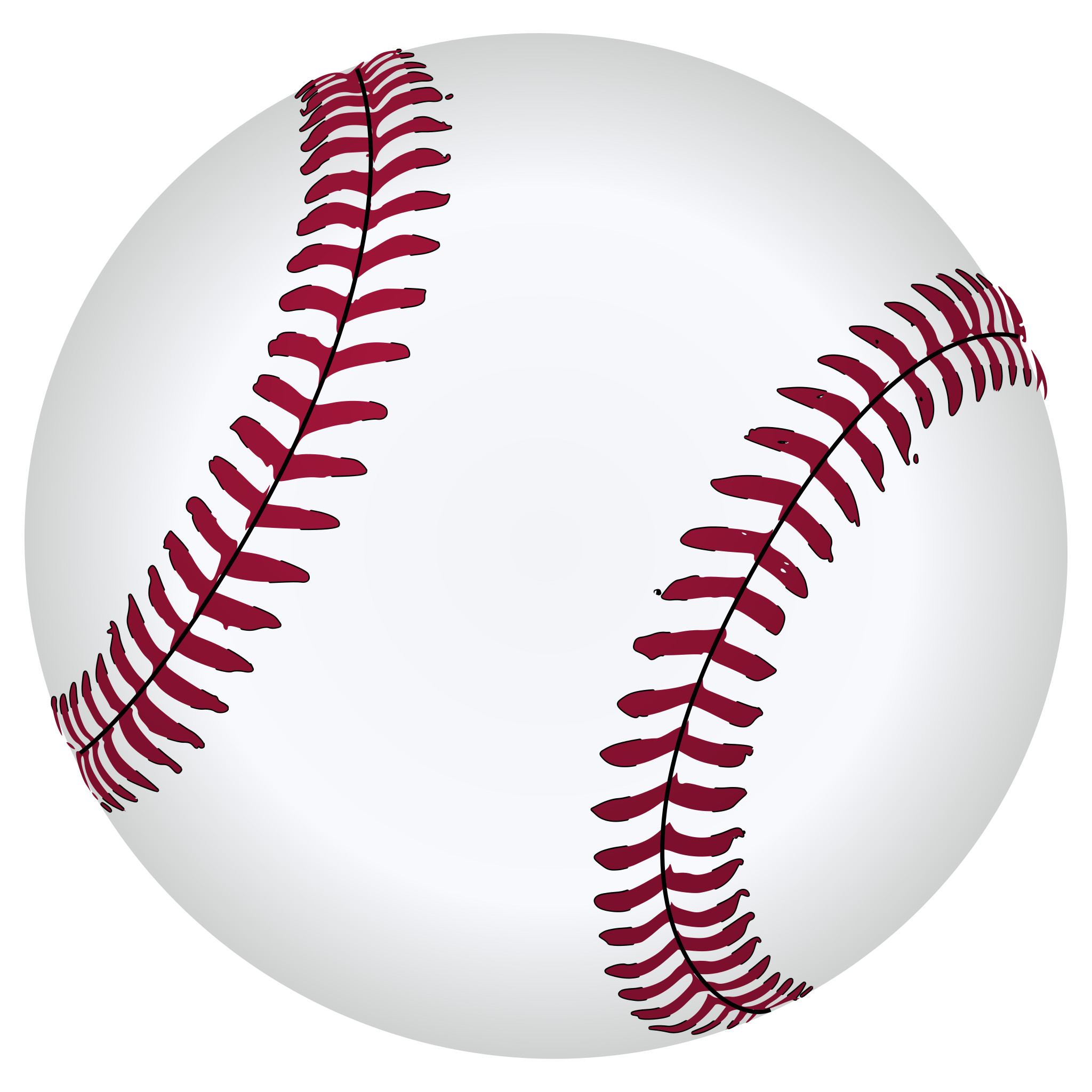 Situational Analysis: Umpires’ 2-Strike Bias
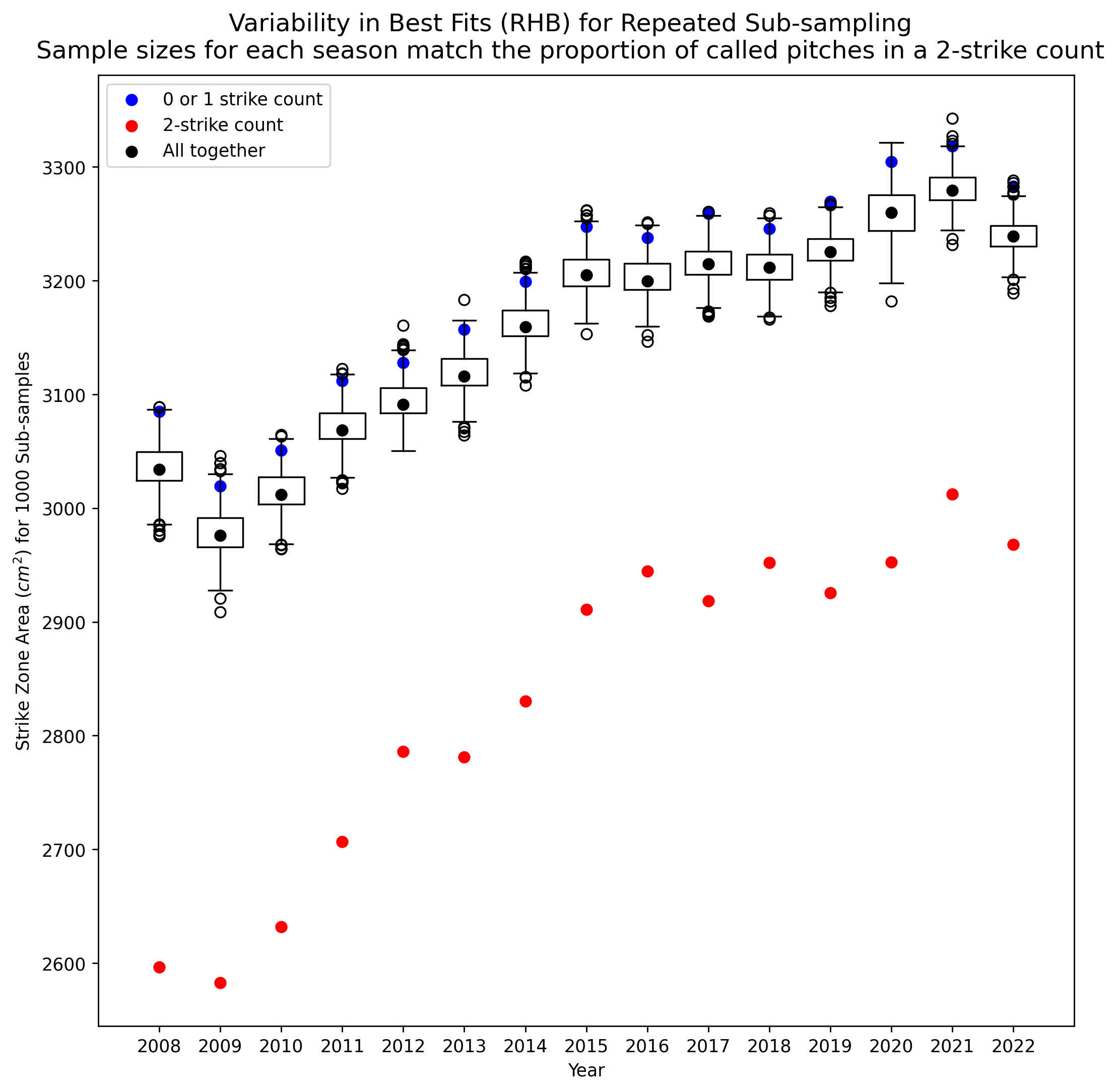 The average area of the best-fit strike zone in 2008 to RHB is 3,030 cm2 (black dot). If we just look at best-fit with 2 strikes (red dot), that area shrinks to less than 2,600 cm2.  
That’s the equivalent of a pitcher losing 2 cm on each side of the strike zone rectangle when there are 2 strikes. 
The shrinking 2-strike strike zone is apparent for all seasons in the data set.
Discussion
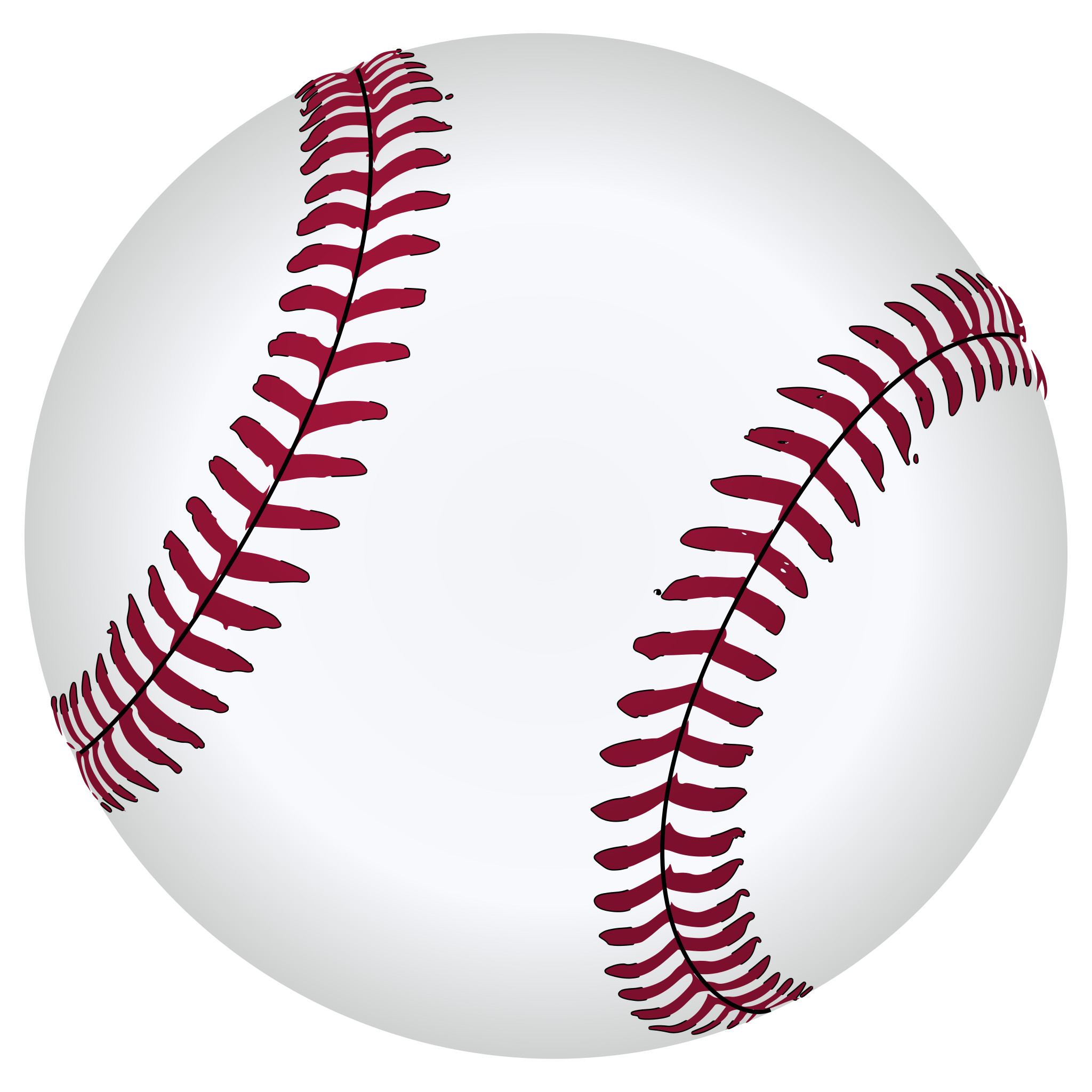 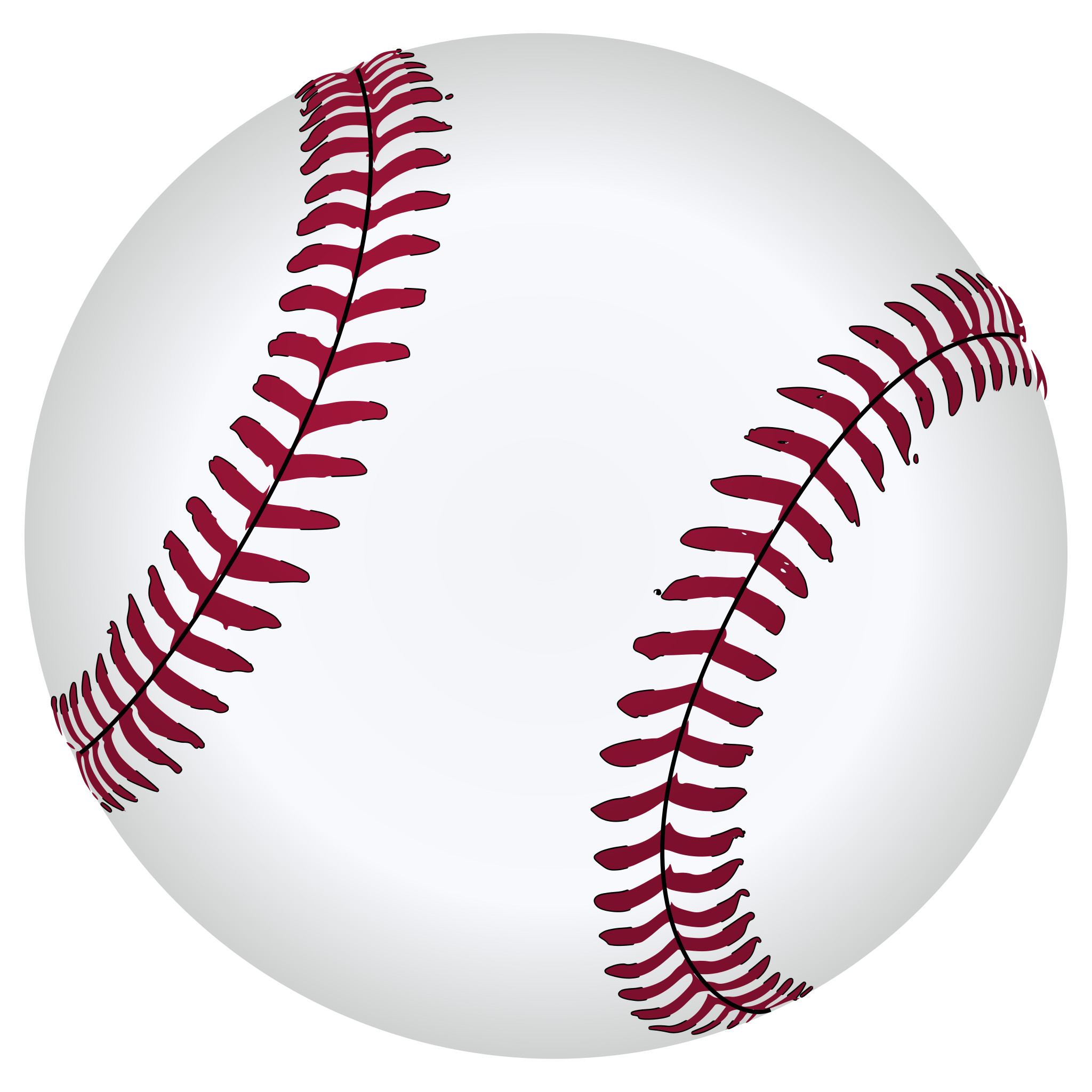 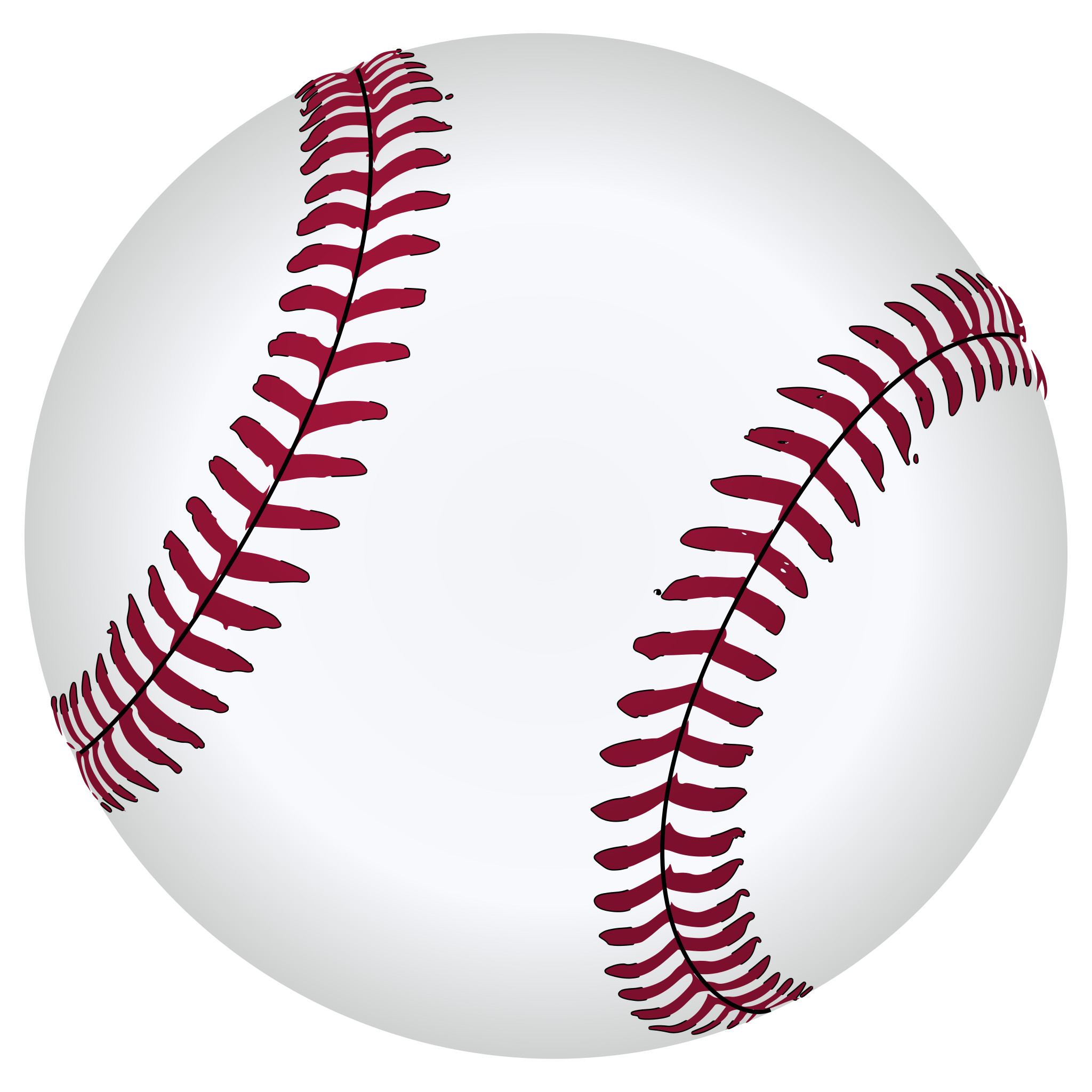 Situational Analysis: Umpires’ 2-Strike Bias
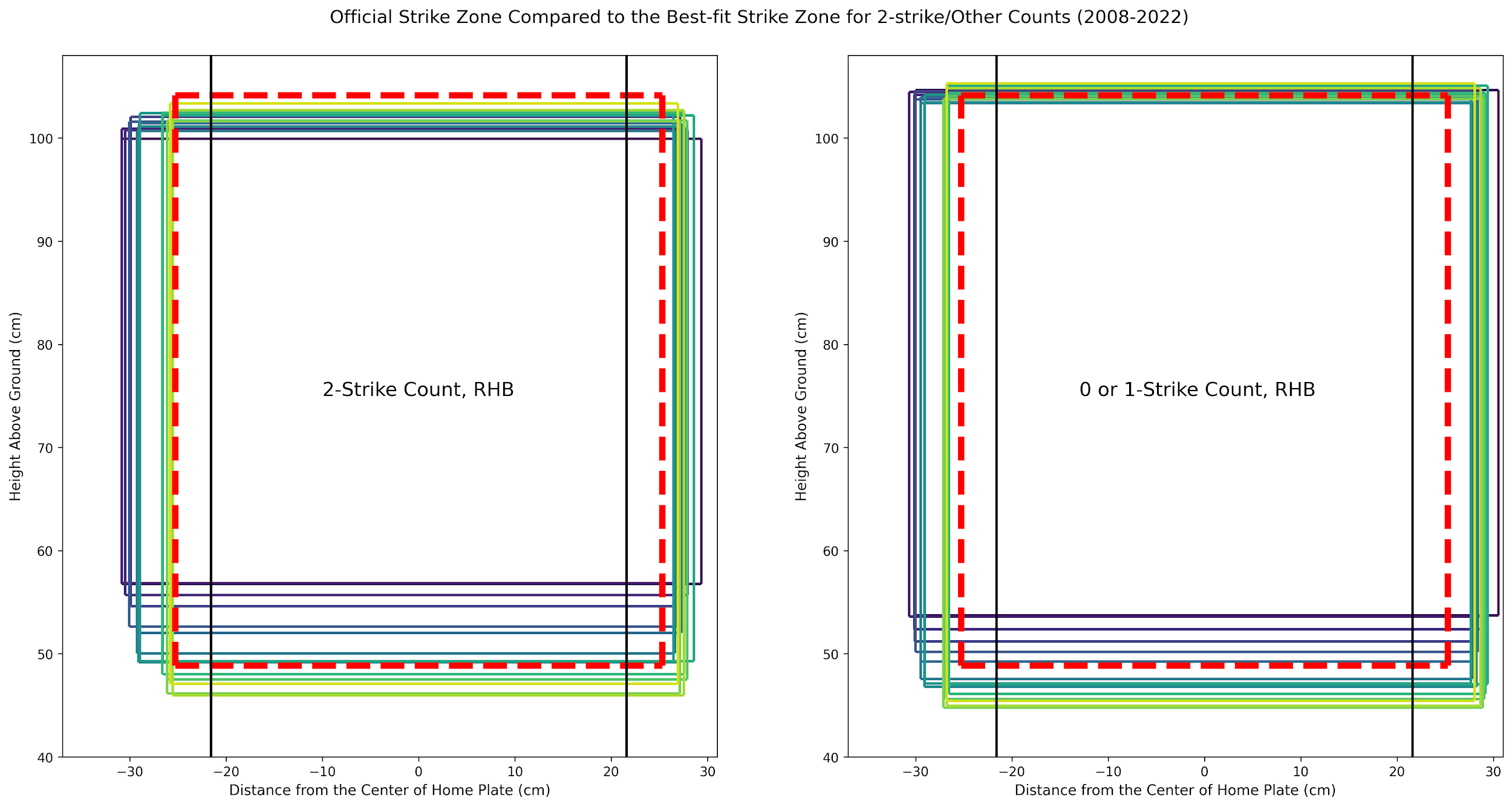 While there is tightening all around the strike zone, the 2-strike bias (left) is primarily a bias against high and low strikes.
Discussion
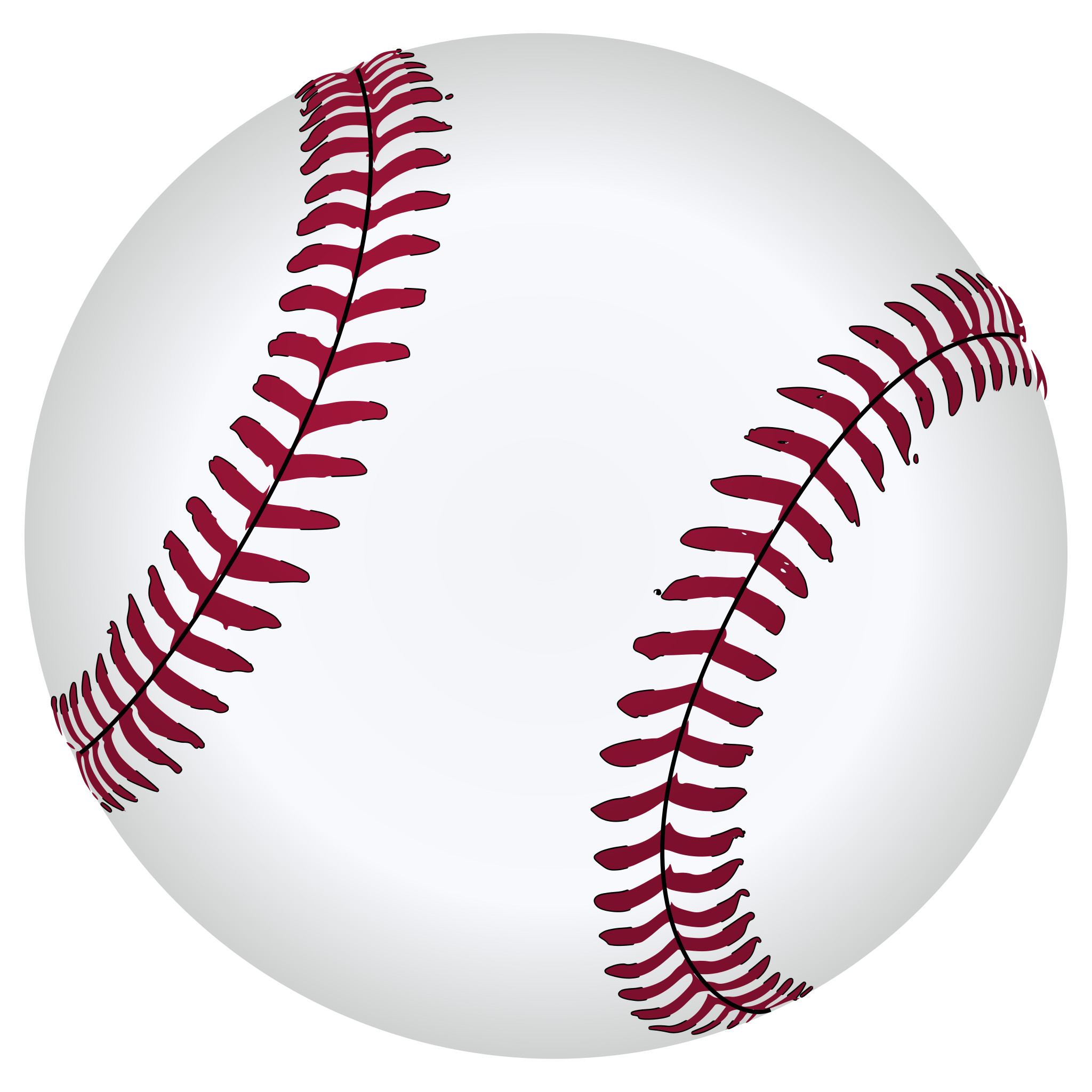 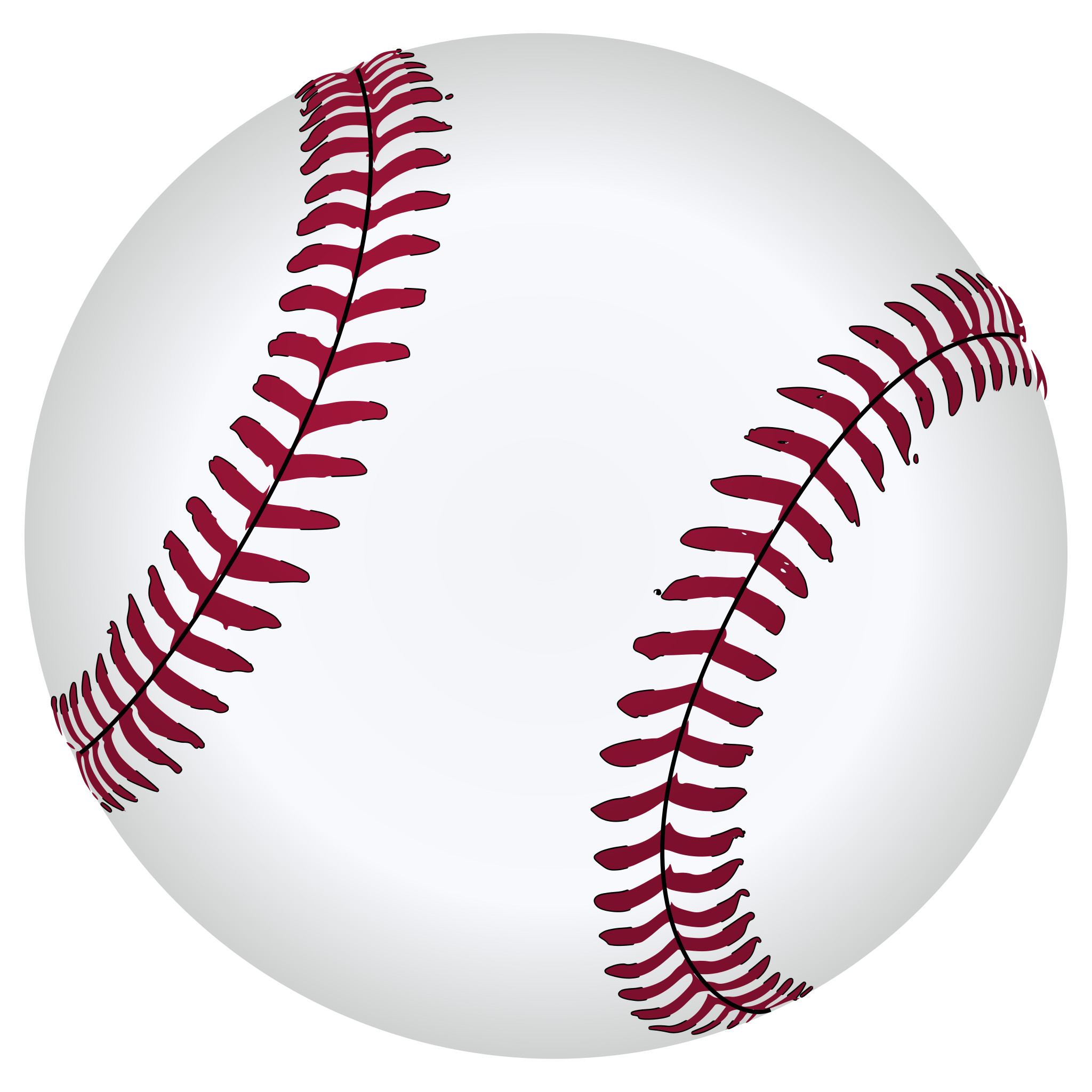 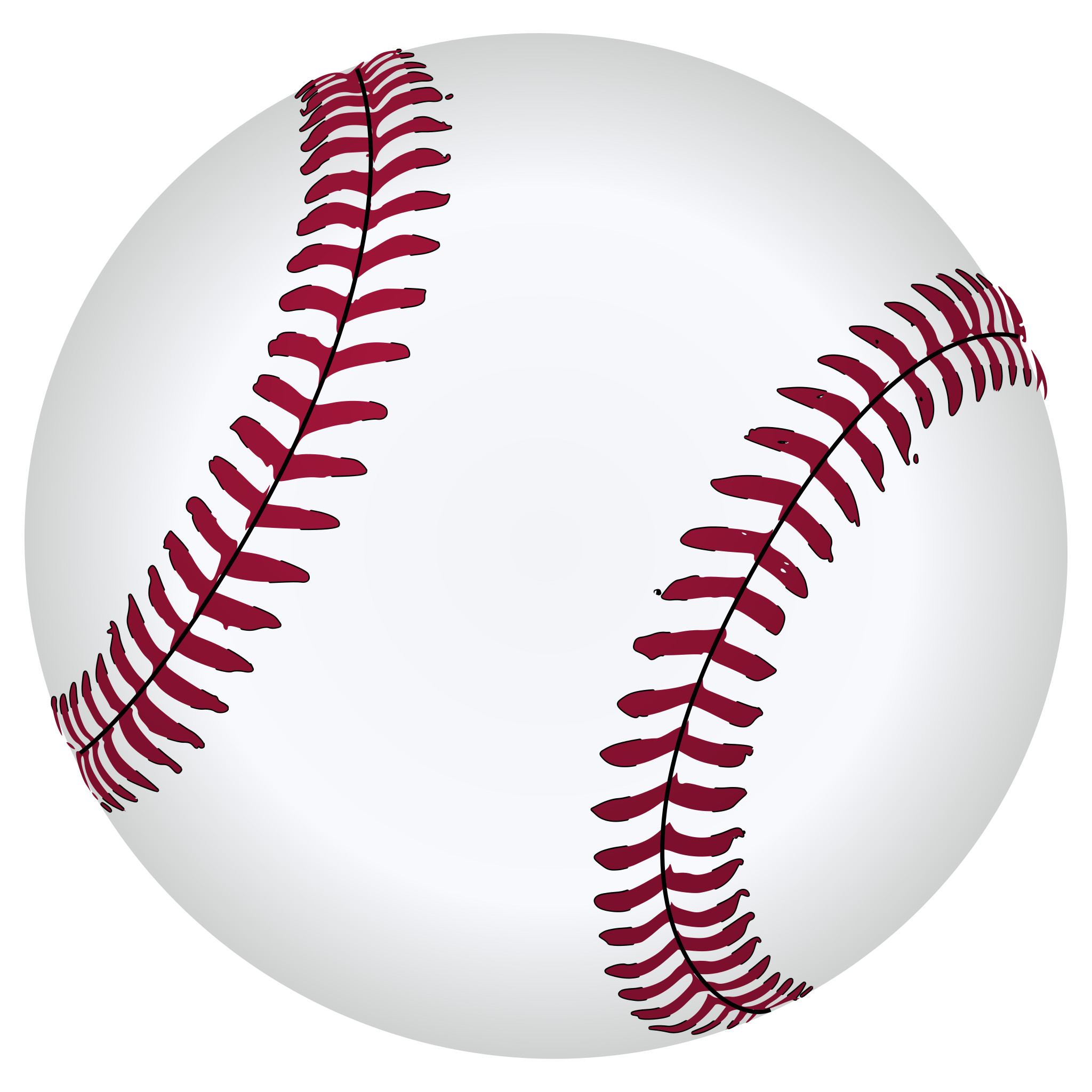 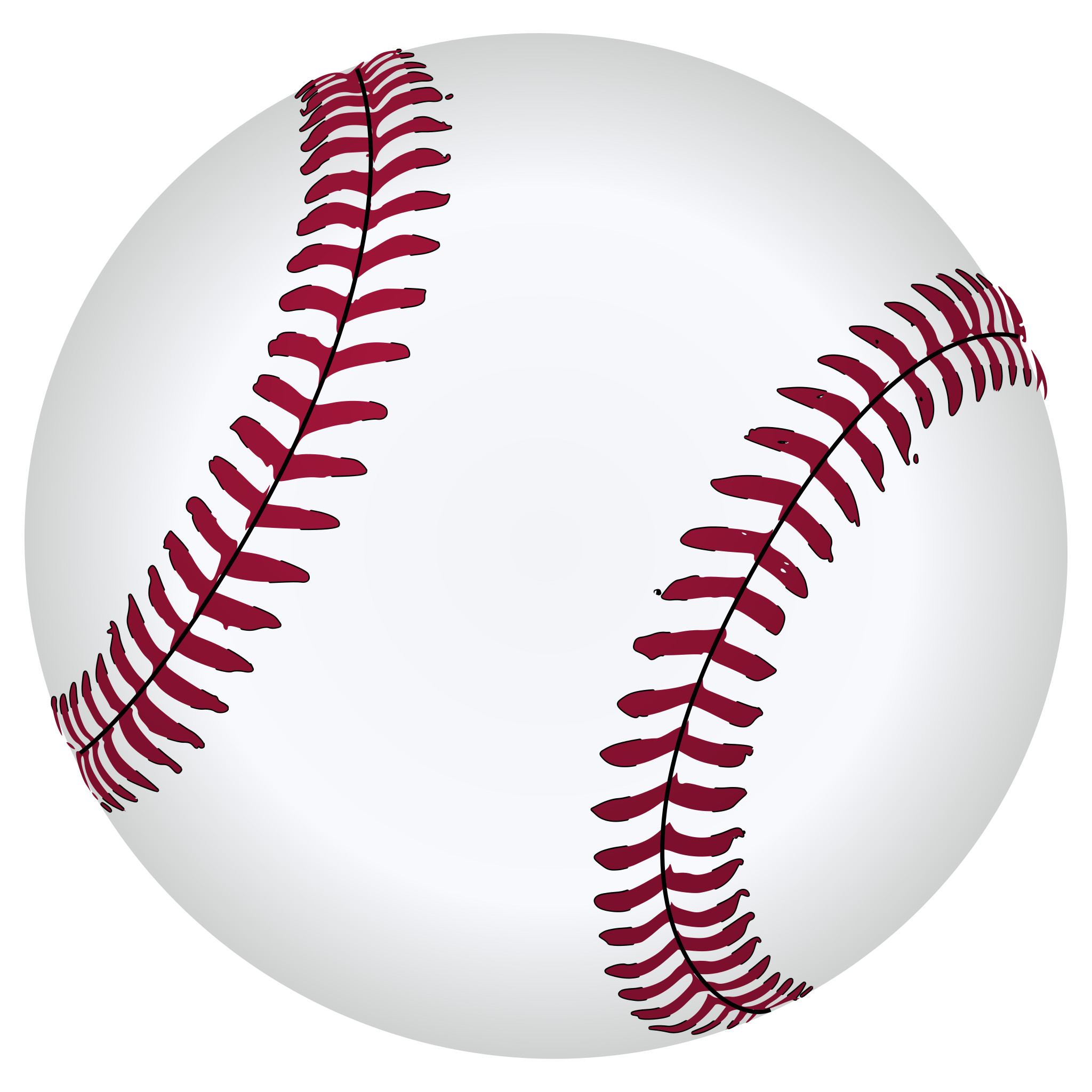 Situational Analysis: Ballpark Effects
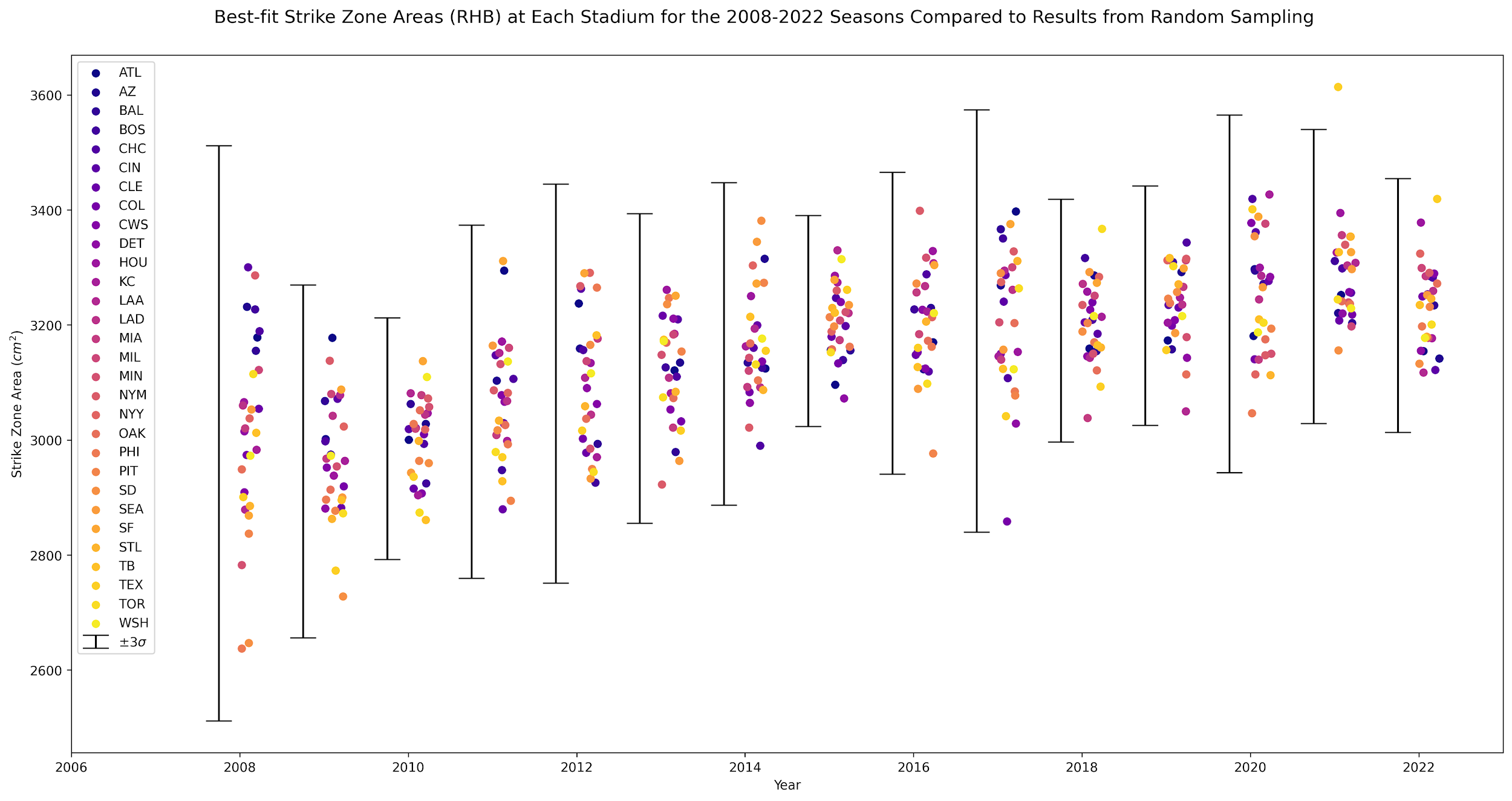 Nothing to see here.
Discussion
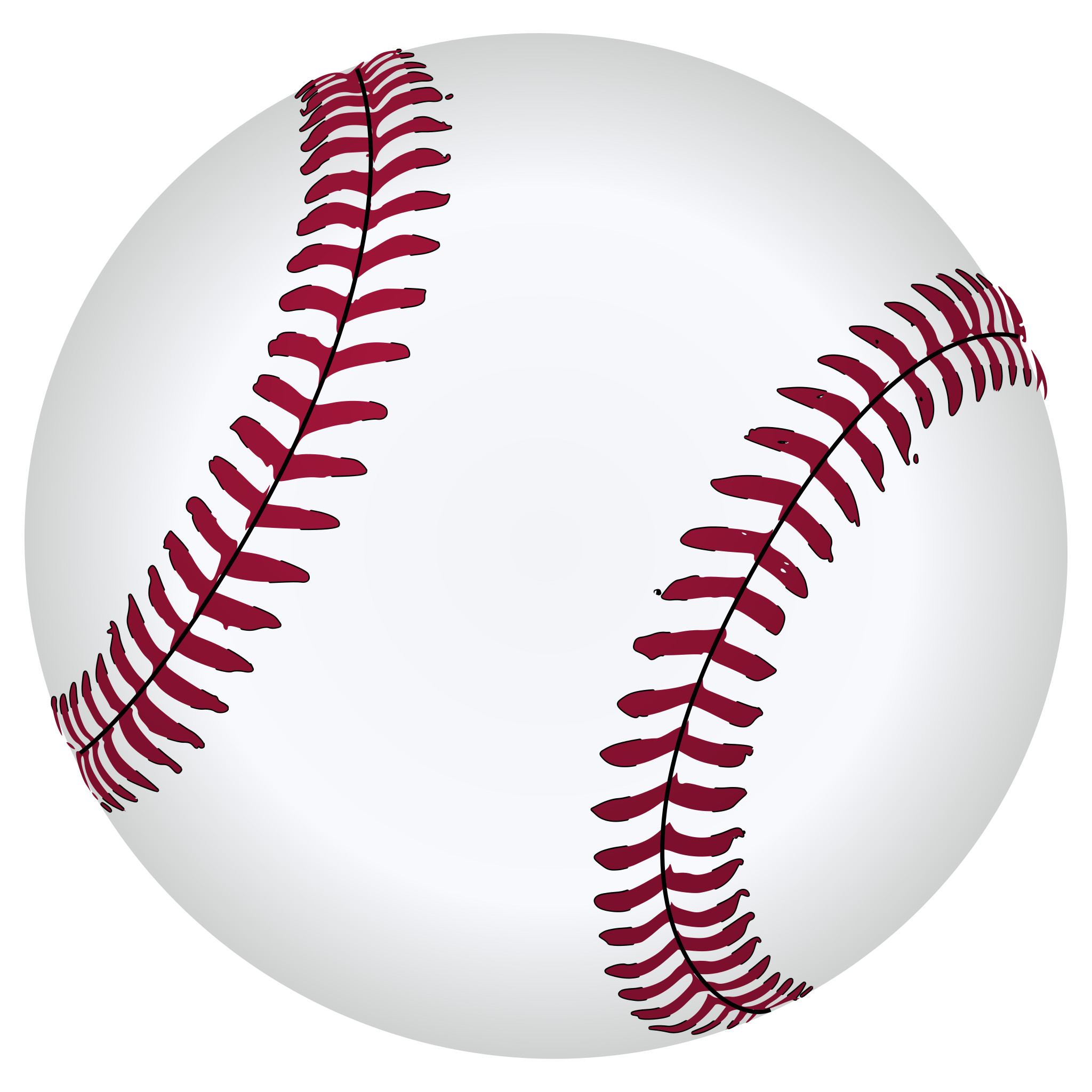 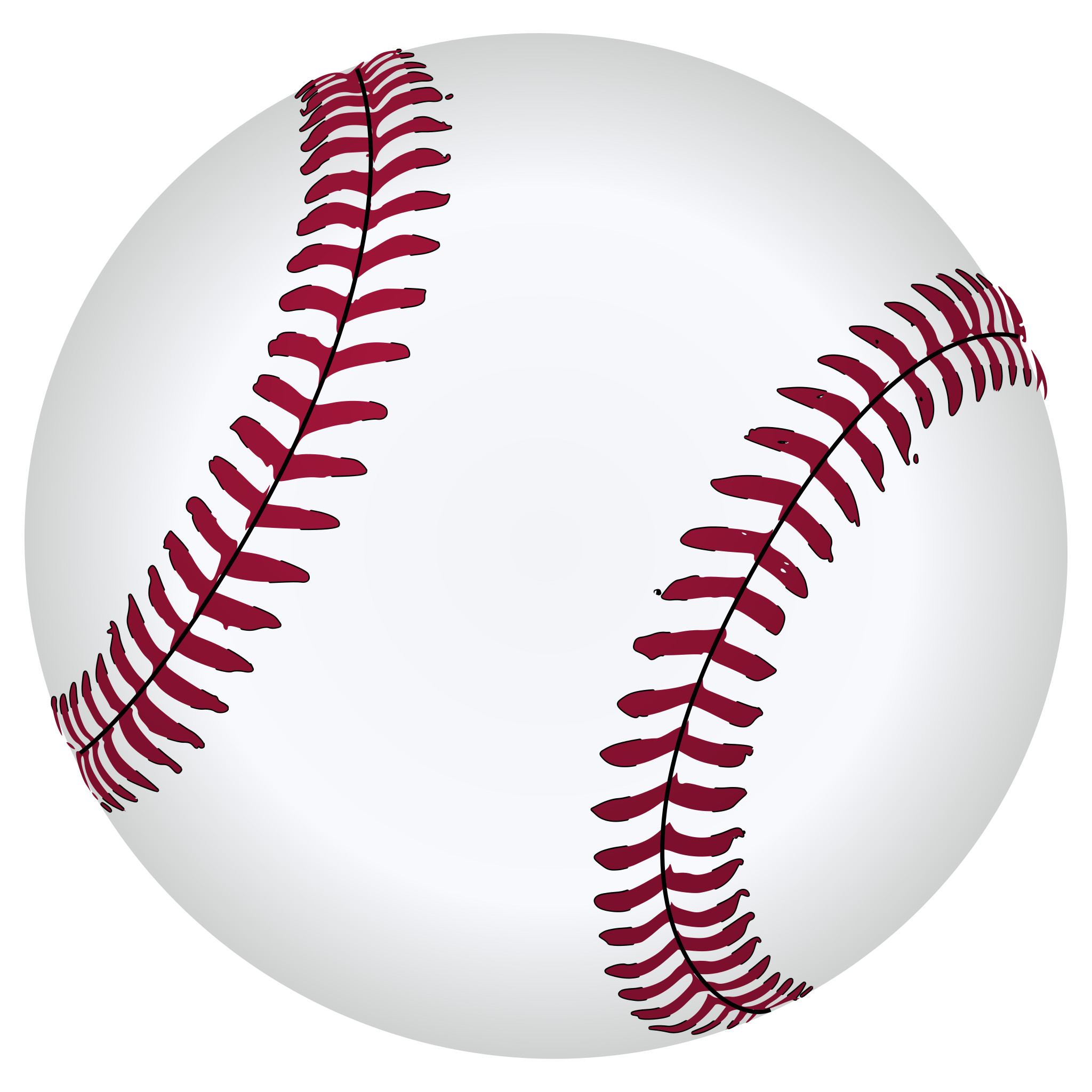 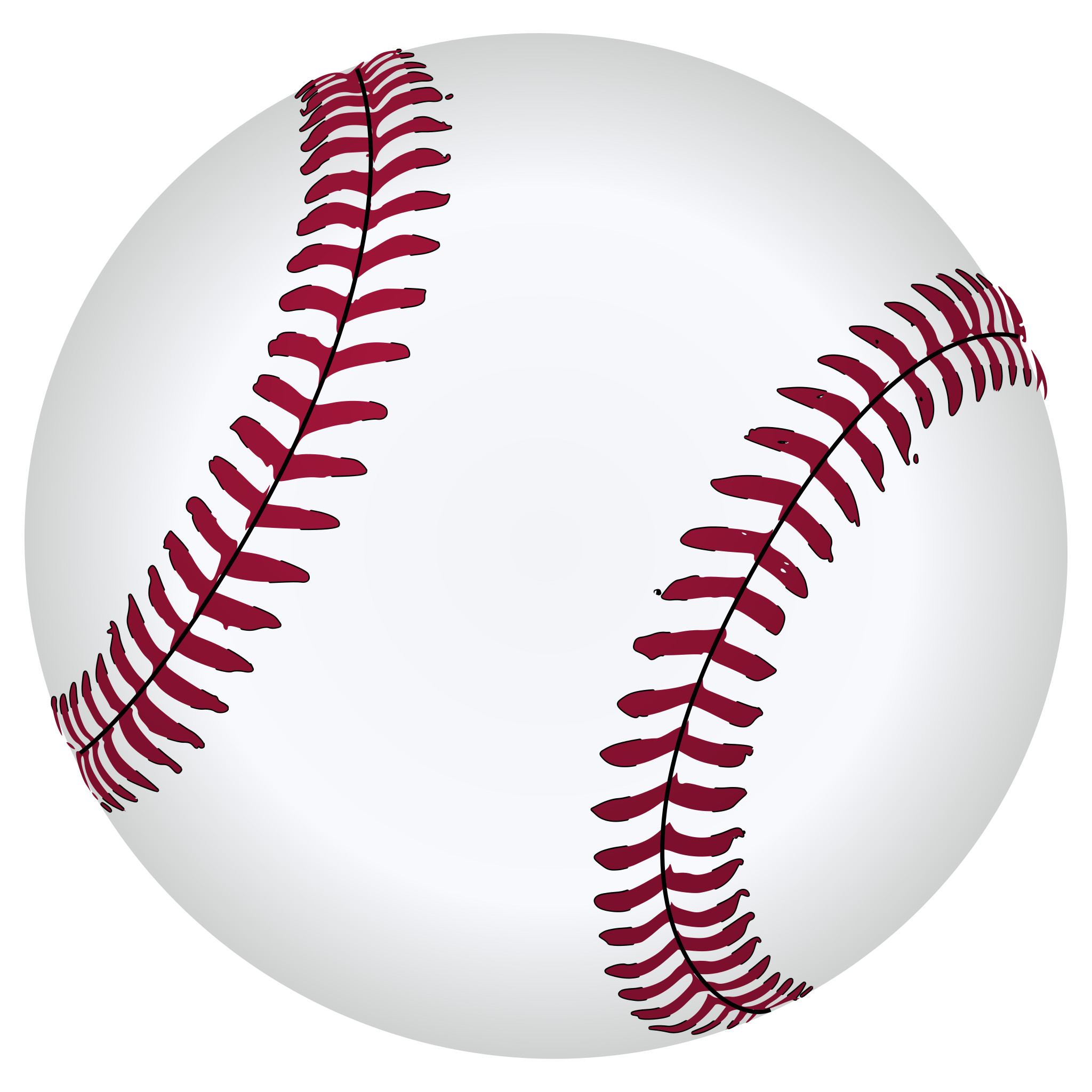 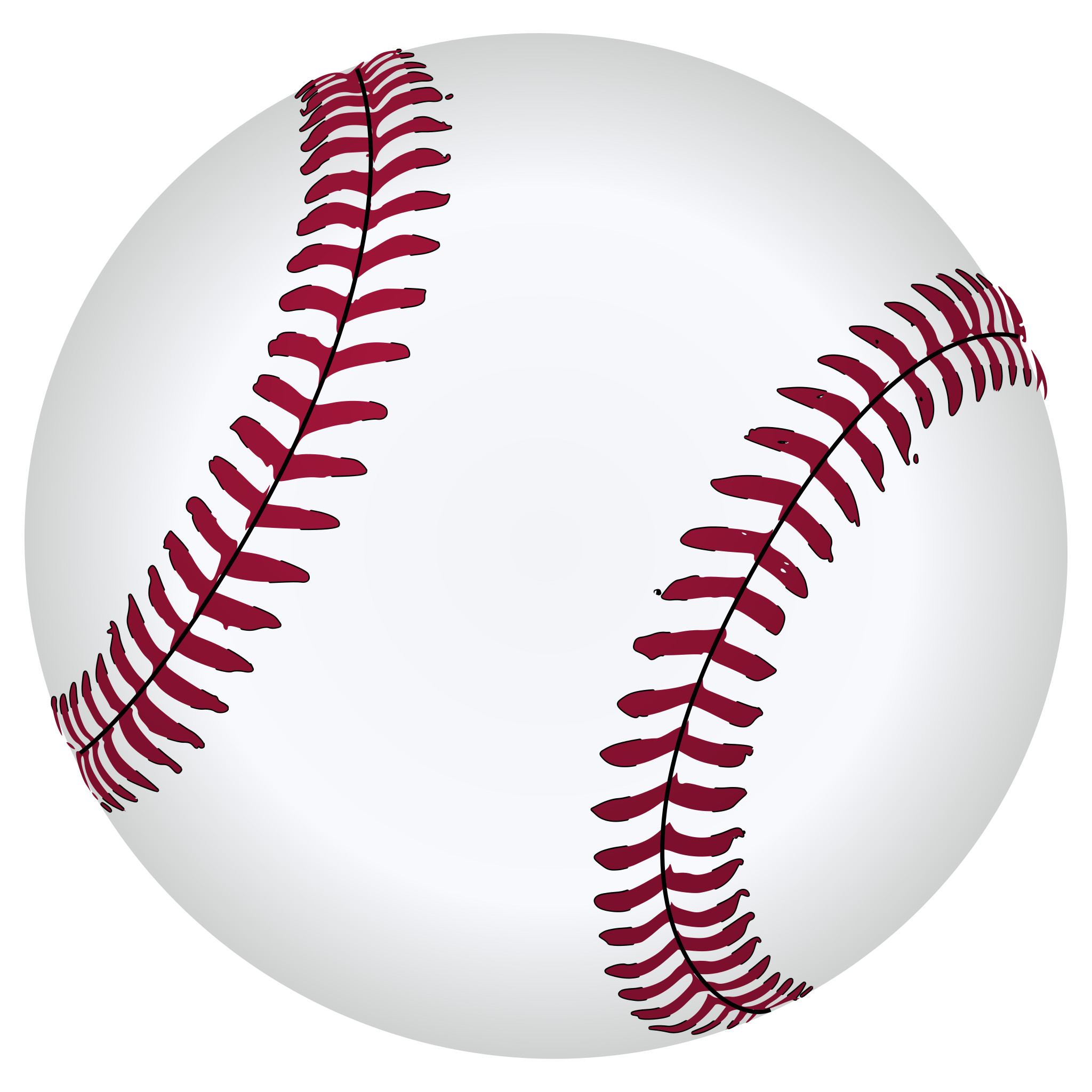 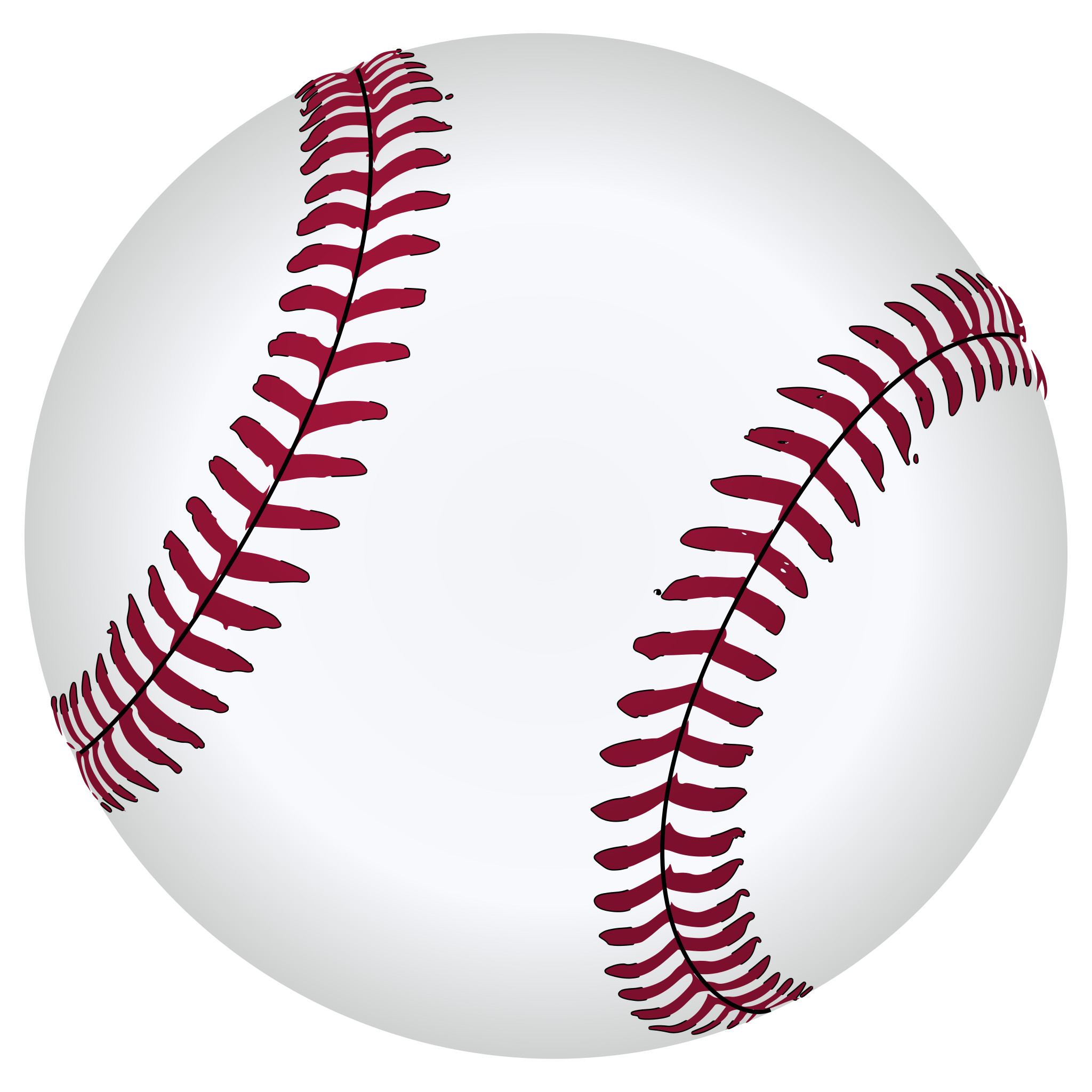 Player Evaluation: Catcher Framing and the FISZ
Traditional Catcher Framing Metrics
The Framing-Induced Strike Zone (FISZ)
Official Strike Zone
The FISZ
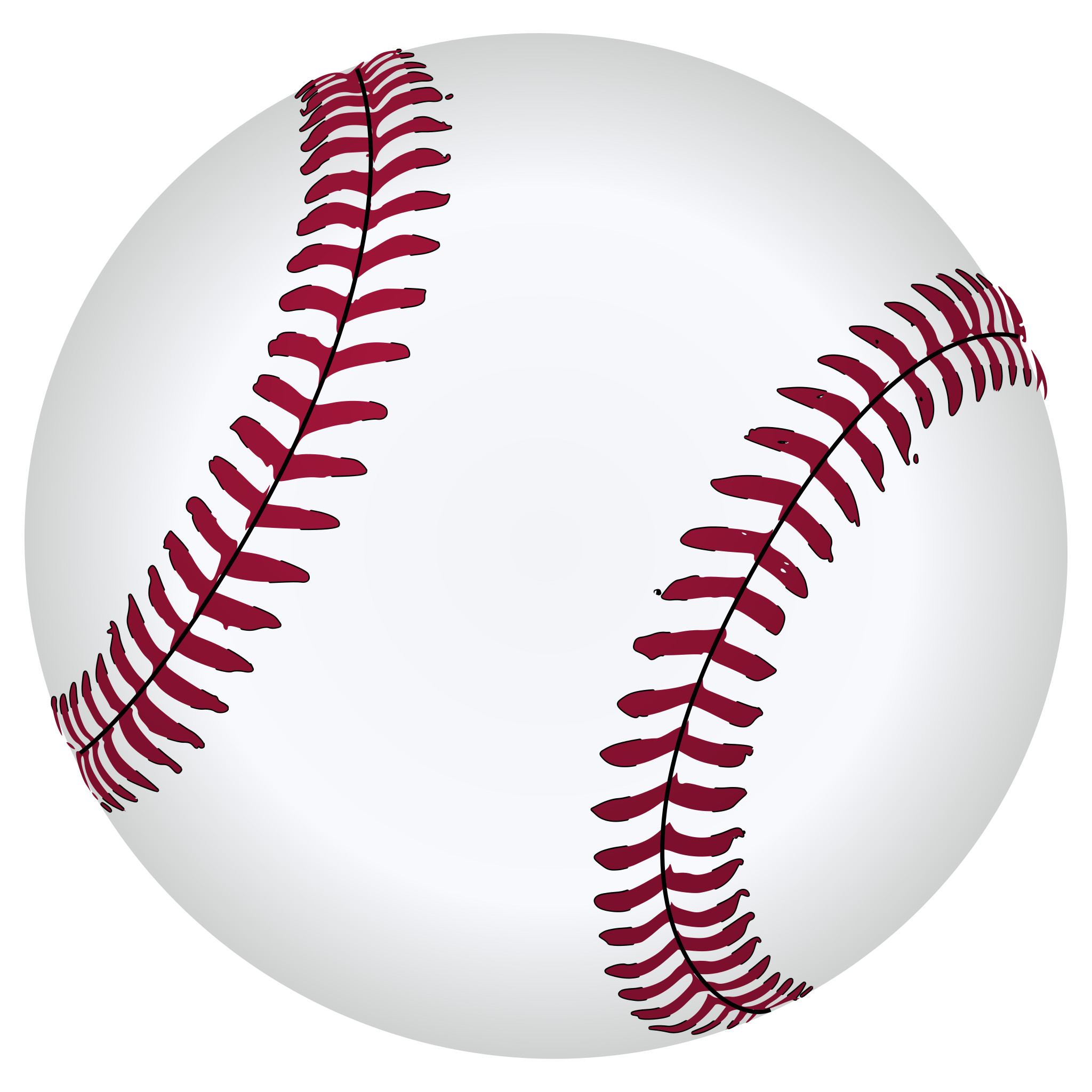 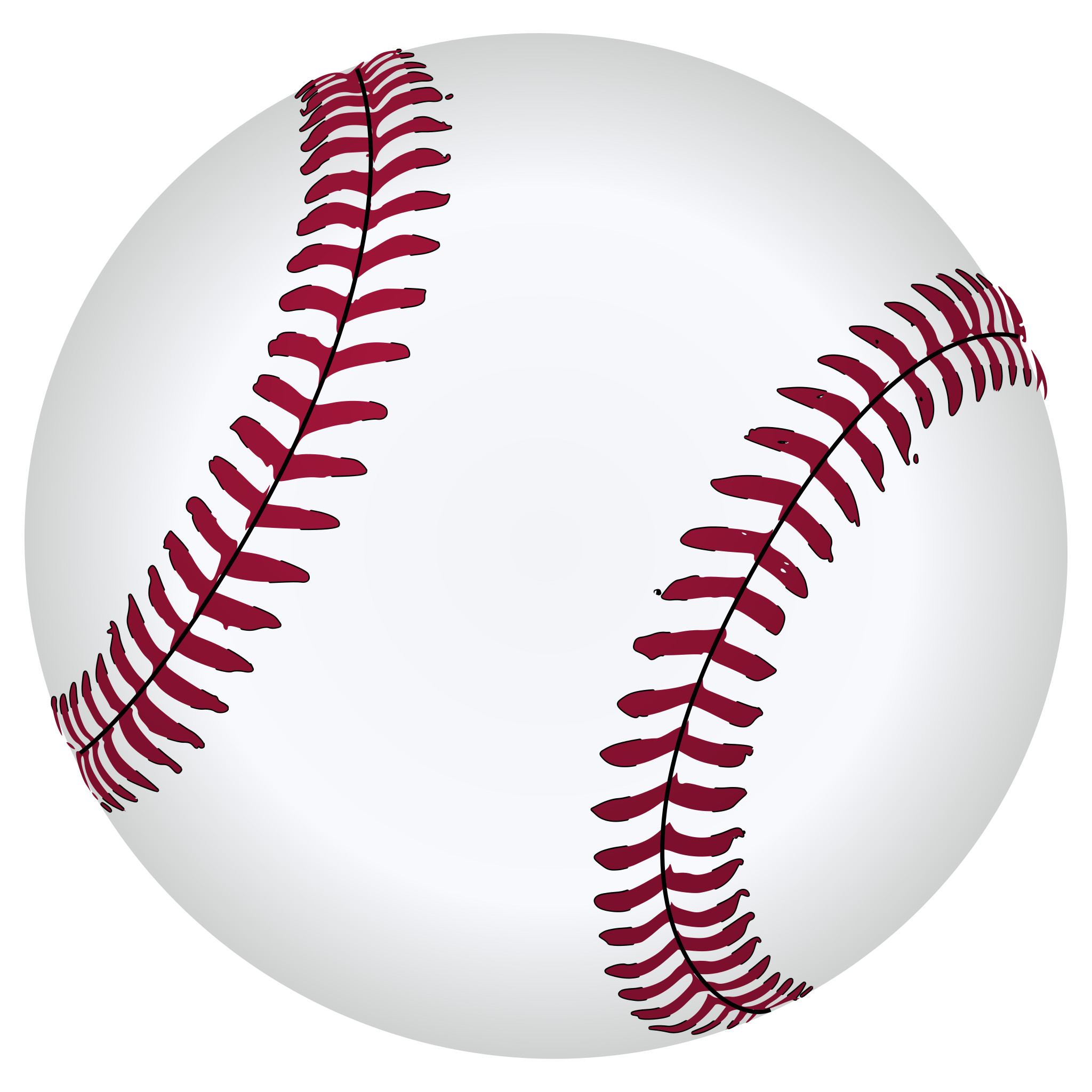 Shadow Zone
Takeaway: Traditional catcher framing metrics give credit to catchers for strike calls that are already inside an umpire’s own strike zone. The FISZ takes the umpire’s own strike zone into account and credits the catcher’s framing only with strikes that would have otherwise been called a ball.
Application
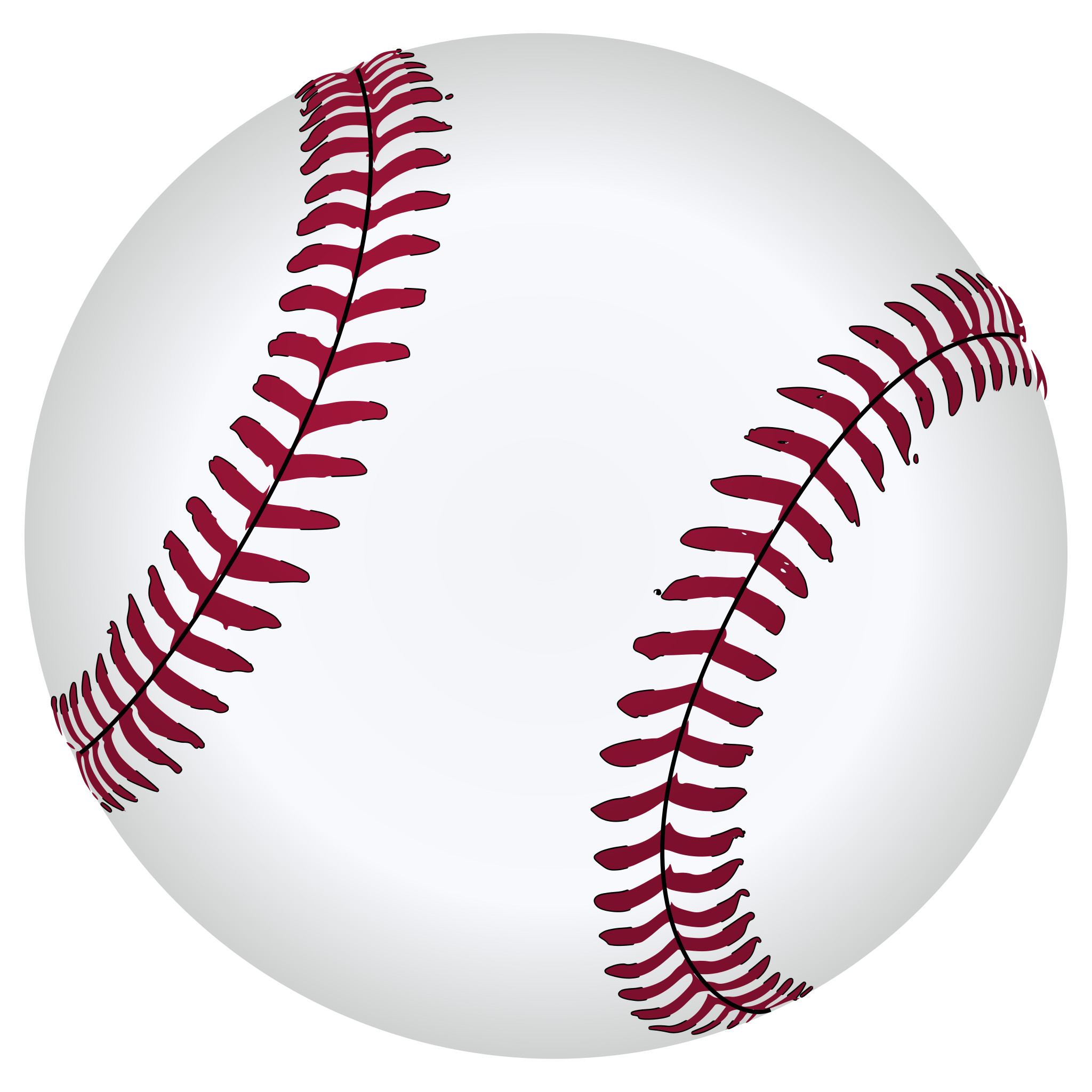 Player Evaluation: Catcher Framing and the FISZ
We measure the FISZ as the difference in the area of a strike zone when a specific catcher is behind the plate vs. the average umpires’ strike zone. 
The FISZ accounts for the season and batter handedness.
The majority of MLB catchers have minimal impact on extra strikes.
The Framing Induced Strike Zone
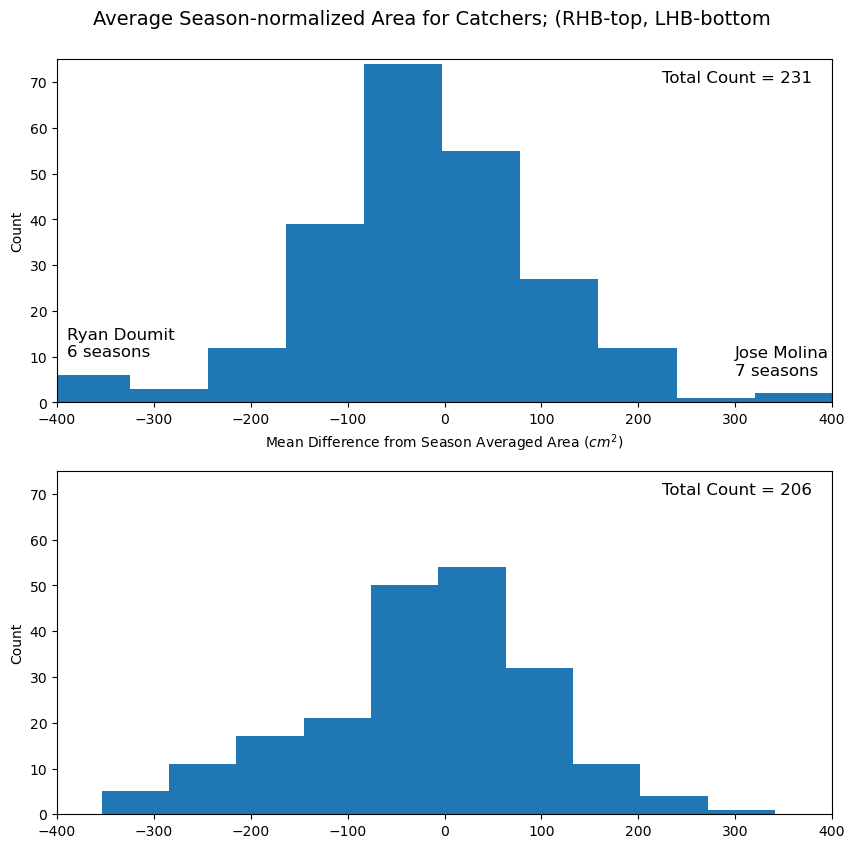 -  FISZ
+  FISZ
    
     Better pitch 
        framers
Application
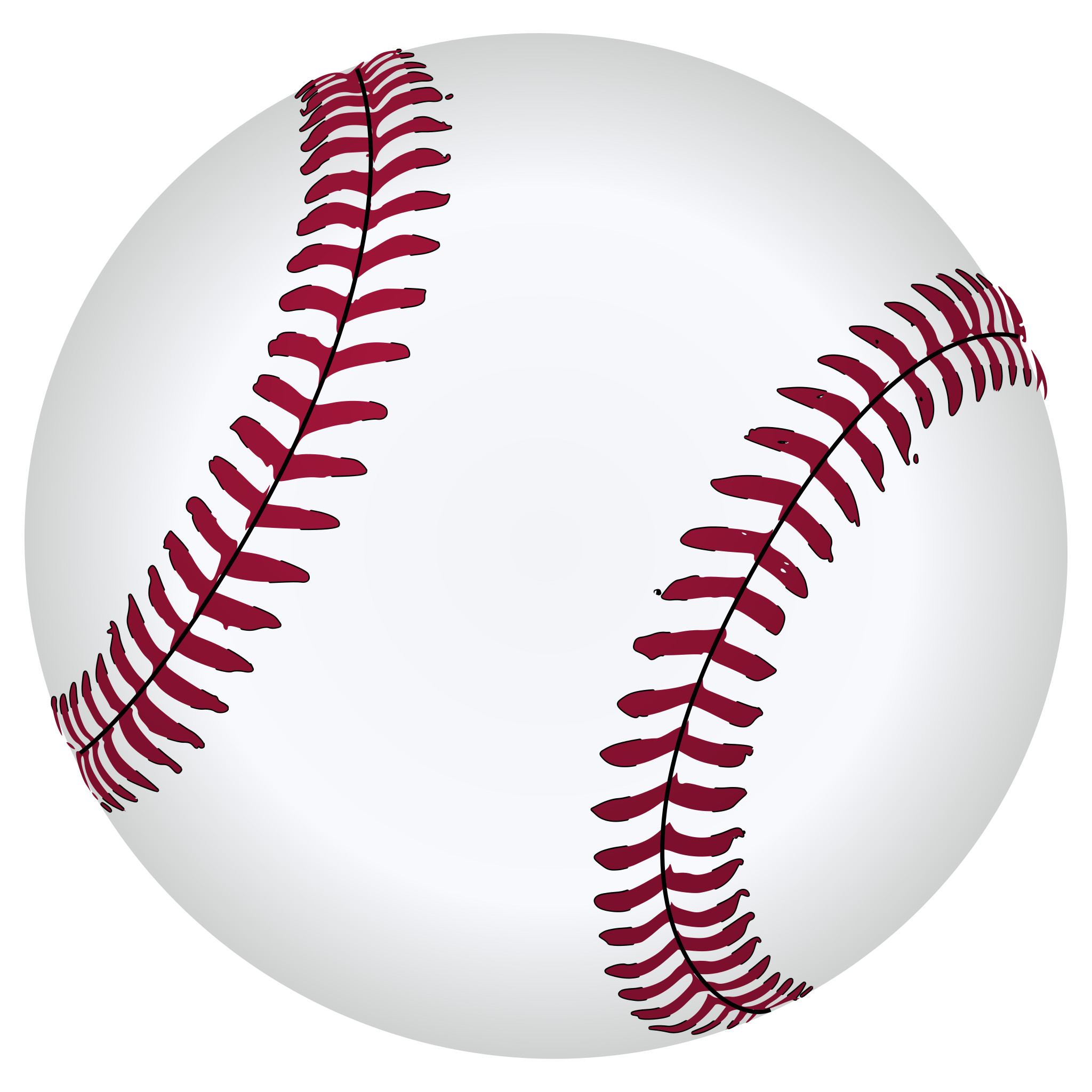 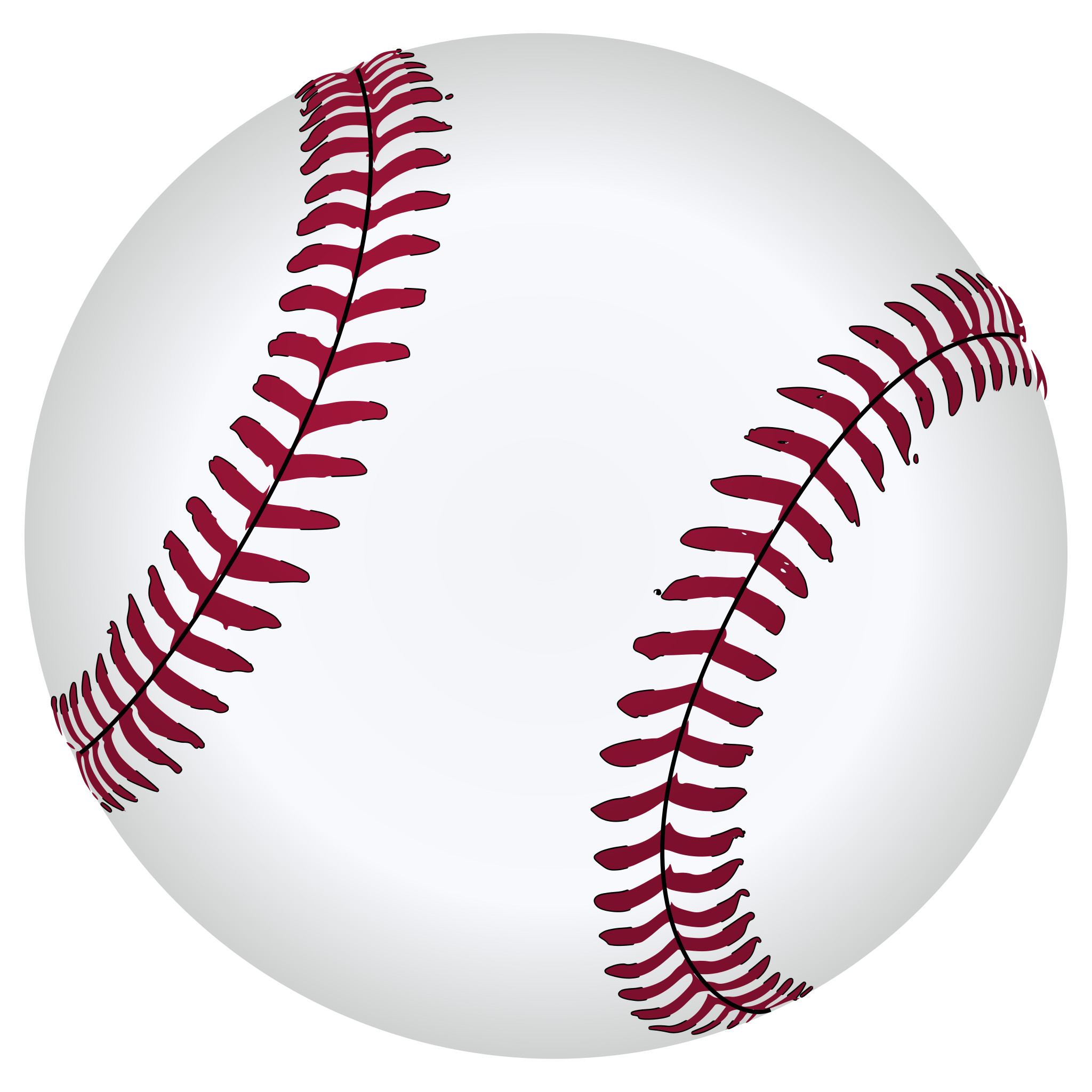 Player Evaluation: Catcher Framing and the FISZ
Jose Molina has the largest FISZ value compared to other catchers, consistently above 300 cm2. This holds true against both RHB and LHB.
Catchers with large positive FISZ values across the data set also include Yasmani Grandal, Ryan Hanigan, and David Ross. Most recent largest FISZ values belong to Jonah Heim and Jose Trevino.
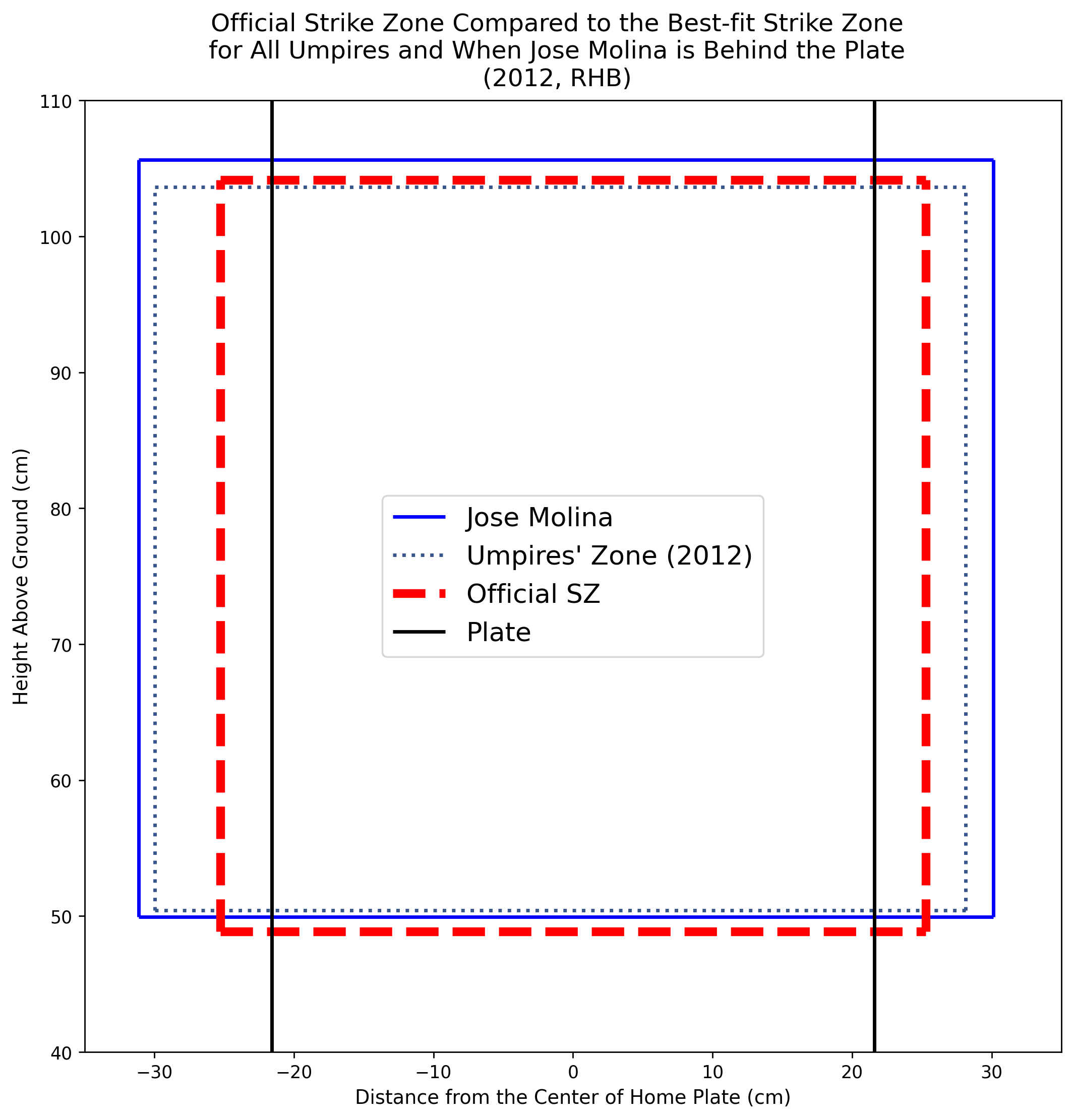 Application
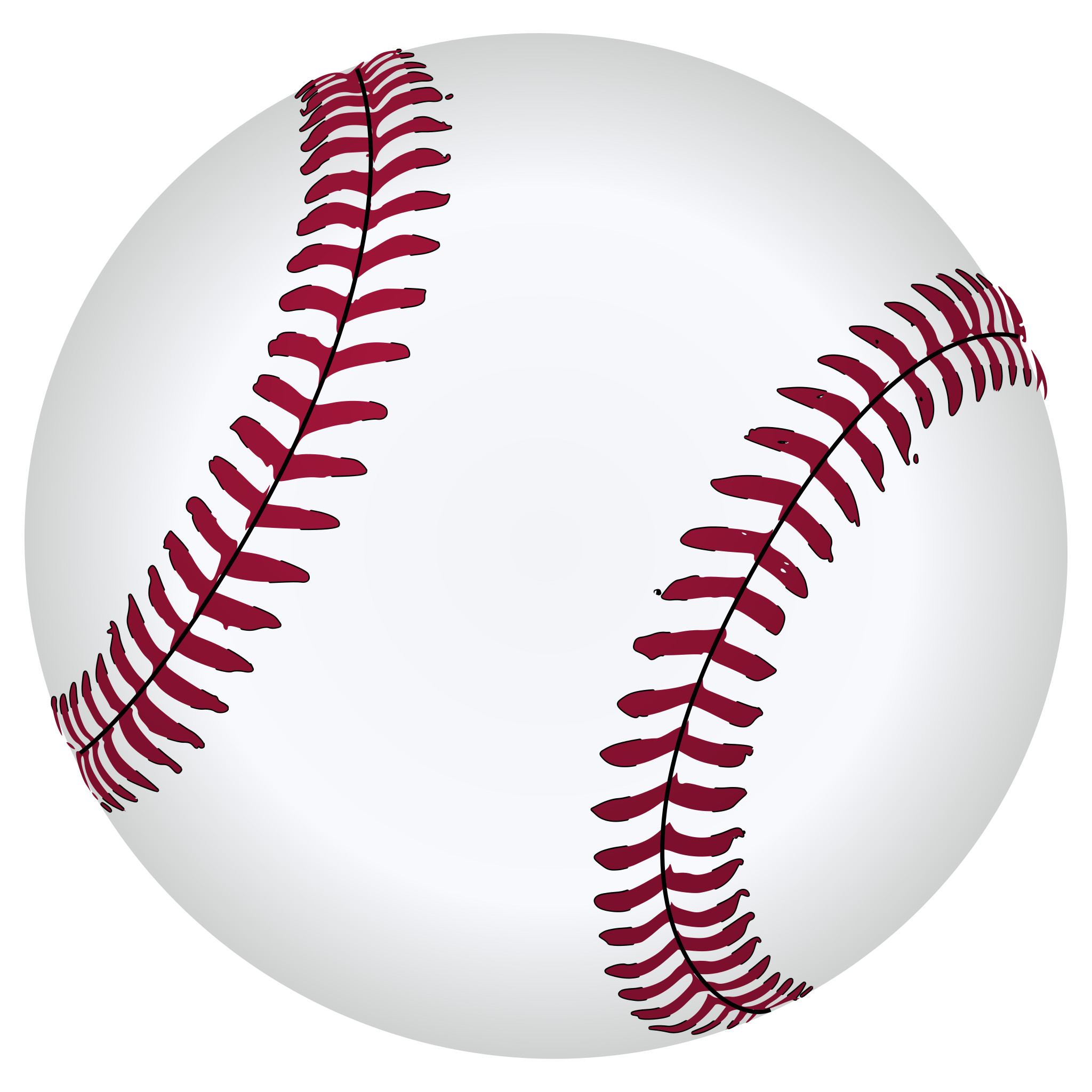 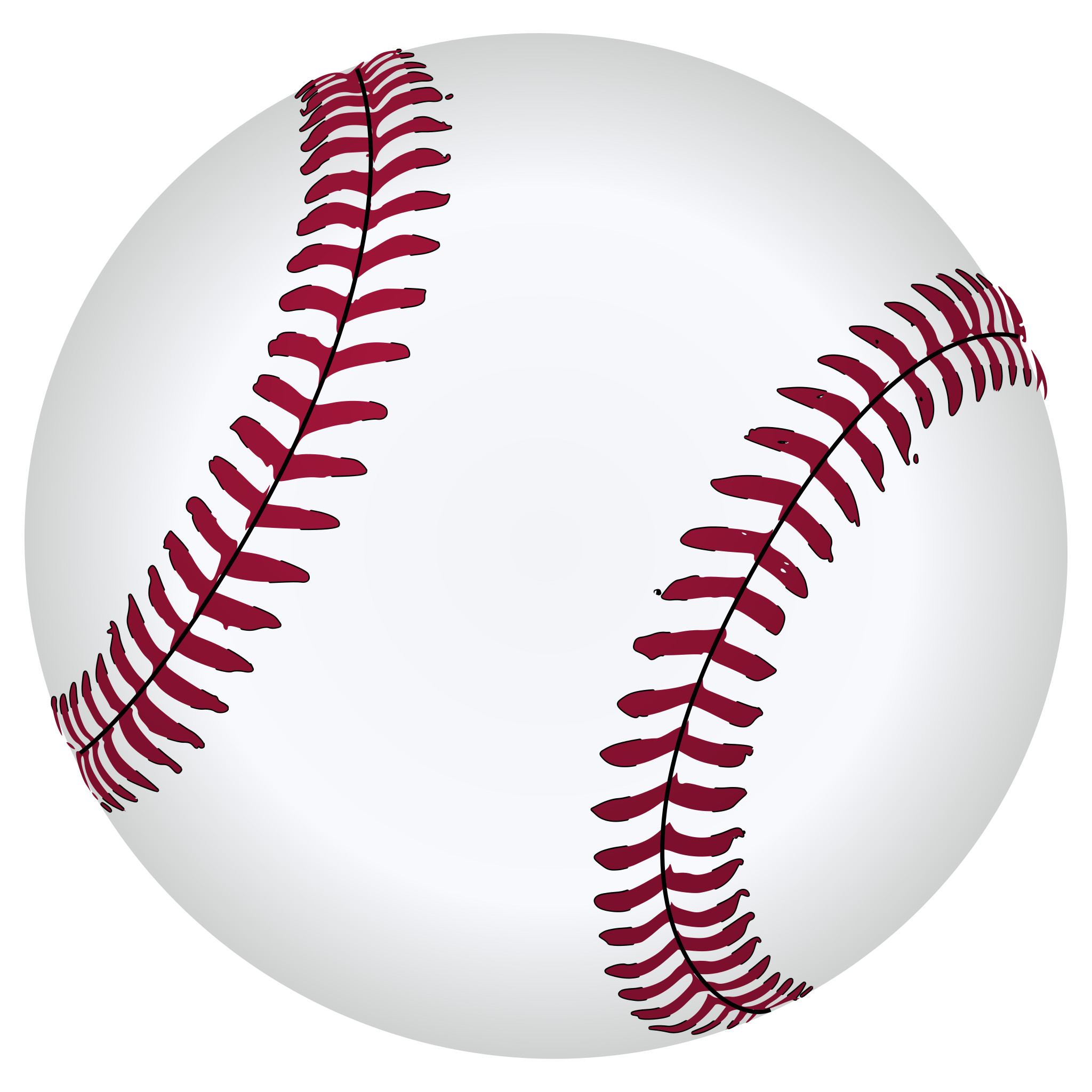 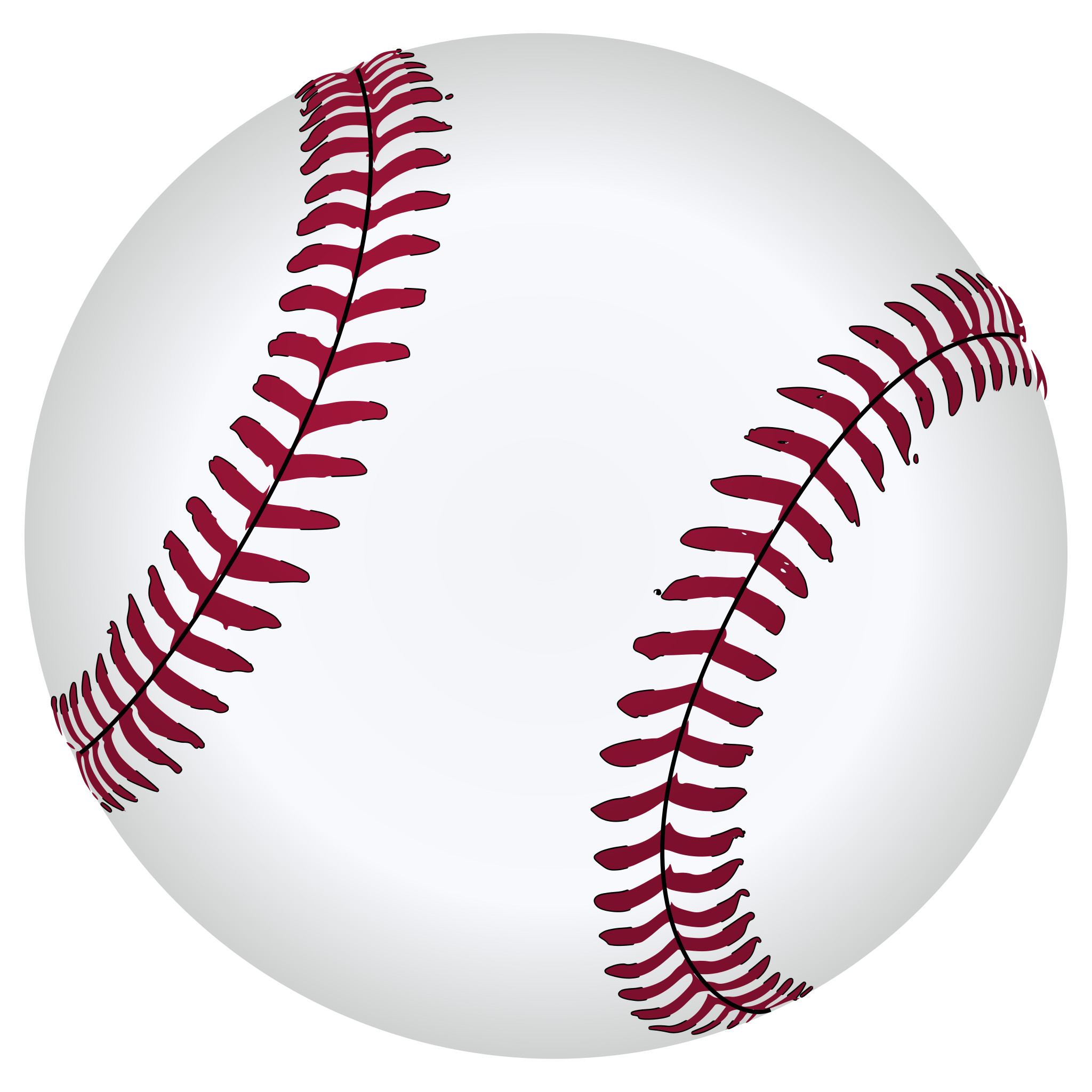 What’s next?
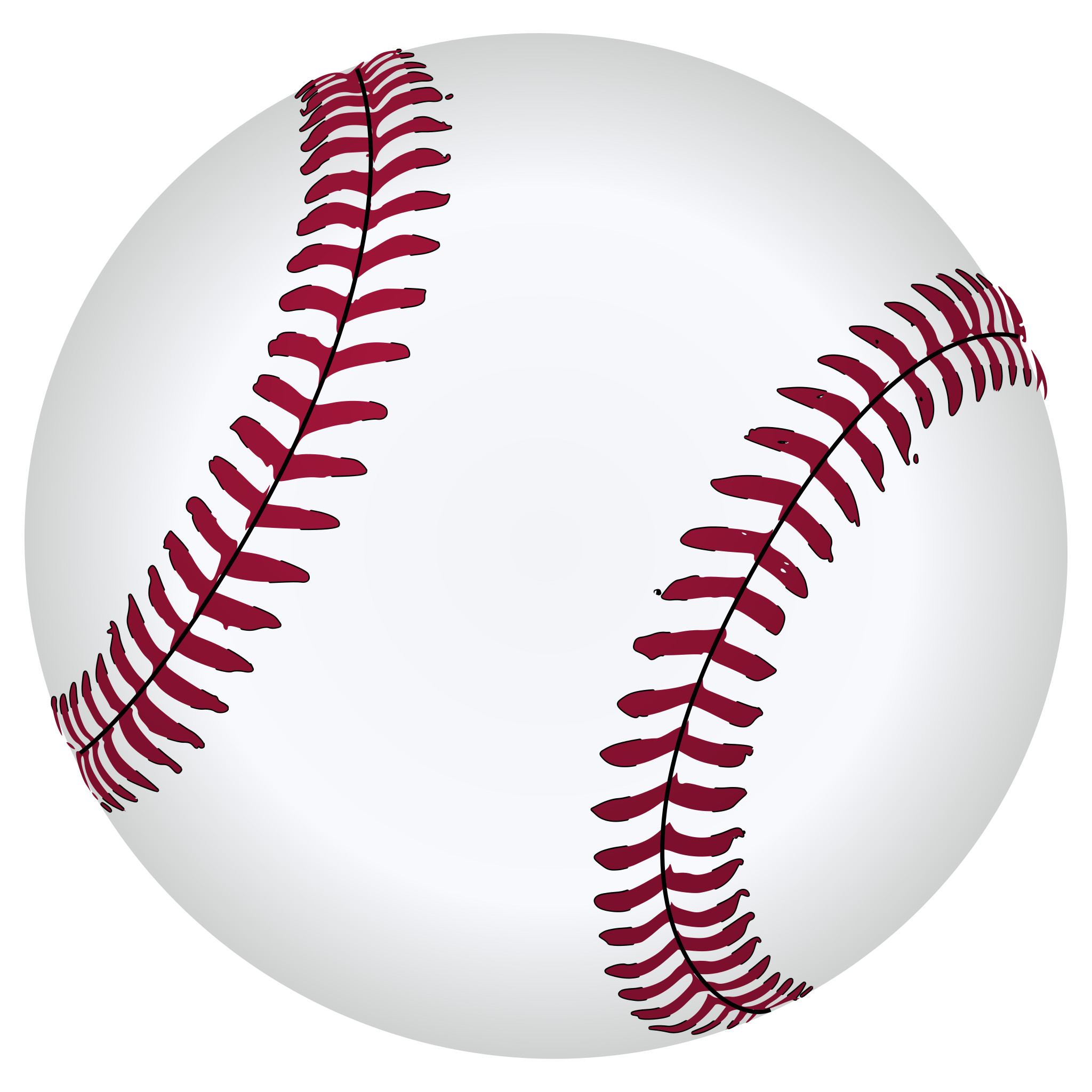 Converting FISZ to a more usable metric, like runs saved.
How do MLB’s 2023 rule changes affect the shape of the strike zone?
Analyzing more slices of data: e.g., pitch selection, swing rate.
Gaming and betting applications for the model.
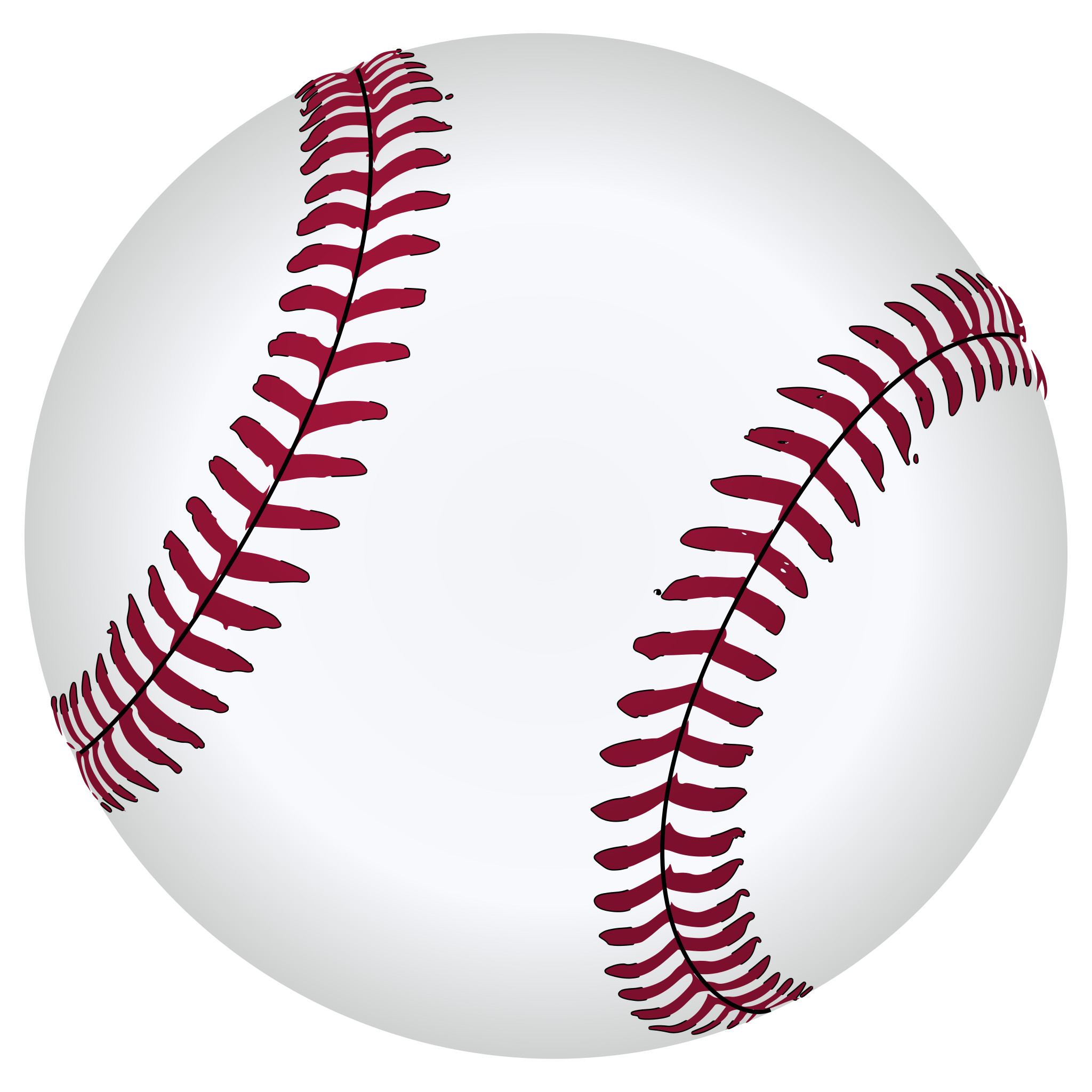 Conclusion
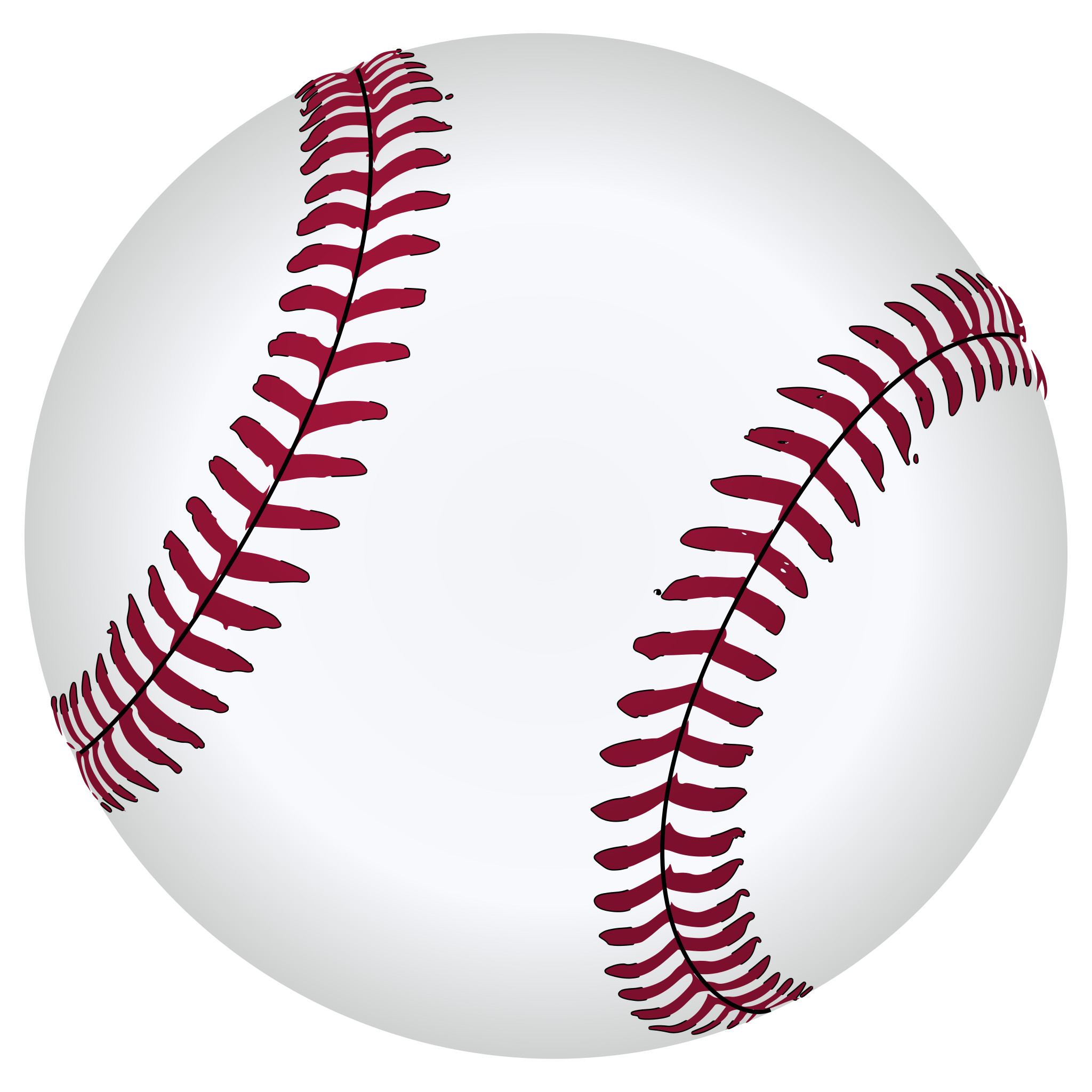 Archive
Data Sources
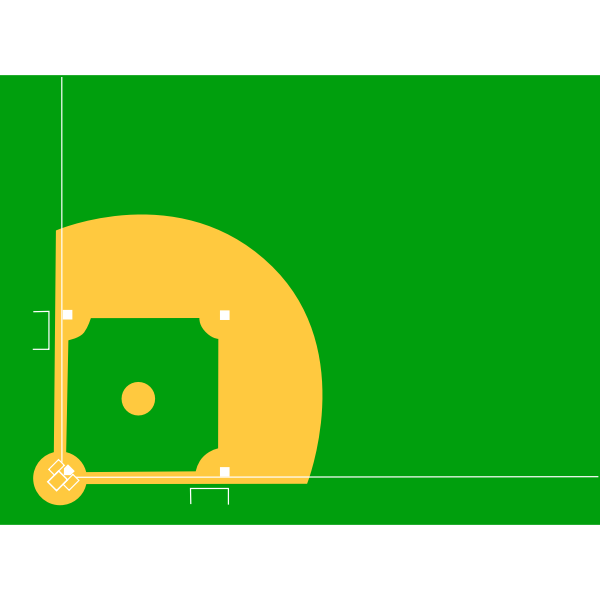 Smart Fantasy Baseball
Umpire biographical information
Baseball Savant
RetroSheet
Pitch-by-pitch data
Match umpires to game
PyBaseball
Python library
Data Collection
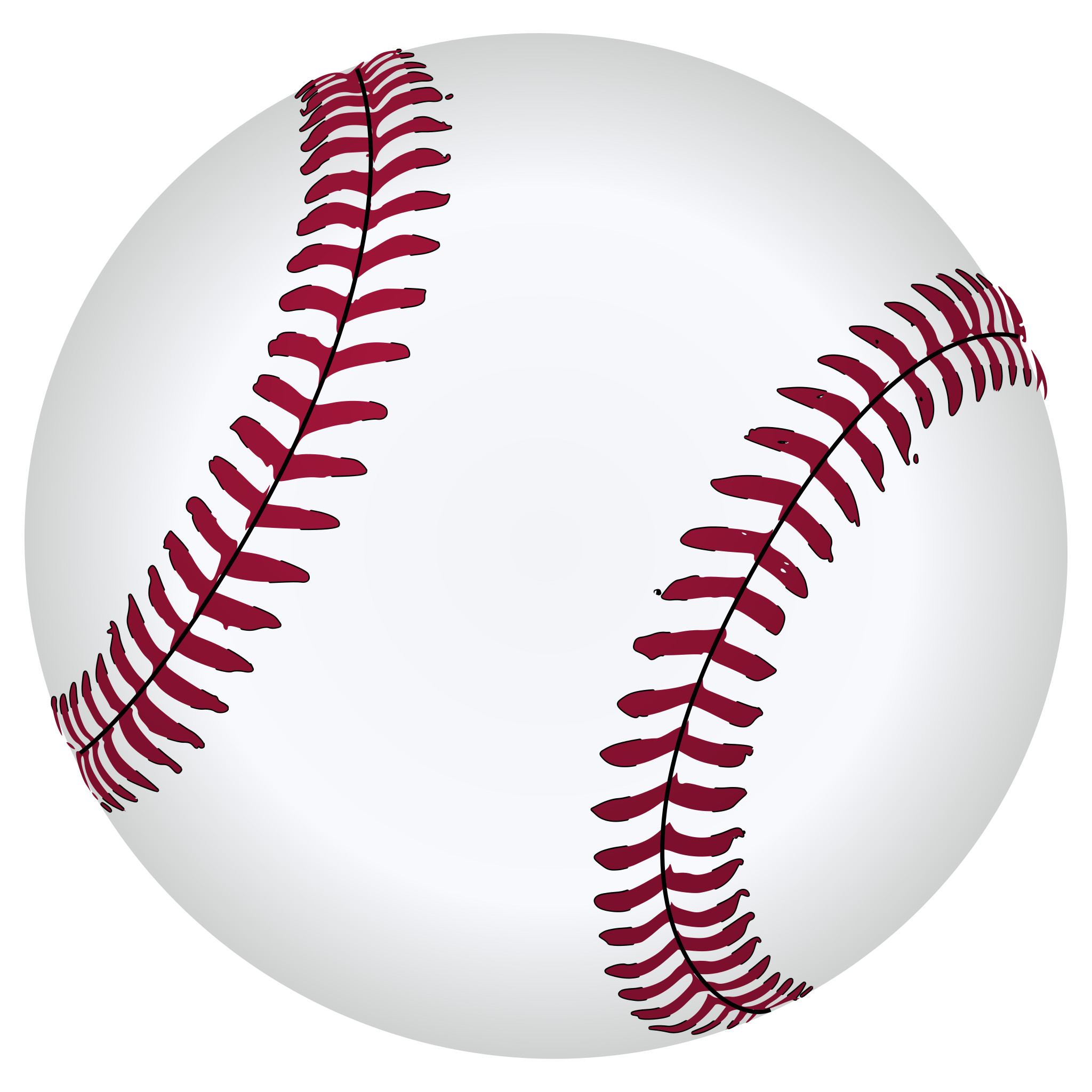 [Speaker Notes: Quickly go around the horn :)]
Combined Dataframe
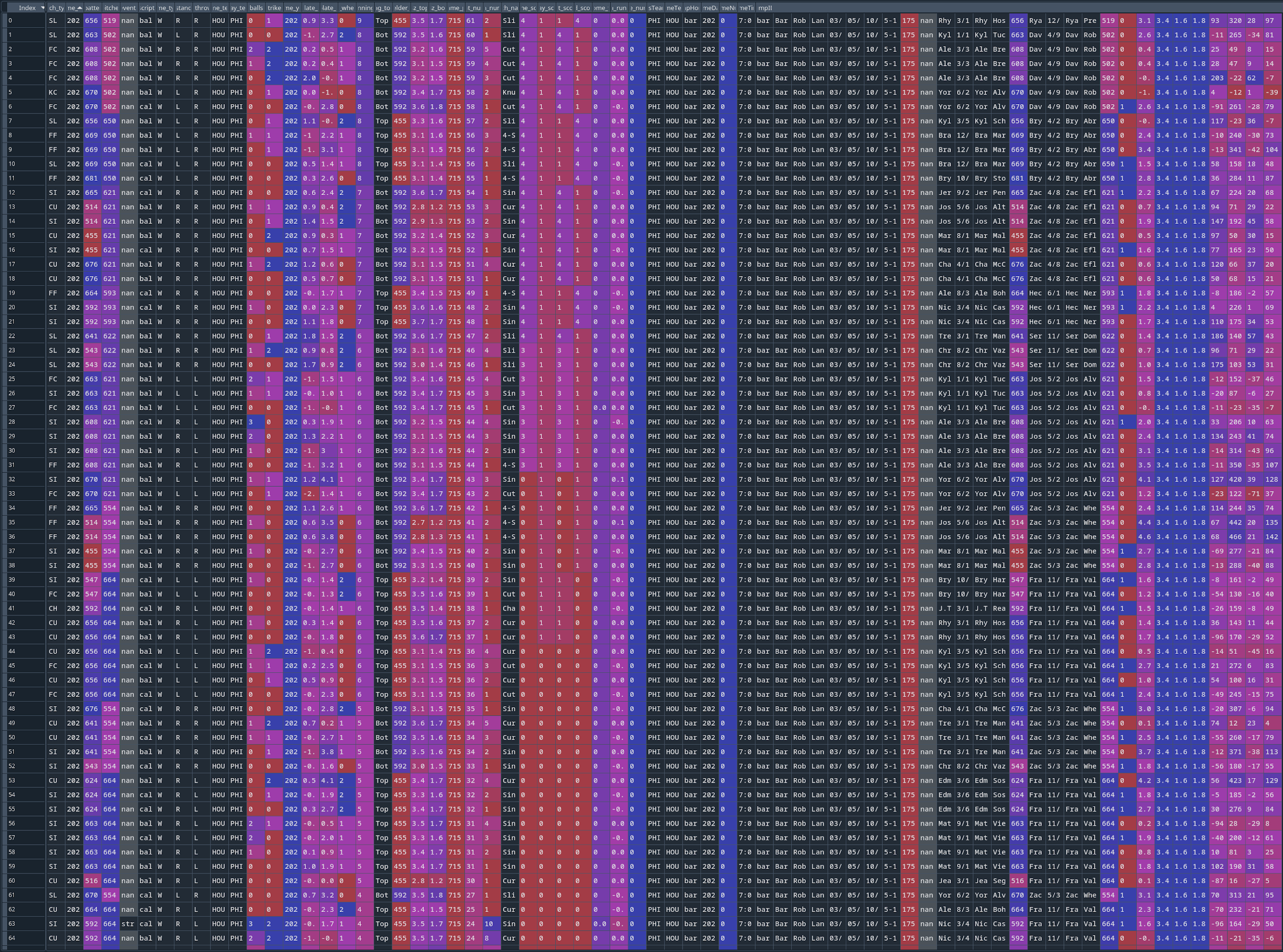 Data Collection
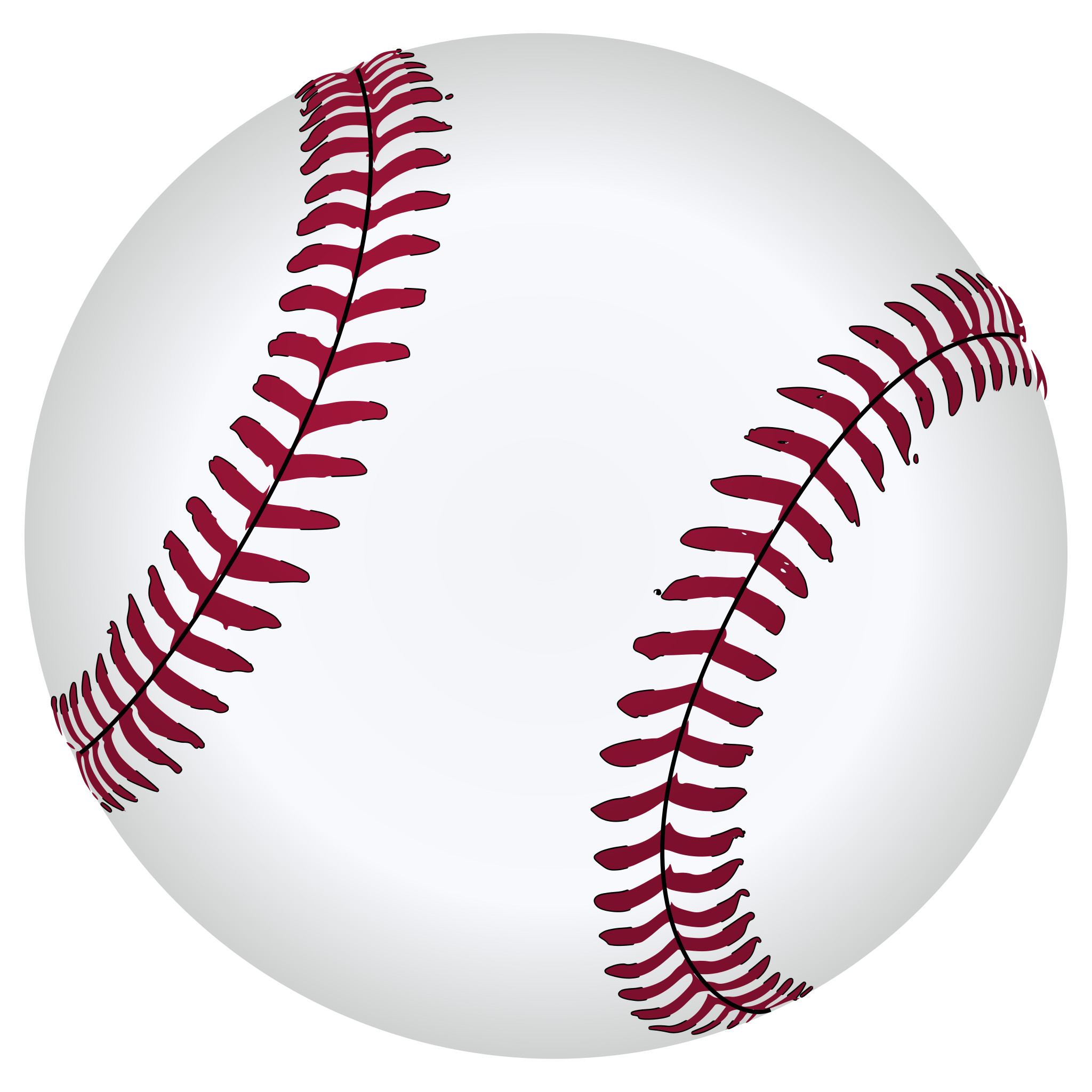 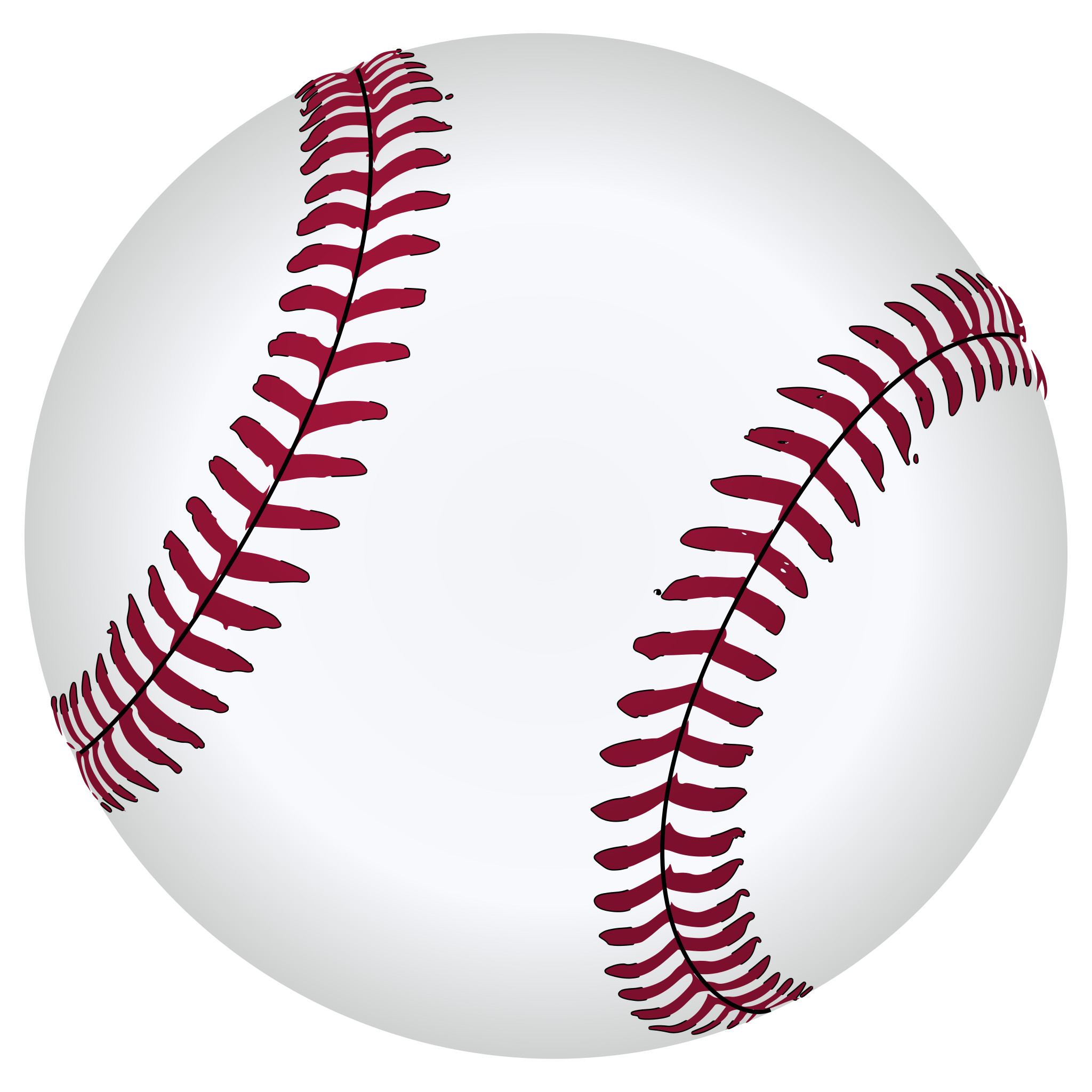 Building a Strike Zone Probability Surface: Step 2
The Useful Kind of Errors
The number of pitches falling into each grid cell varies.
The strike percentage in each cell is measured with a different level of confidence.
Sampling and survey statistics when measuring proportions
The pitches in the cell vote on the likelihood a new pitch will be a ball or a strike. 
Accounting for measurement errors in the fitting process improves results.
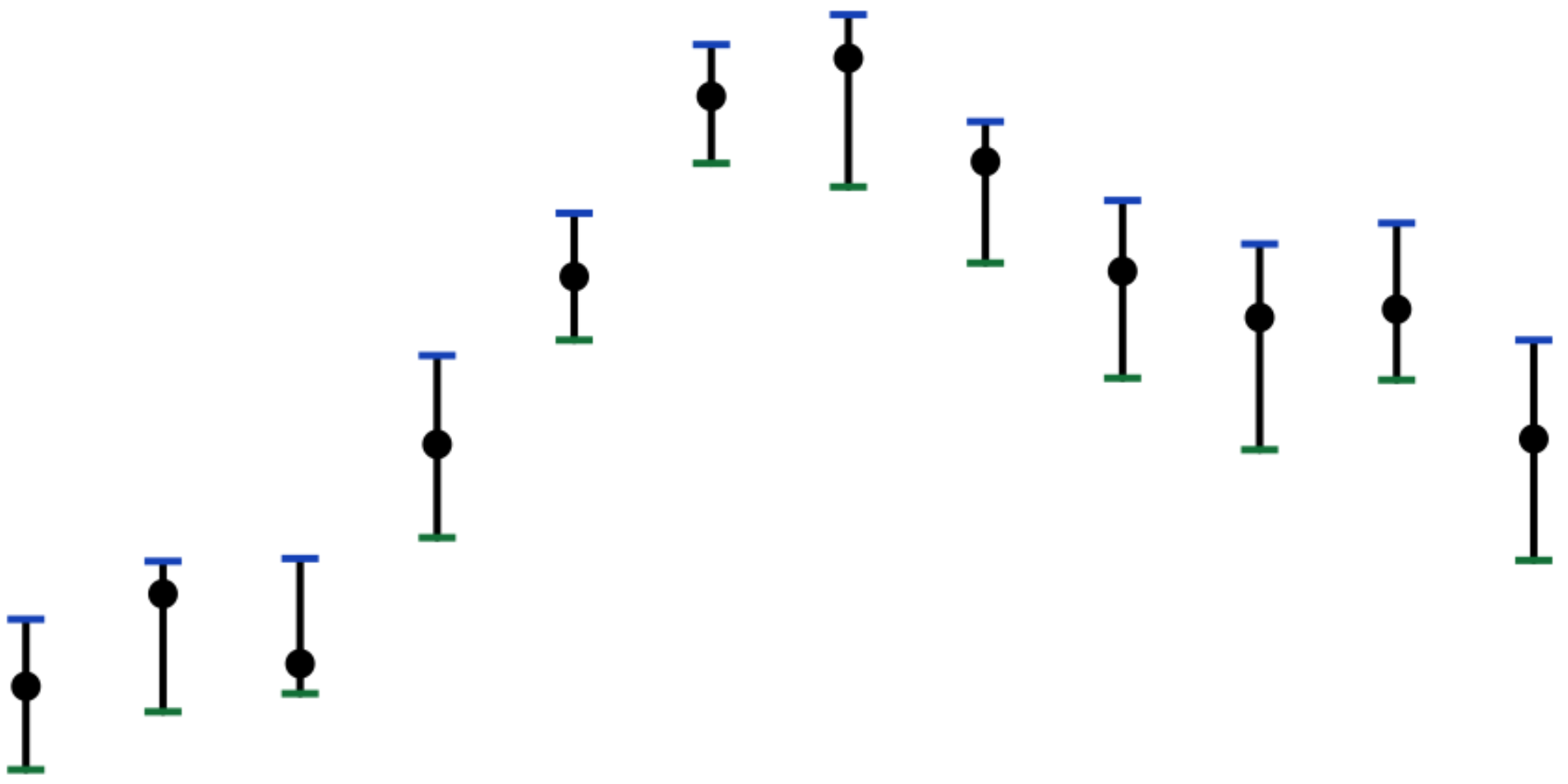 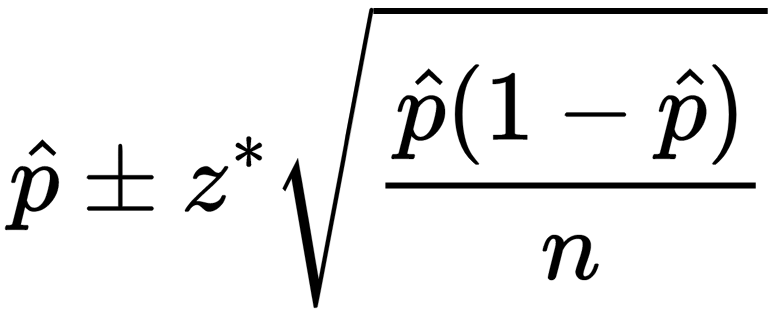 a
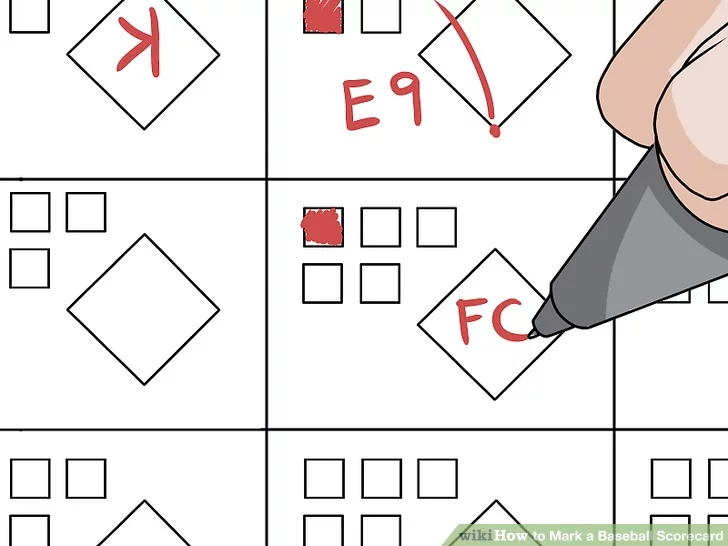 Modeling
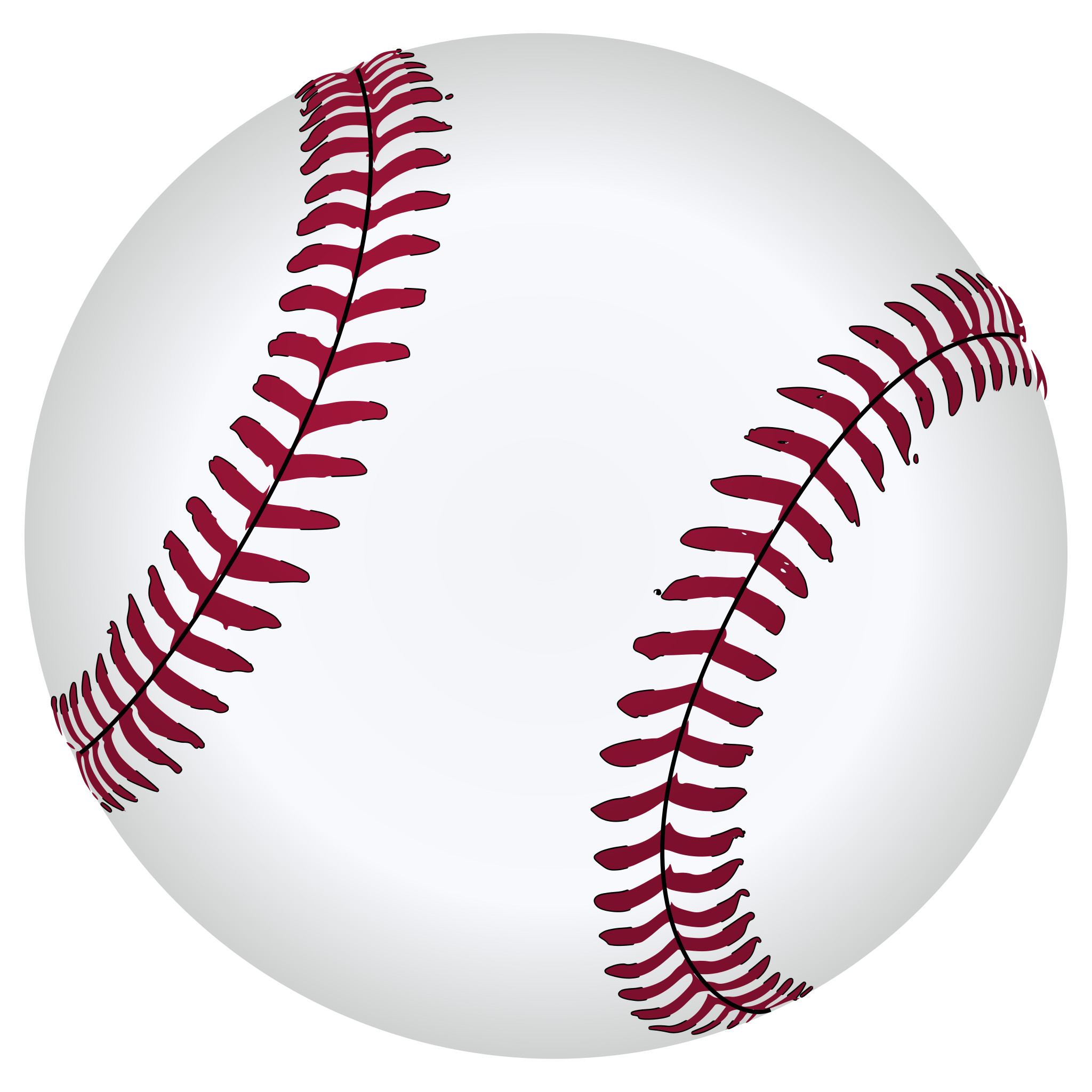 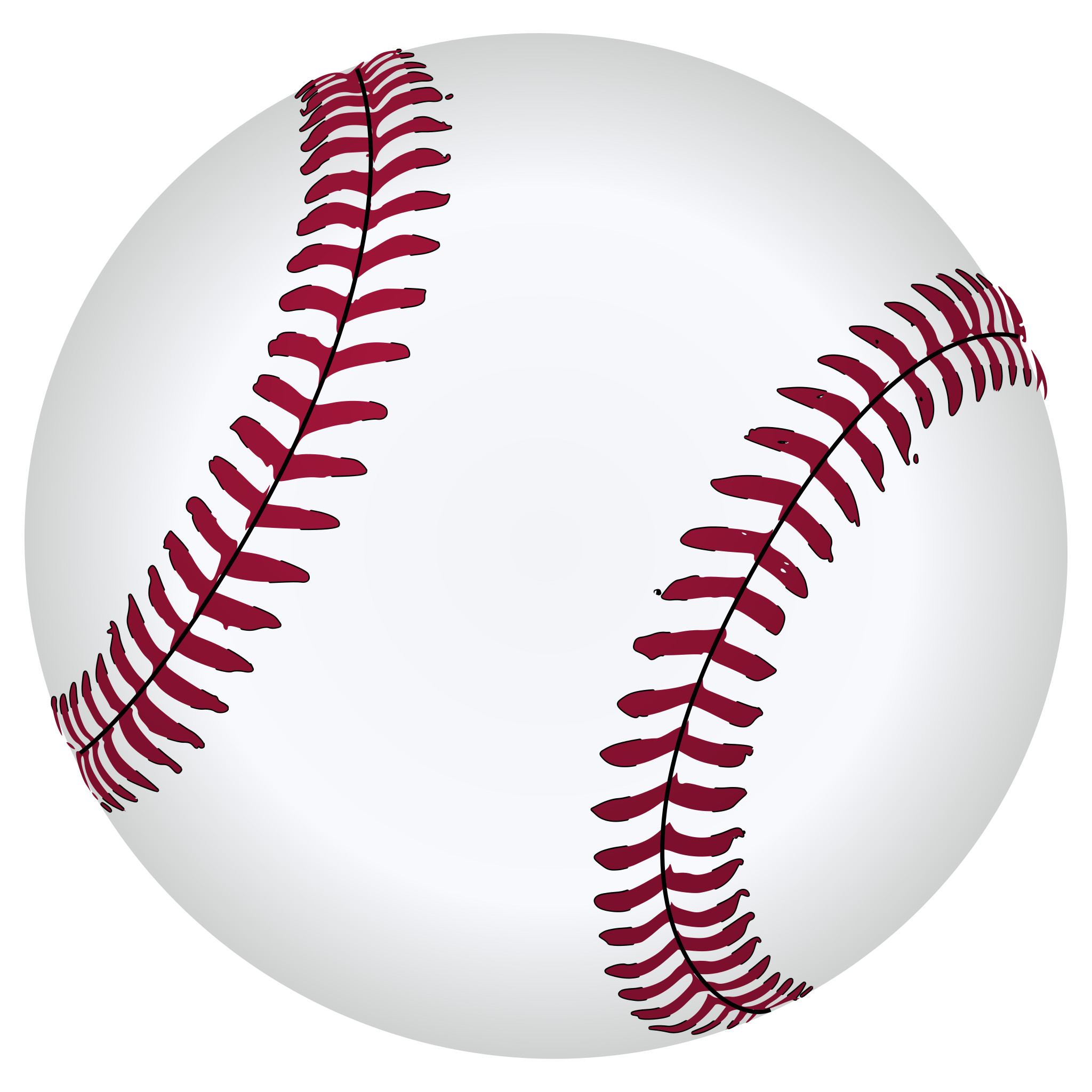 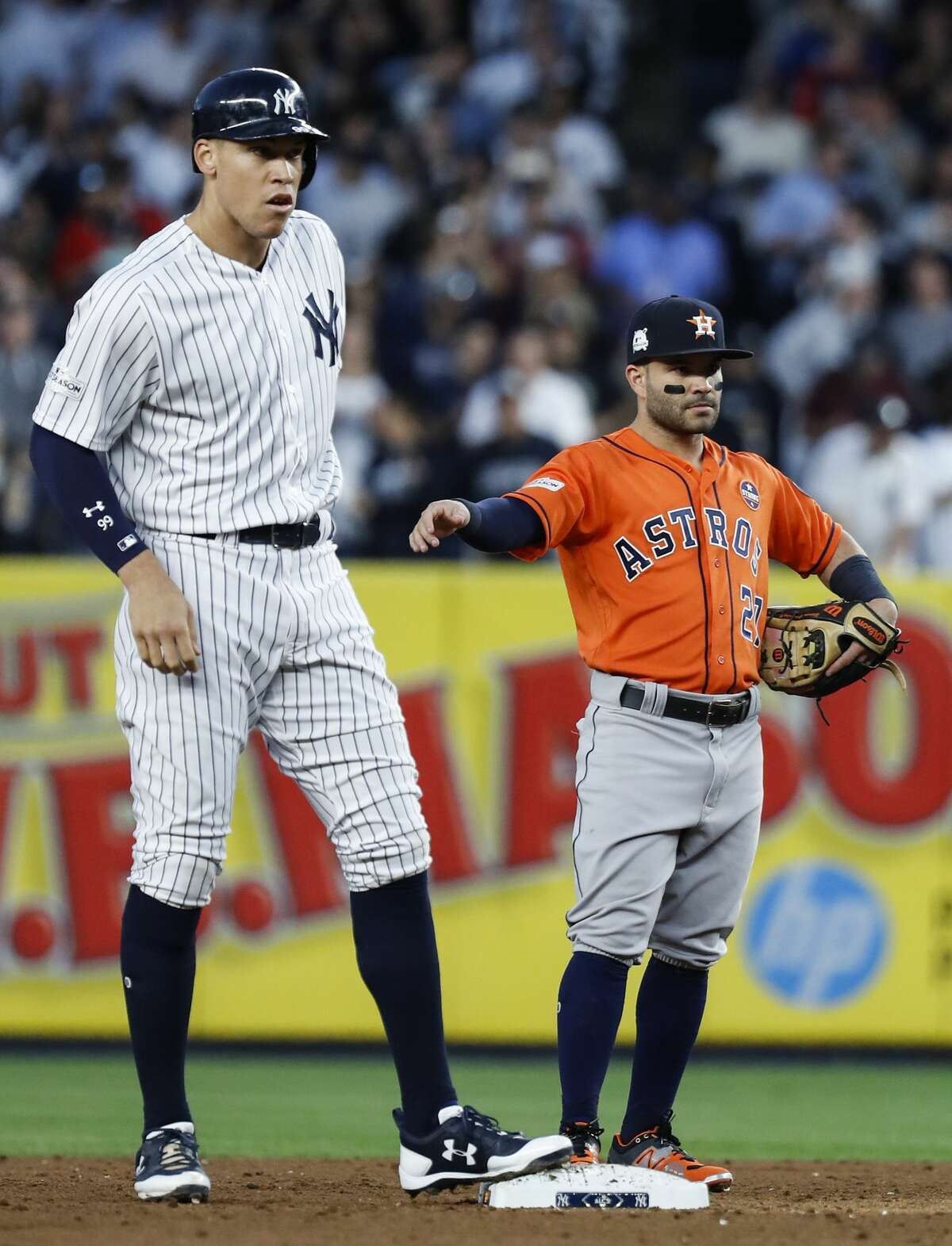 Image credit: Houston Chronicle
Height Normalization
Used StatCast reporting of the sztop and szbottom for every pitch

Averaged (mean) values for each defines a normalized strike zone height

Proportionally scaled each pitch location relative to this standardized size
Modeling
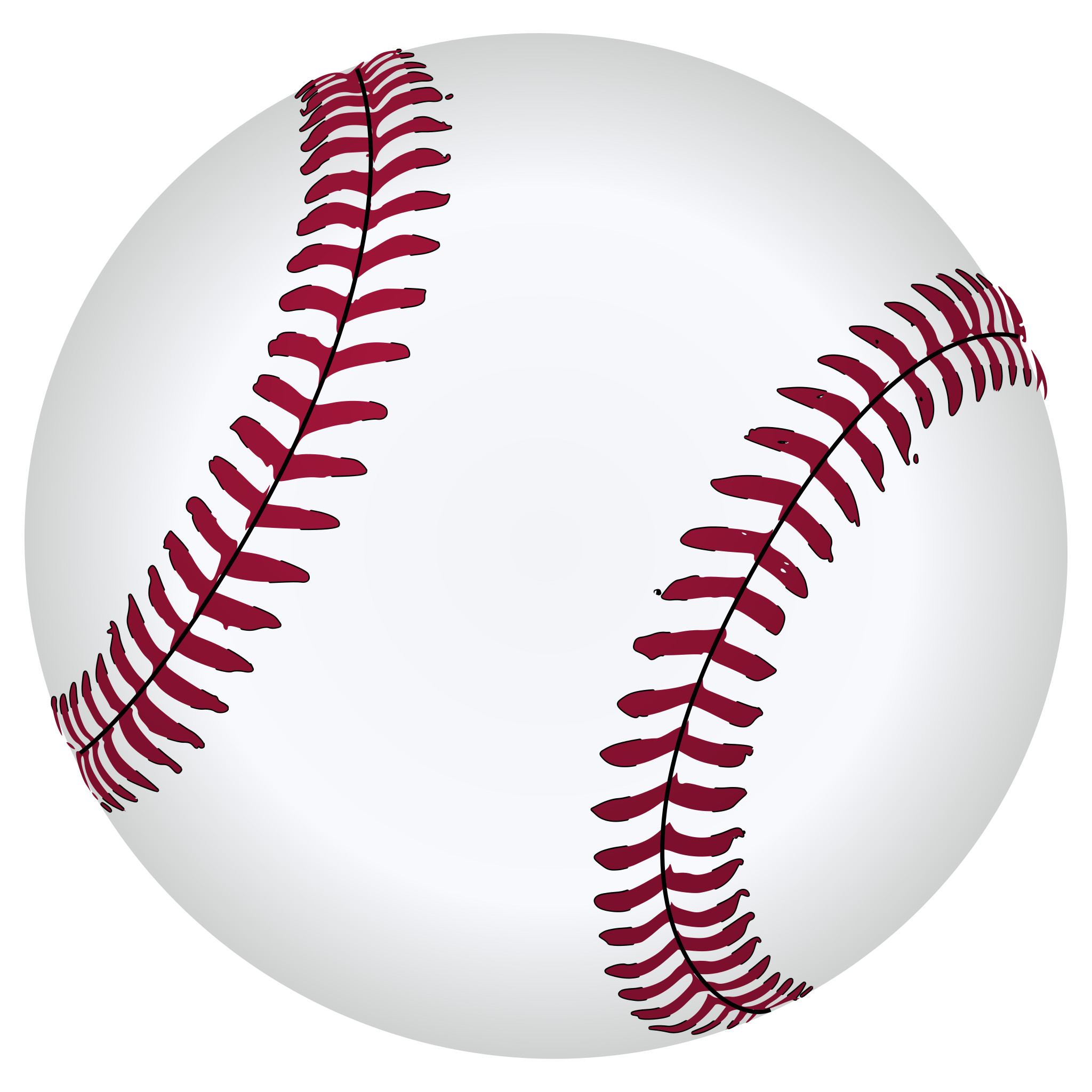 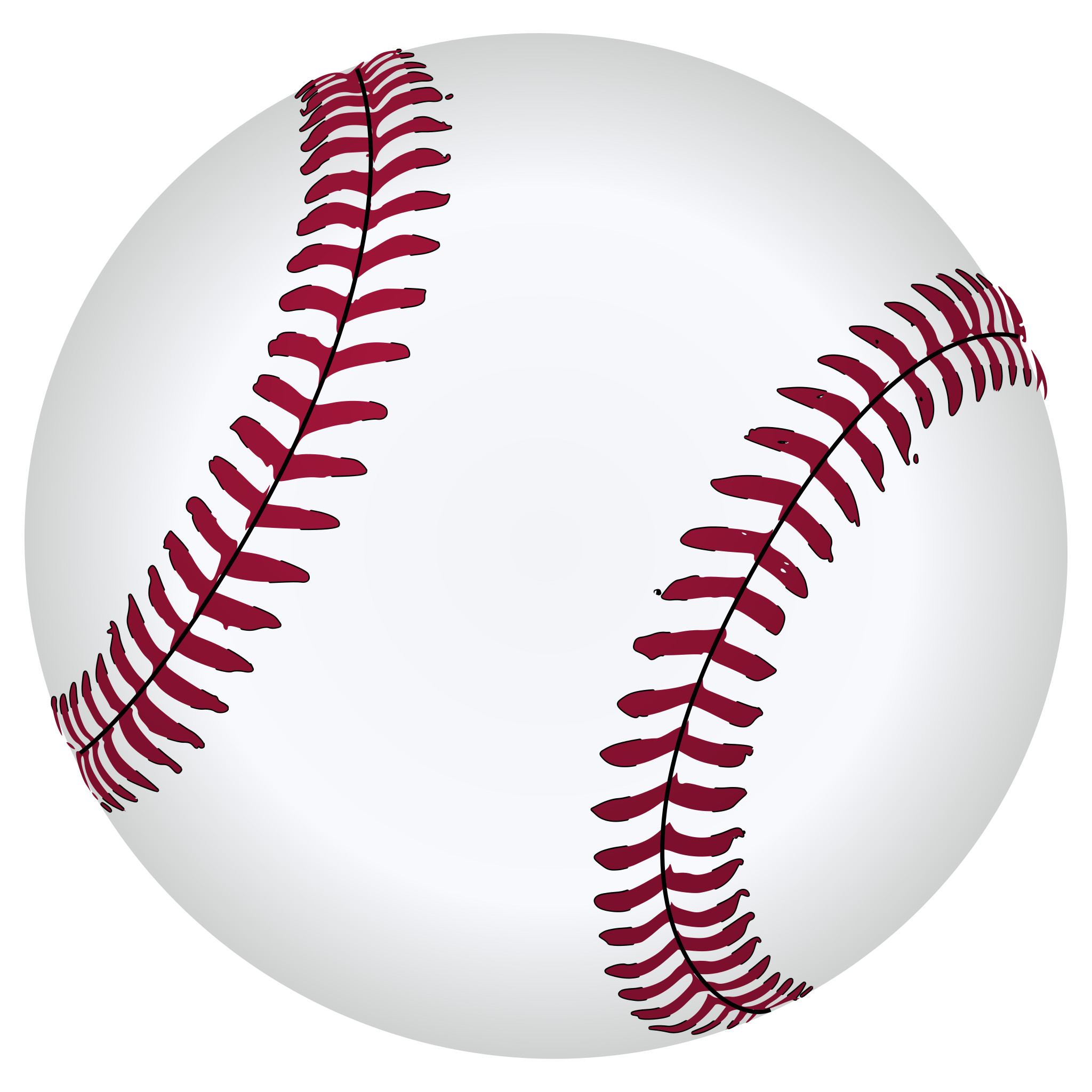 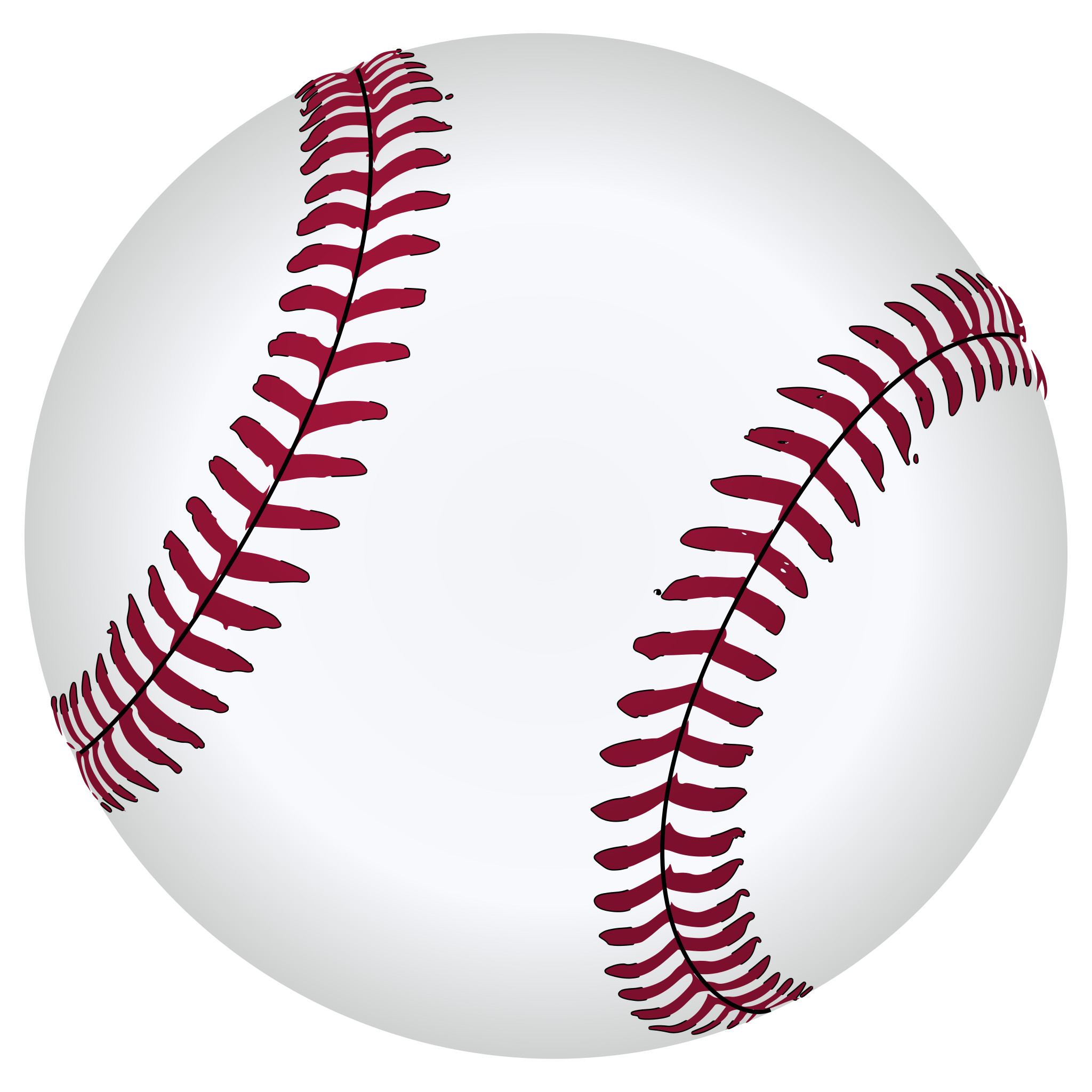 Key Benefits of the Method

Accounts for sampling errors in the data

Well-tuned underlying functional form matches the shape of the data

The fitting process smooths out noisy data using only a handful of free-parameters
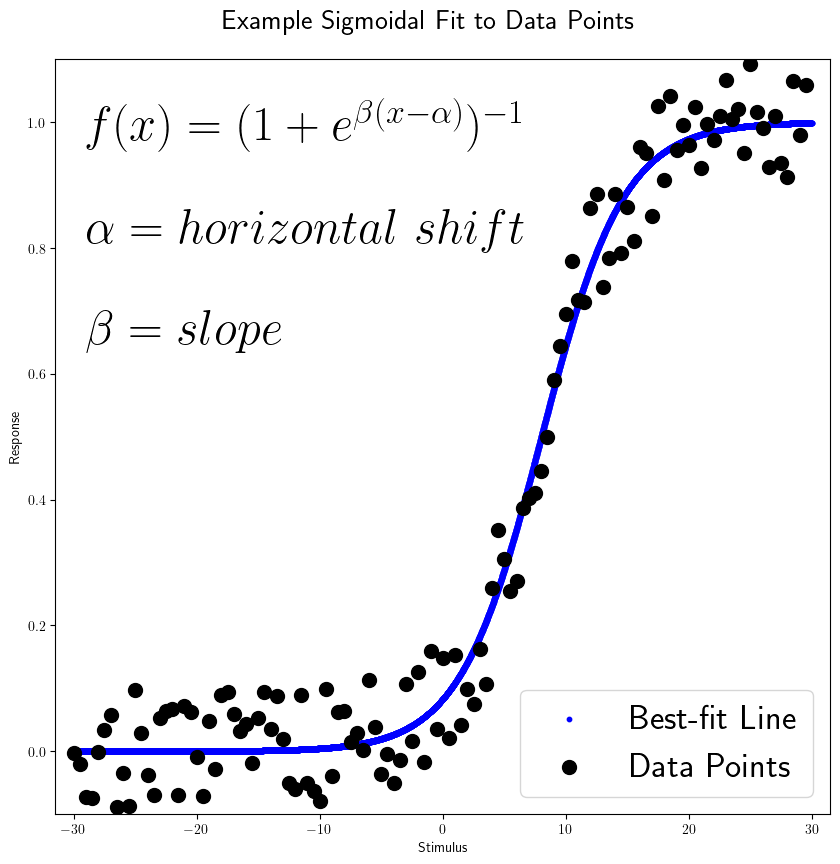 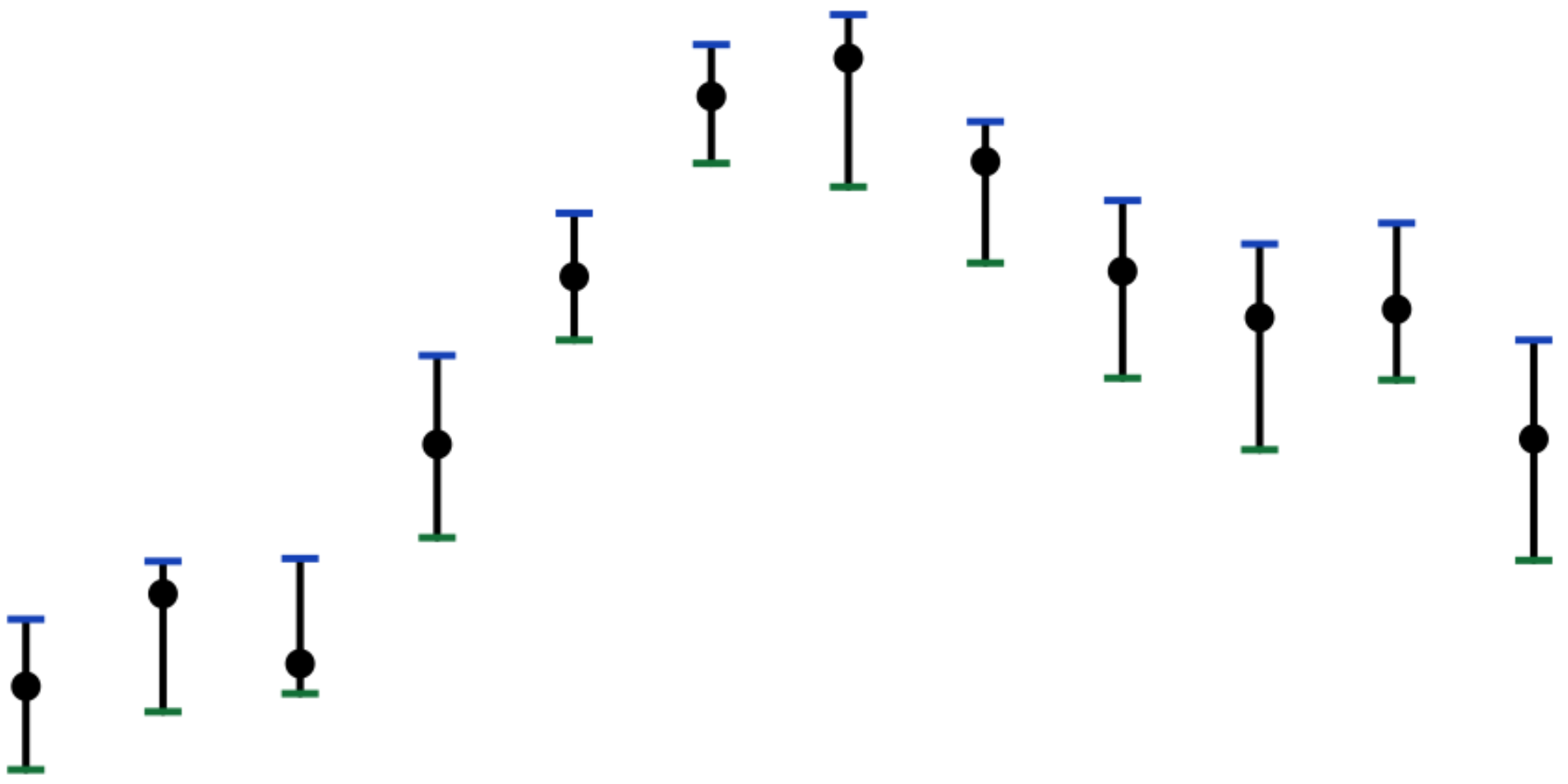 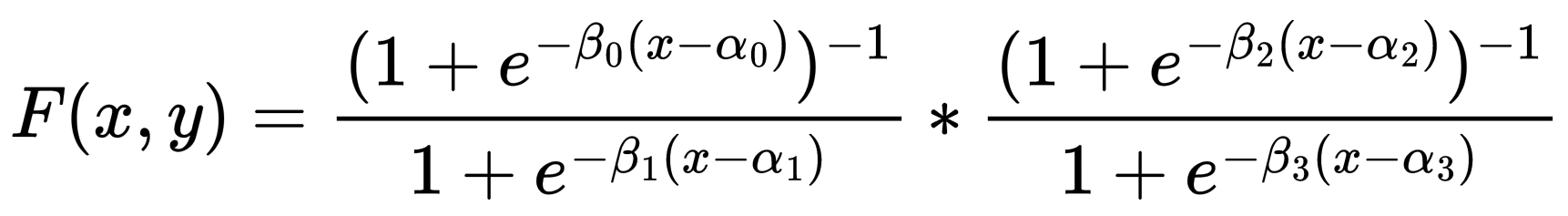 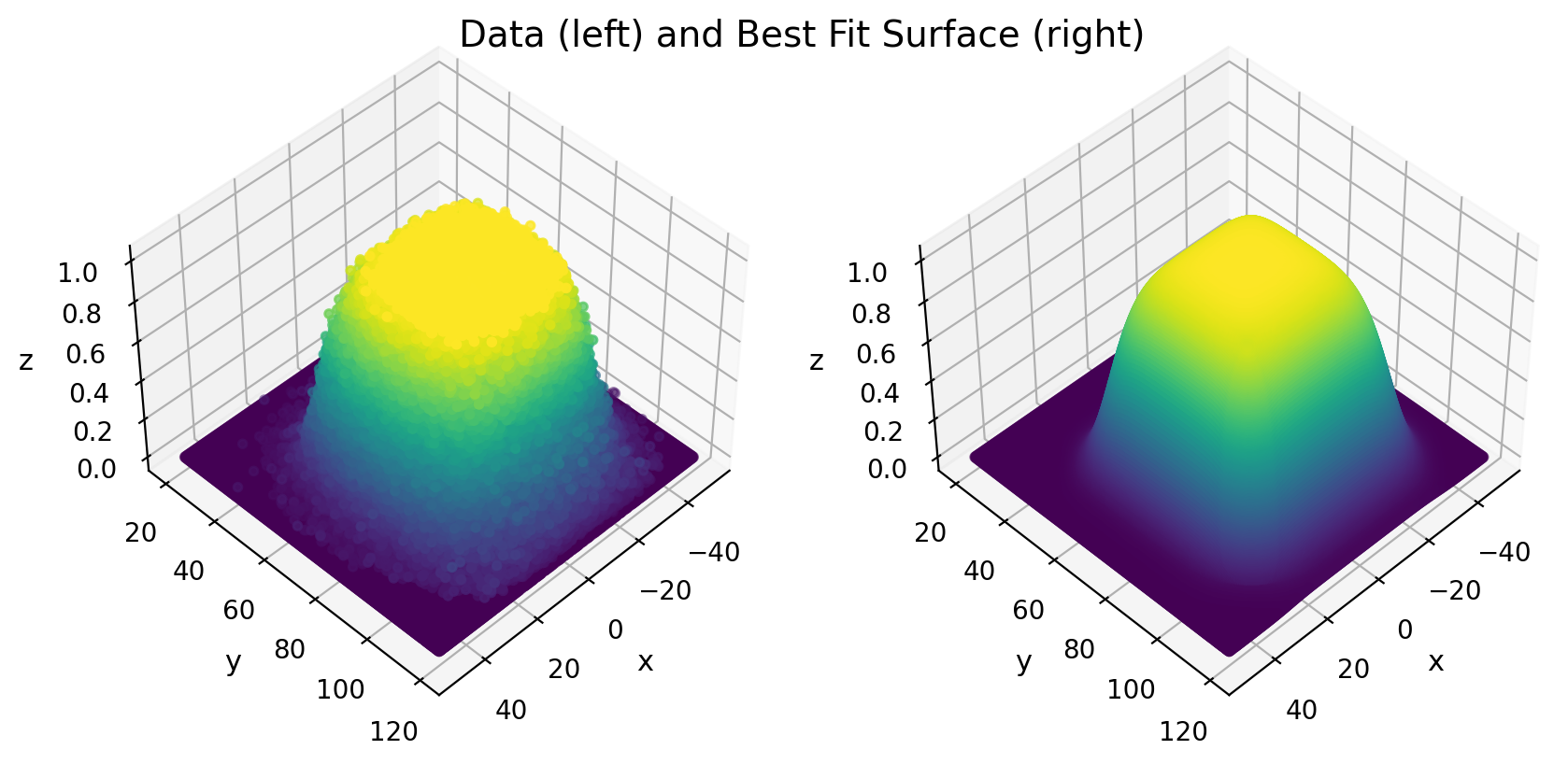 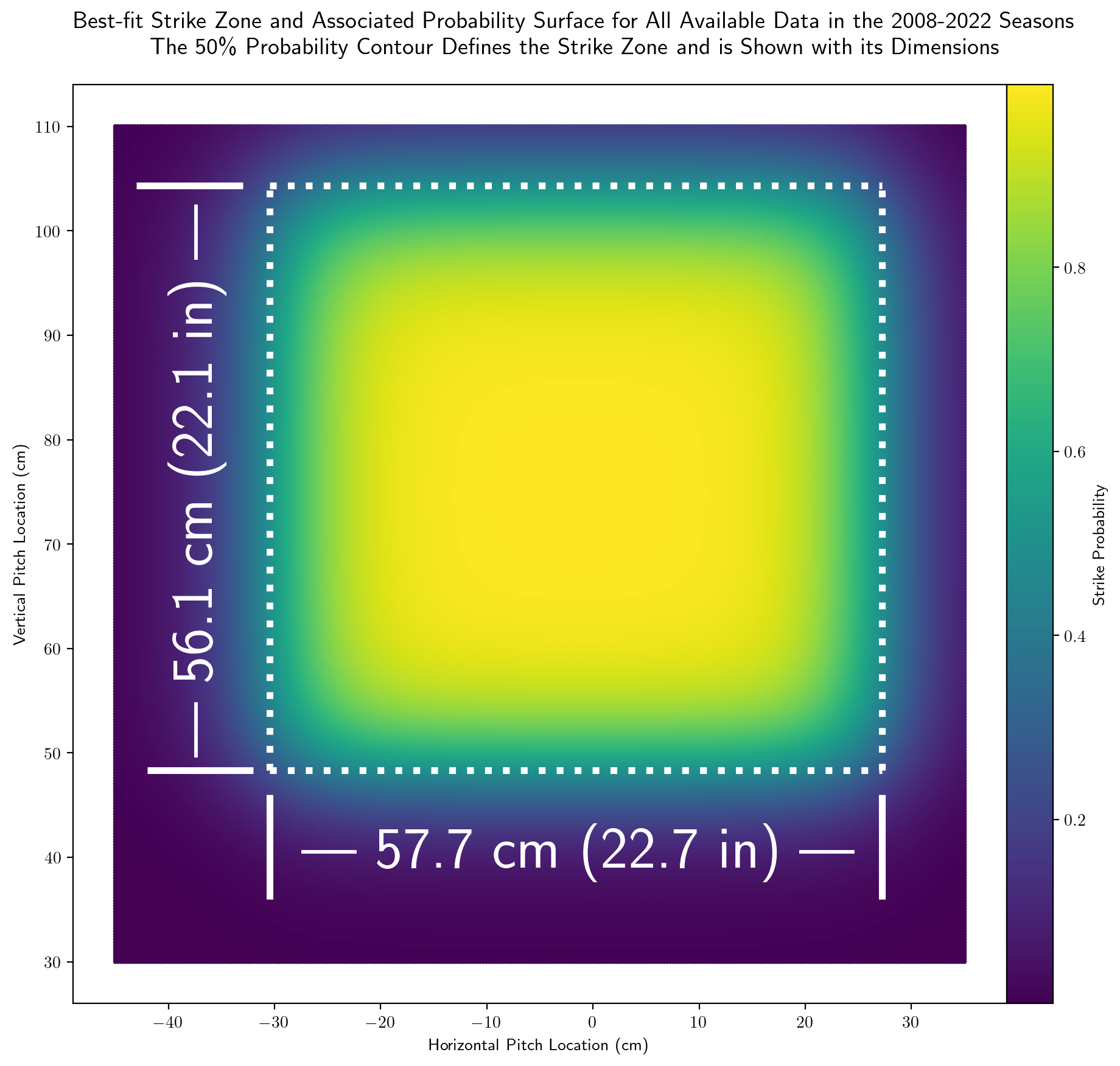 Takeaway: The results are reliable to smaller sample sizes than prior efforts, which opens up access to questions about specific matchups and changes over time.
Modeling
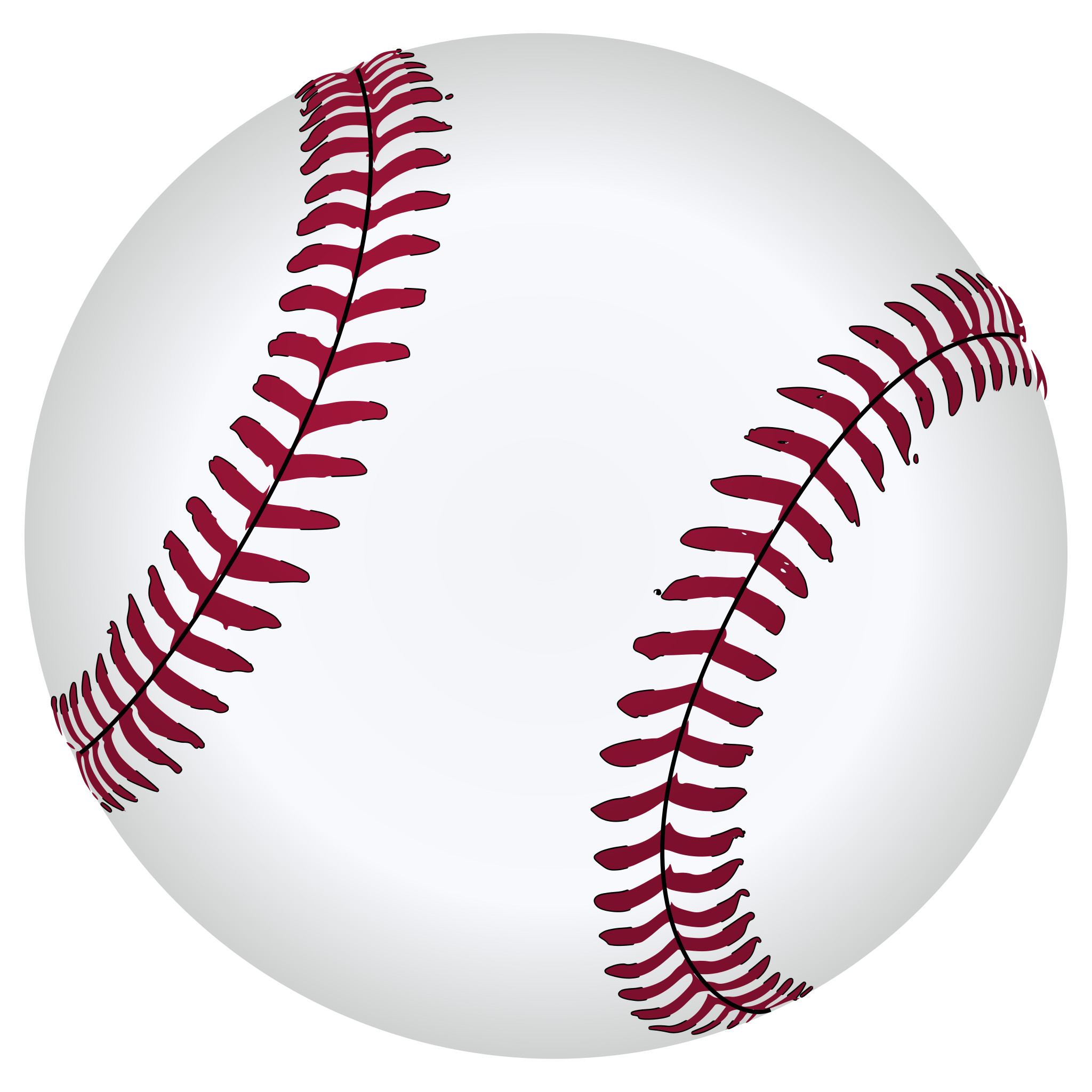 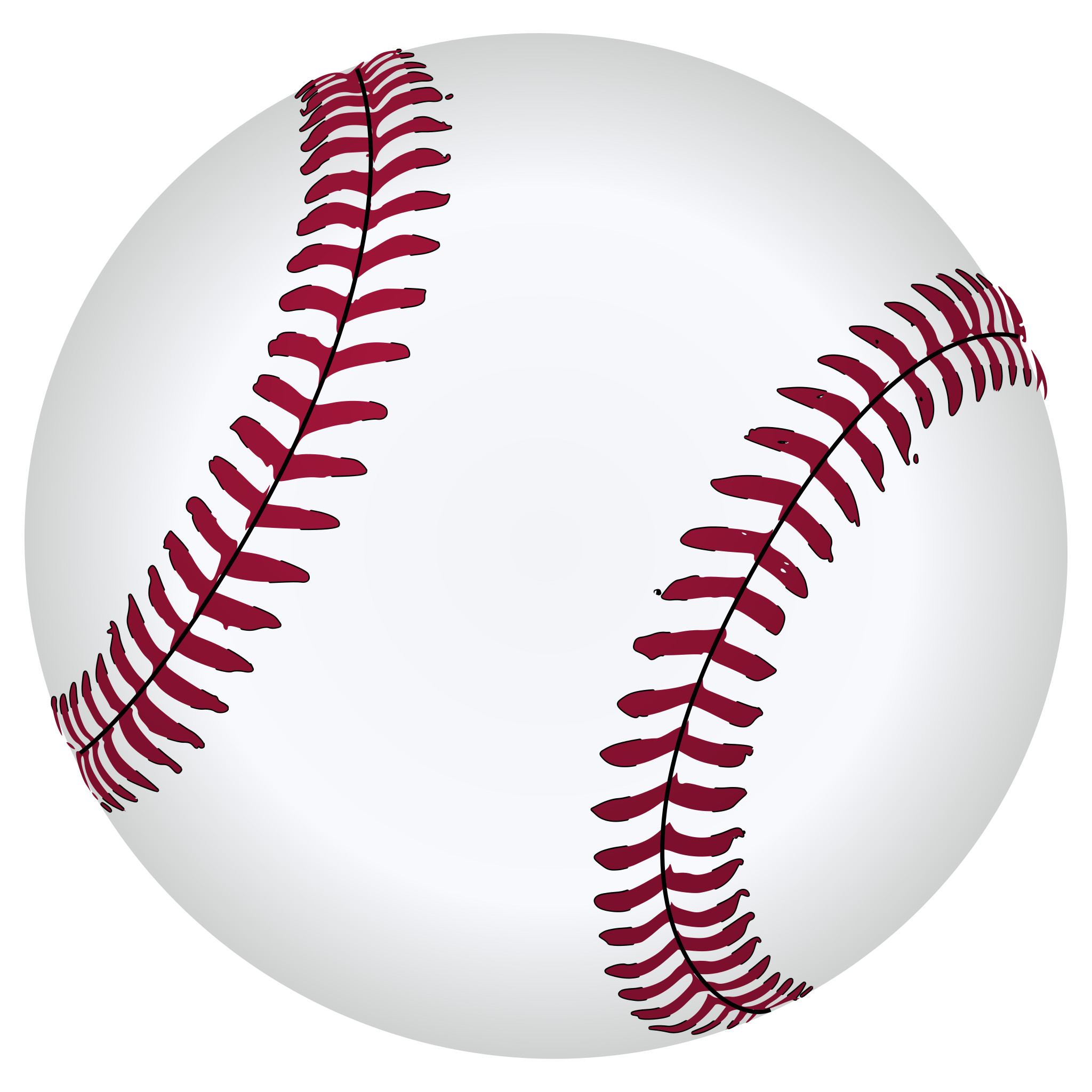 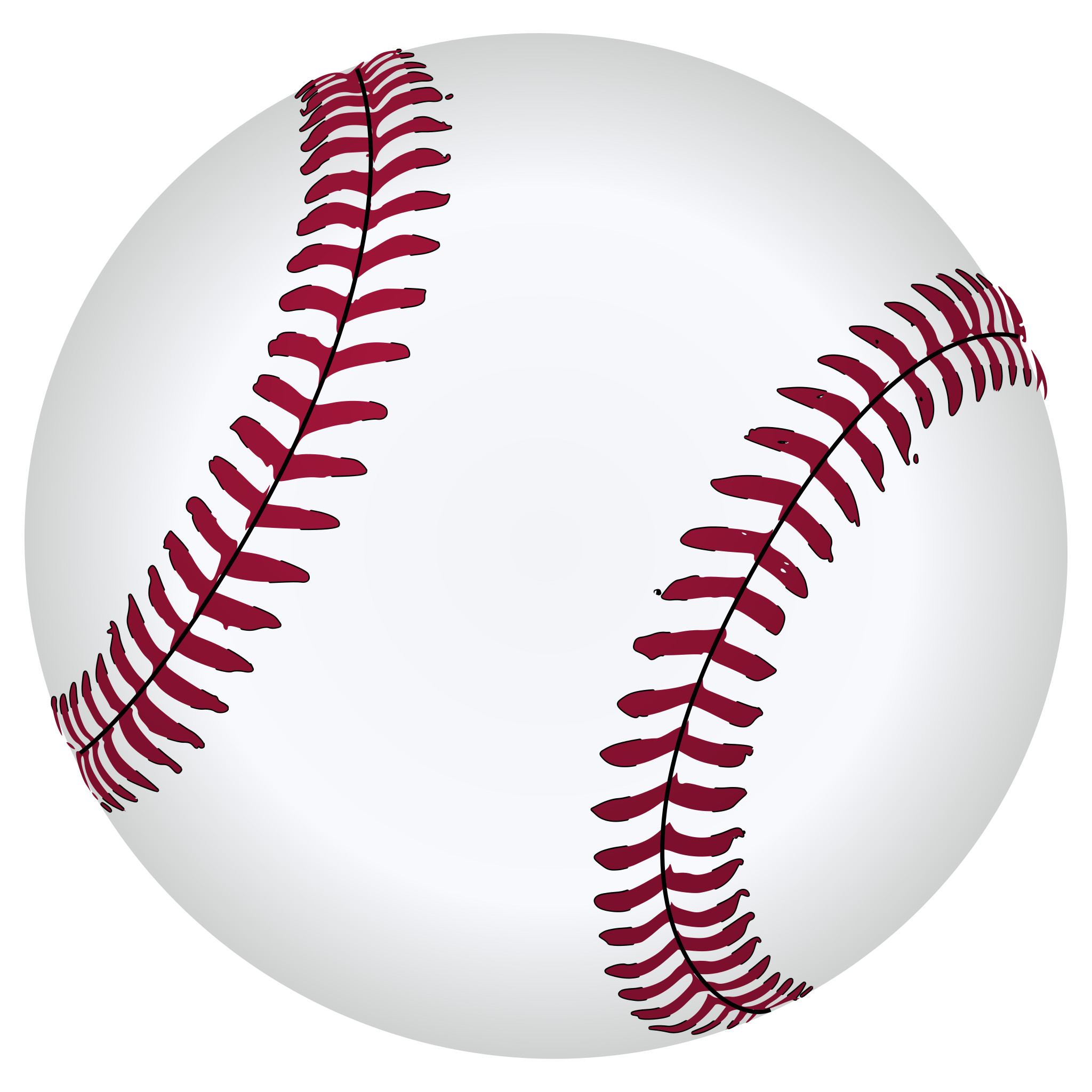 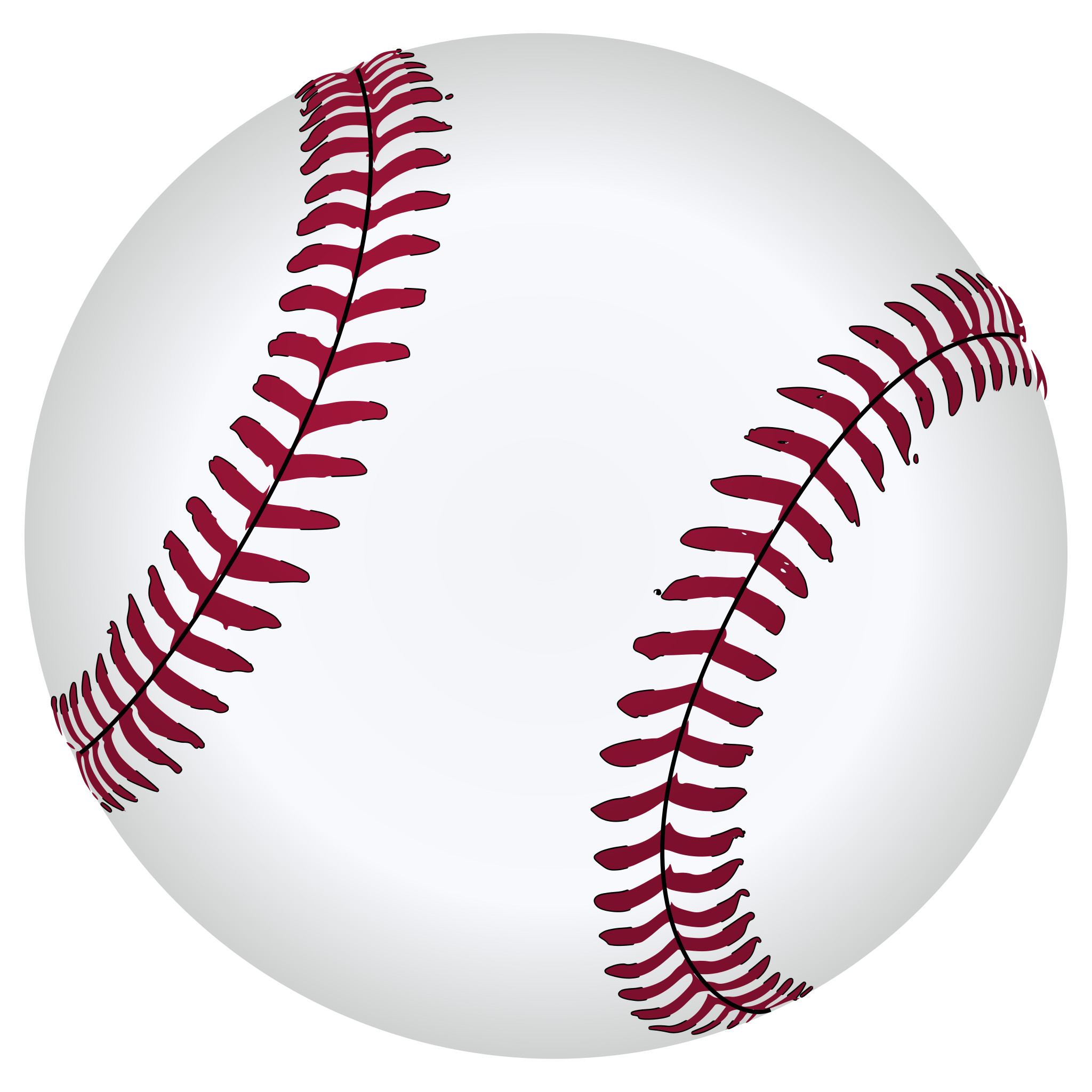 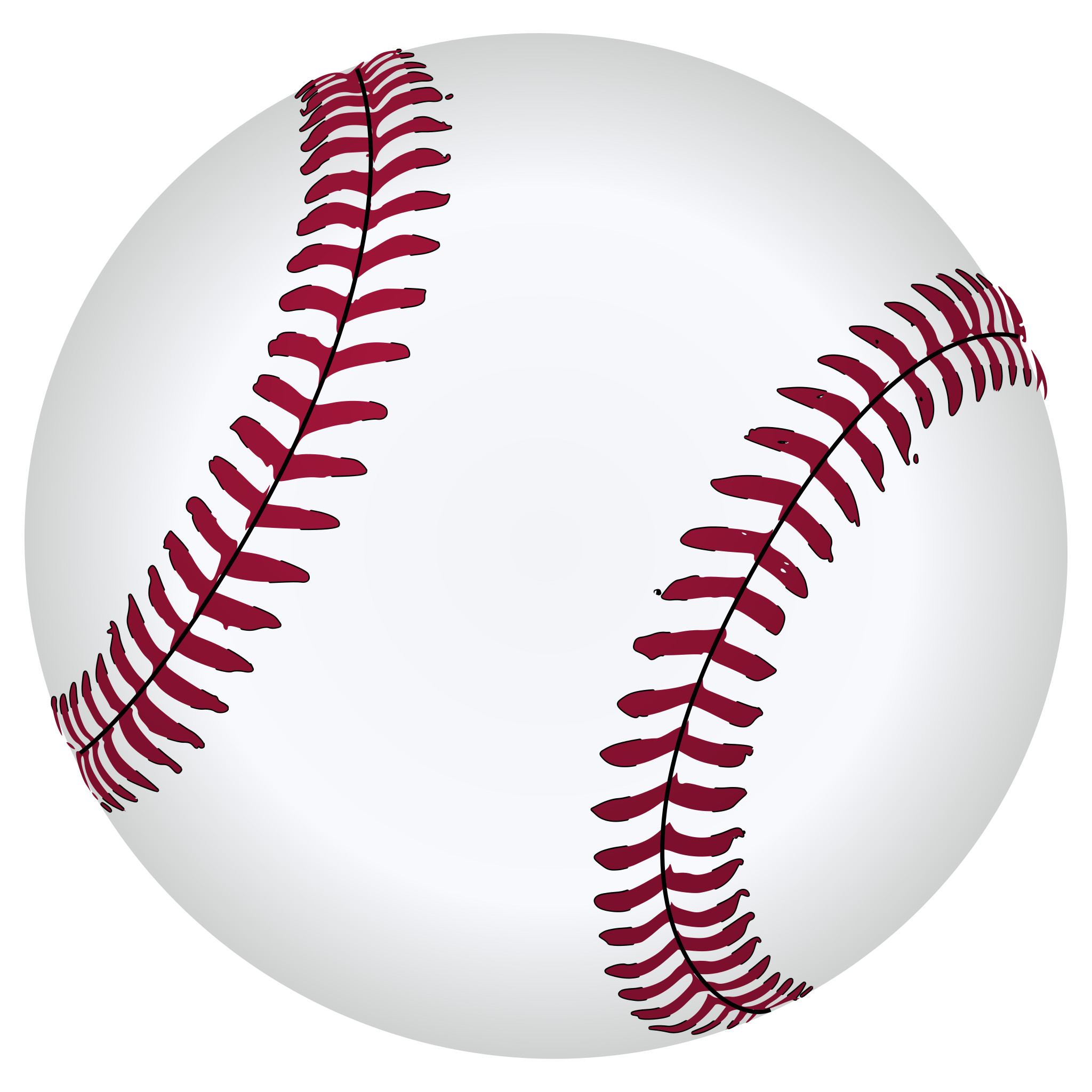 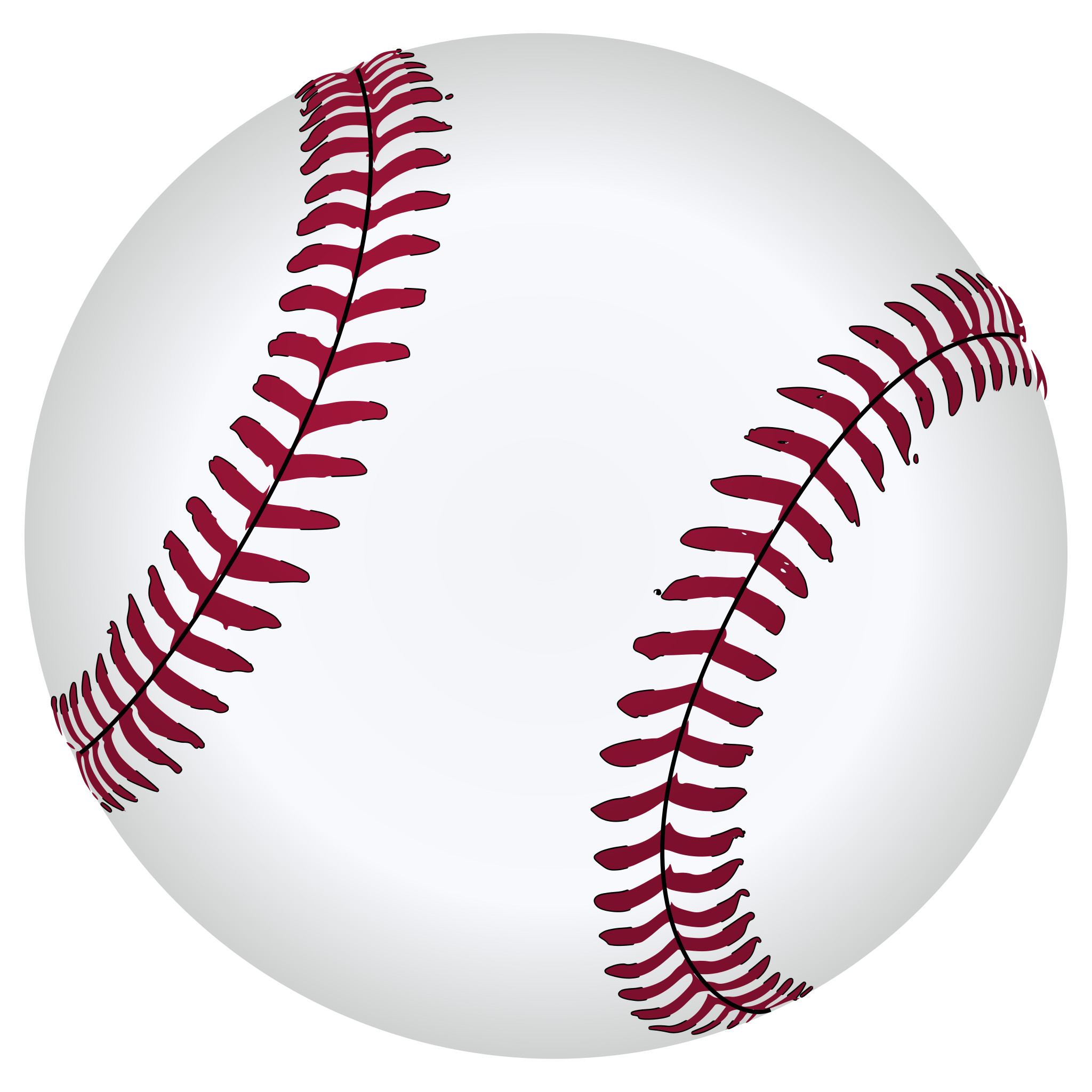 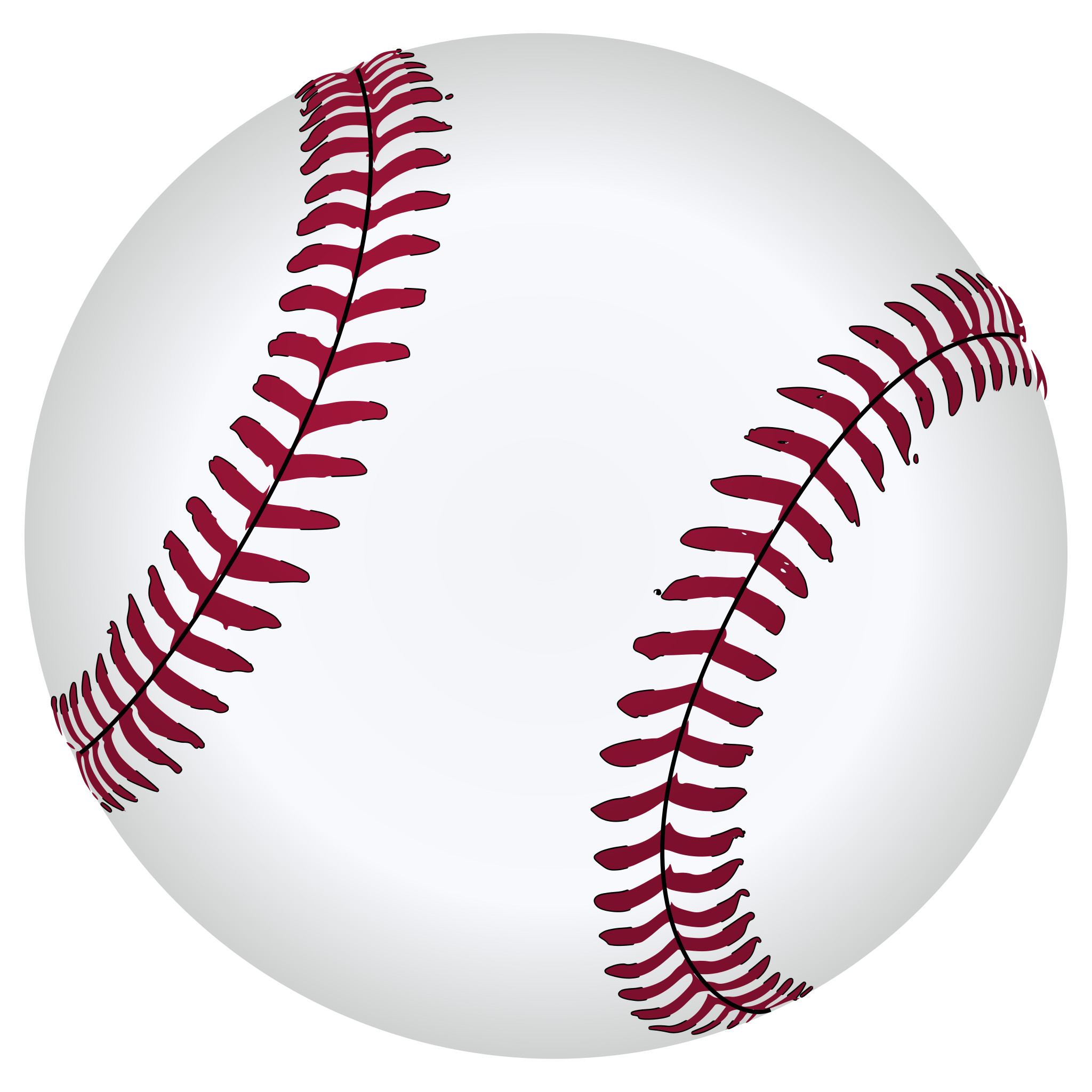 The Lefty Strike
The Presence of the Shift is Uniform across the Umpire Corps
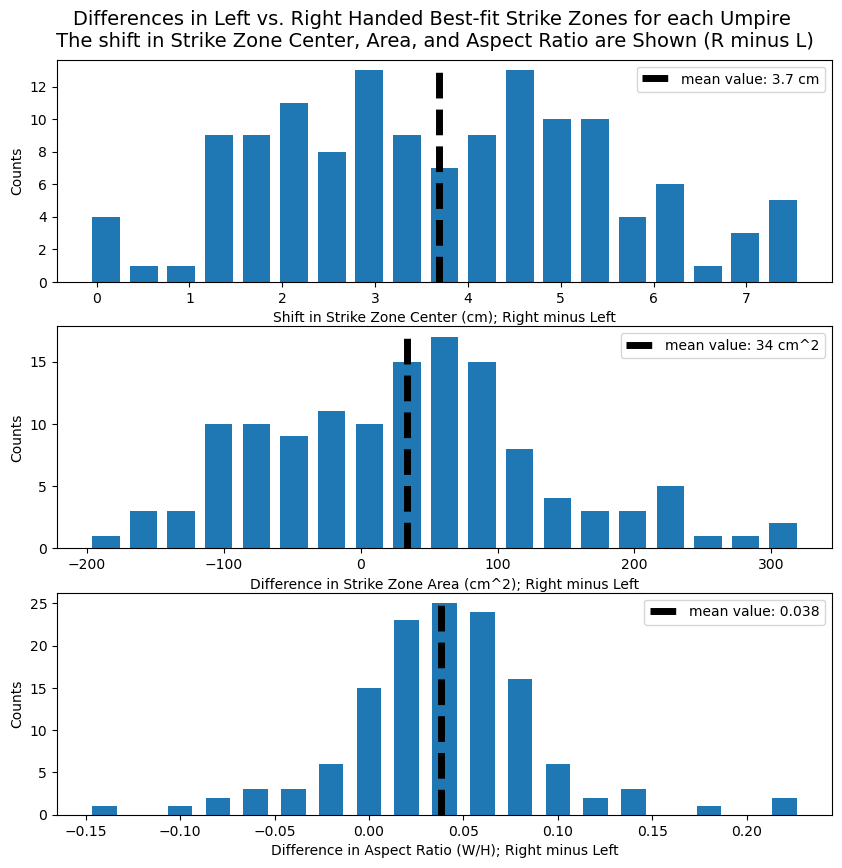 [Top] The shift in the strike zone for left-handed batters holds true across the umpire corps, with the shift measuring between 1 and 7 cm off-center.
[Middle] Centered roughly on zero, the histogram shows the area of umpires’ strike zones generally does not shift between right- and left-handed batters.
[Bottom] We see a clear difference in the aspect ratio, with the lefty strike zone taller and narrower than the right-handed batters’ zone.
Results
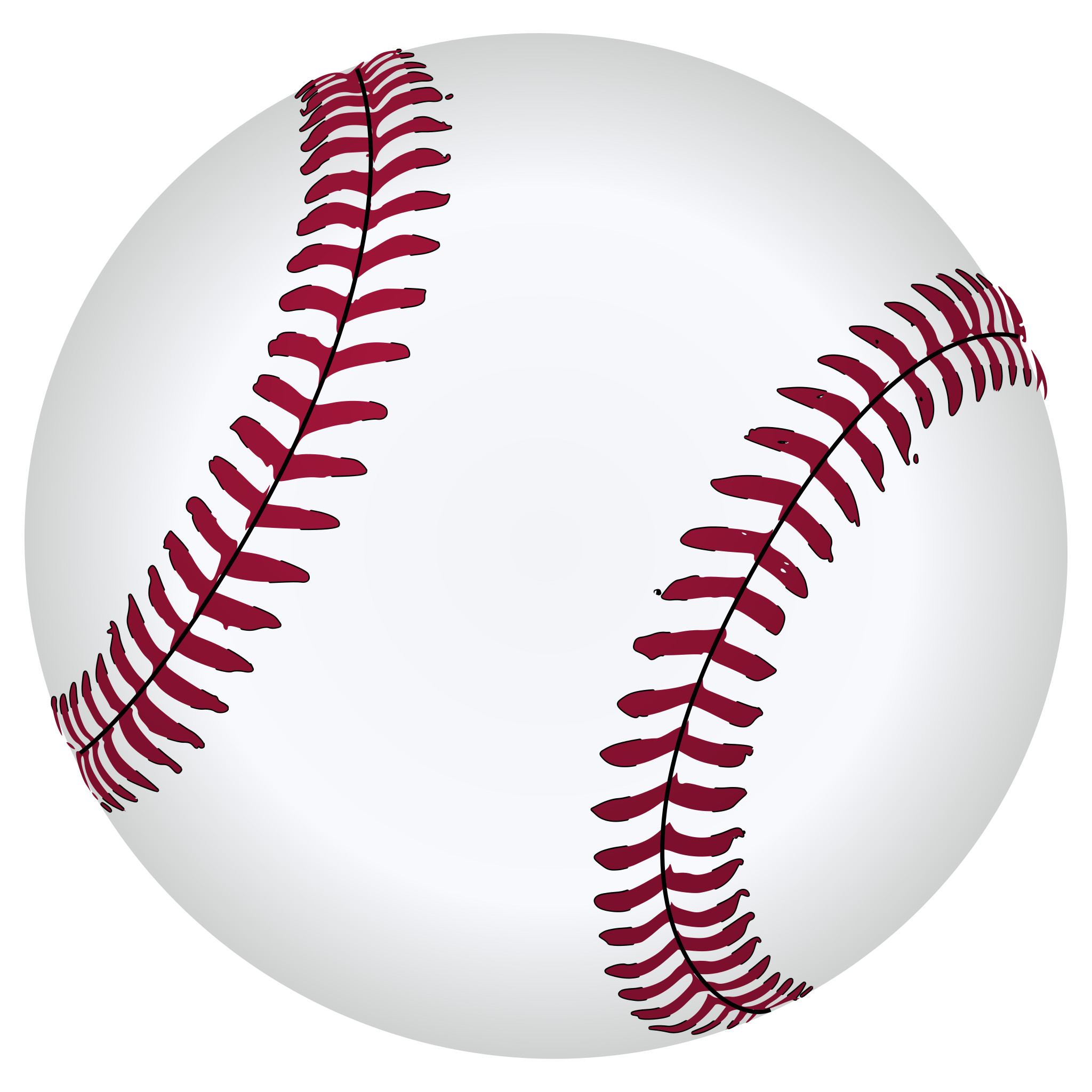 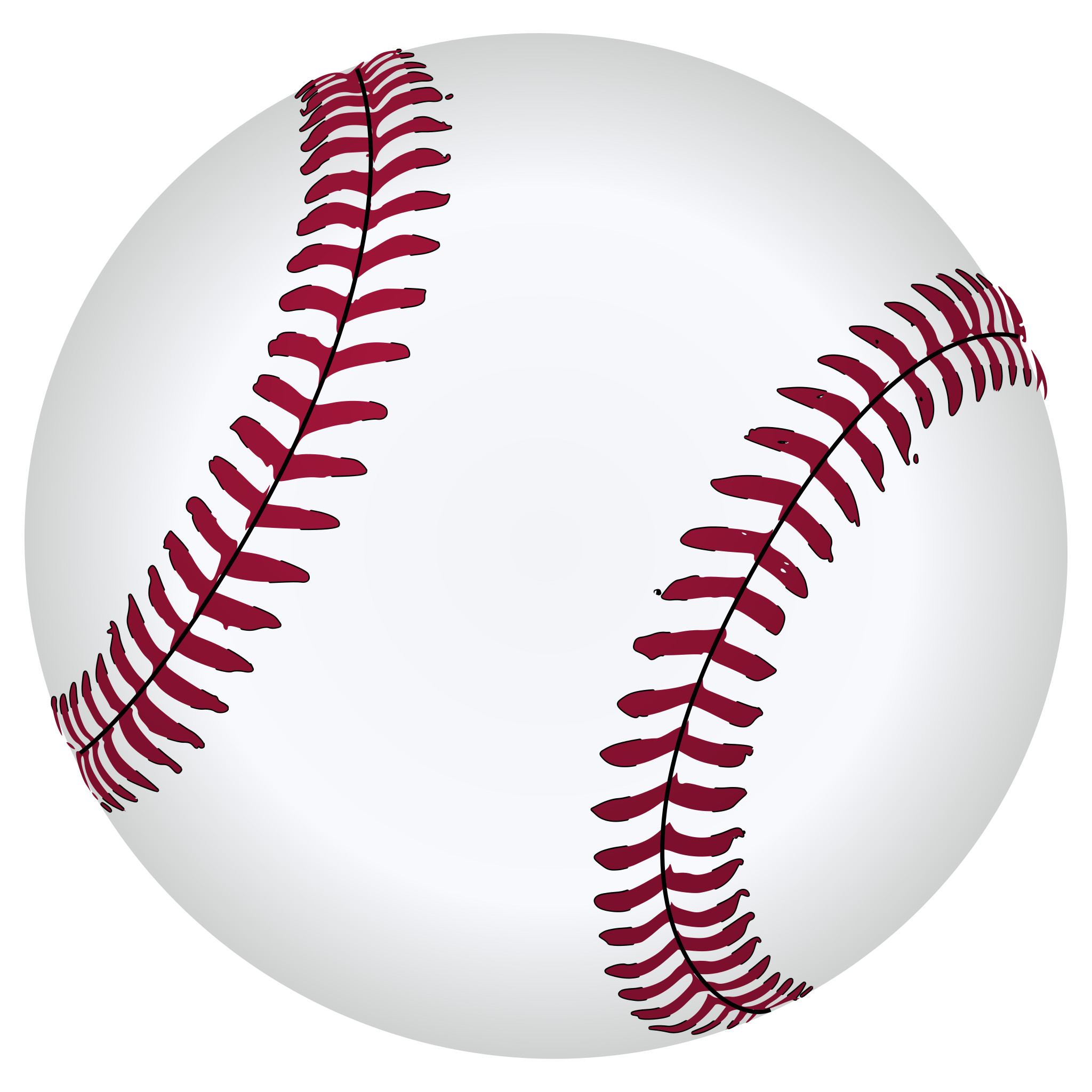 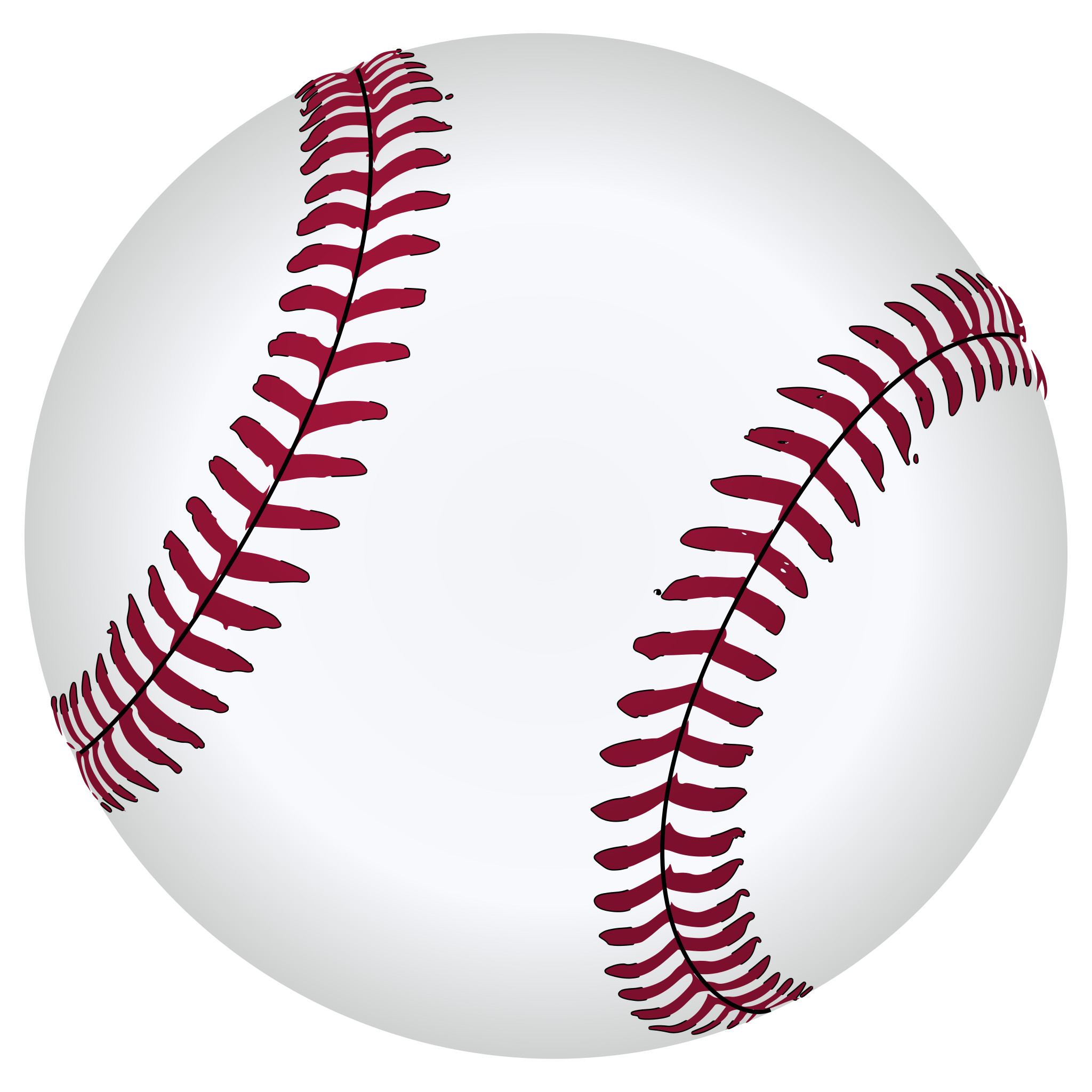 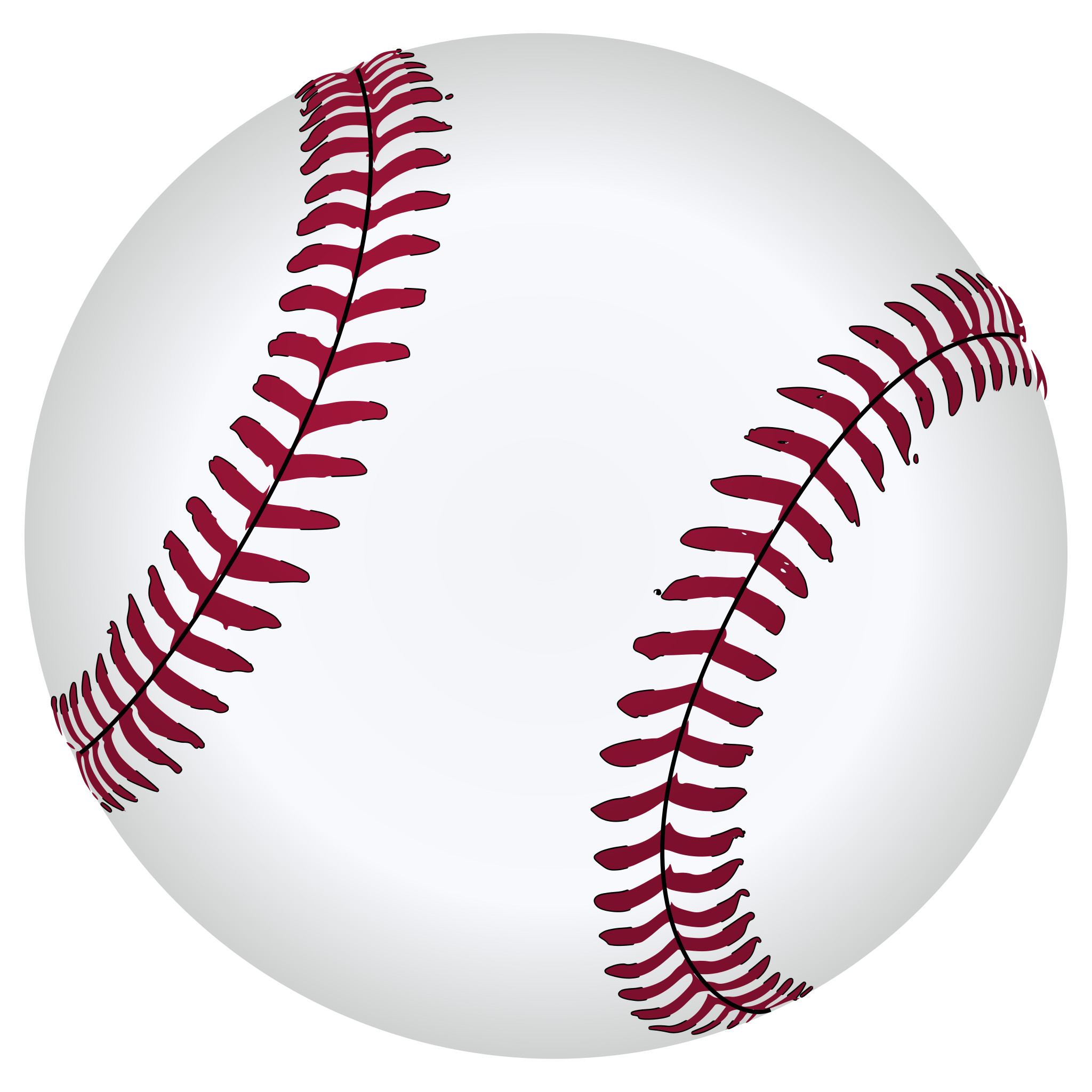 The Lefty Strike
The Lefty Shift More Pronounced for Right-Handed Pitchers
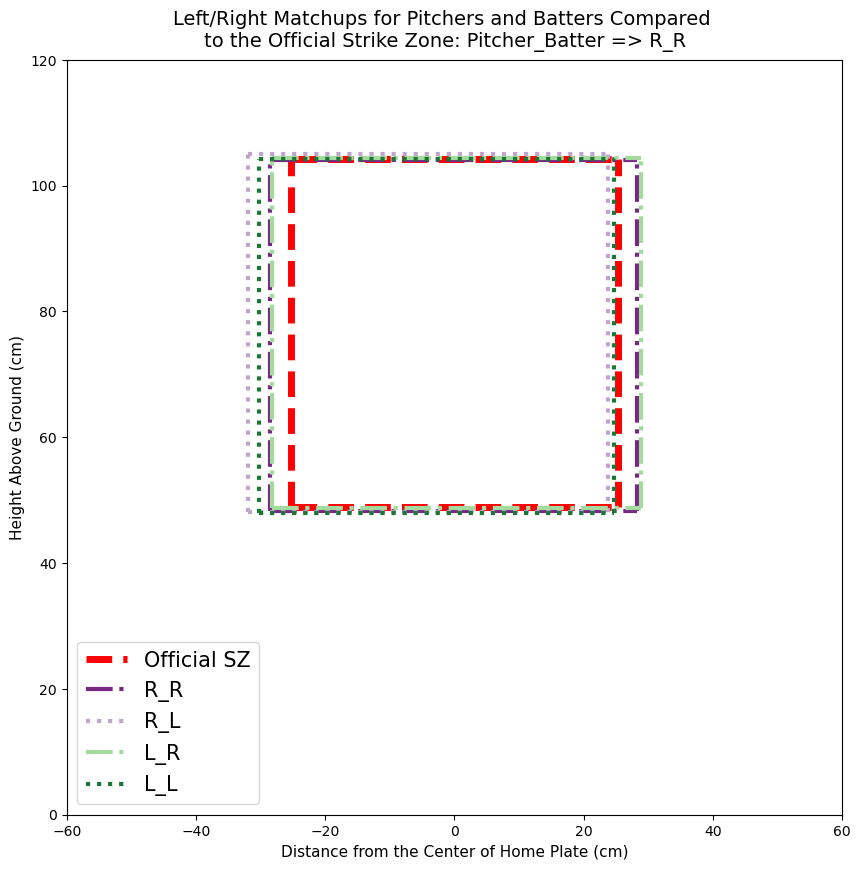 The lefty-strike is even more pronounced when there is a RHP (purple dotted rectangle). 
The magnitude of the strike zone shift between left and right-handed batters for right-handed pitchers (purple) is roughly double the shift for left-handed pitchers (green).
Results
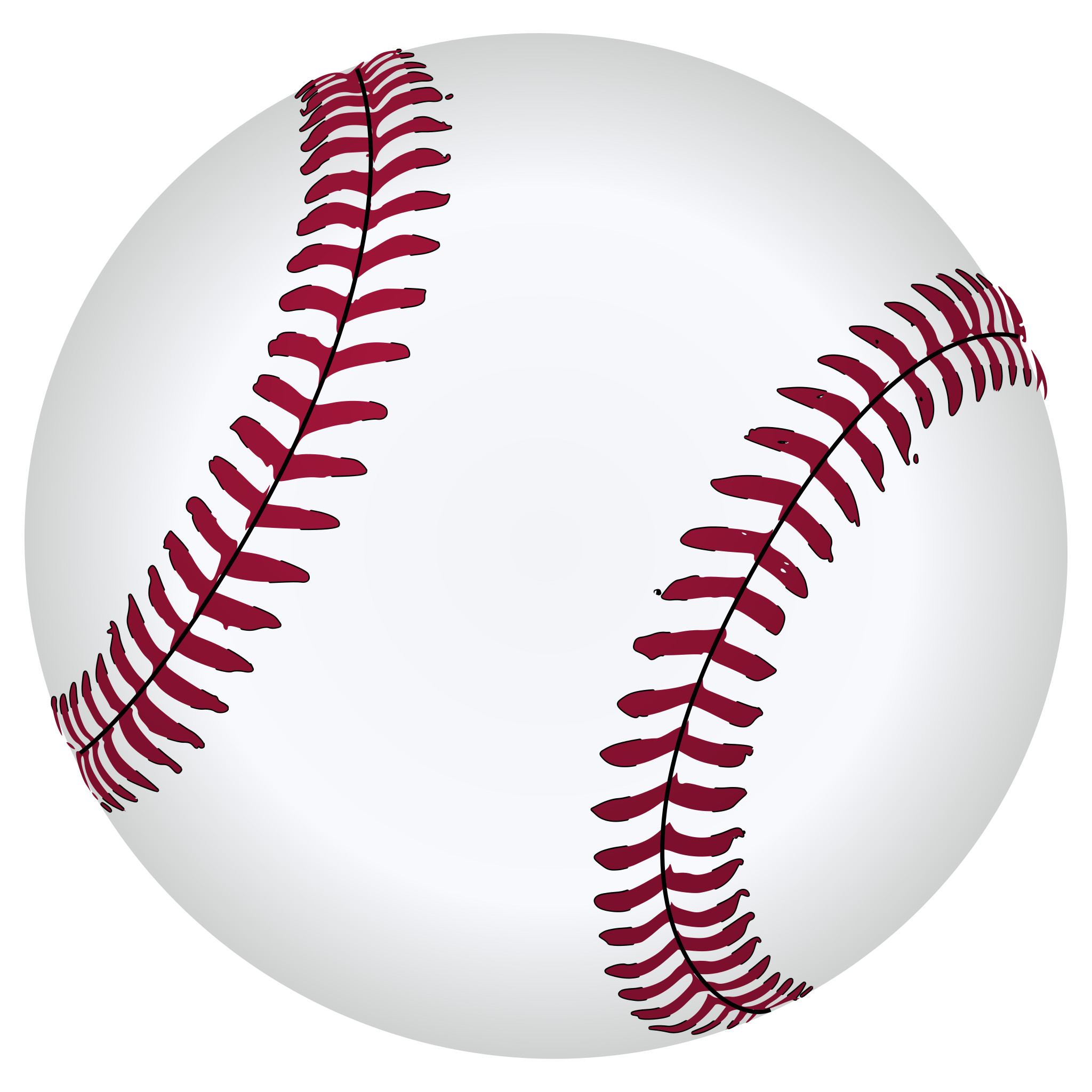 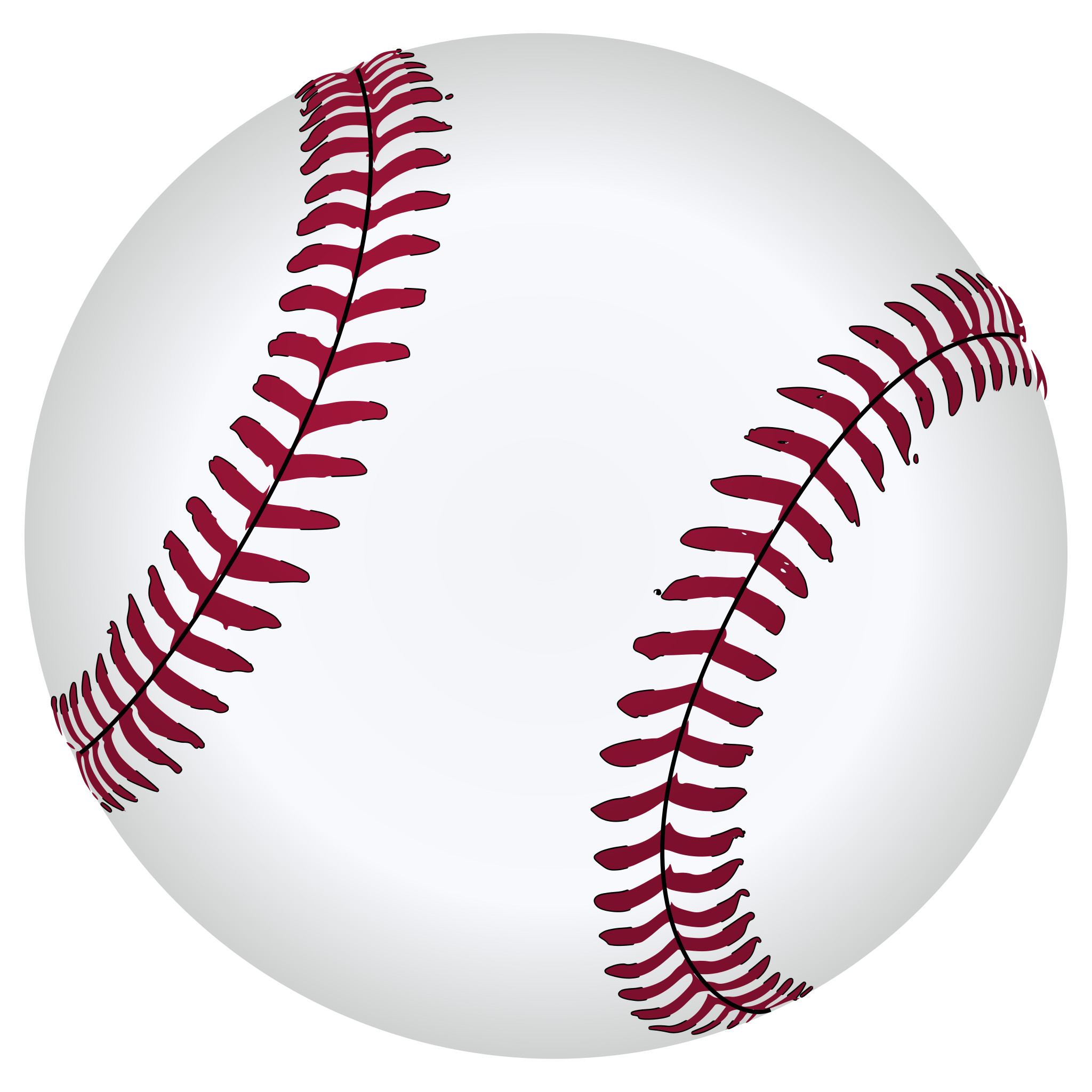 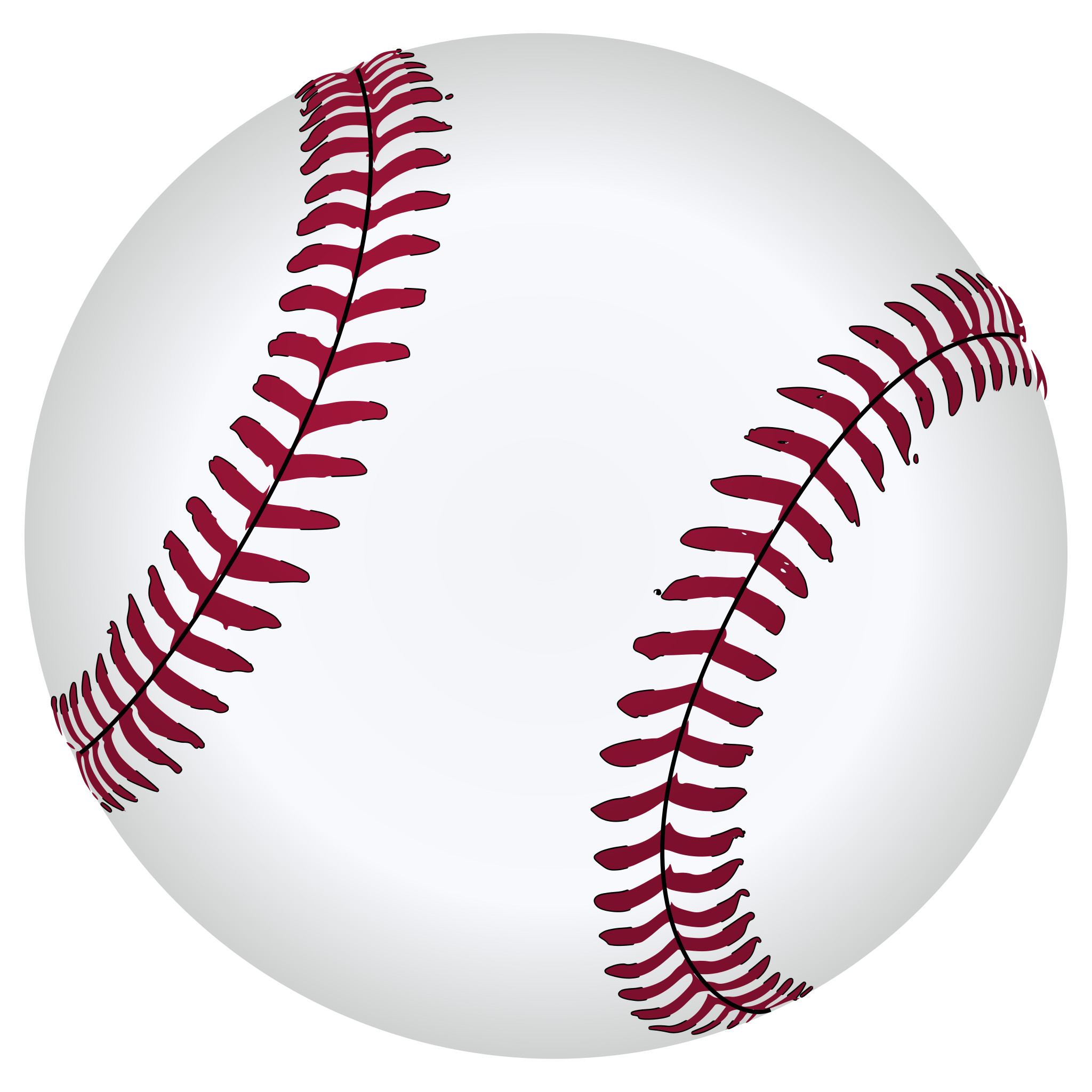 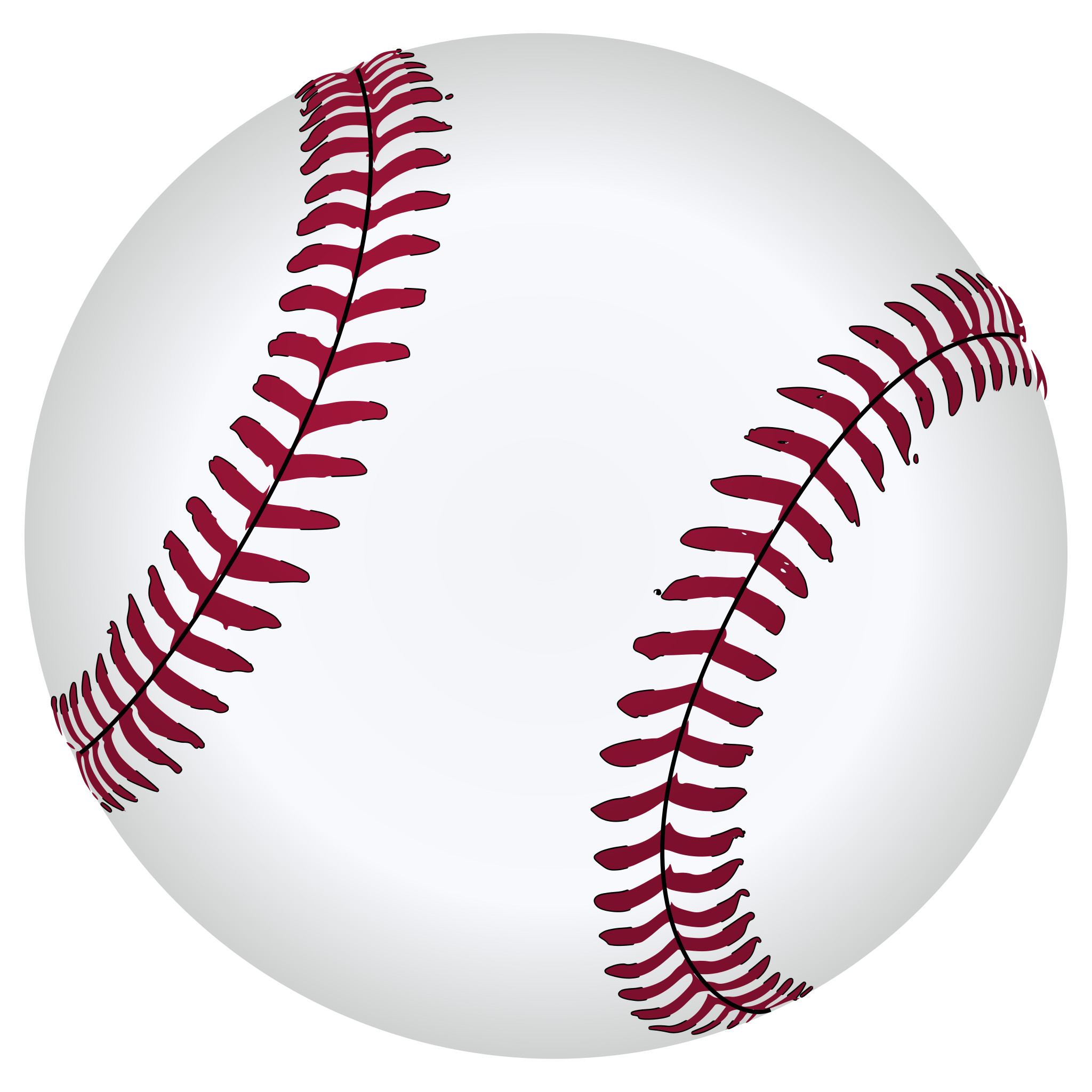 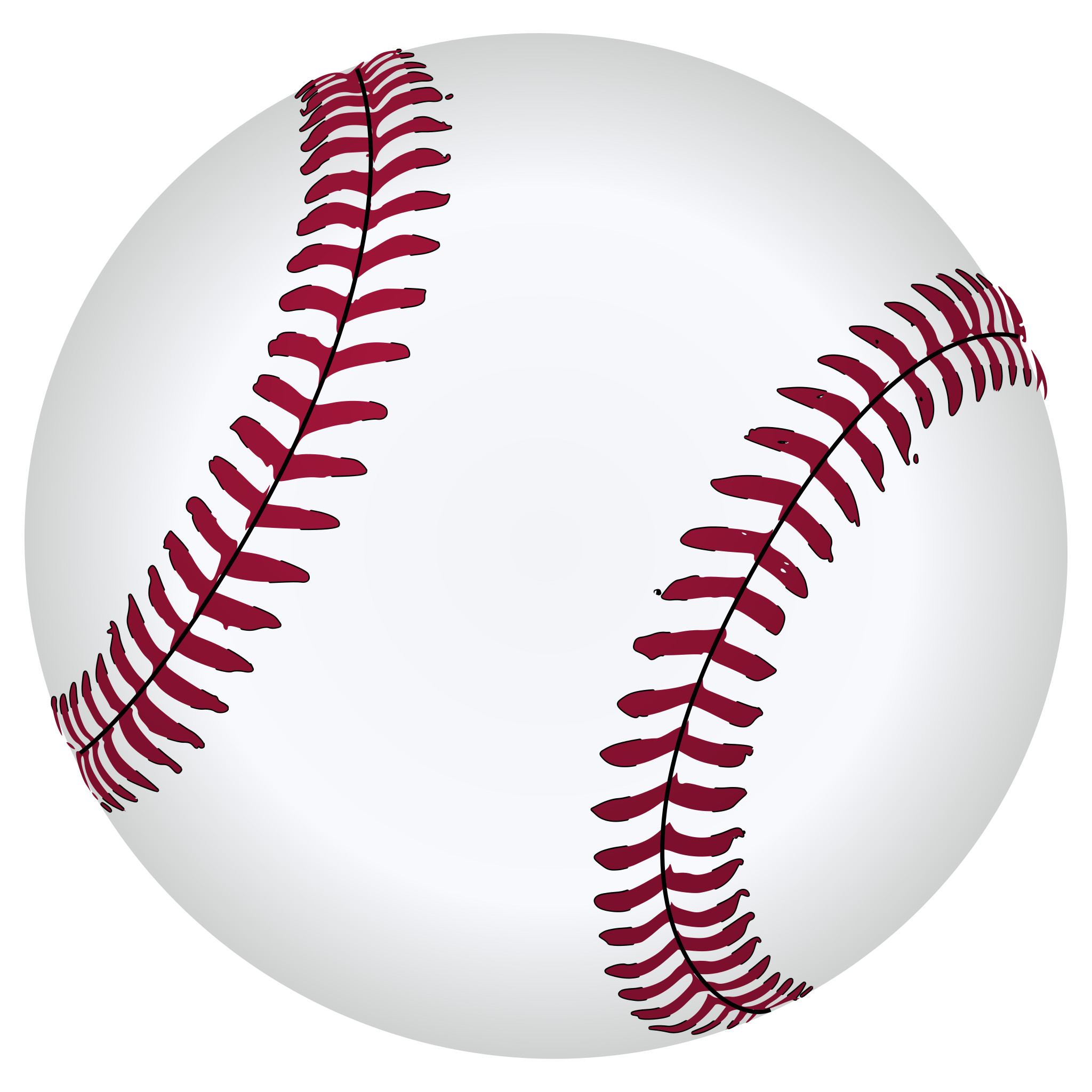 Seasonal Shifts
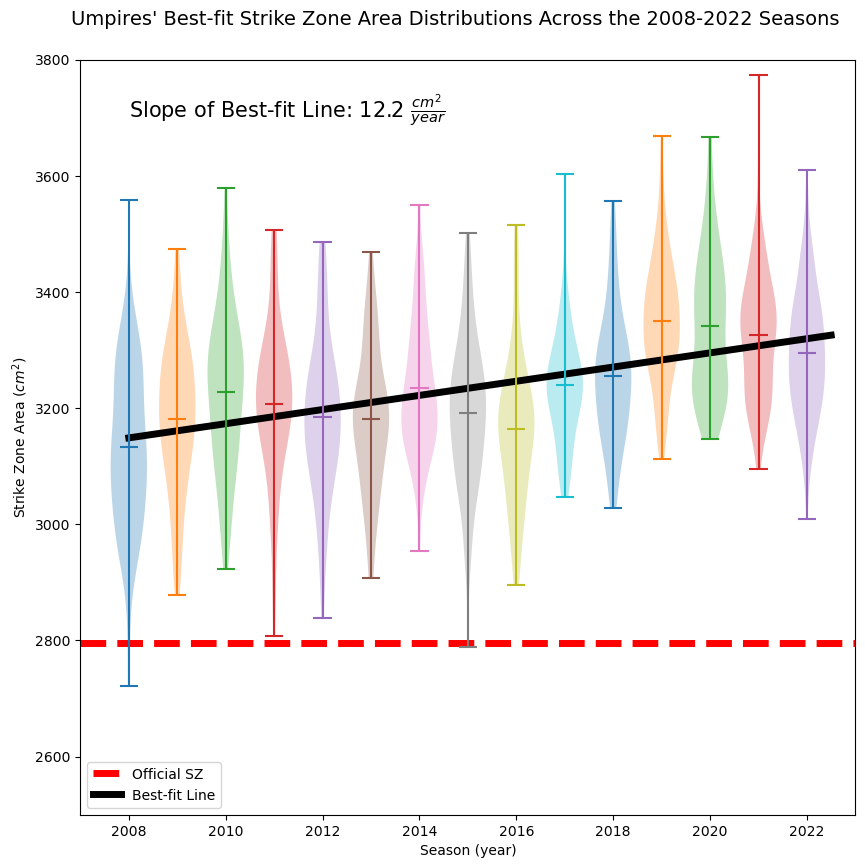 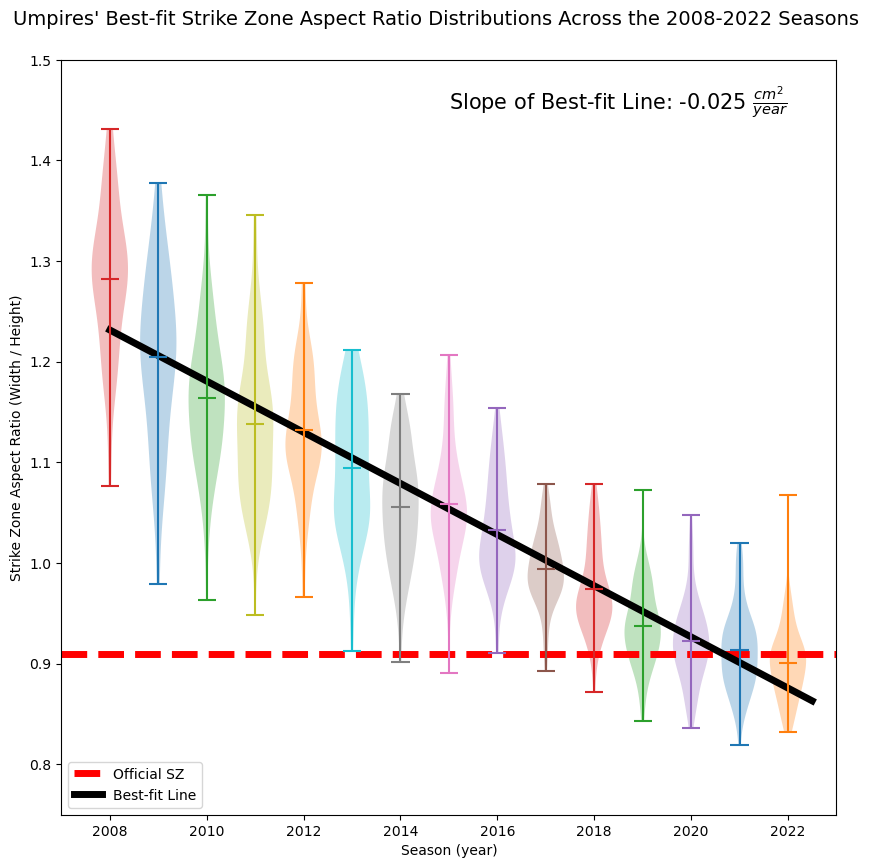 Takeaway: The area of the strike zone has increased gradually since the 2008 season.
Takeaway: The strike zone has become 
narrower and taller since the 2008 season.
Results
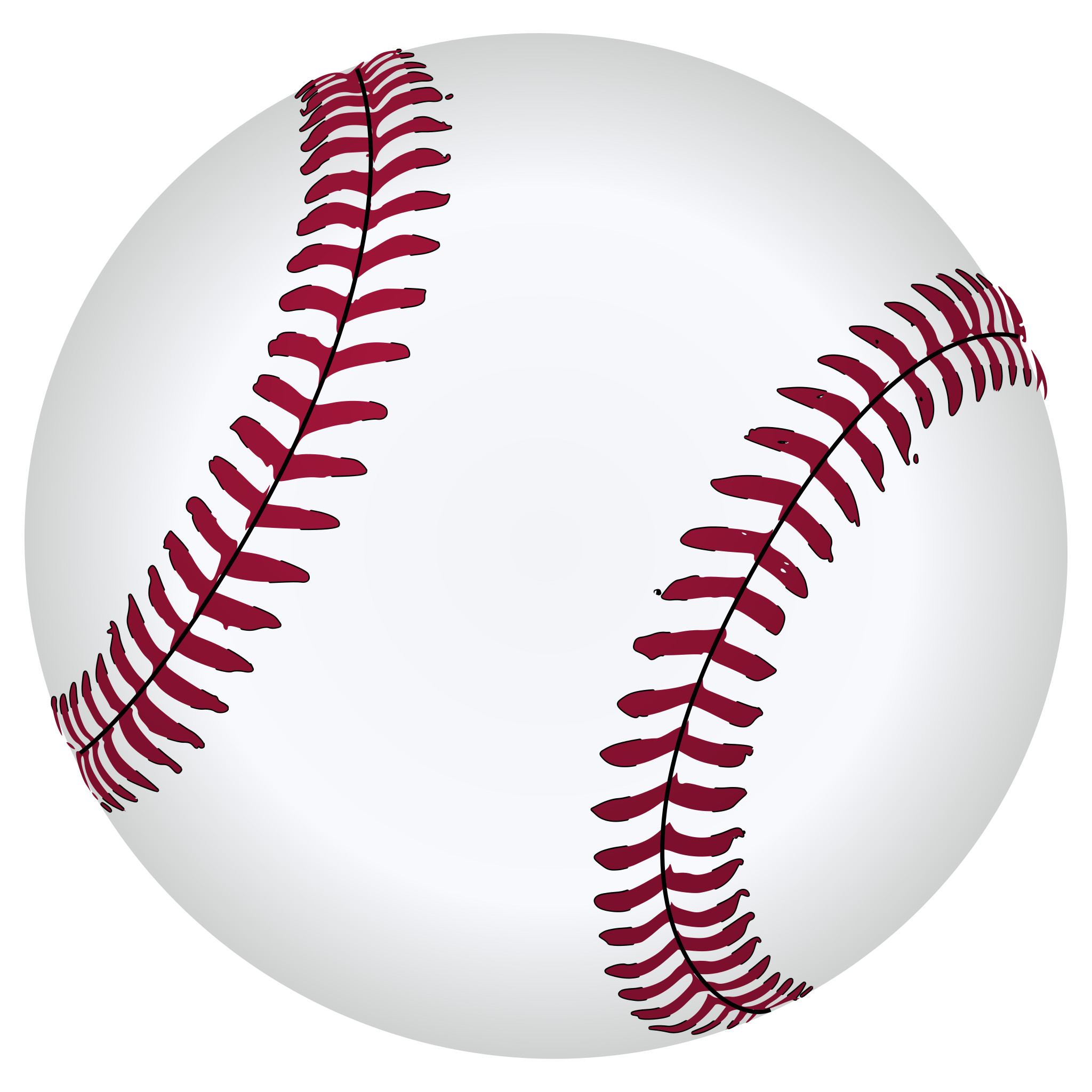 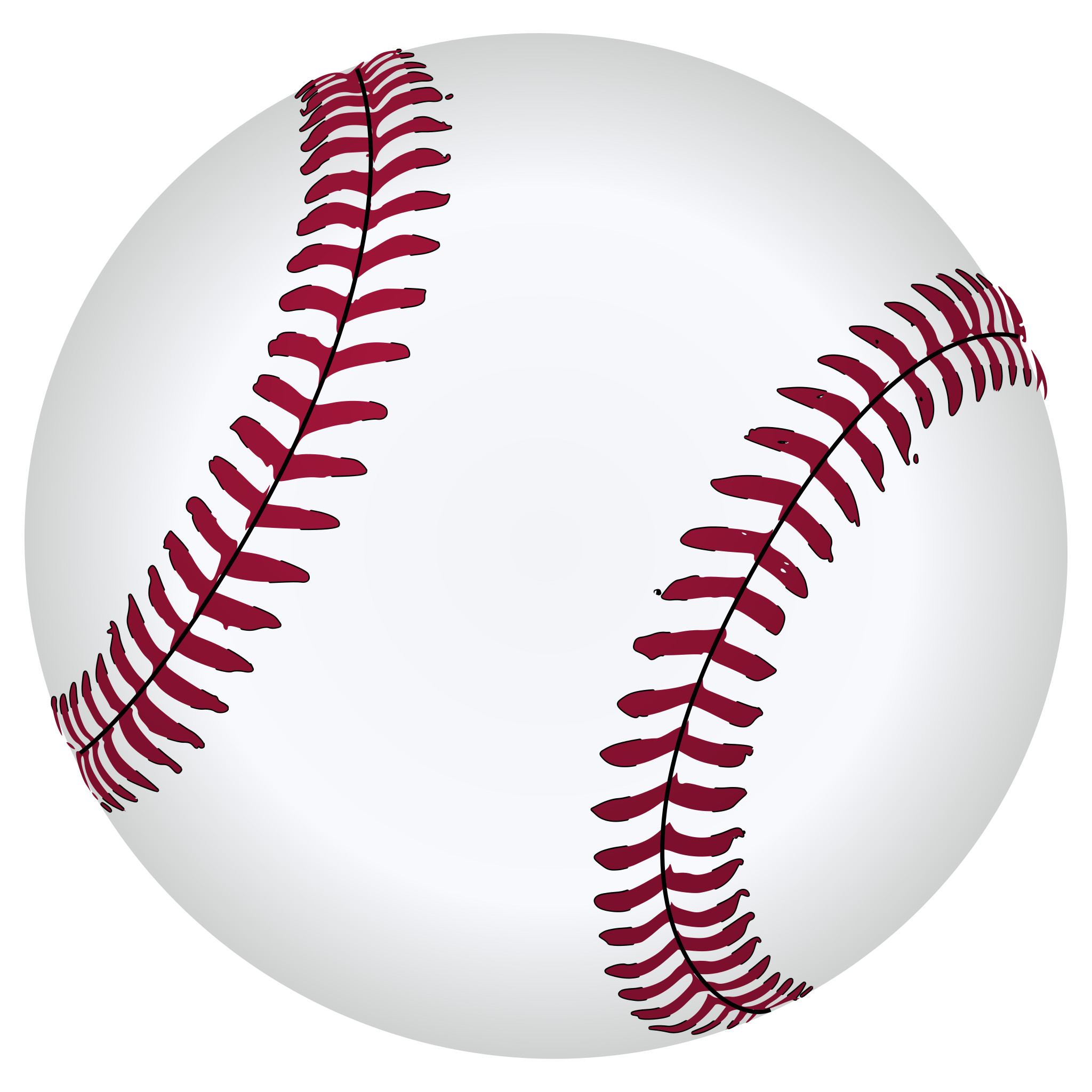 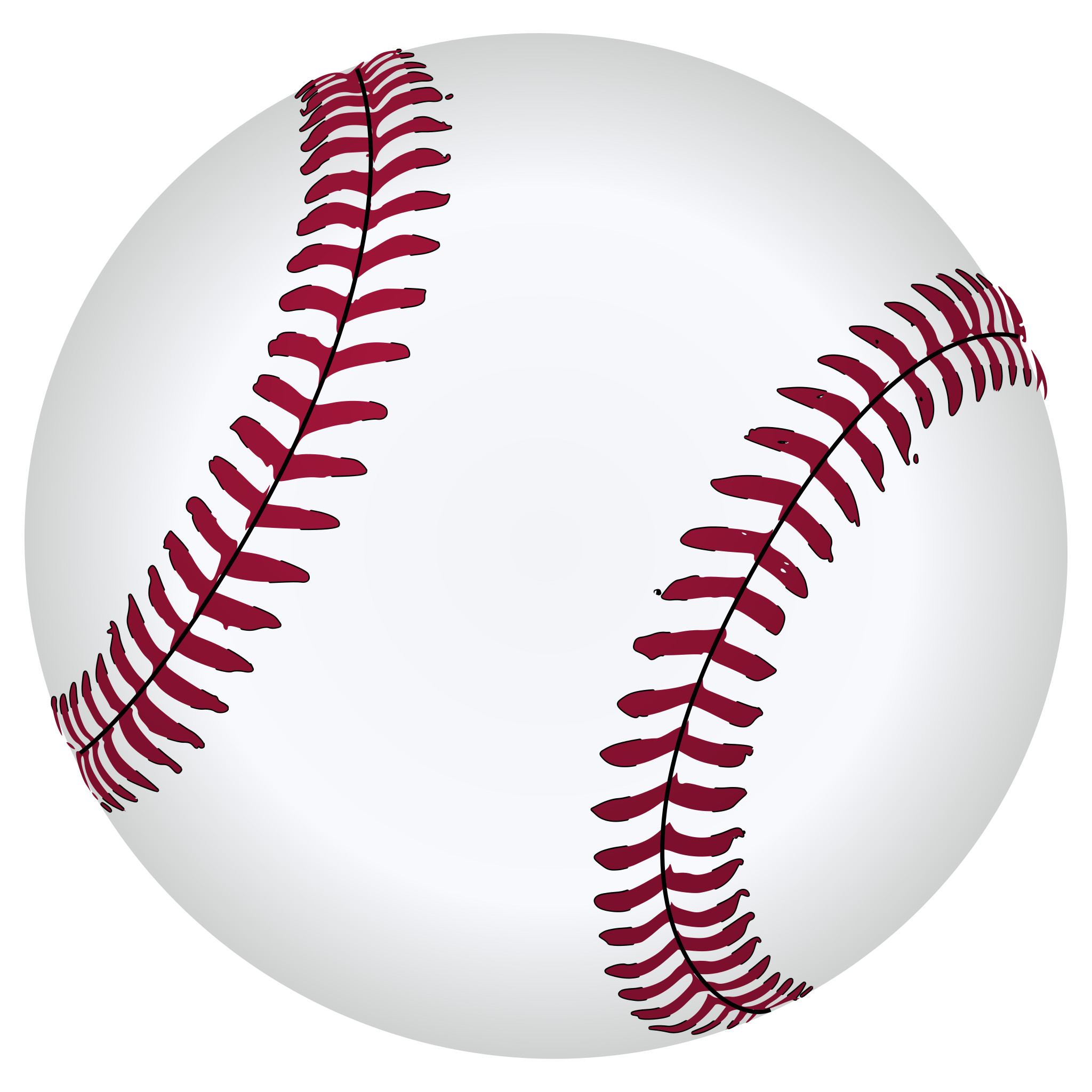 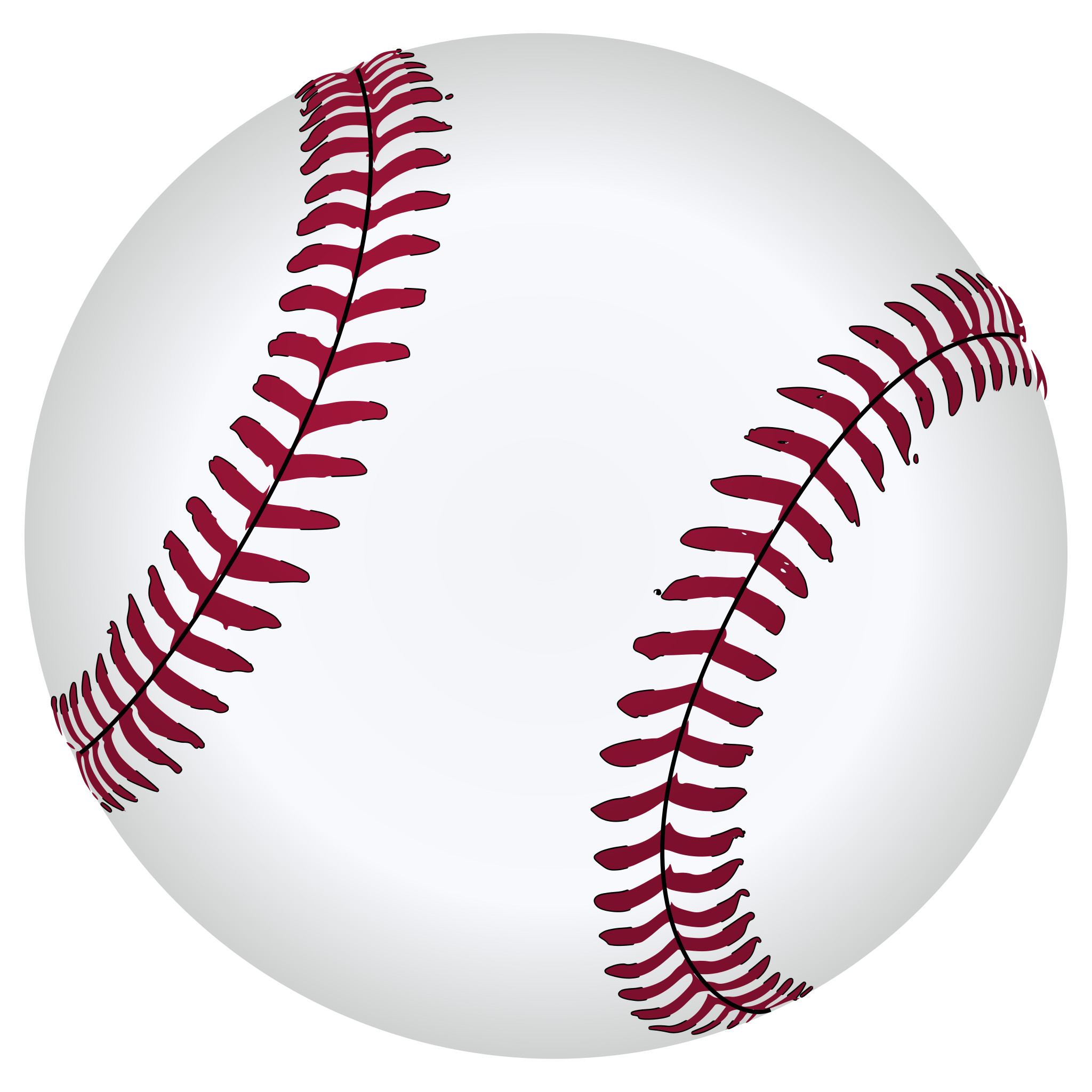 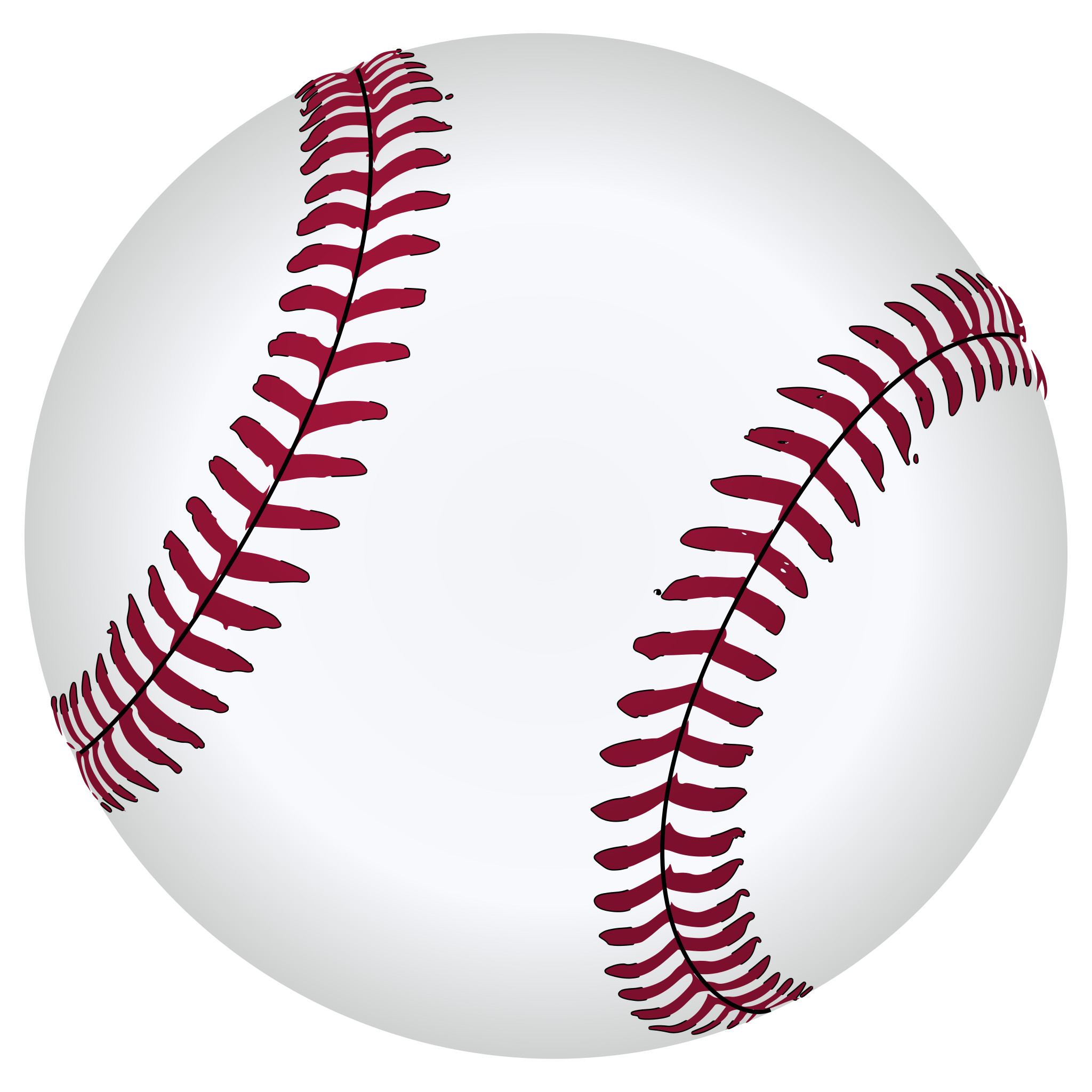 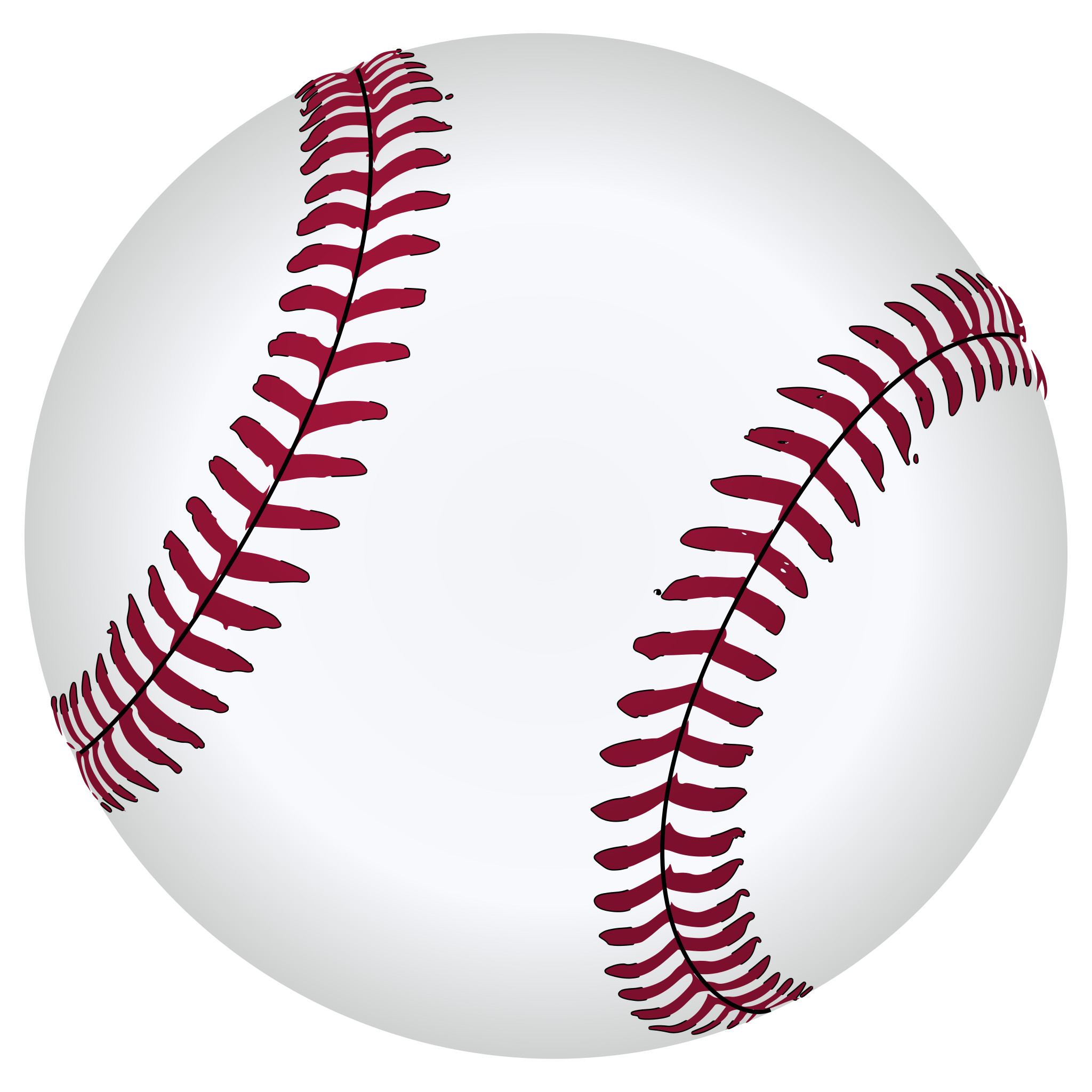 Around the League: Umpire Accuracy
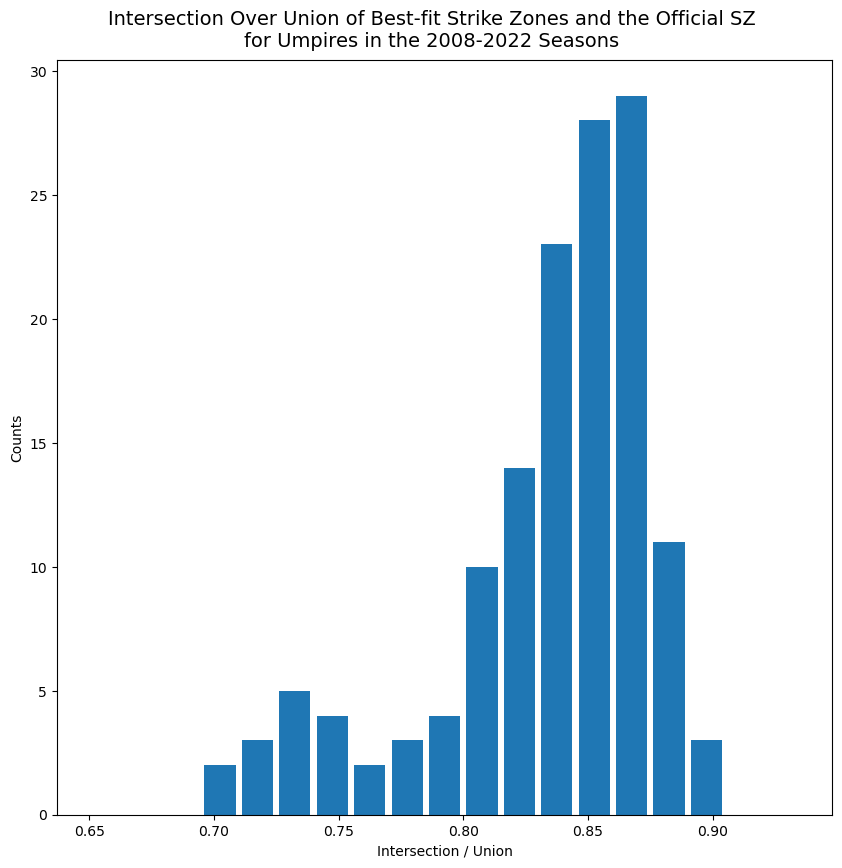 Angel Hernandez
Area of Intersection
IoU =
Area of Union
Joe West
Bill Miller
The IoU ratio for the umpire corps ranges from 0.70 to 0.90, with the majority of umpires clustering around the 0.85 mark.
Carlos Torres
Wally Bell
Discussion
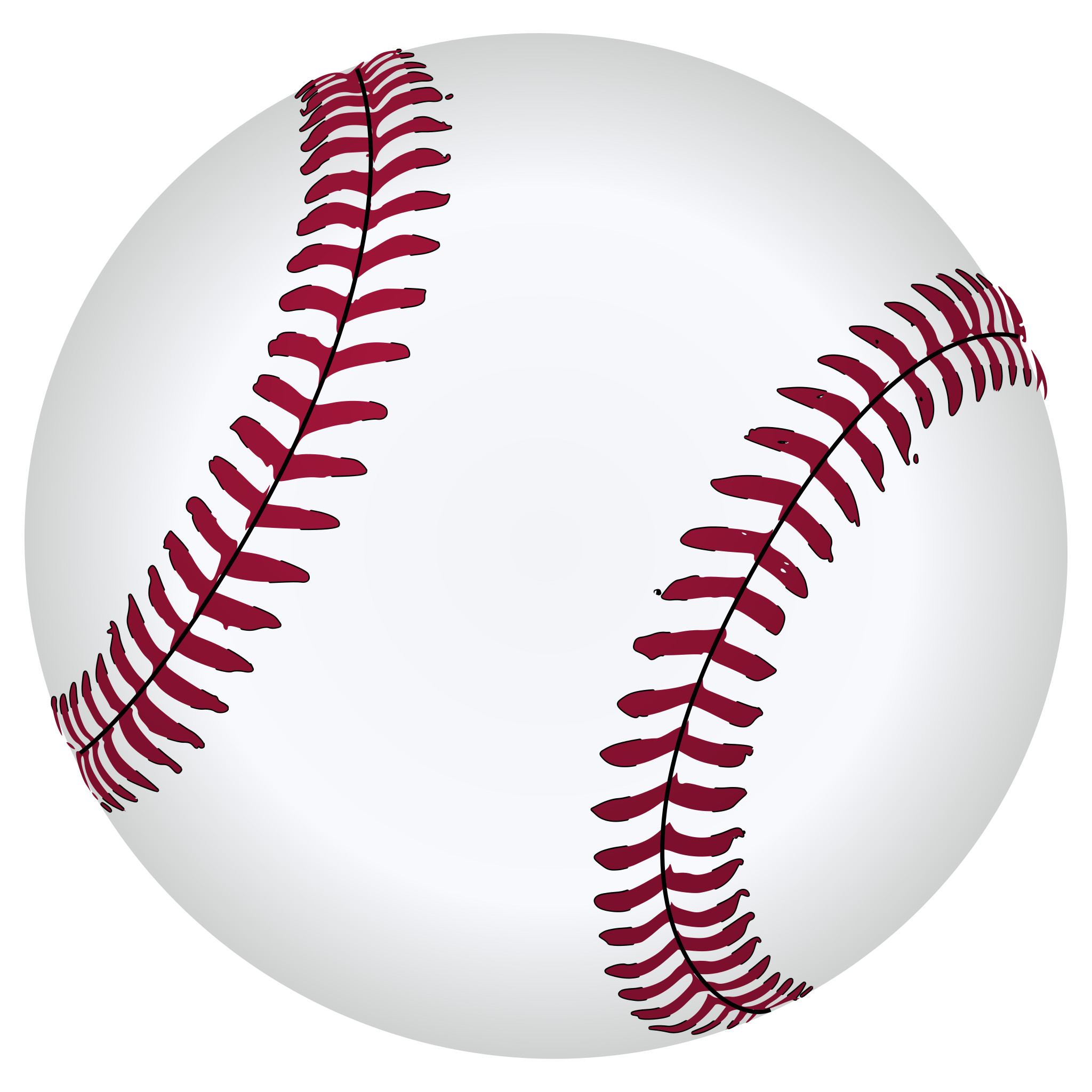 Around the League: Elite Pitchers
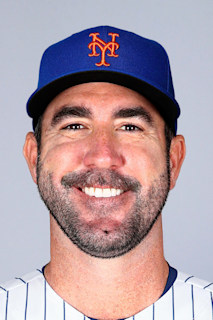 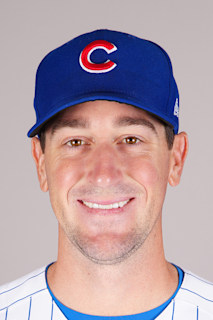 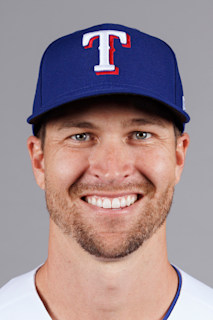 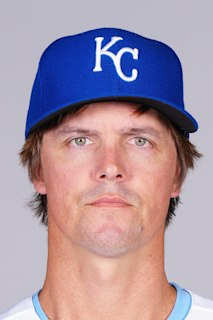 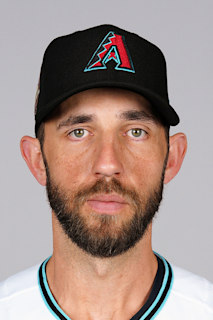 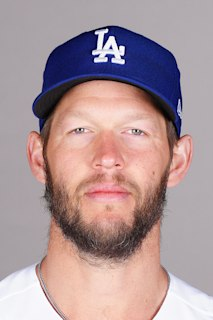 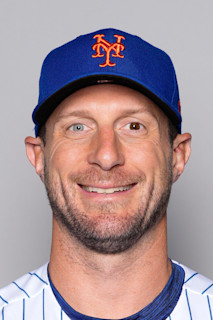 Strike Zone Area (cm2)
3,200
3,400
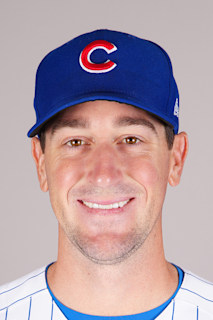 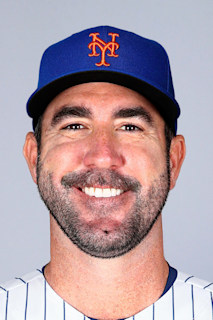 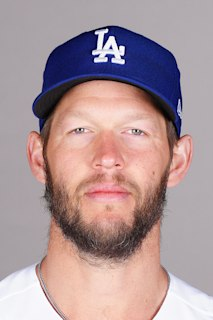 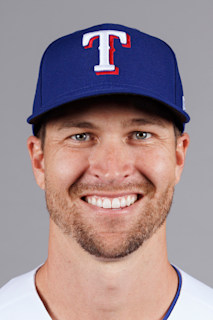 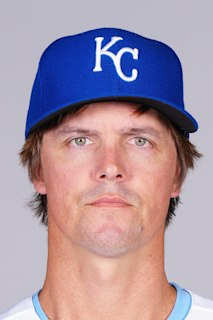 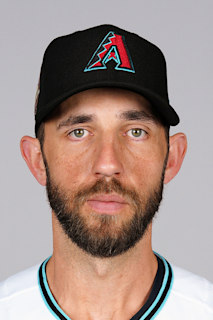 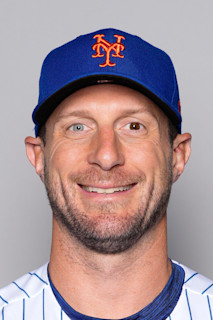 Strike Zone Aspect Ratio (w/h)
1.10
0.95
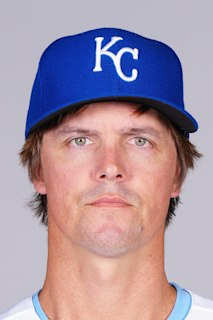 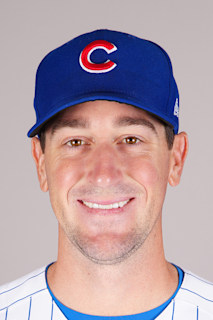 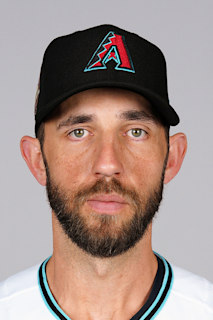 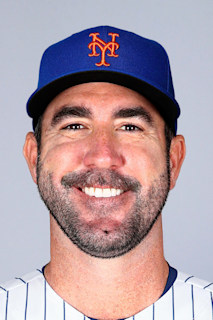 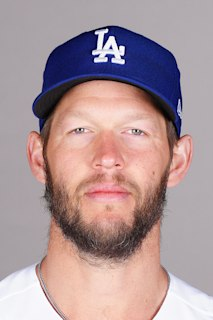 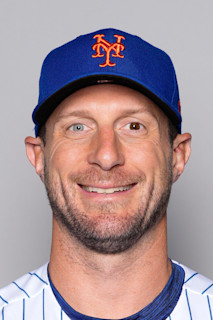 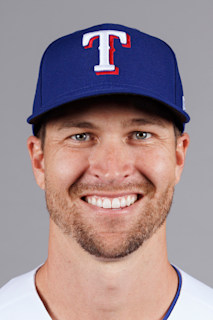 Strike Zone Center Shift (cm)
1.0
-5.0
Discussion
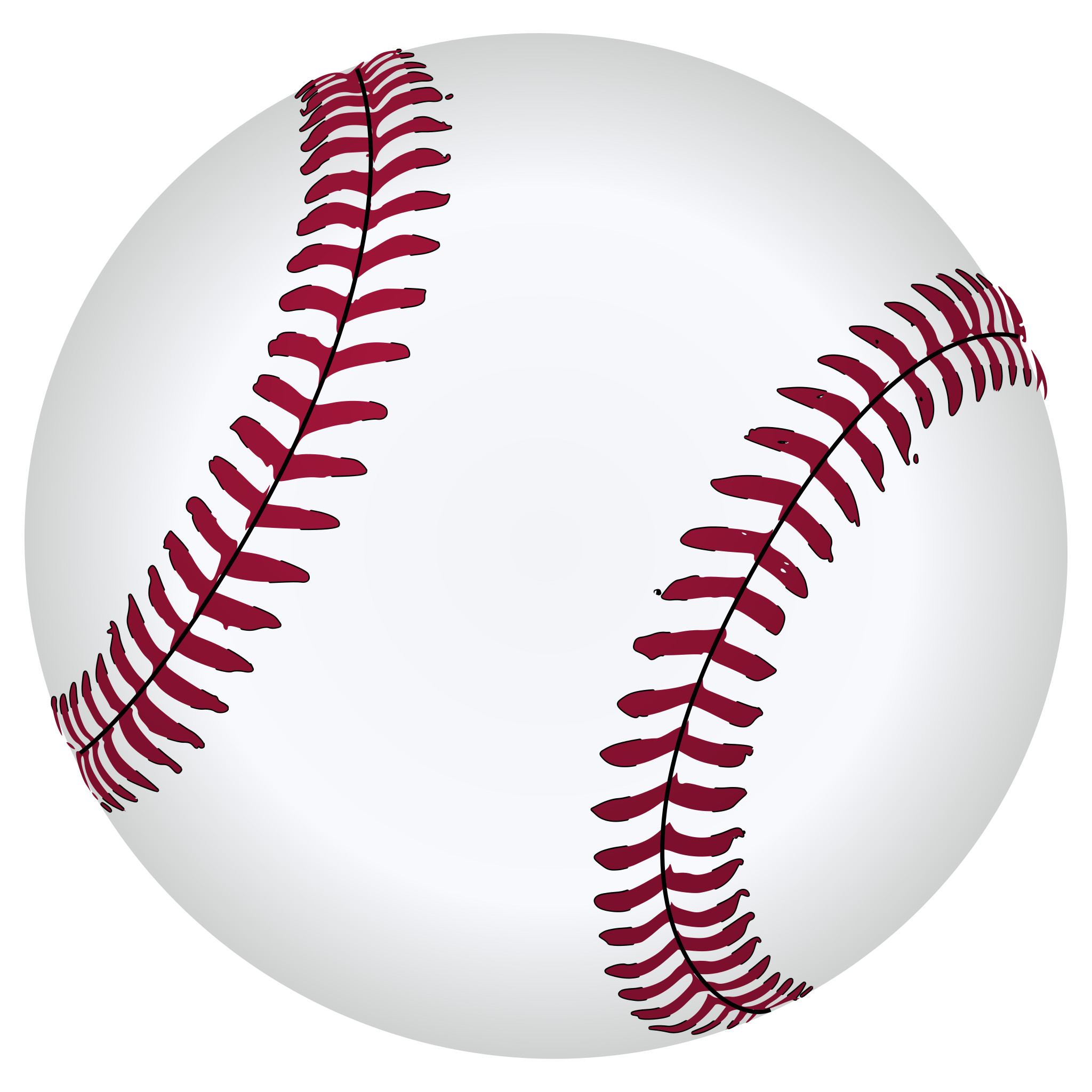 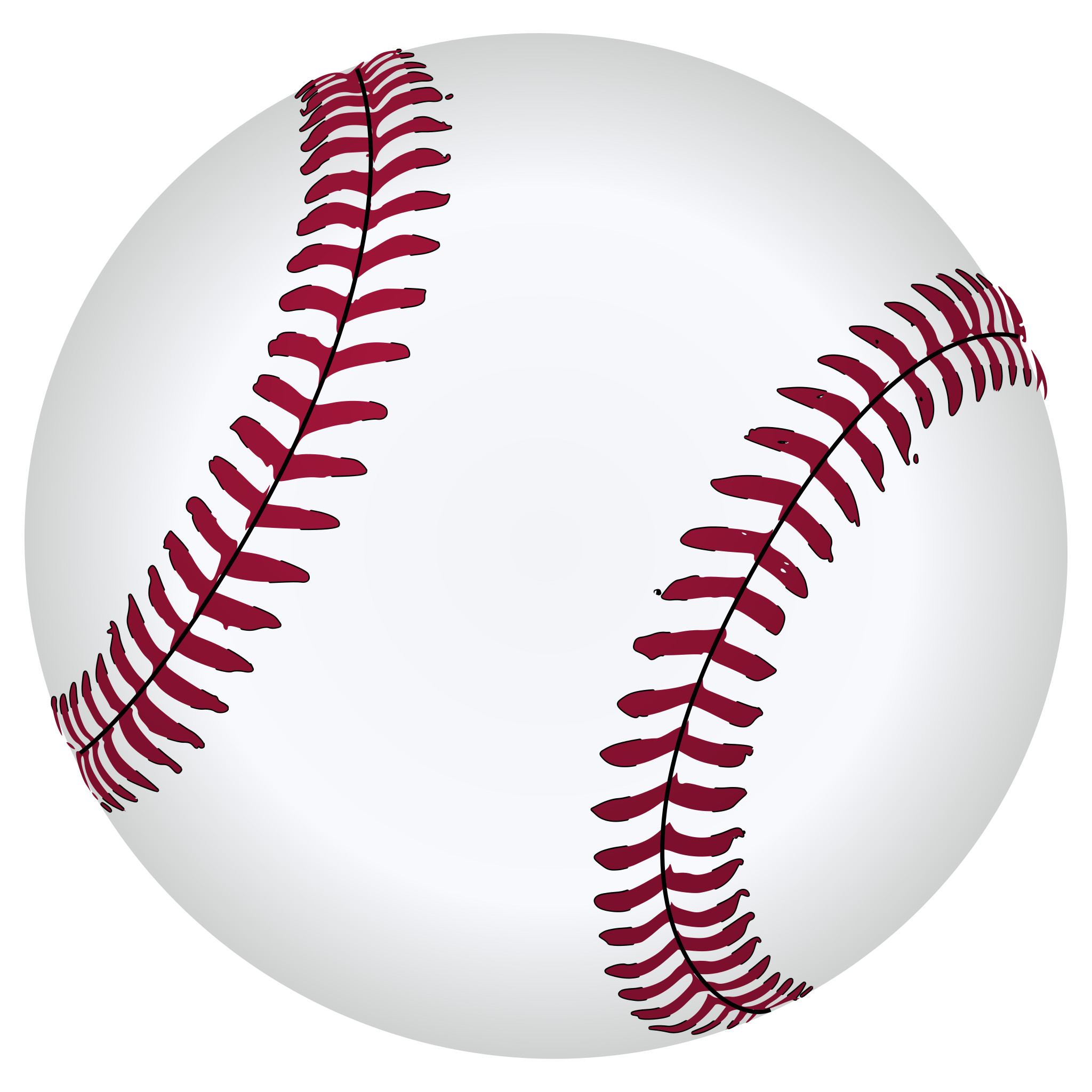 Around the League: Notable Hitters
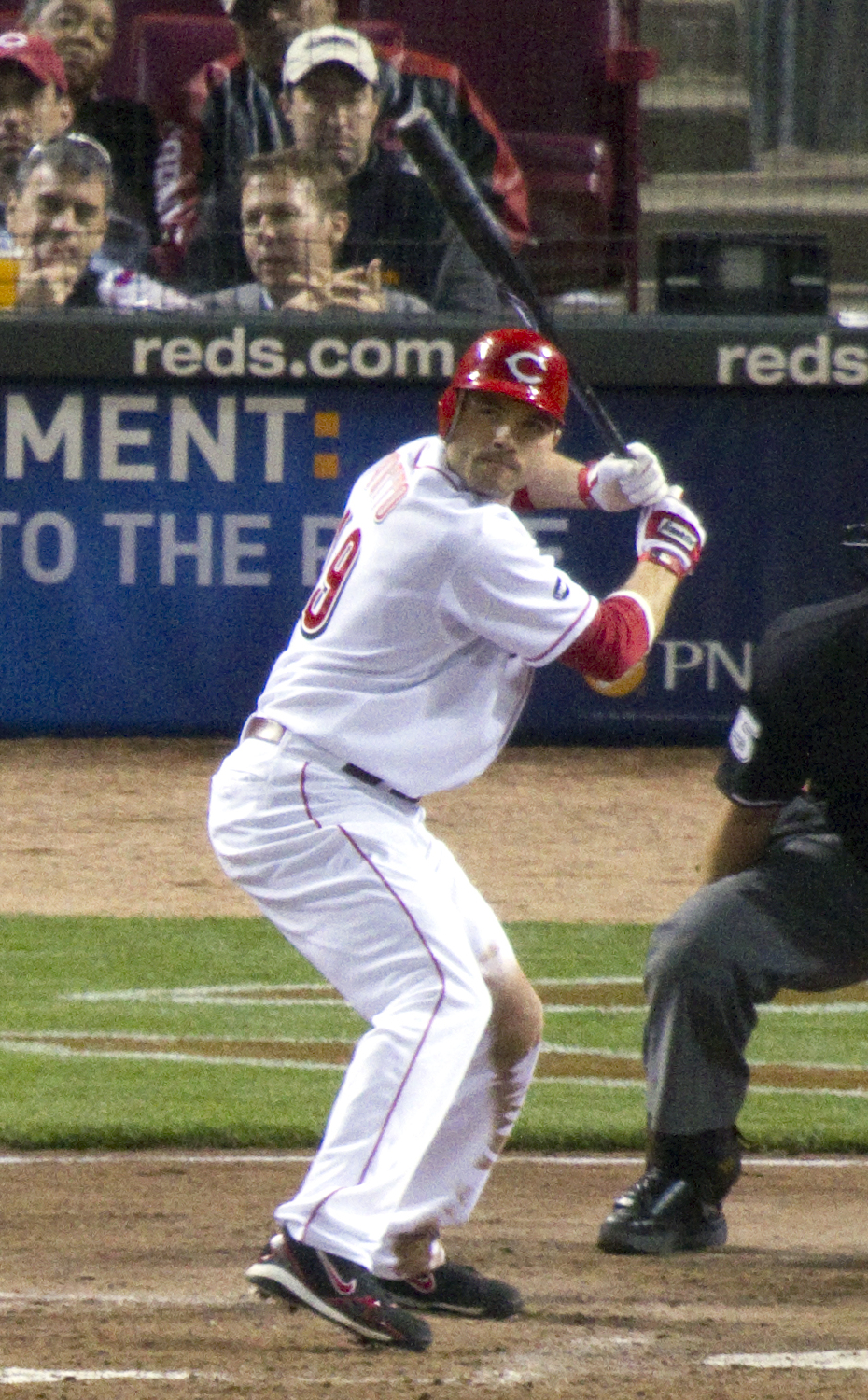 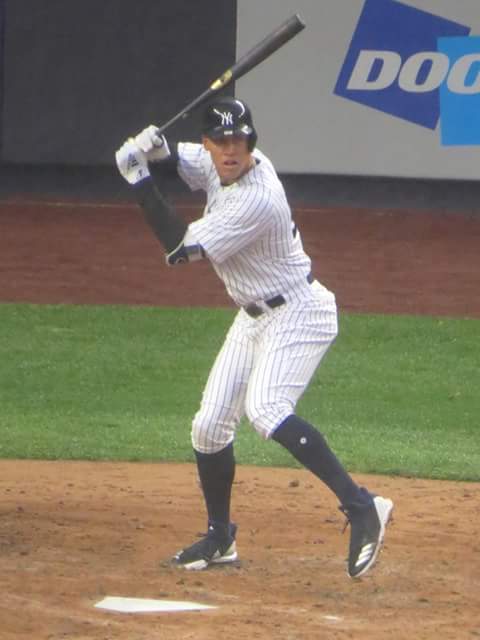 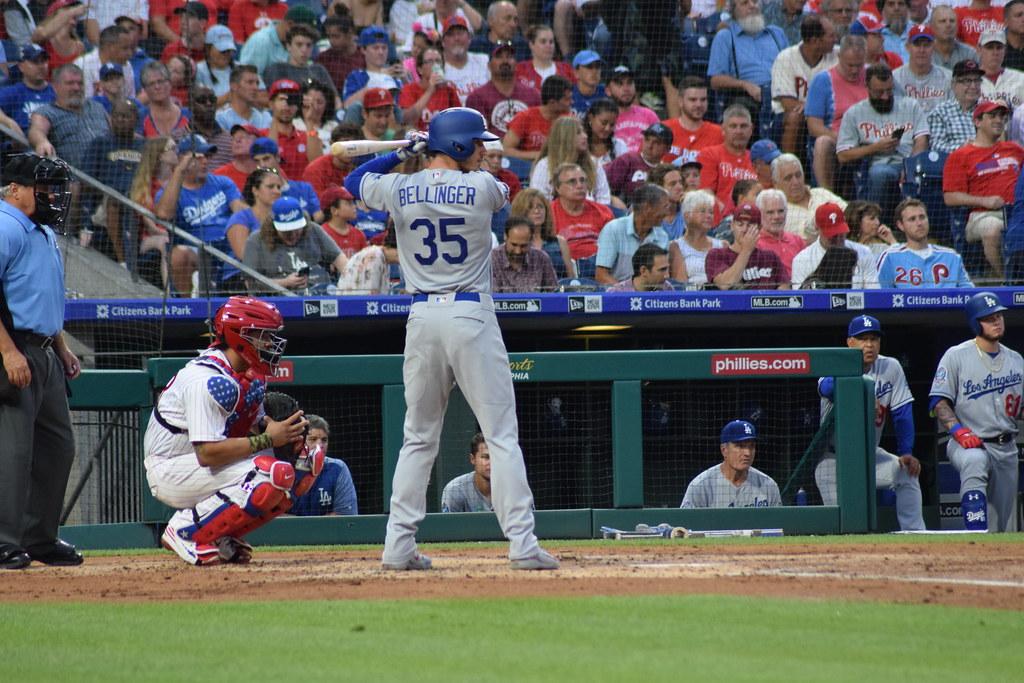 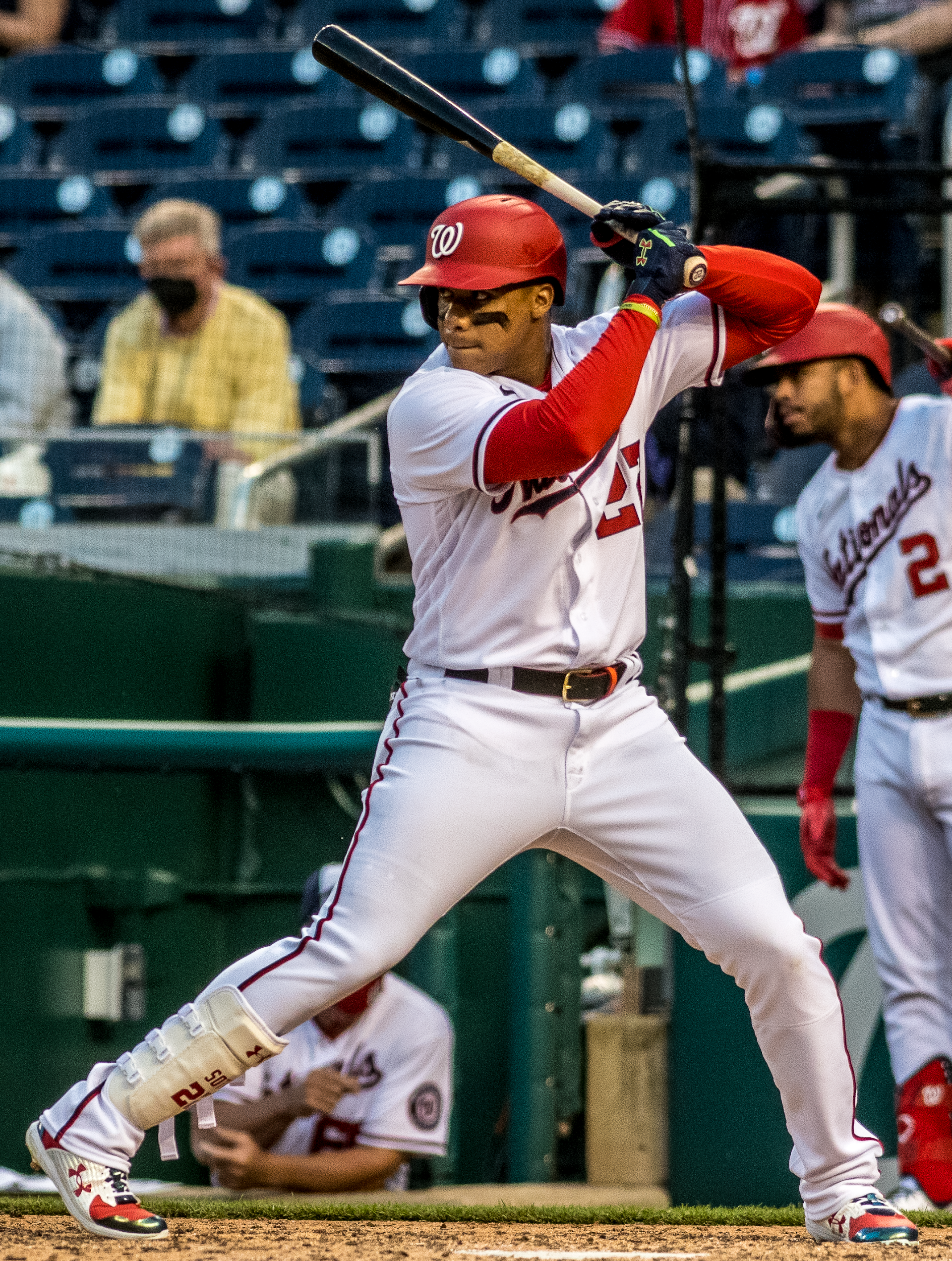 Best Fit Strike Zone
MLB Strike Zone
Discussion
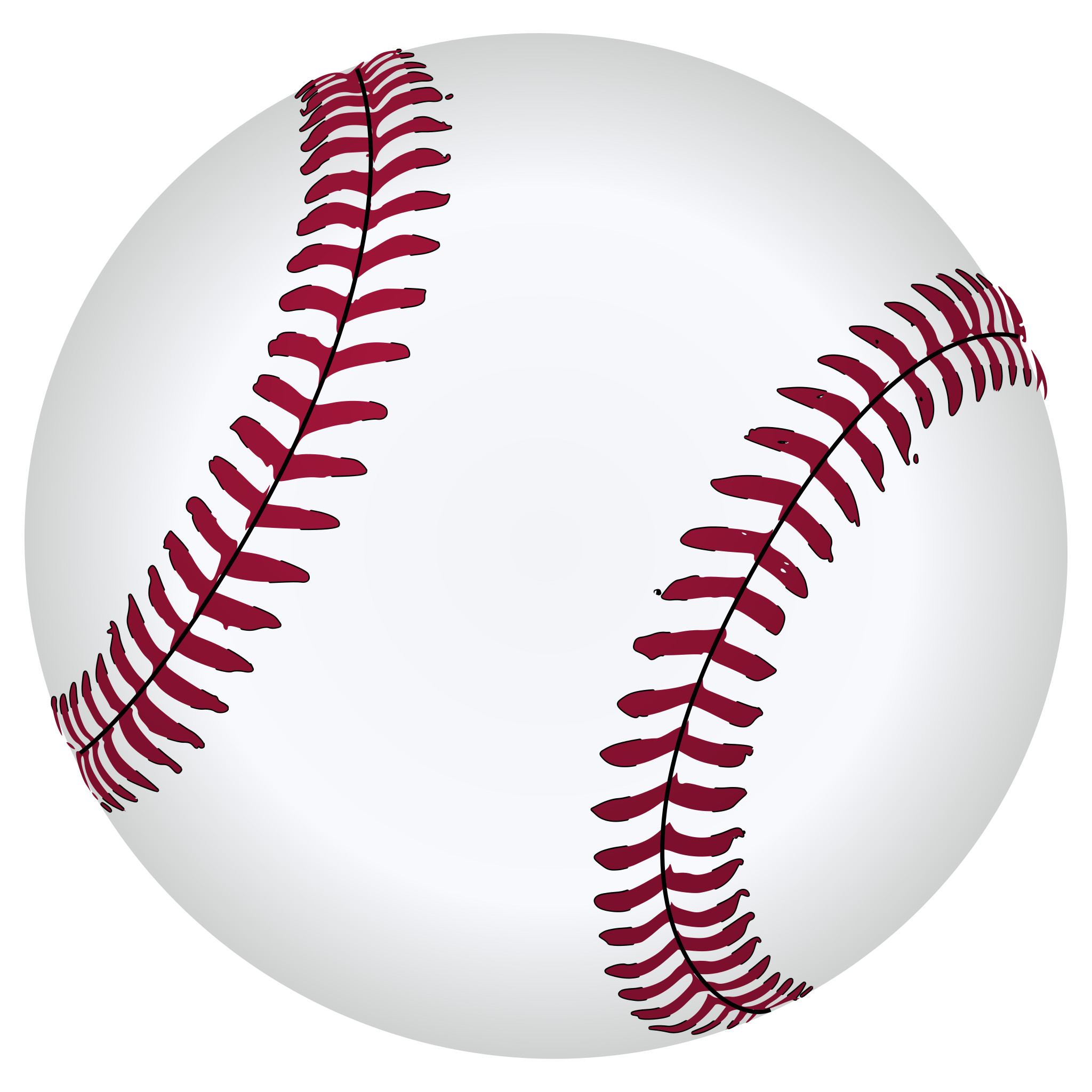 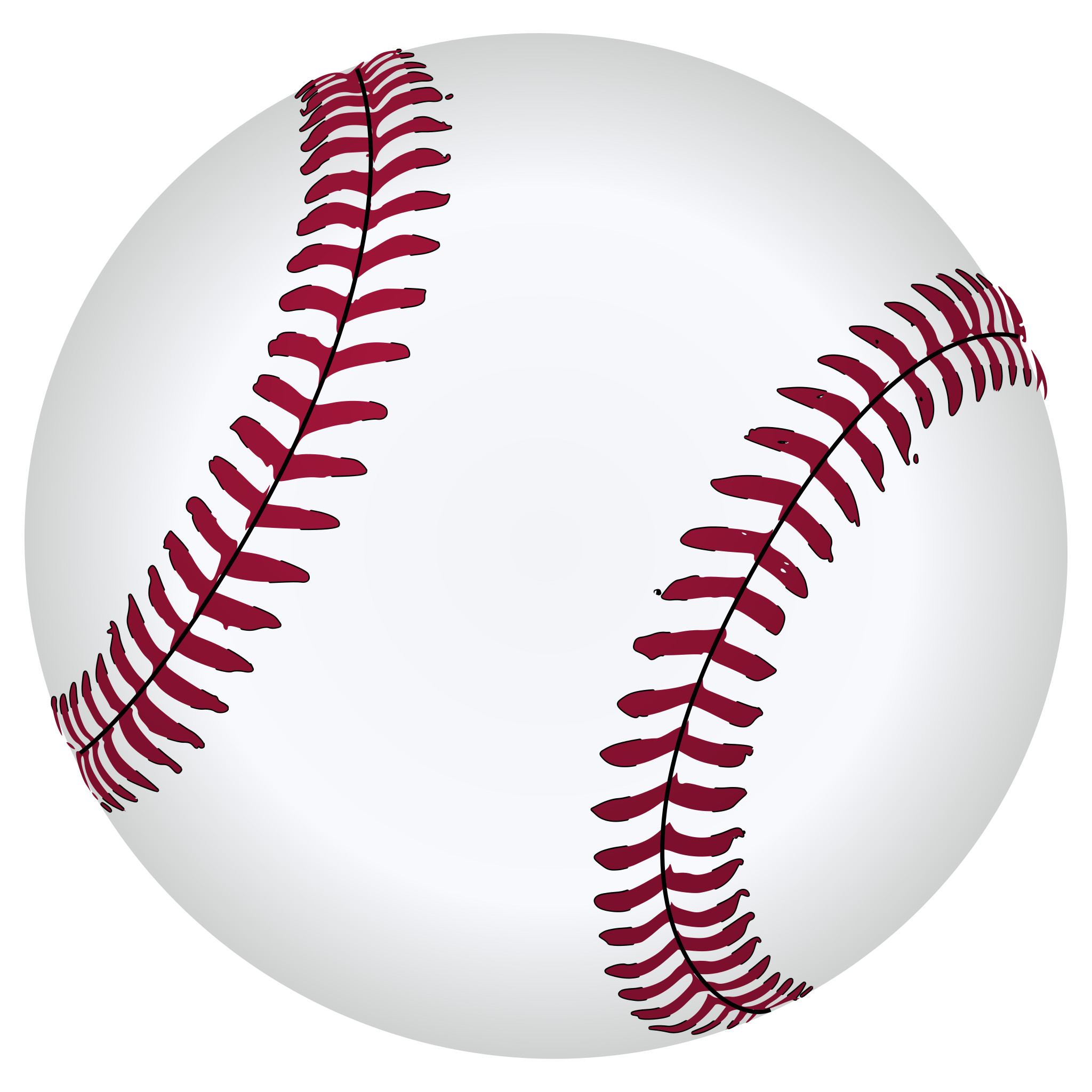 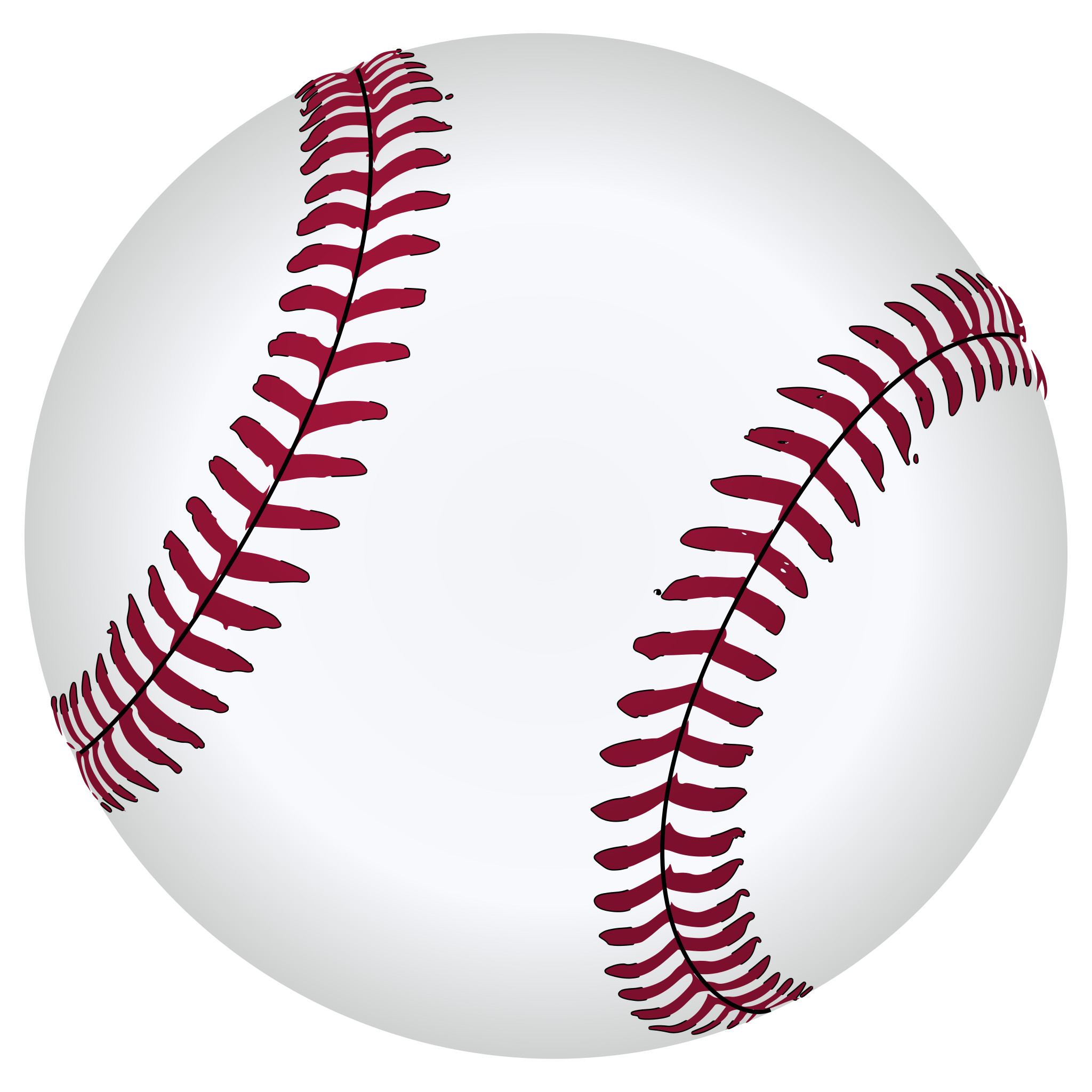 Data Normalizations
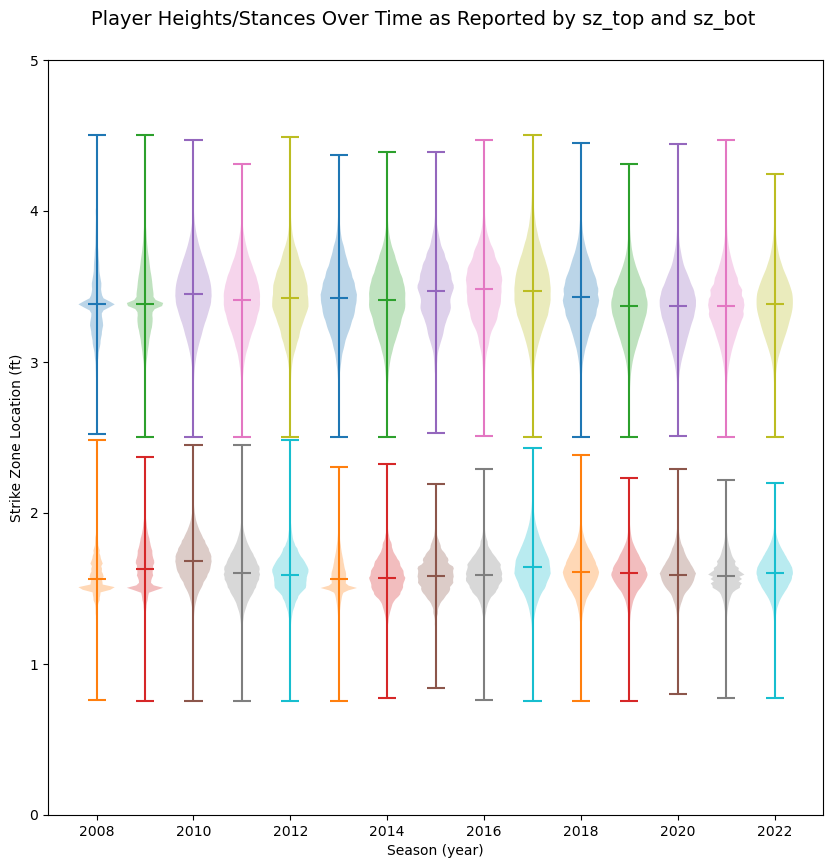 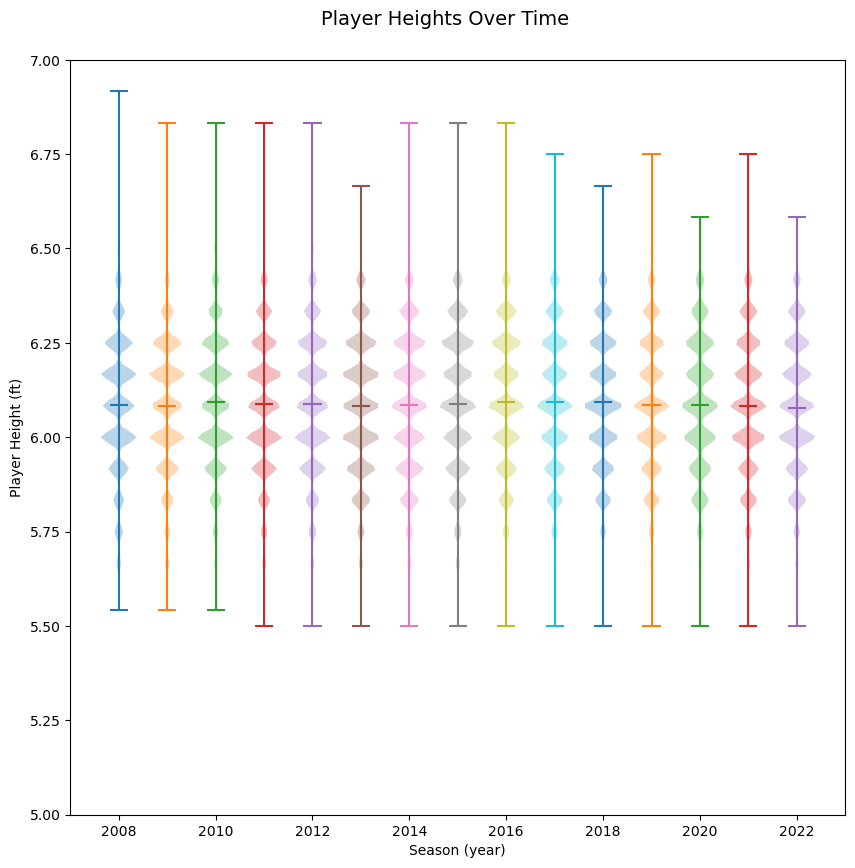 Sensitivity Study
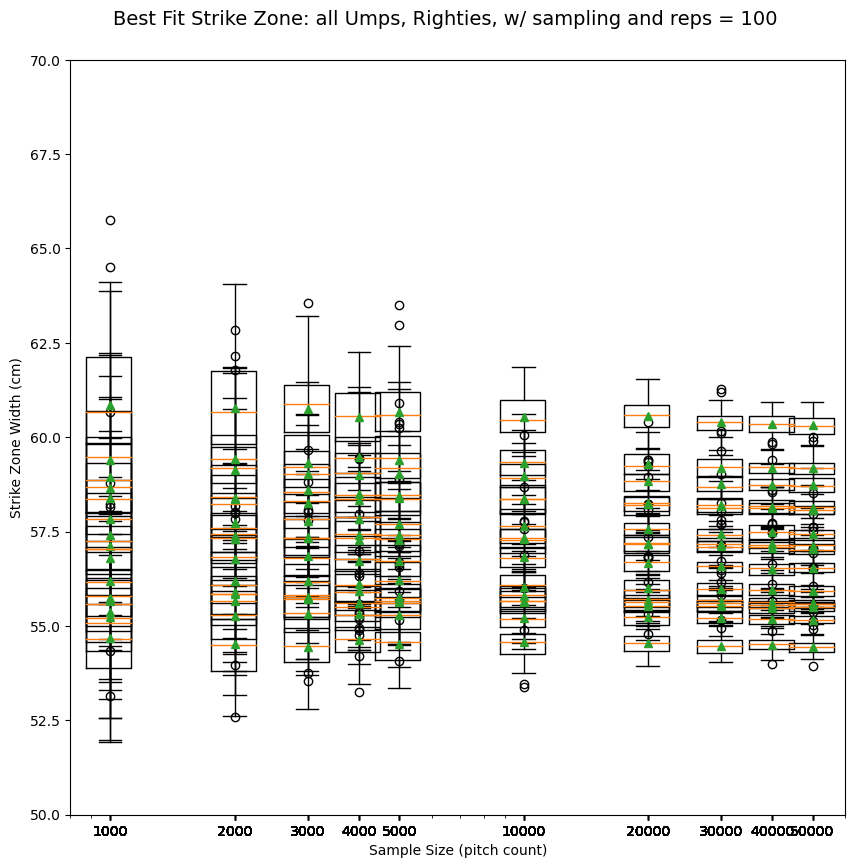 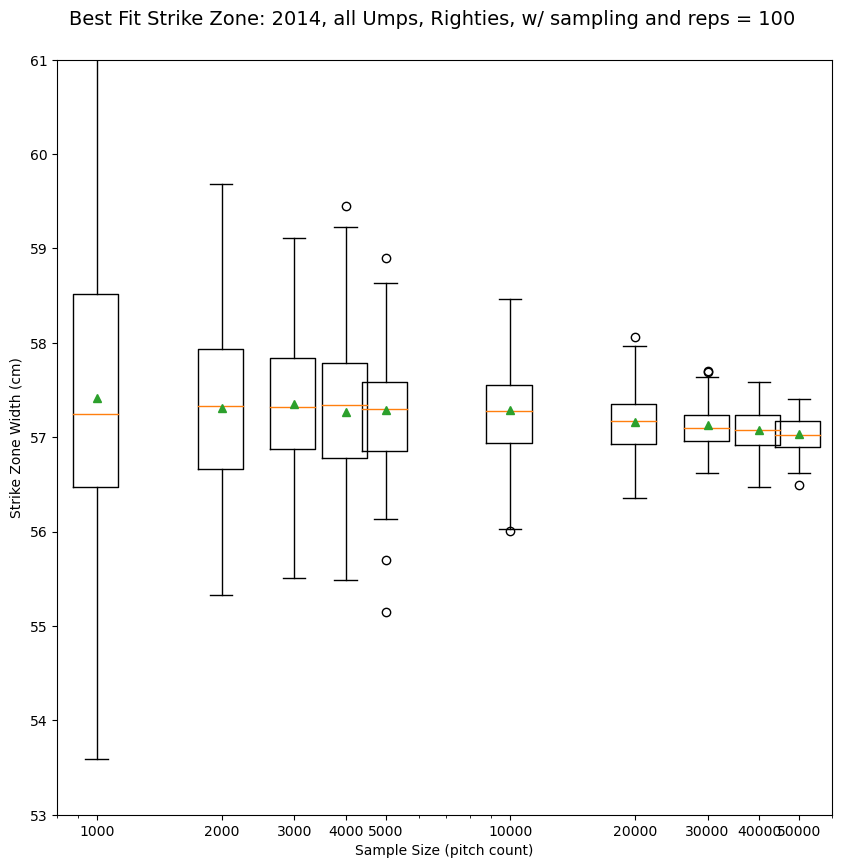 Umpire Variability
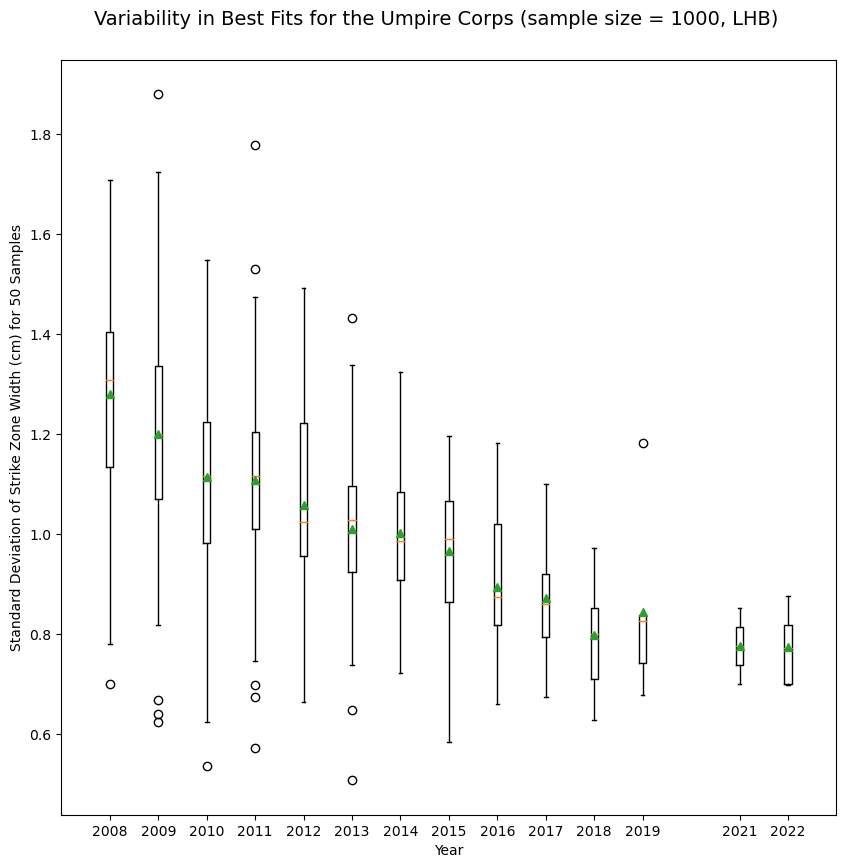 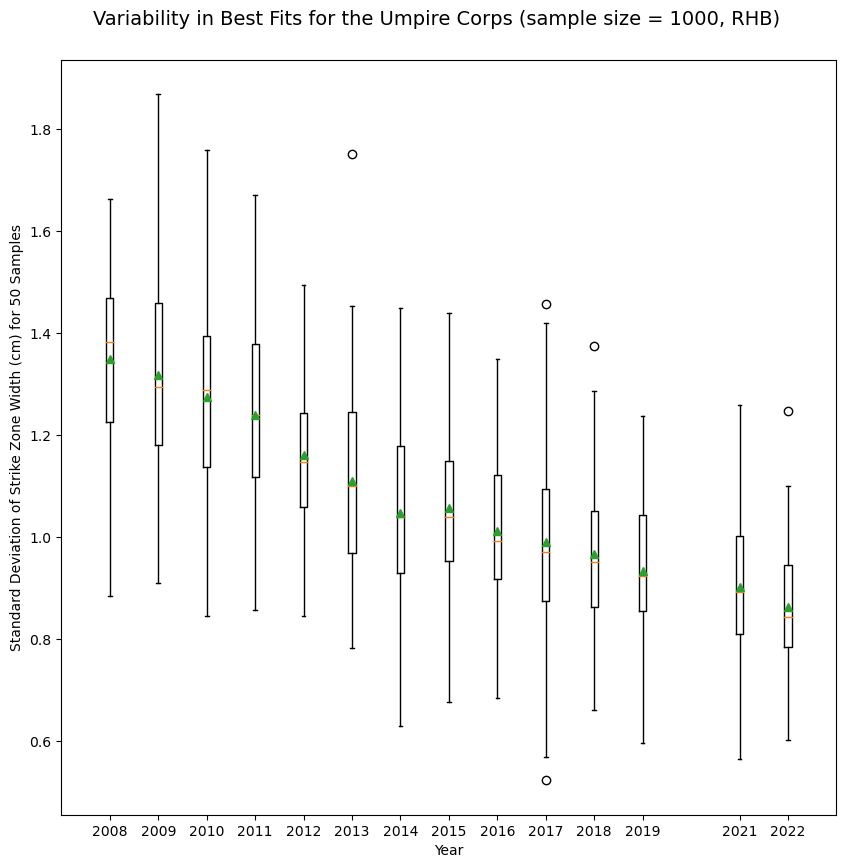 Umpire Variability Over Multiple Seasons
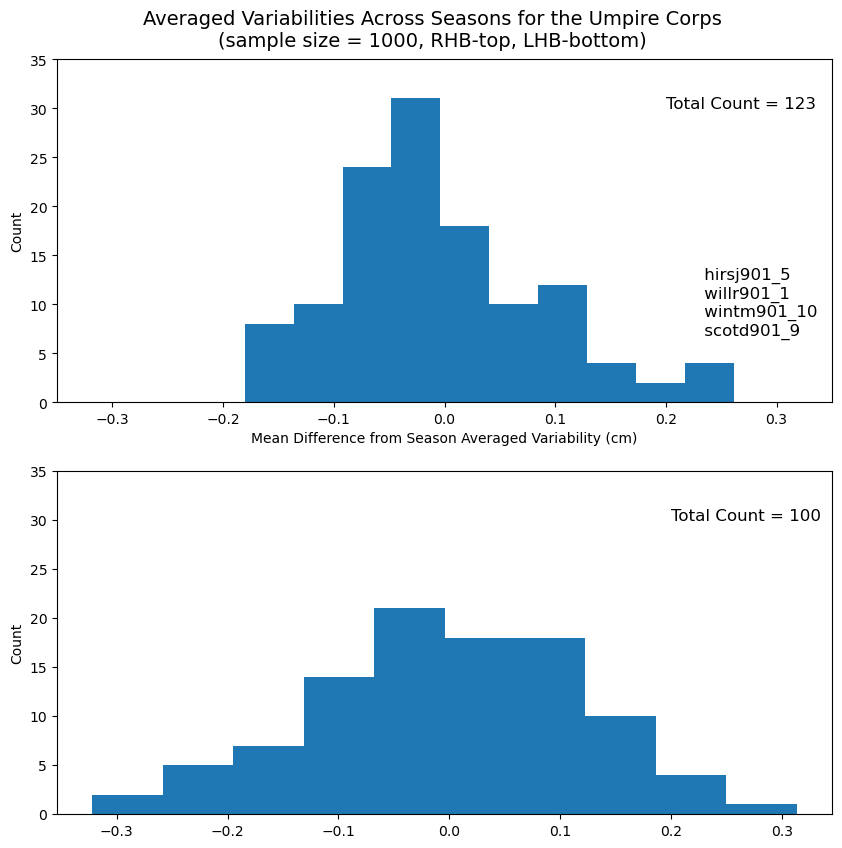 Catcher Framing
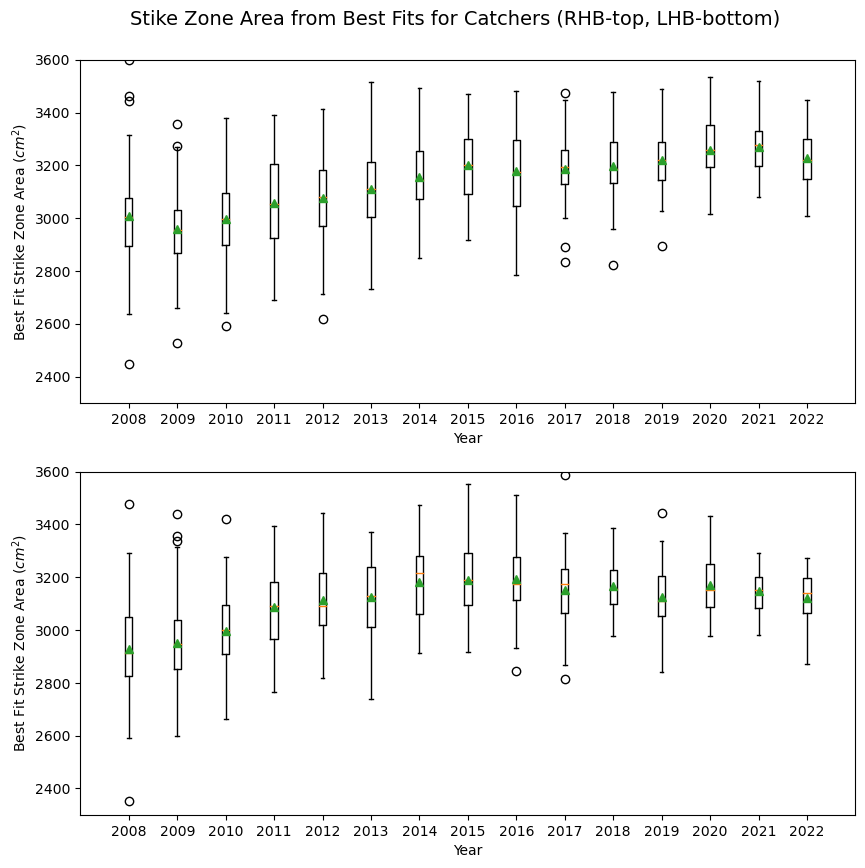 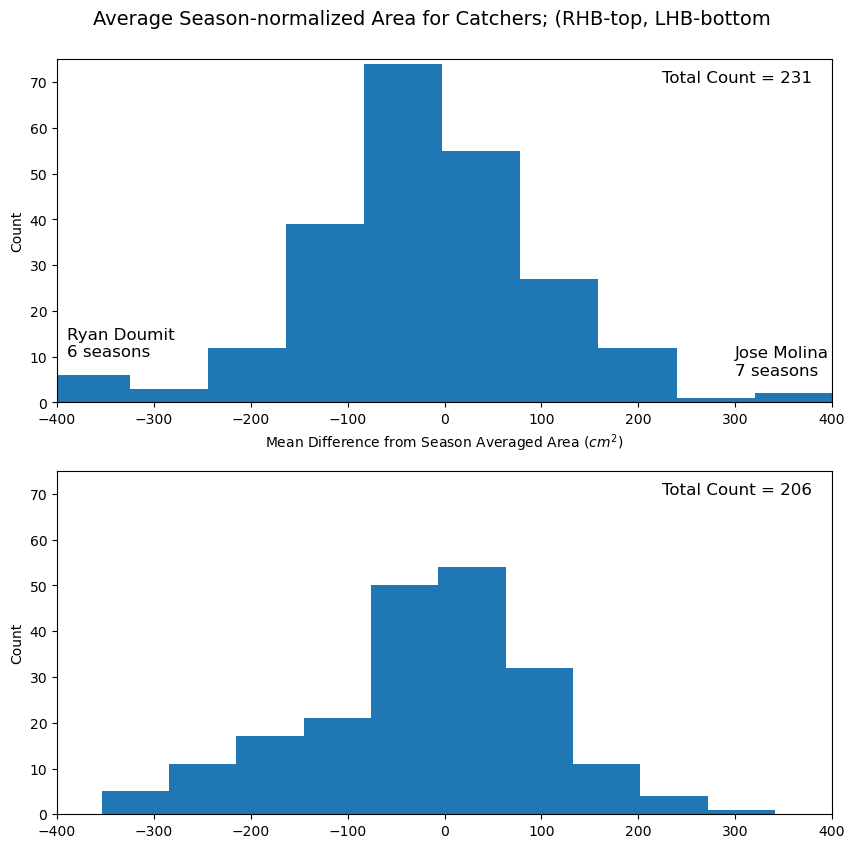